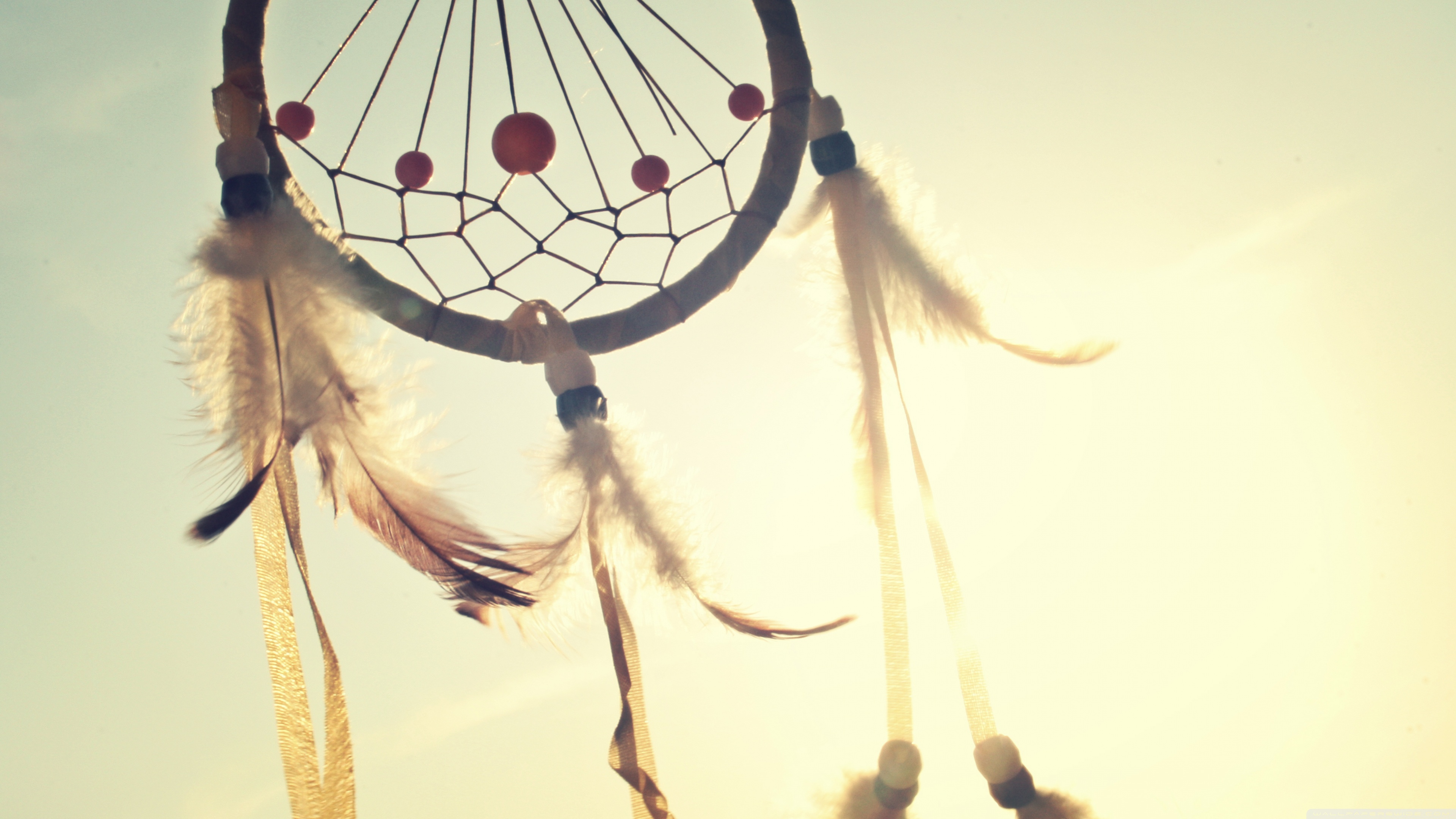 WHAT IS YOUR DREAM?
LEADERSHIP & BUSINESS
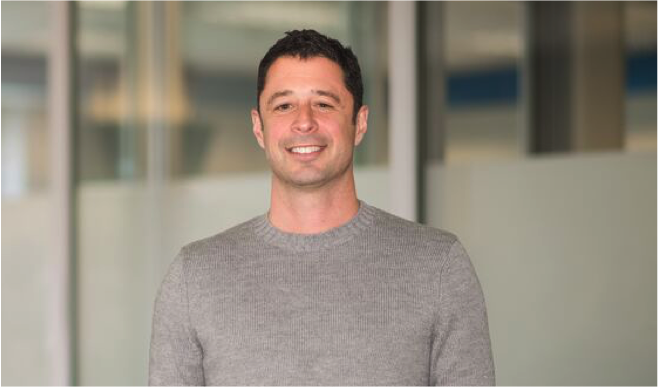 LEADERSHIP & BUSINESS
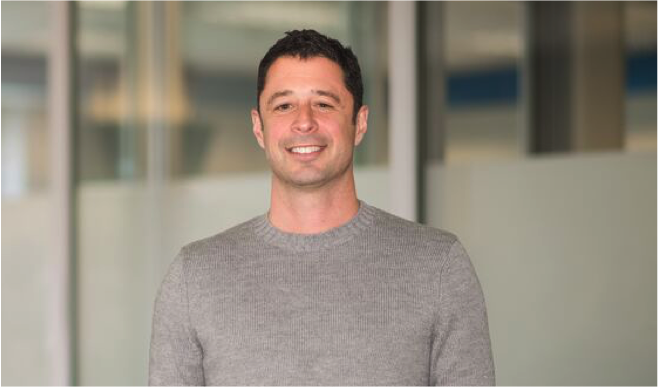 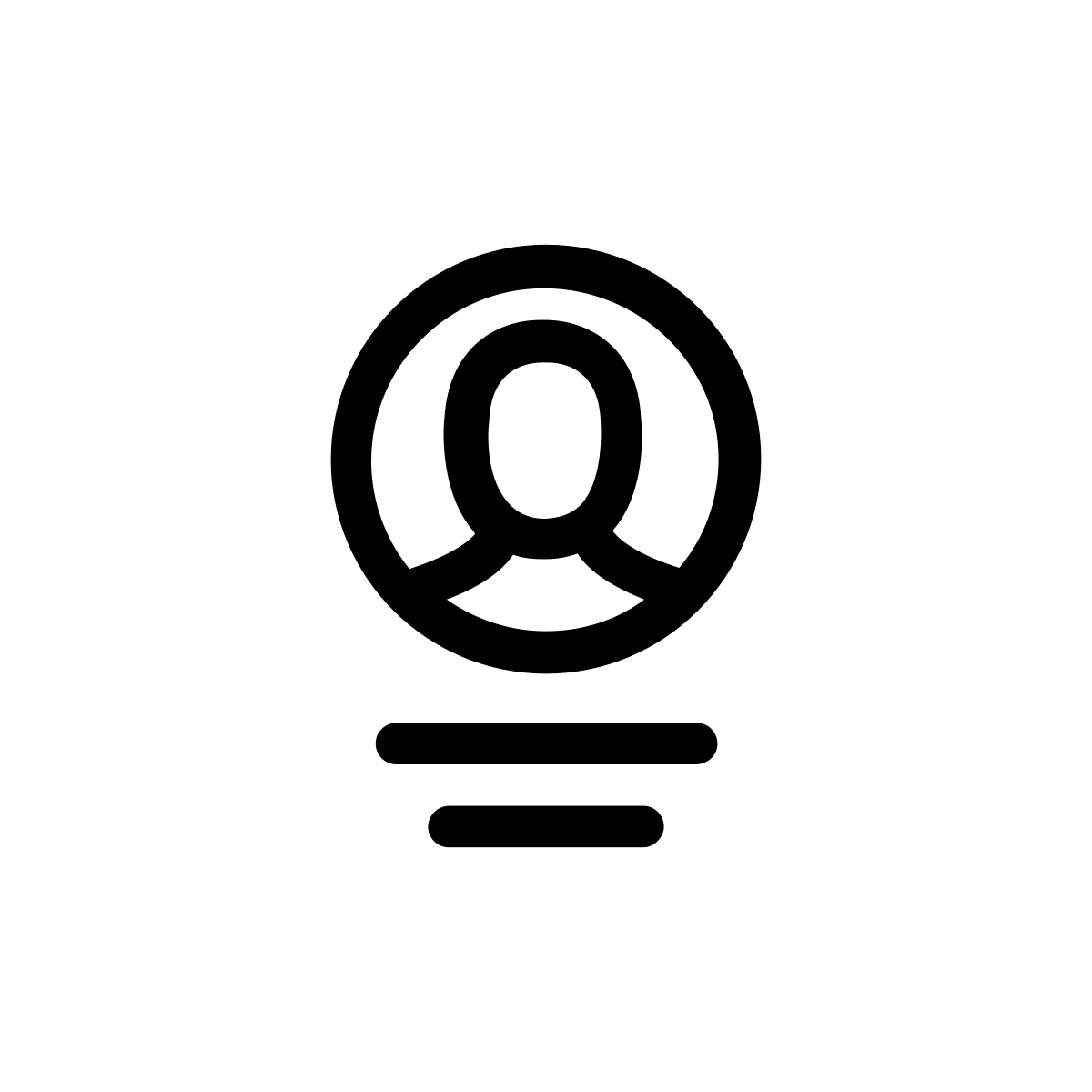 Adam Piandes
LEADERSHIP & BUSINESS
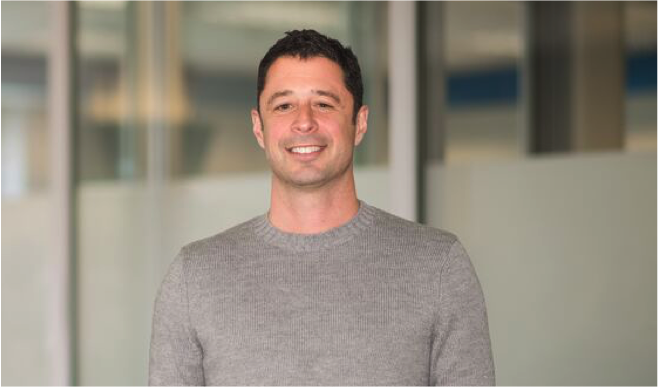 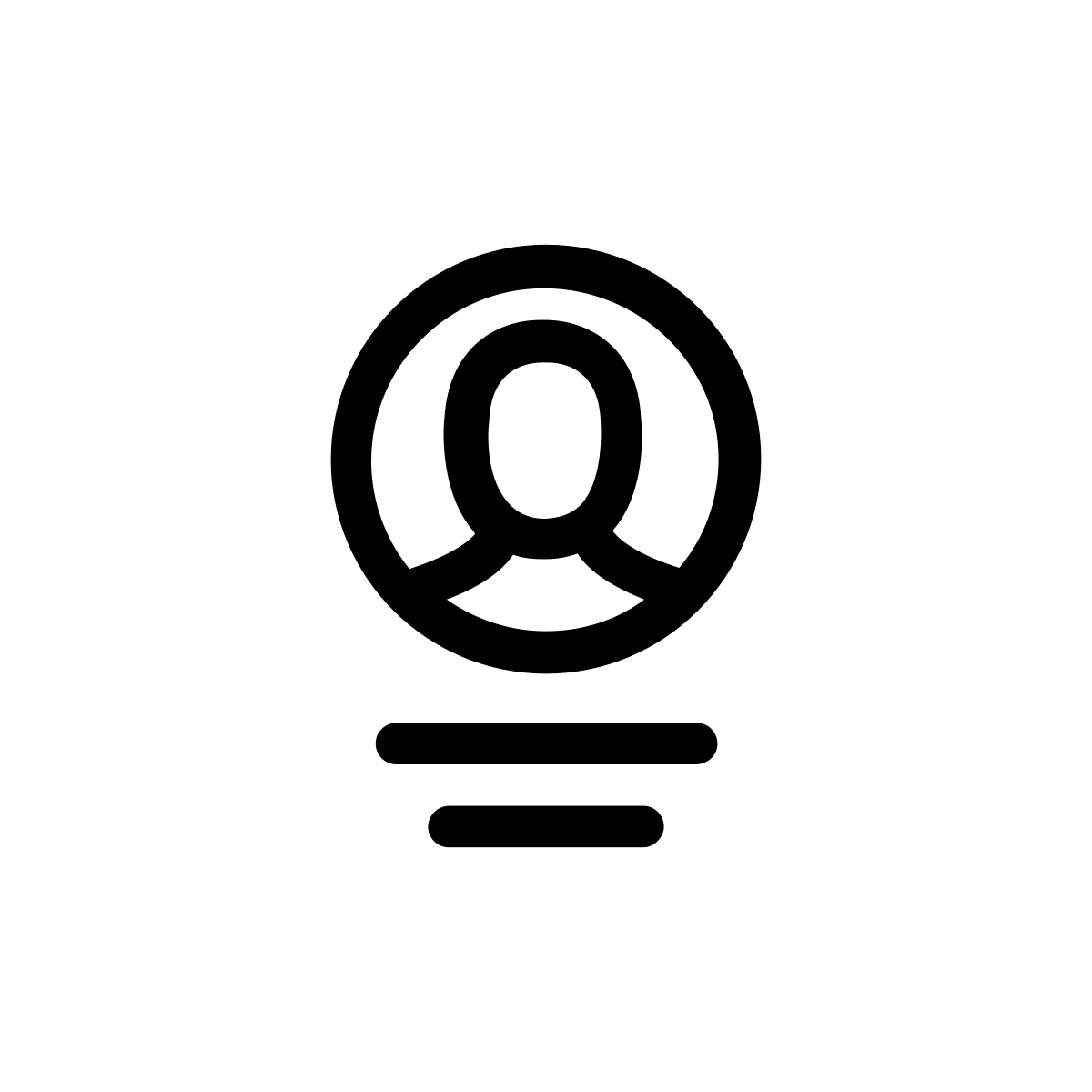 Adam Piandes
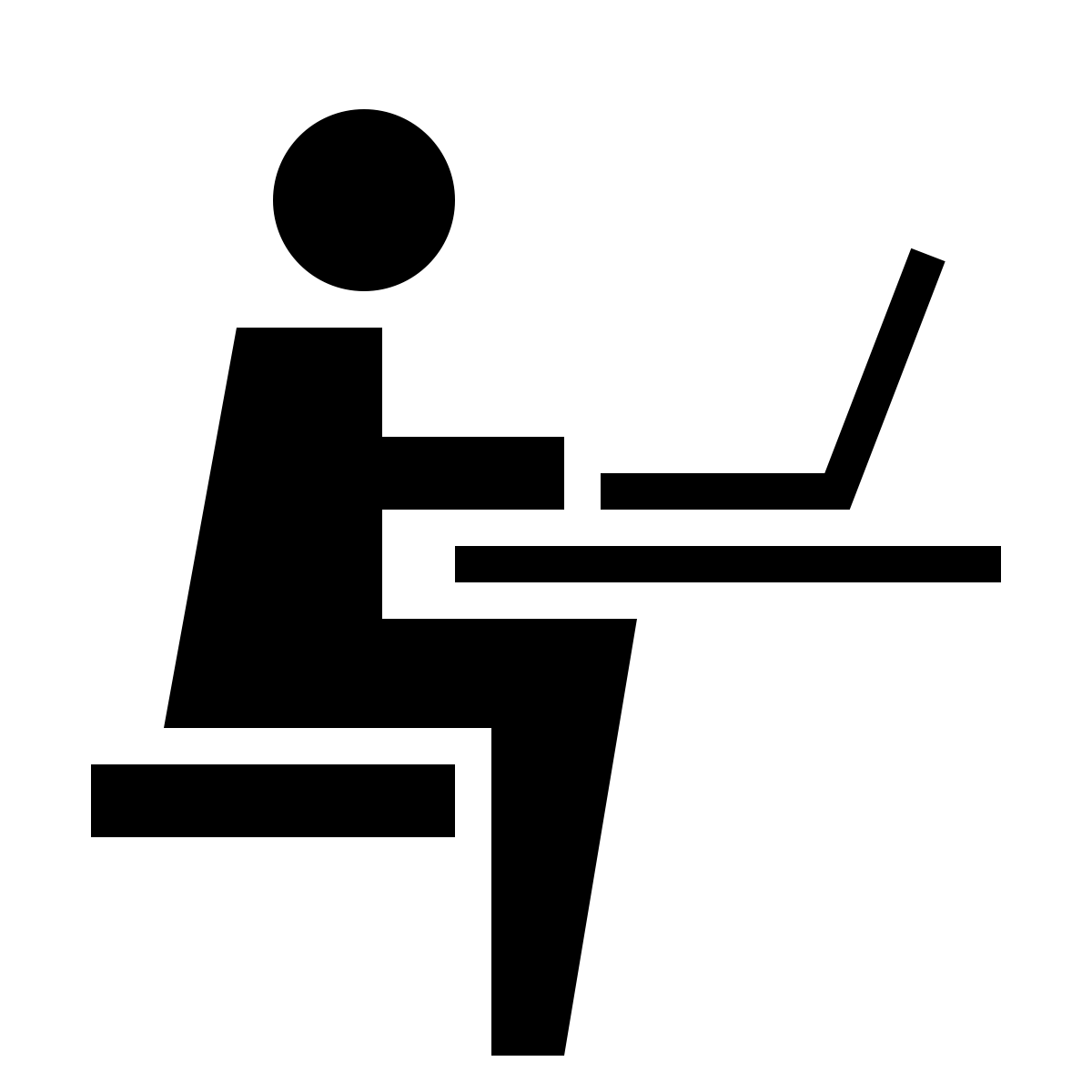 Leadership & Biz Coach
LEADERSHIP & BUSINESS
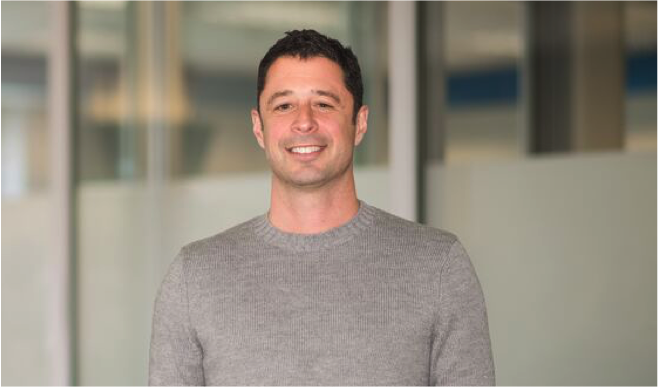 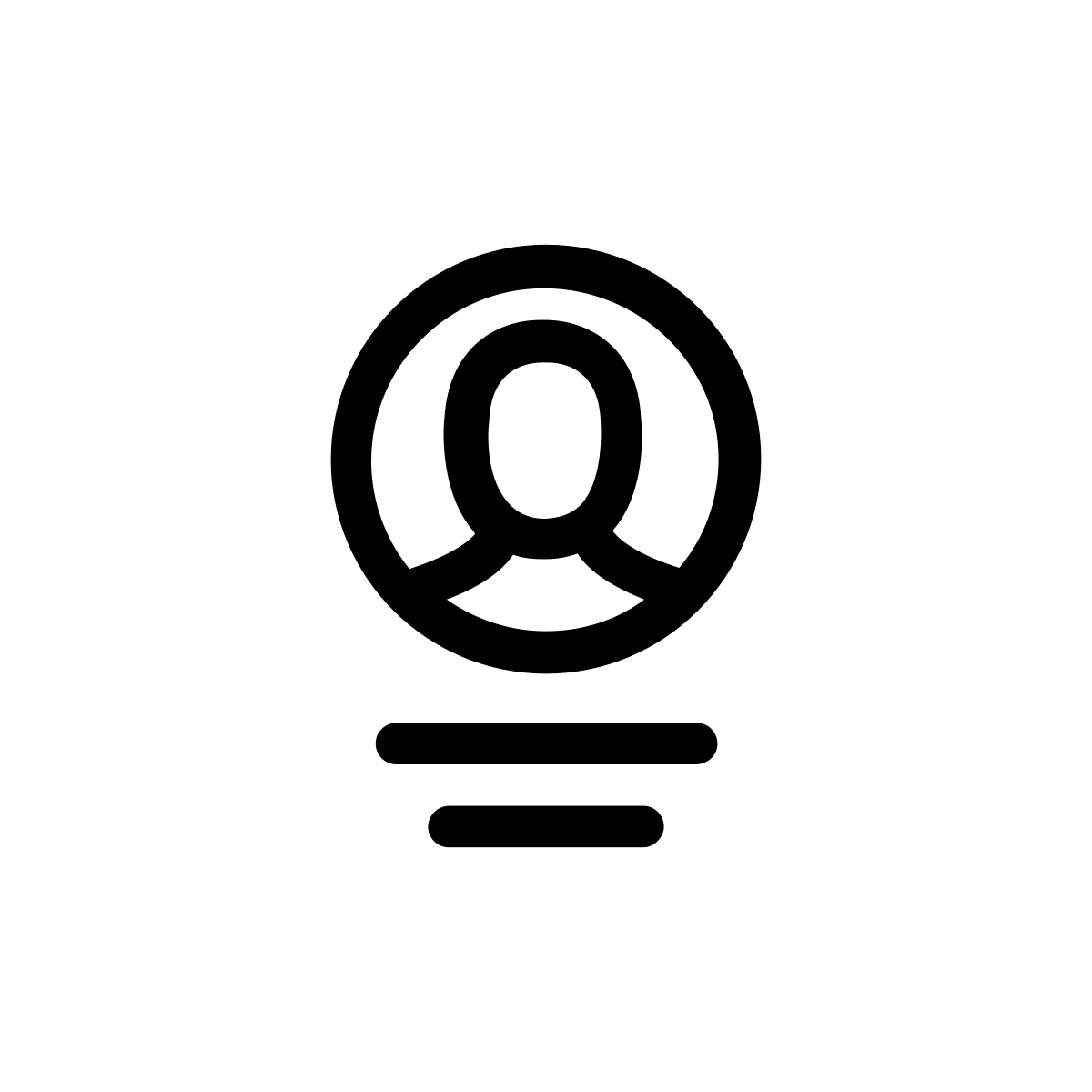 Adam Piandes
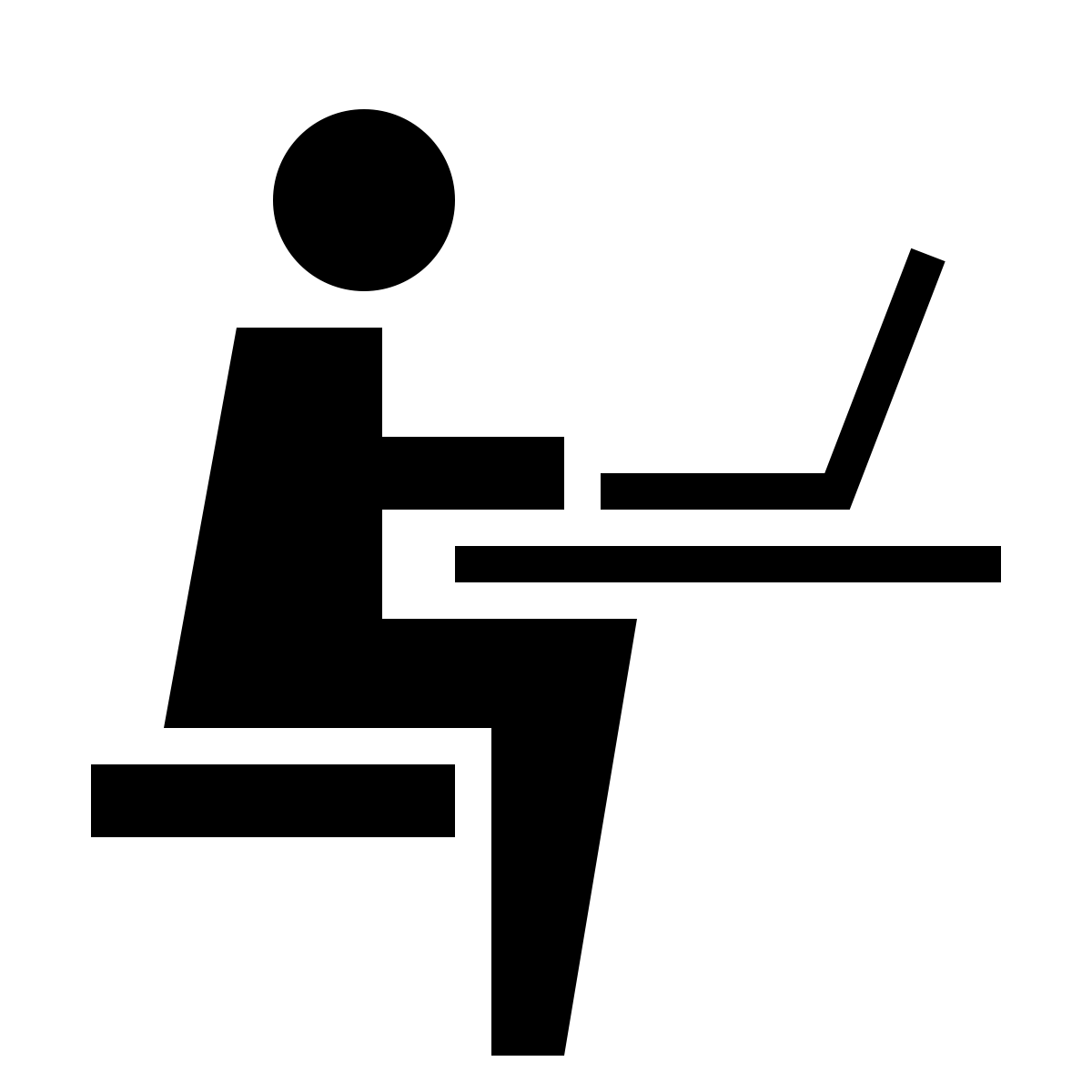 Leadership & Biz Coach
I.C.F
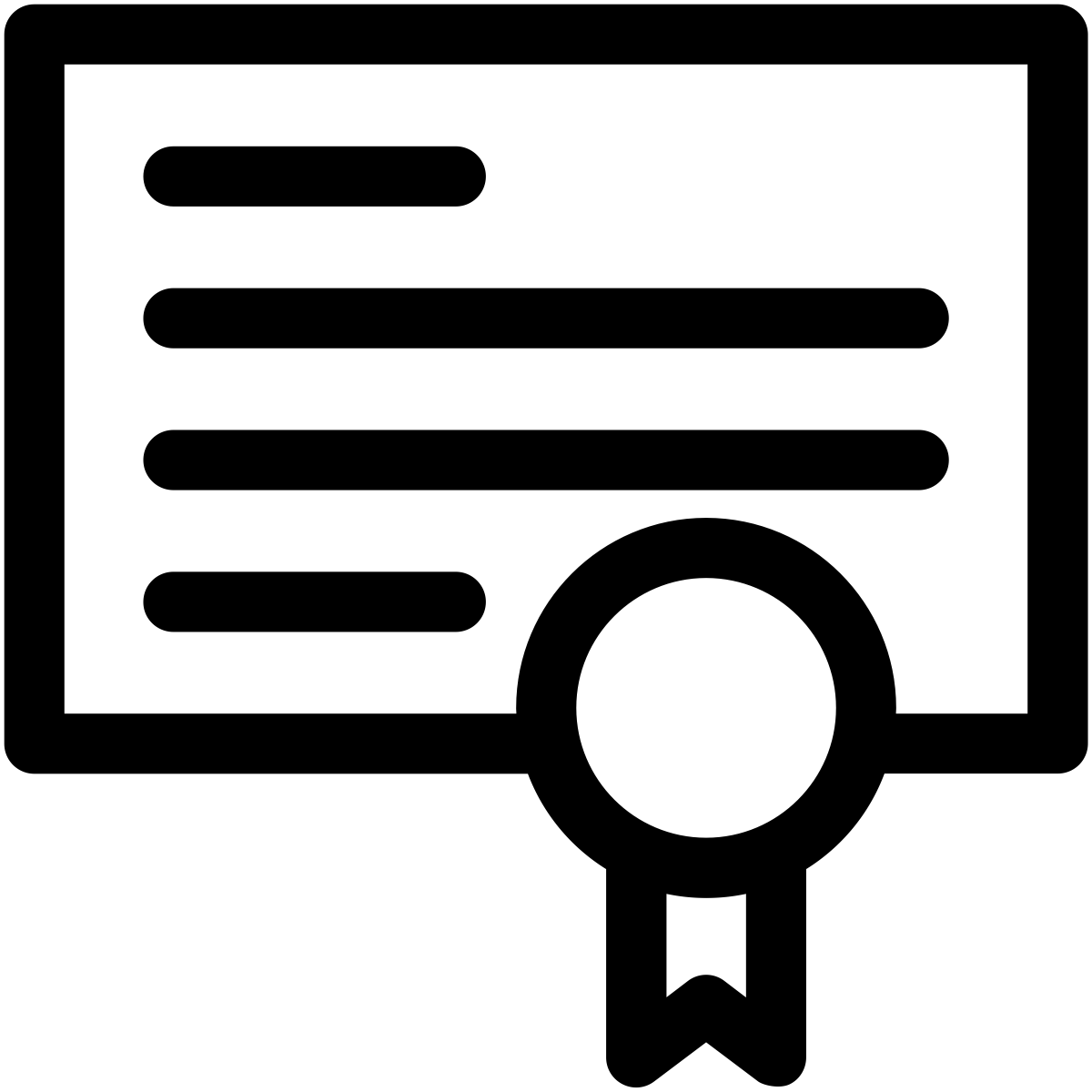 LEADERSHIP & BUSINESS
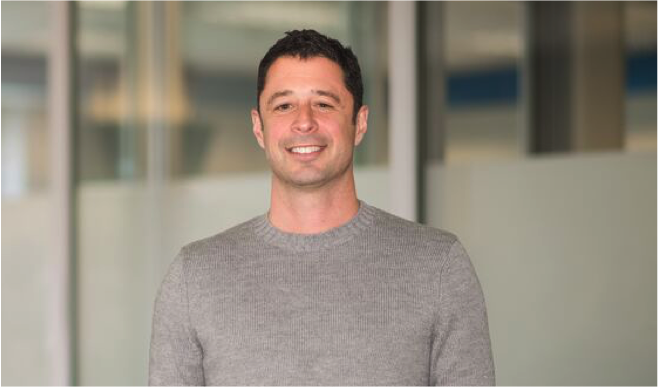 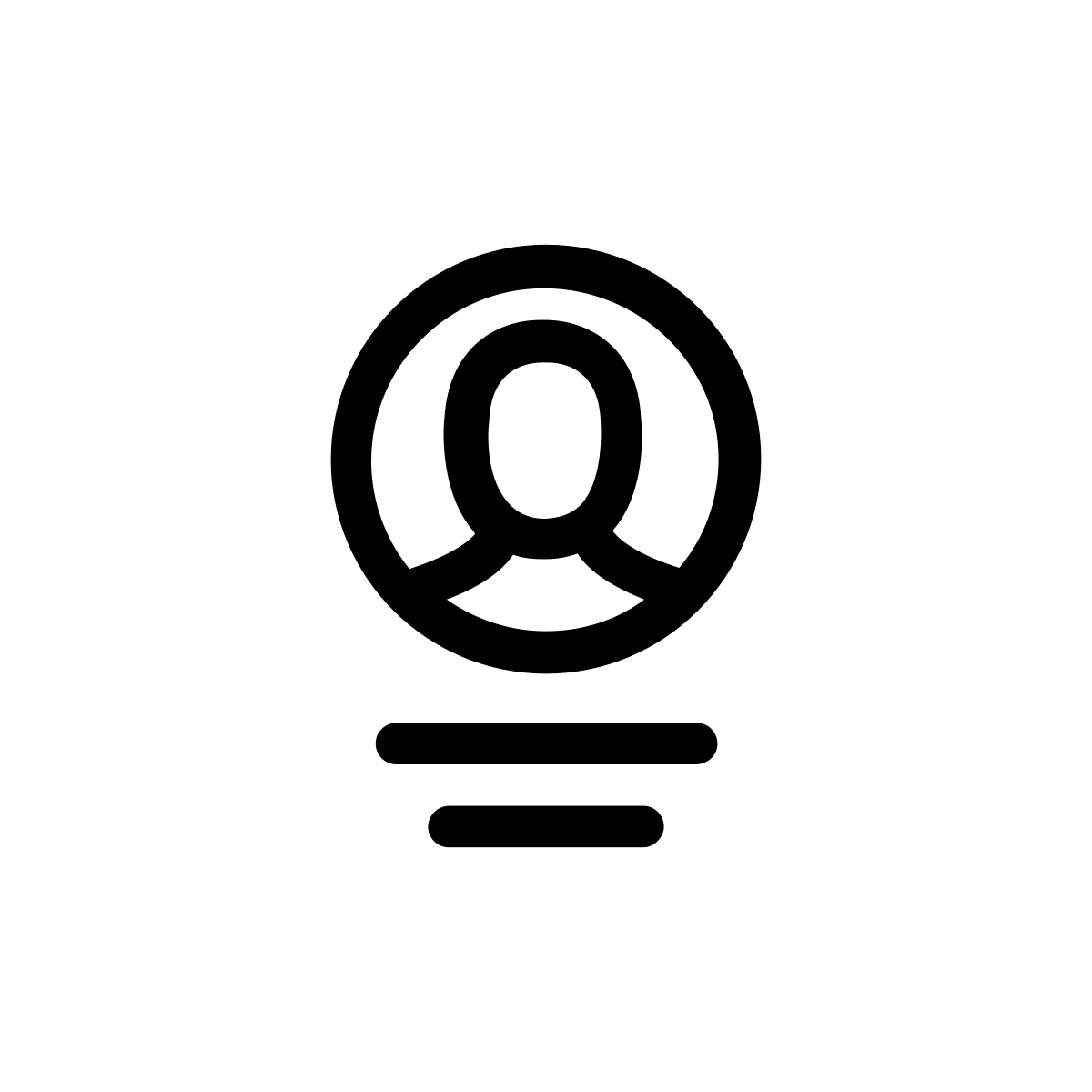 Adam Piandes
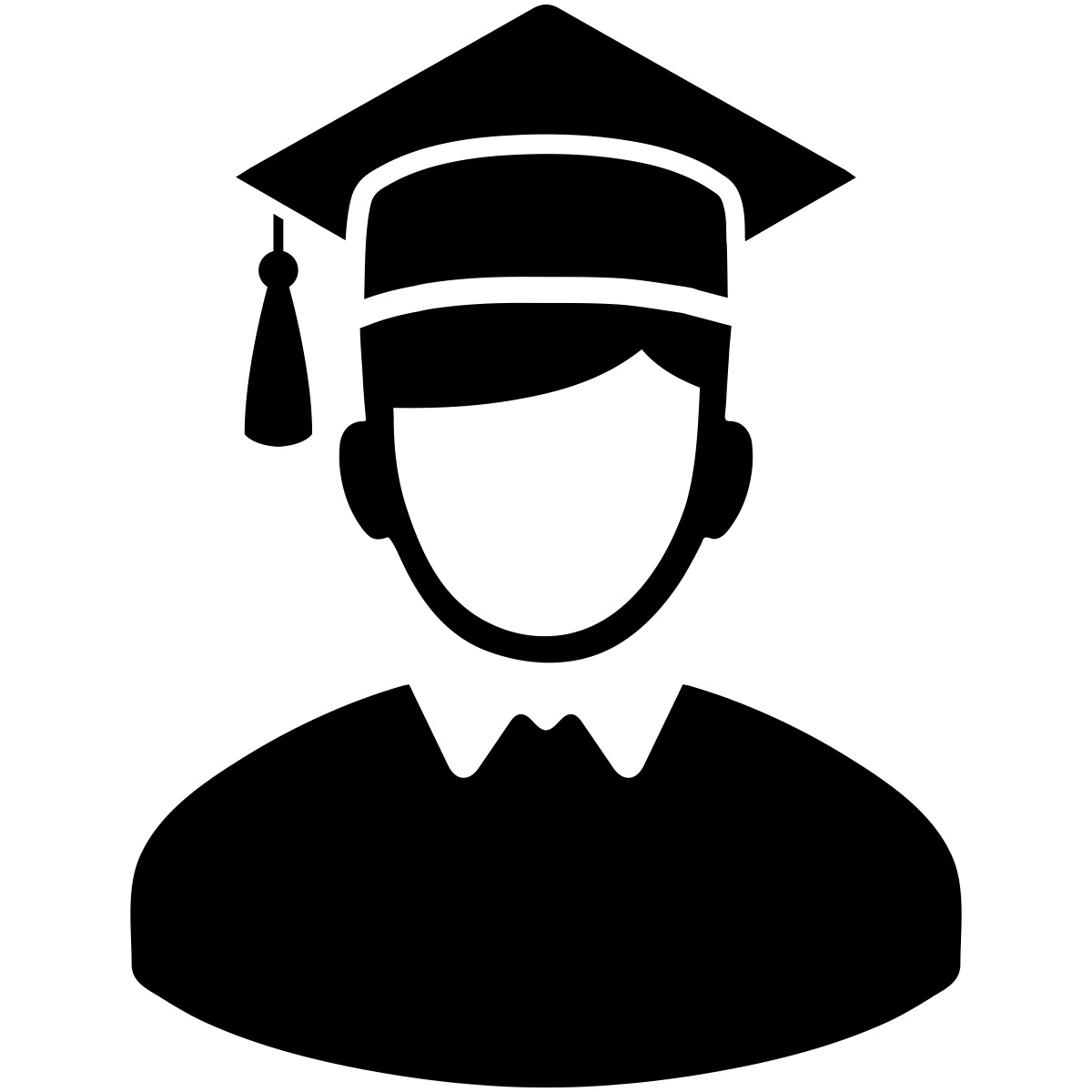 M.A Spiritual Psychology
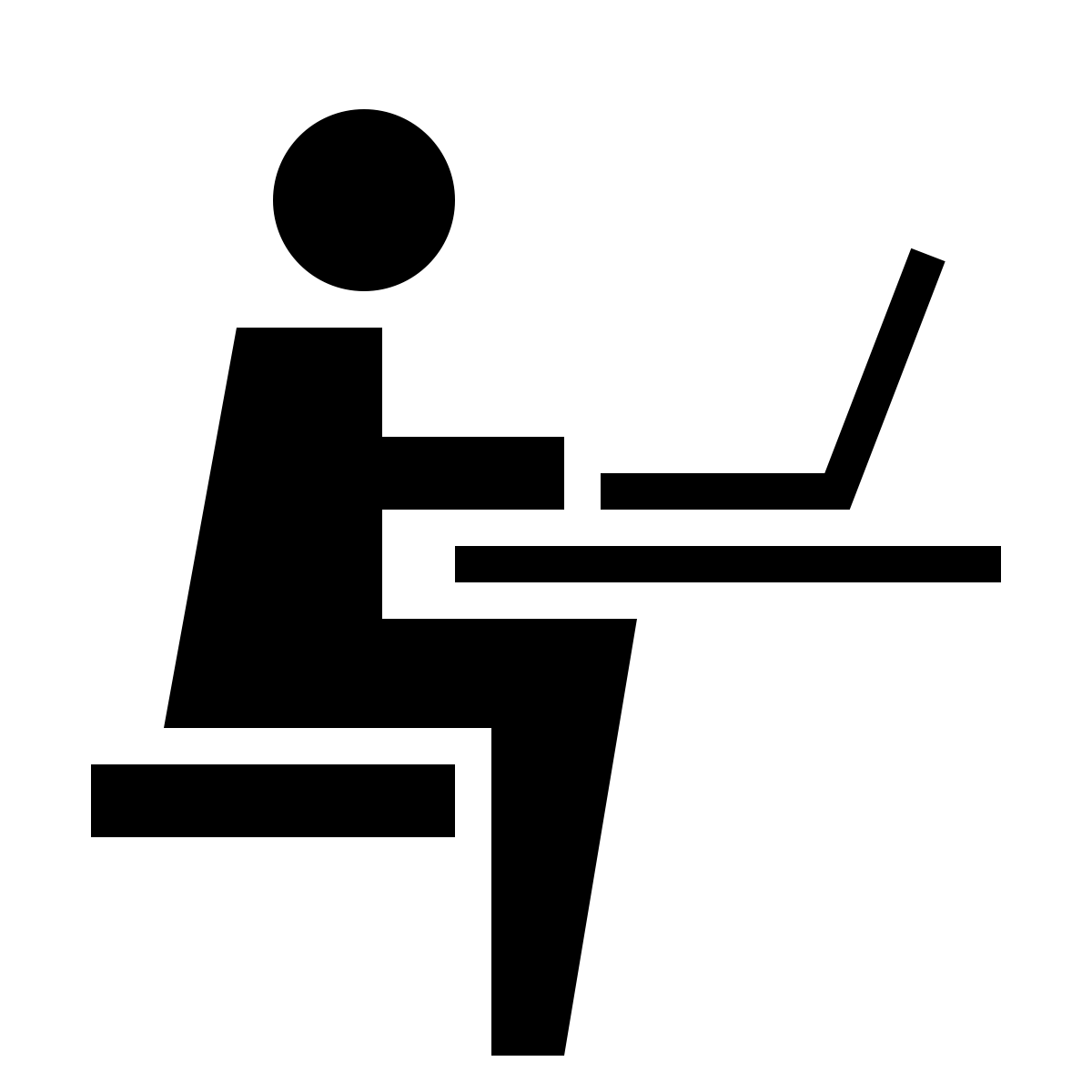 Leadership & Biz Coach
I.C.F
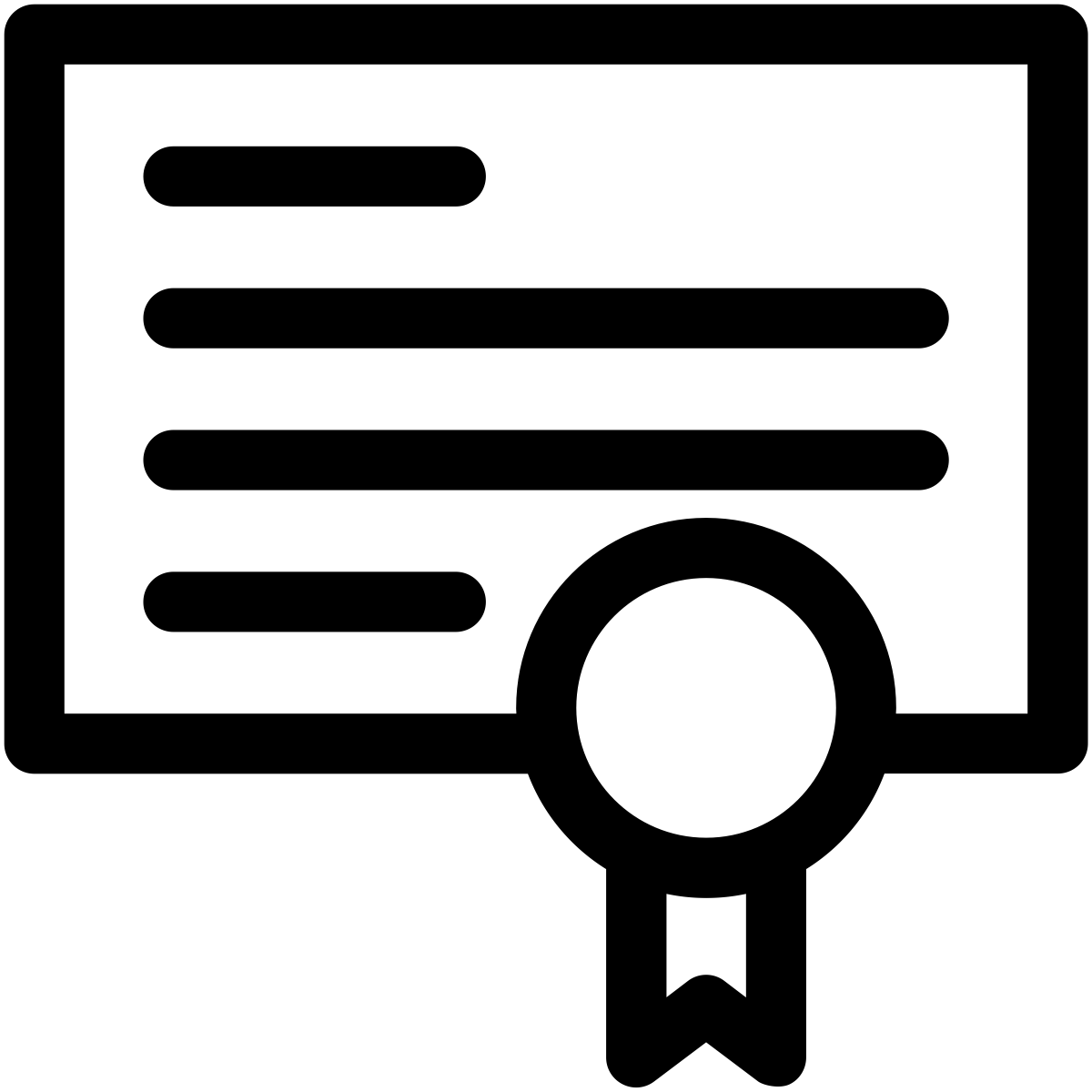 LEADERSHIP & BUSINESS
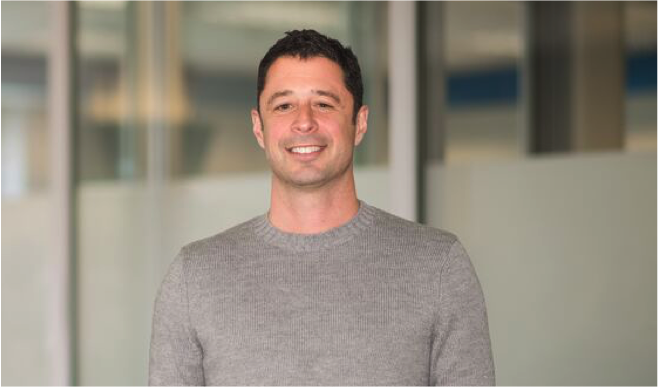 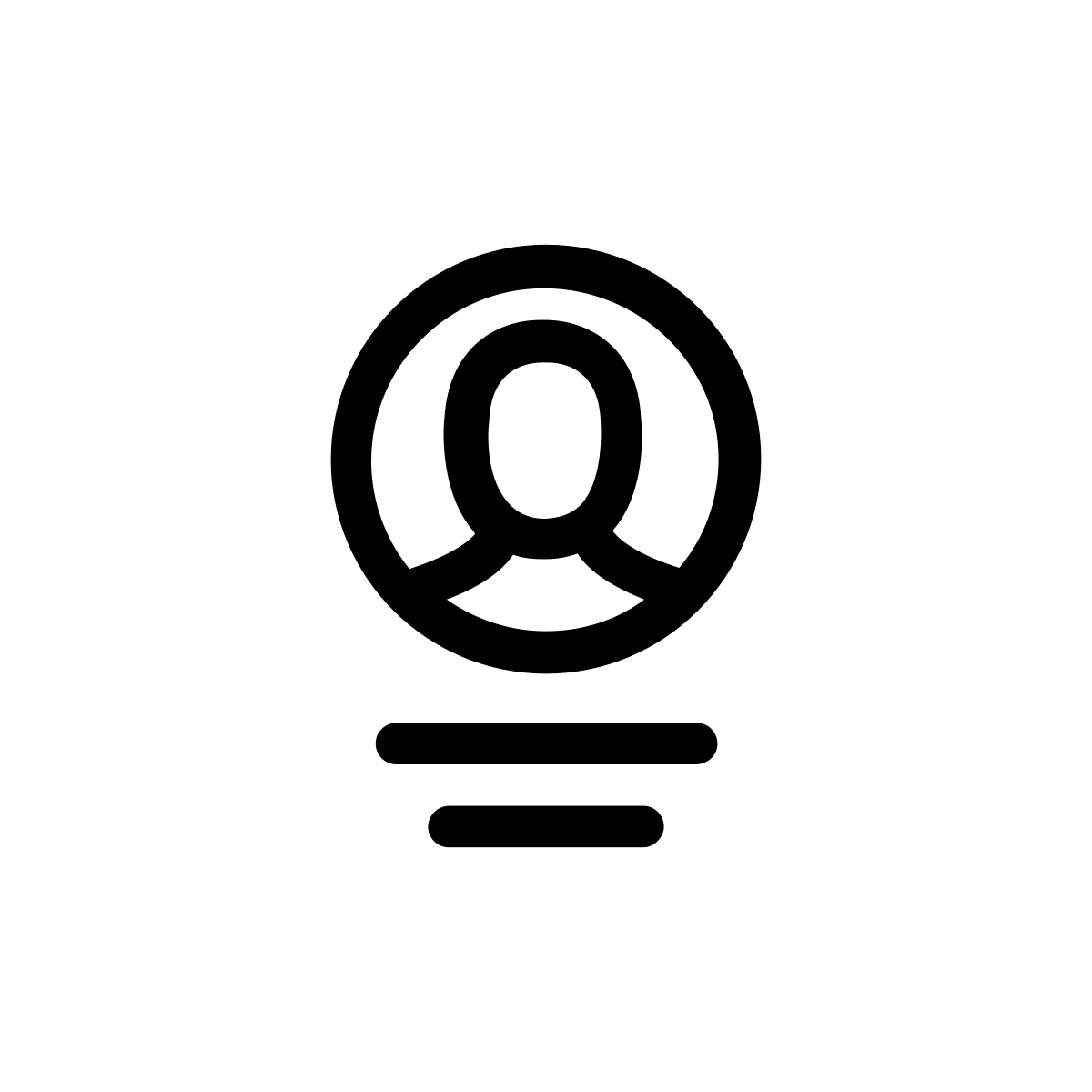 Adam Piandes
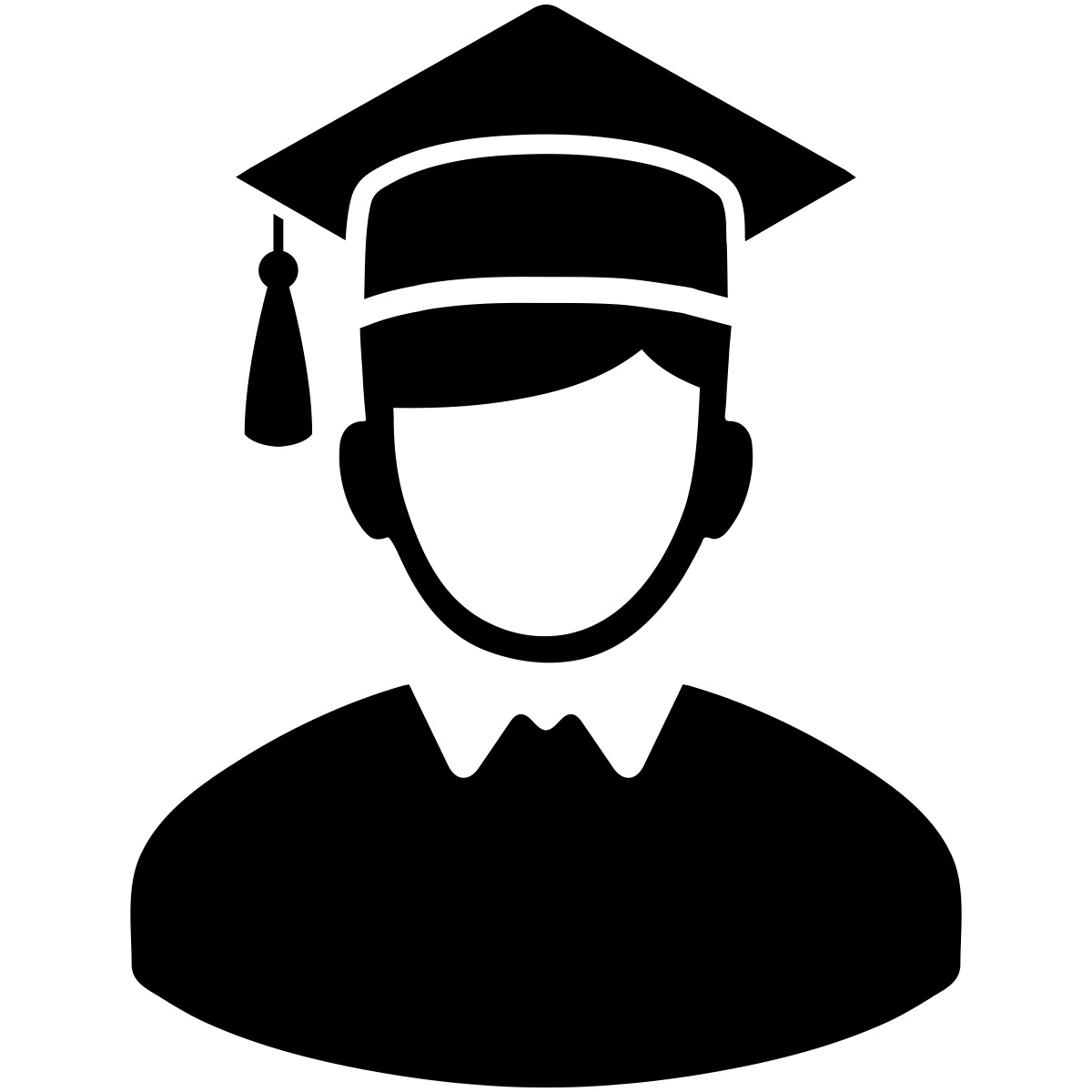 M.A Spiritual Psychology
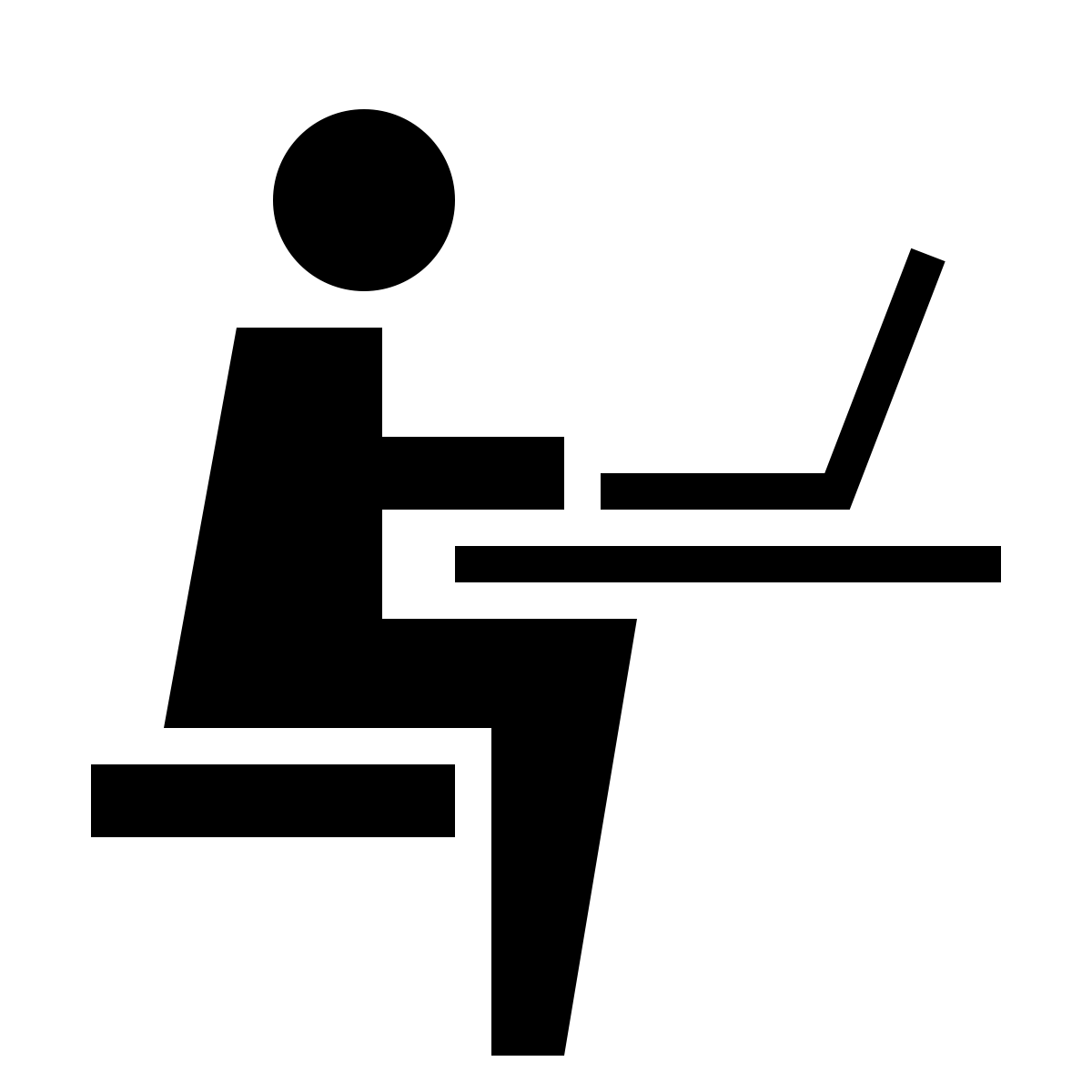 Leadership & Biz Coach
College basketball
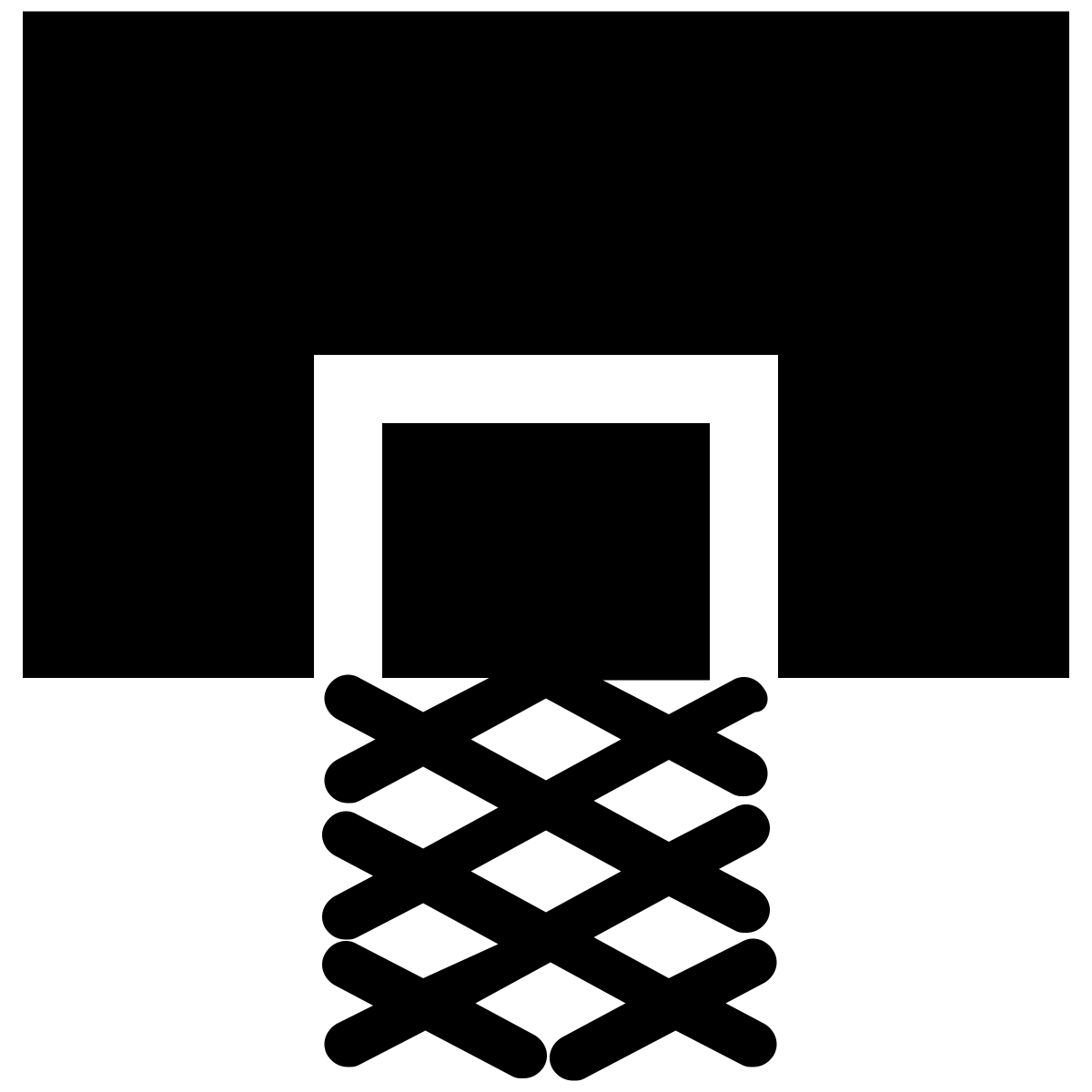 I.C.F
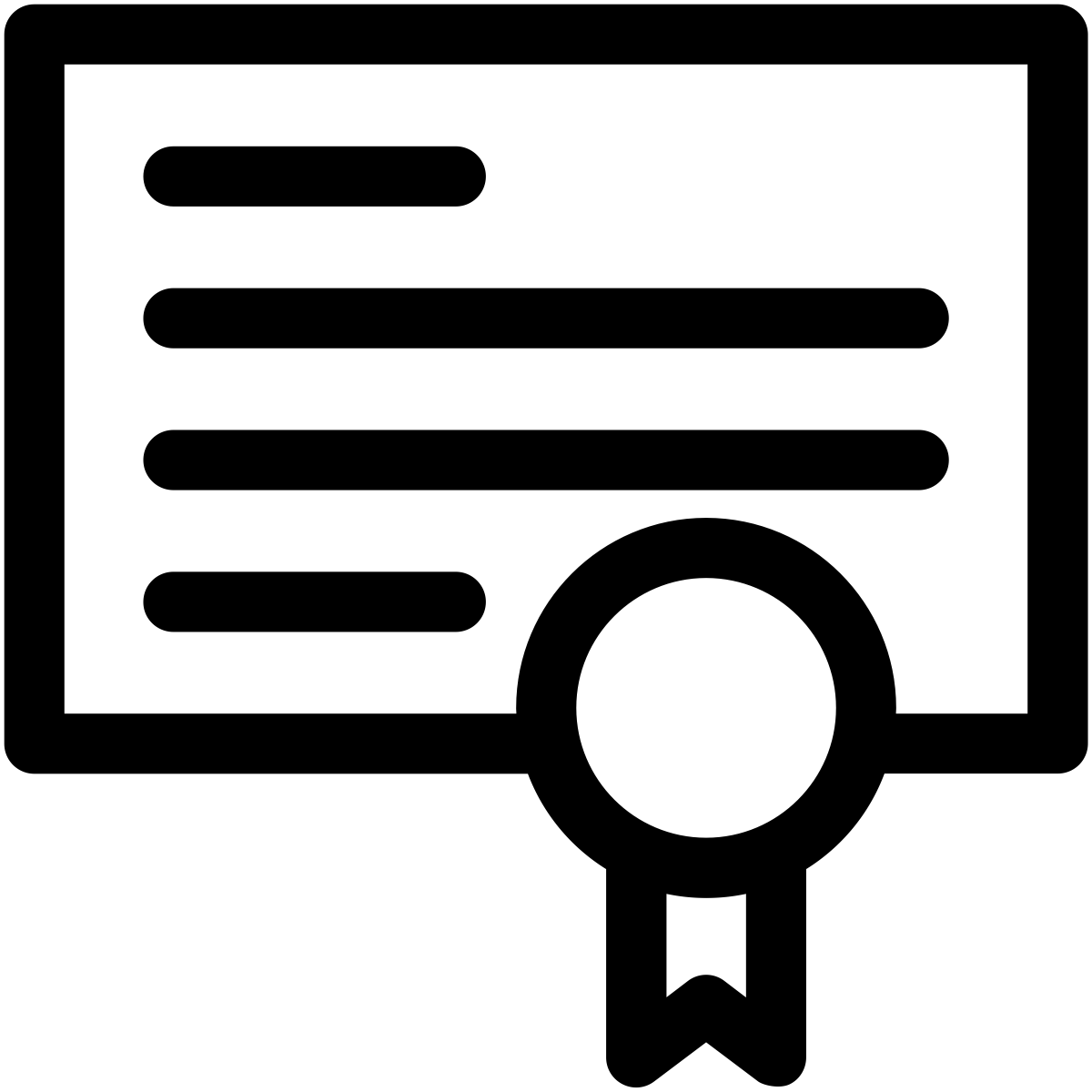 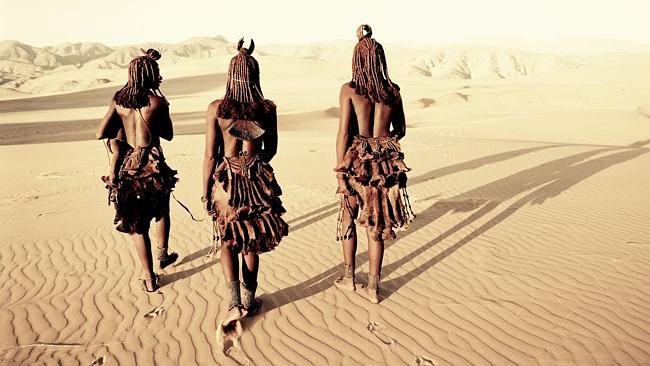 LEADERSHIP
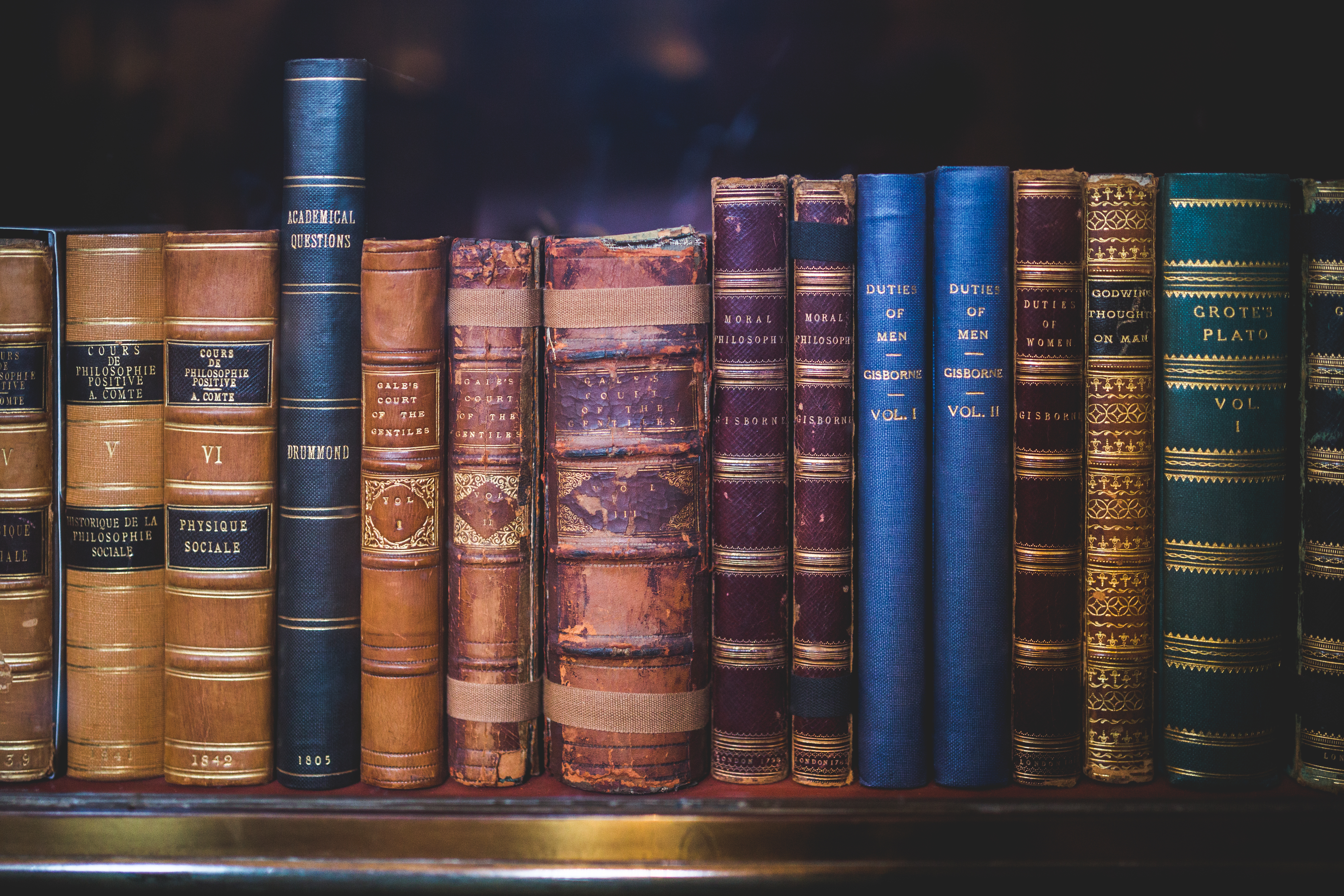 WHAT MAKES YOU A GREAT LEADER?
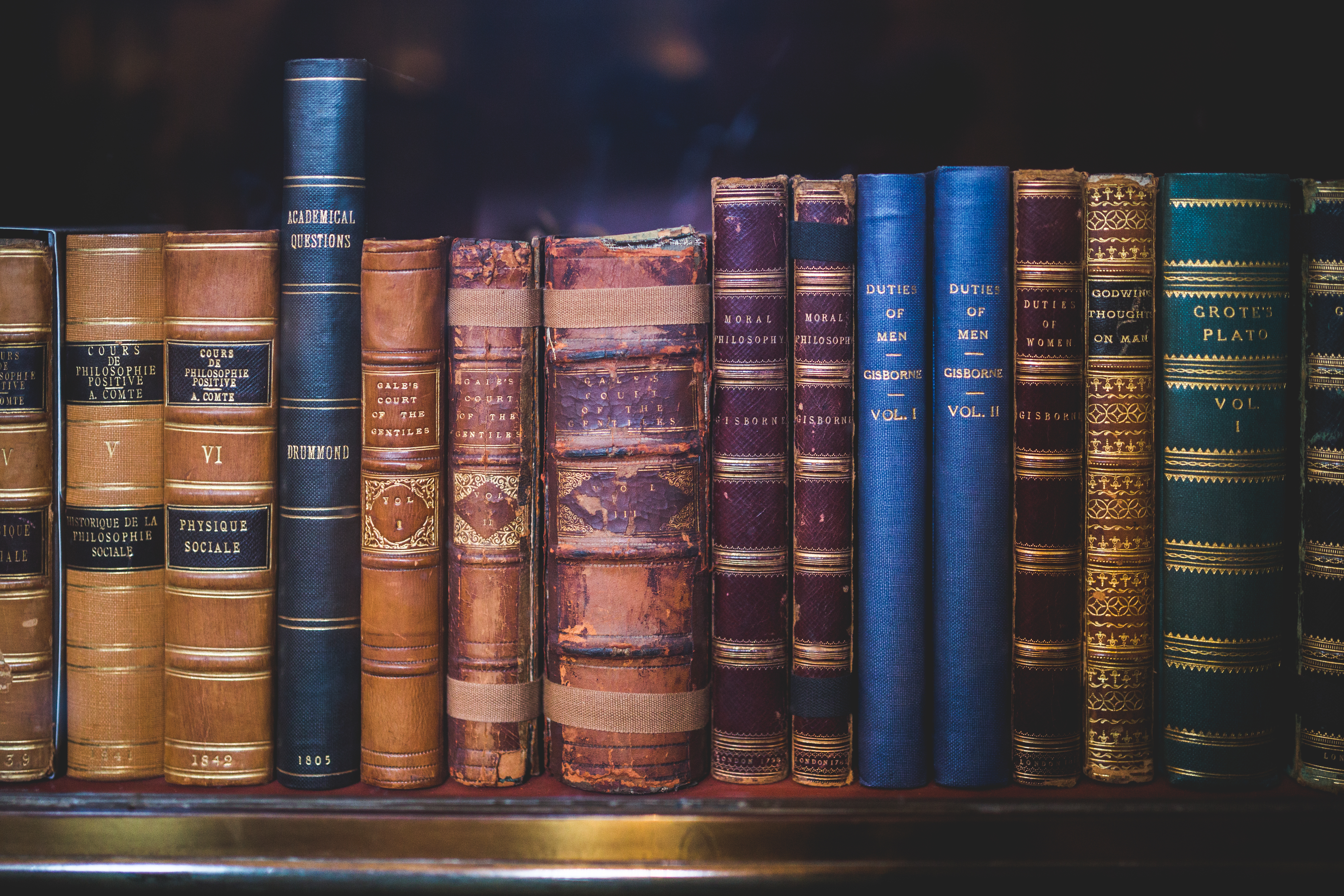 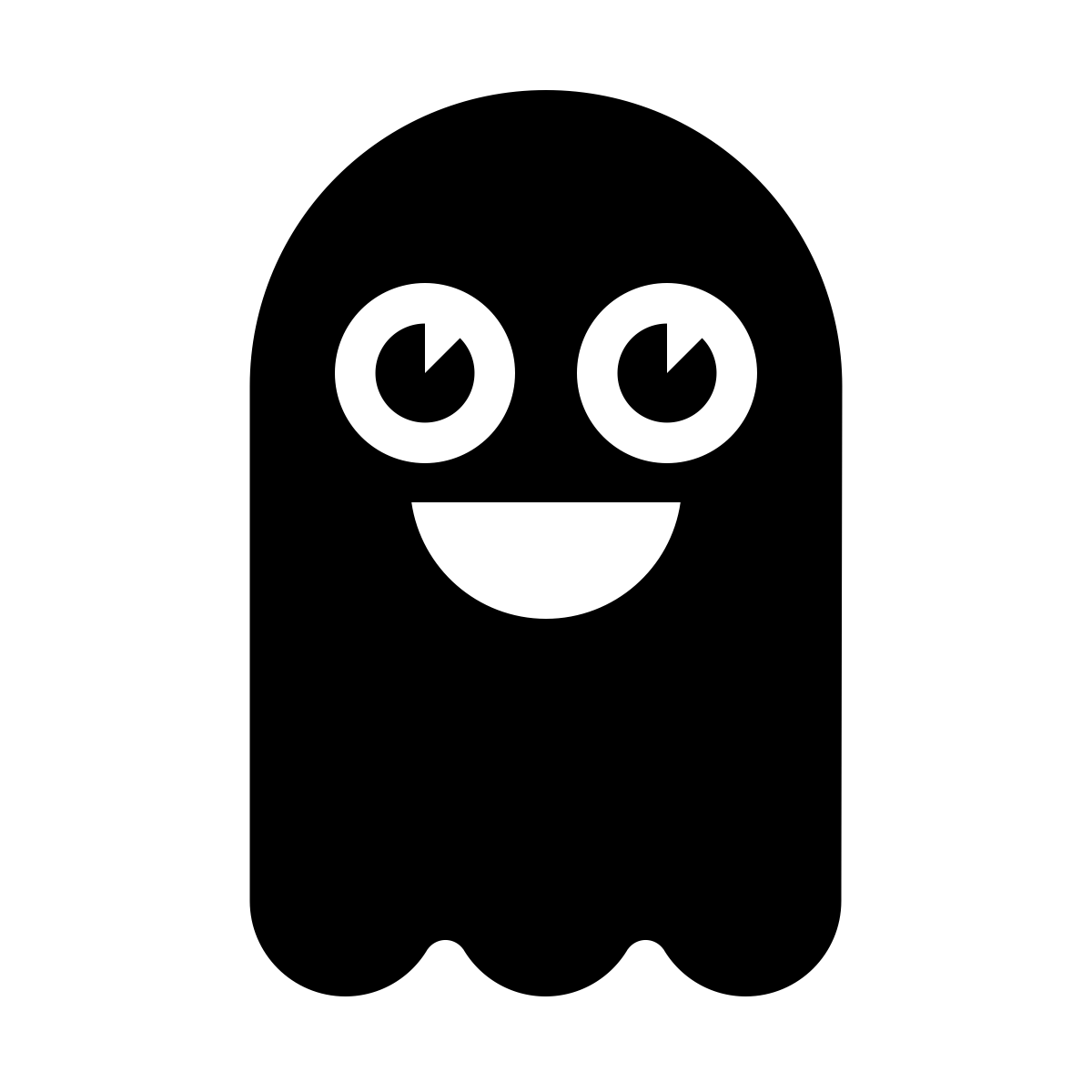 BELIEVE
WHAT MAKES YOU A GREAT LEADER?
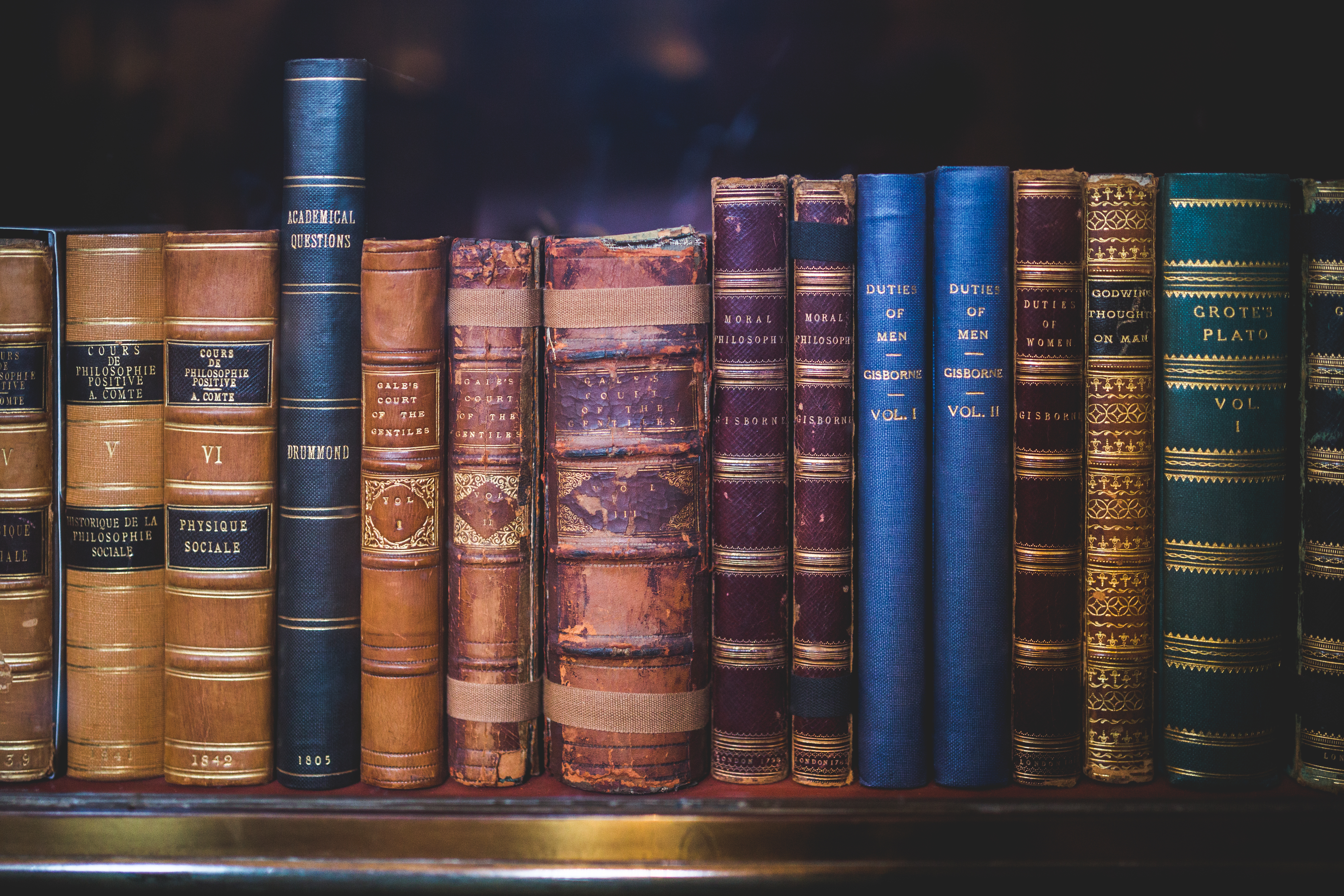 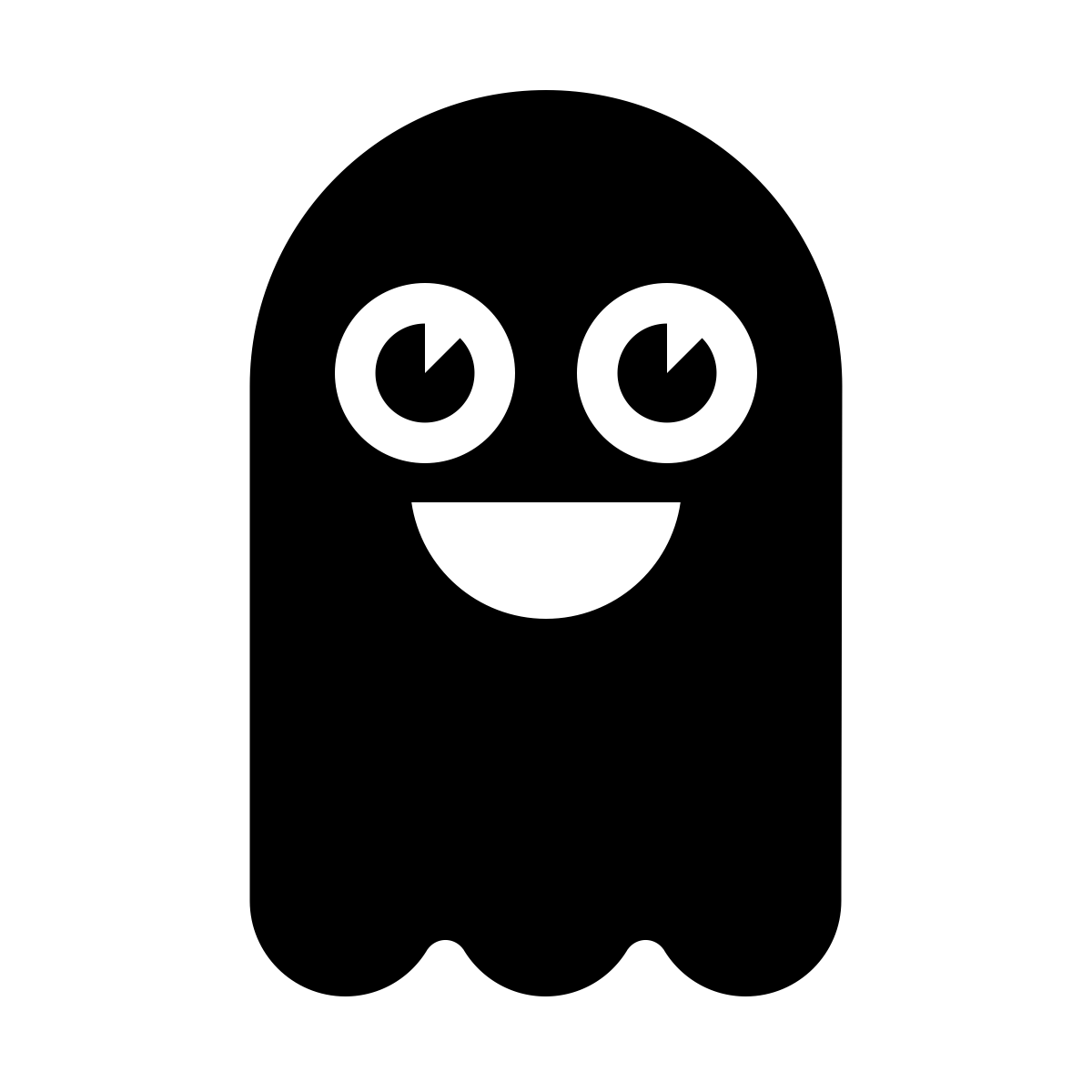 BELIEVE
WHAT MAKES YOU A GREAT LEADER?
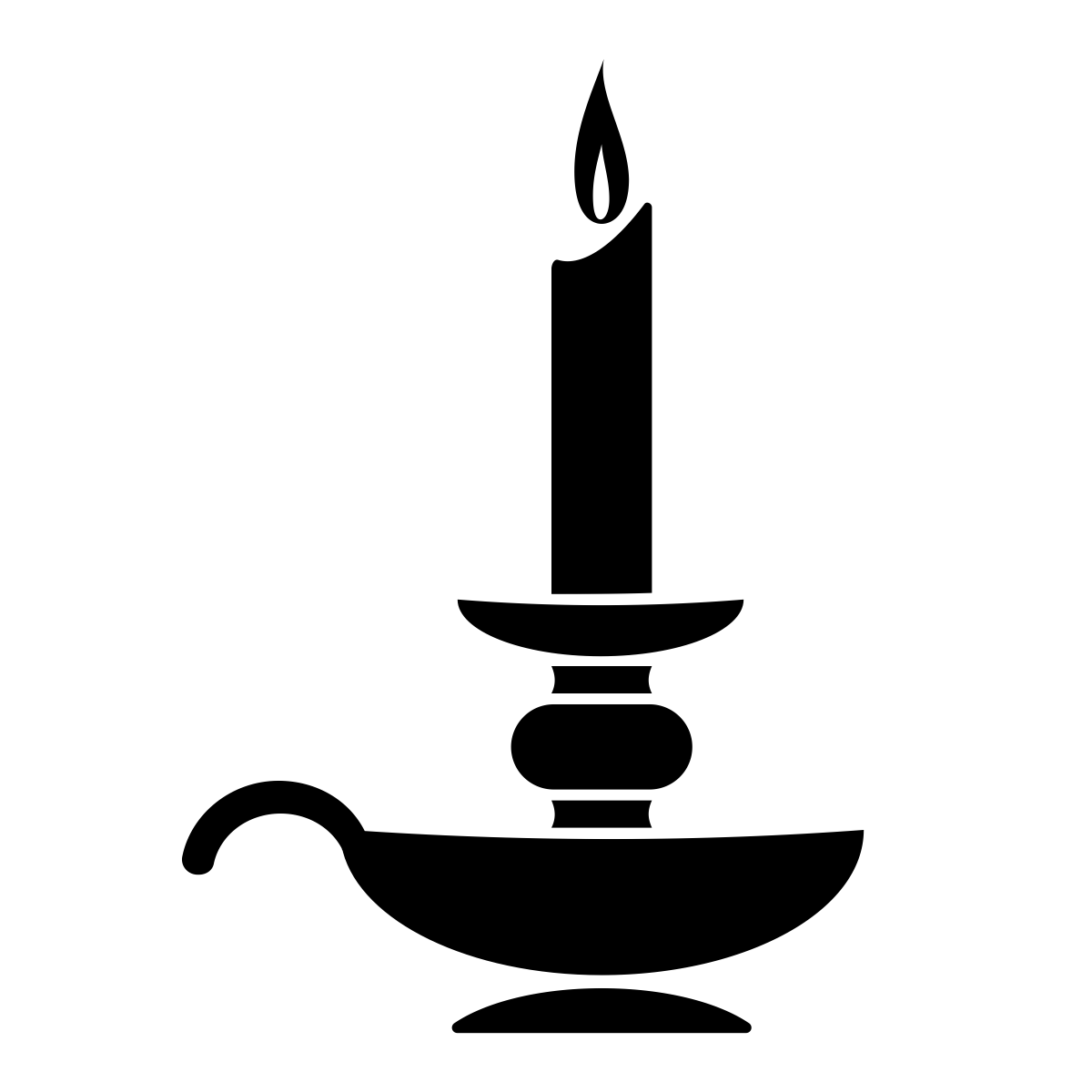 DEVELOPMENT
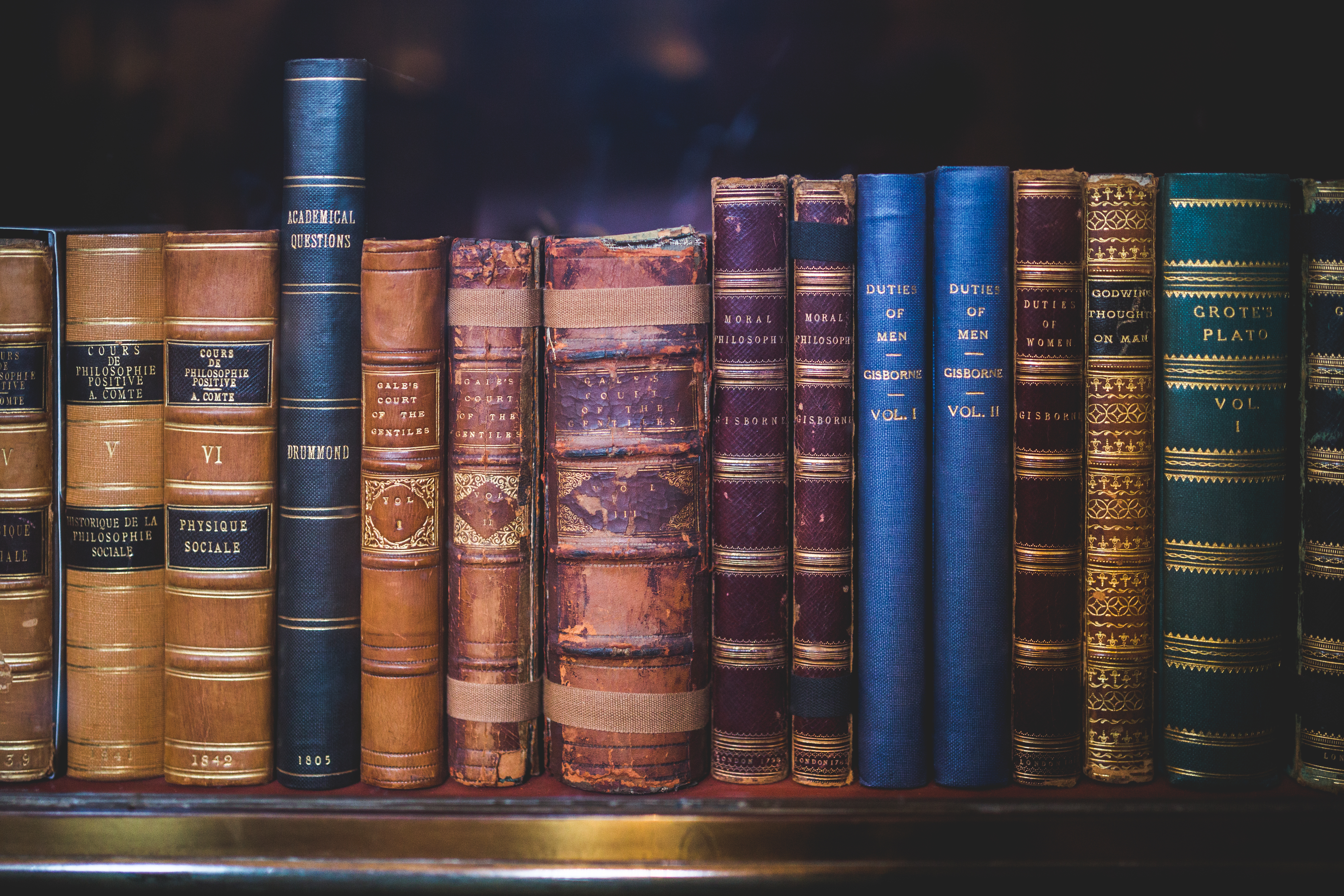 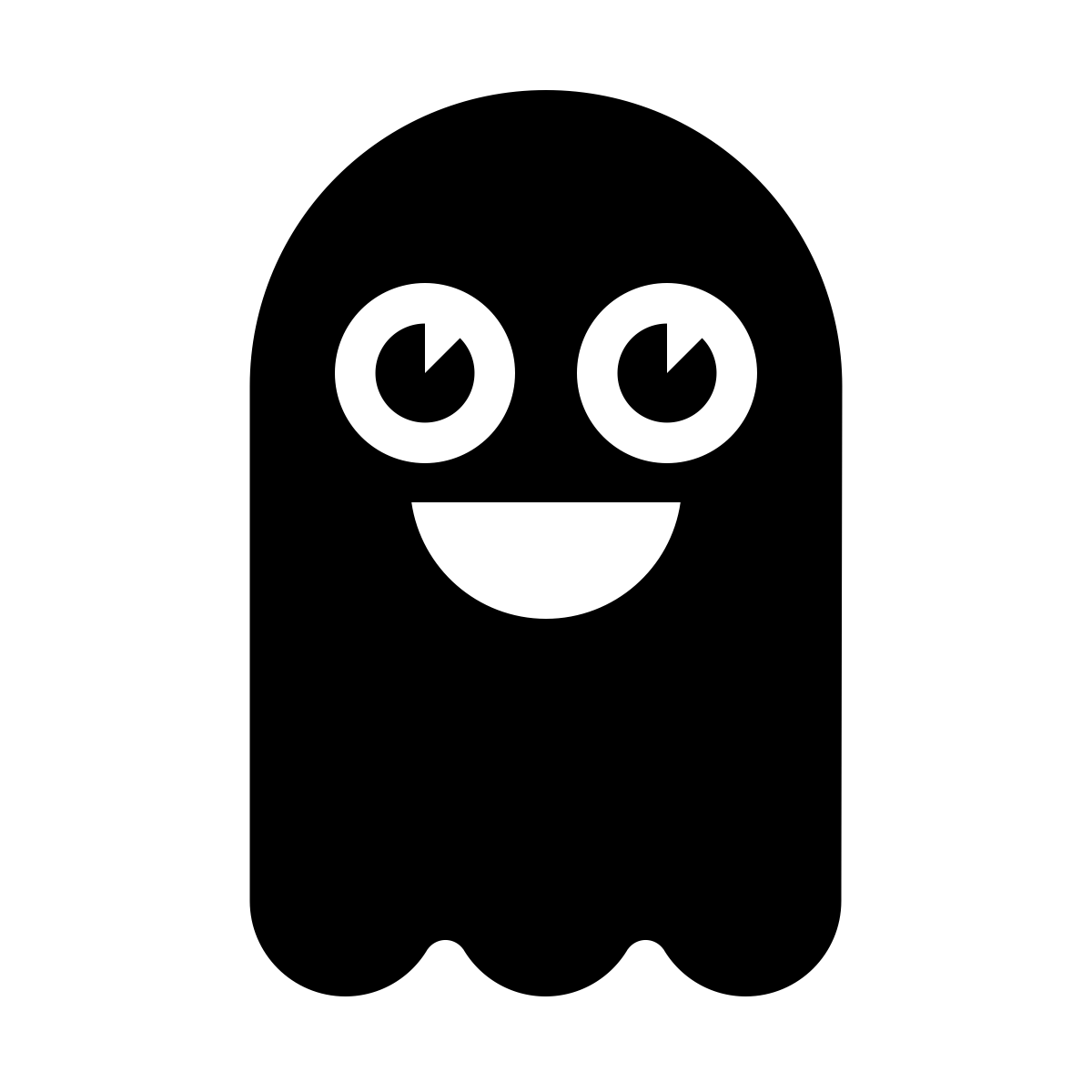 BELIEVE
WHAT MAKES YOU A GREAT LEADER?
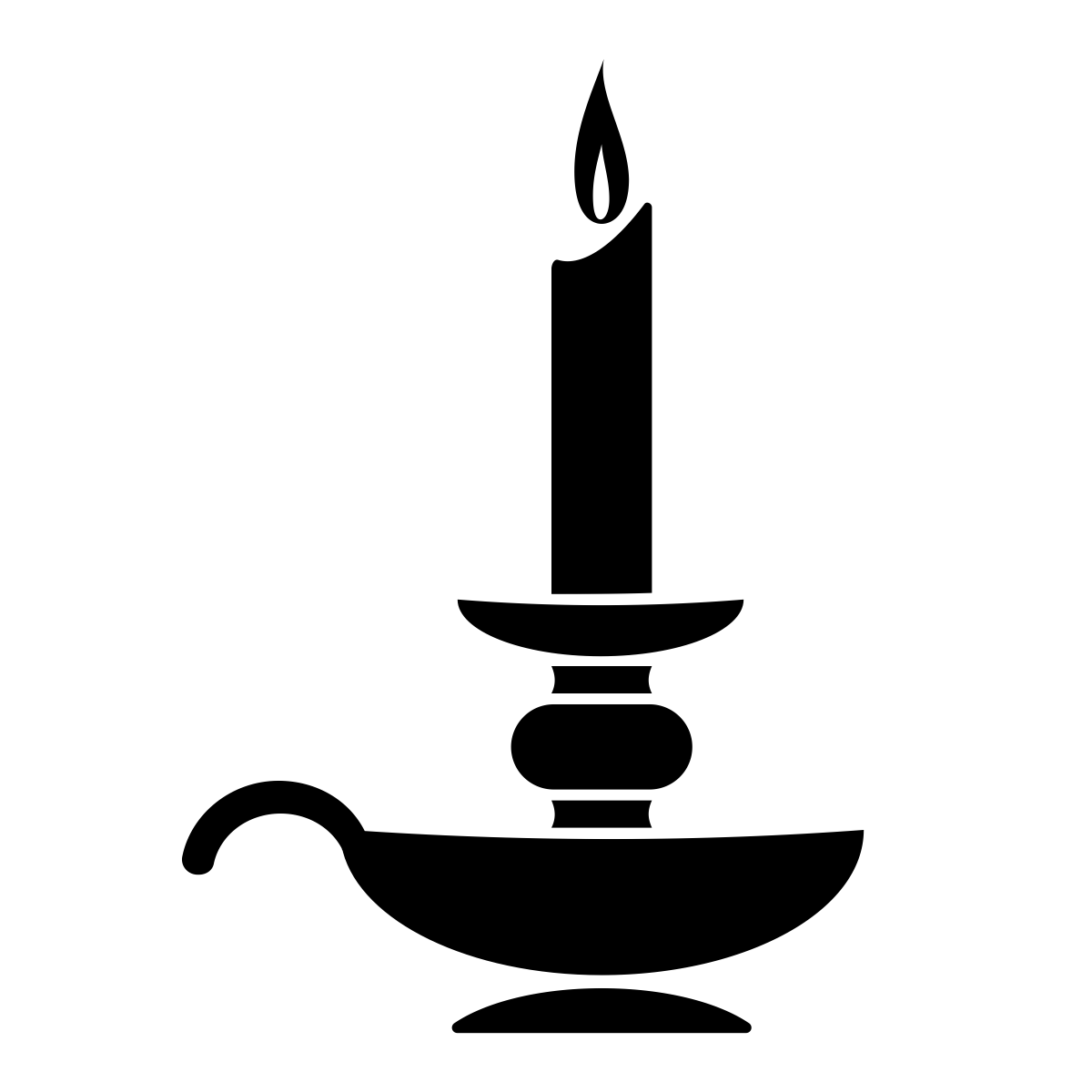 DEVELOPMENT
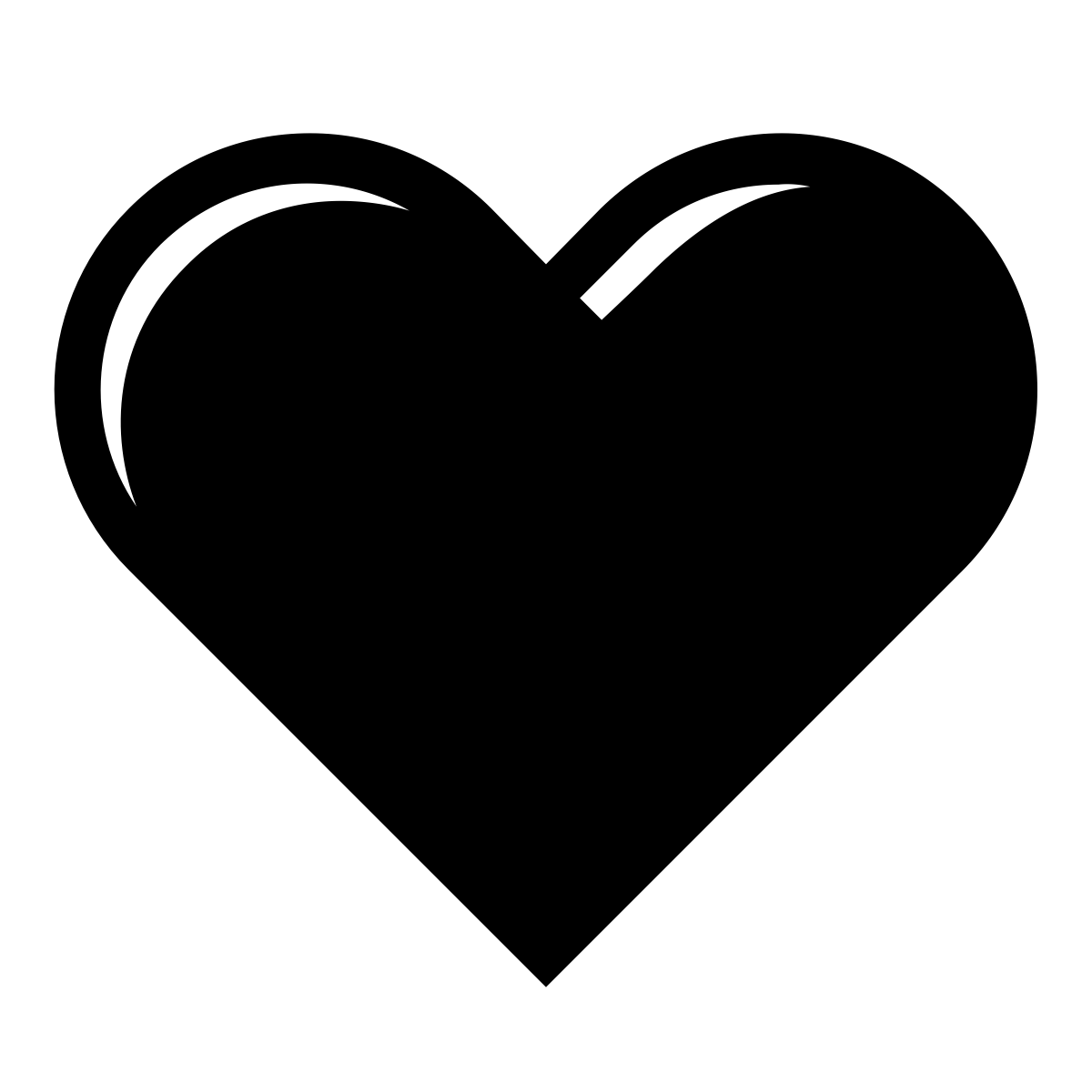 HEART-FELT
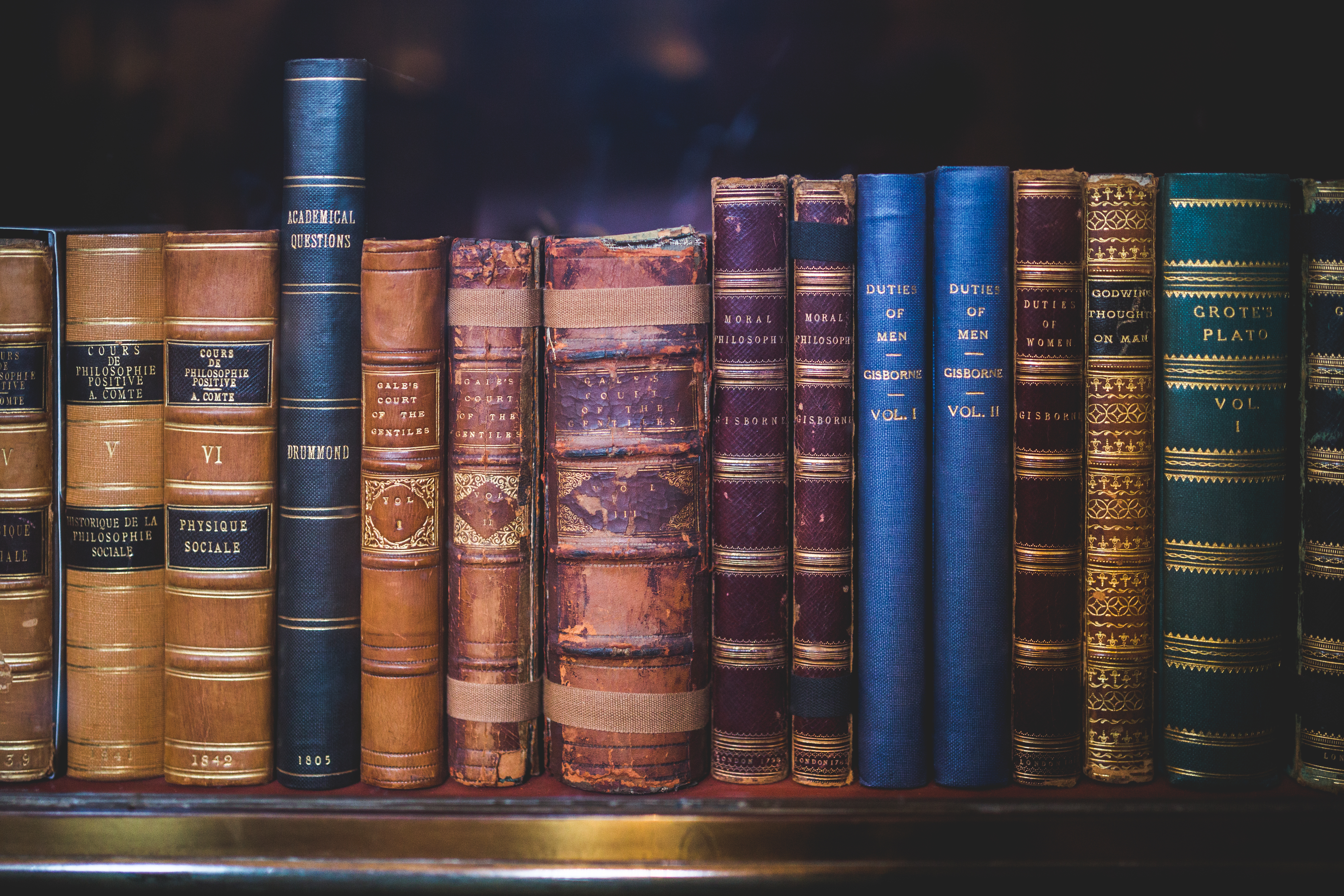 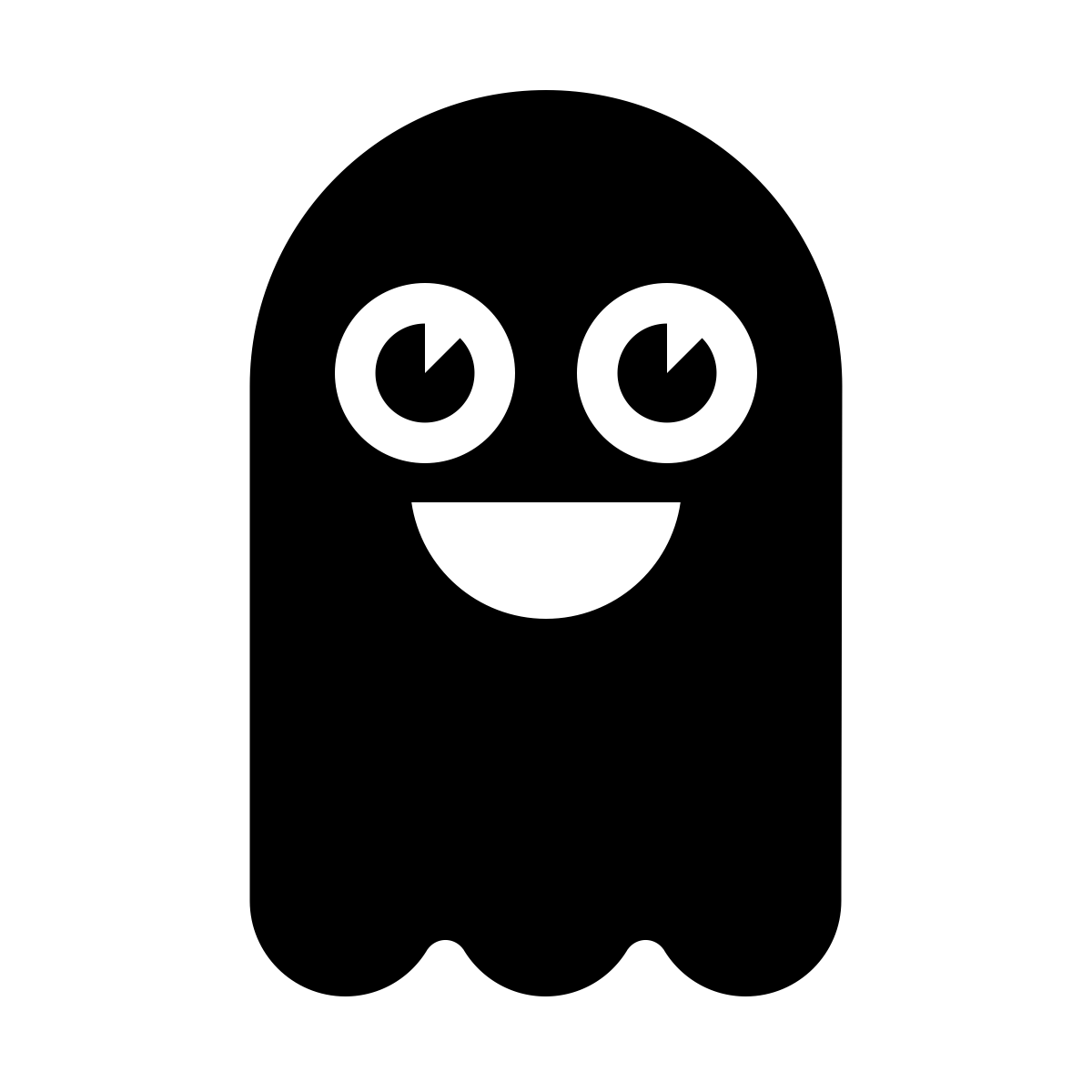 BELIEVE
WHAT MAKES YOU A GREAT LEADER?
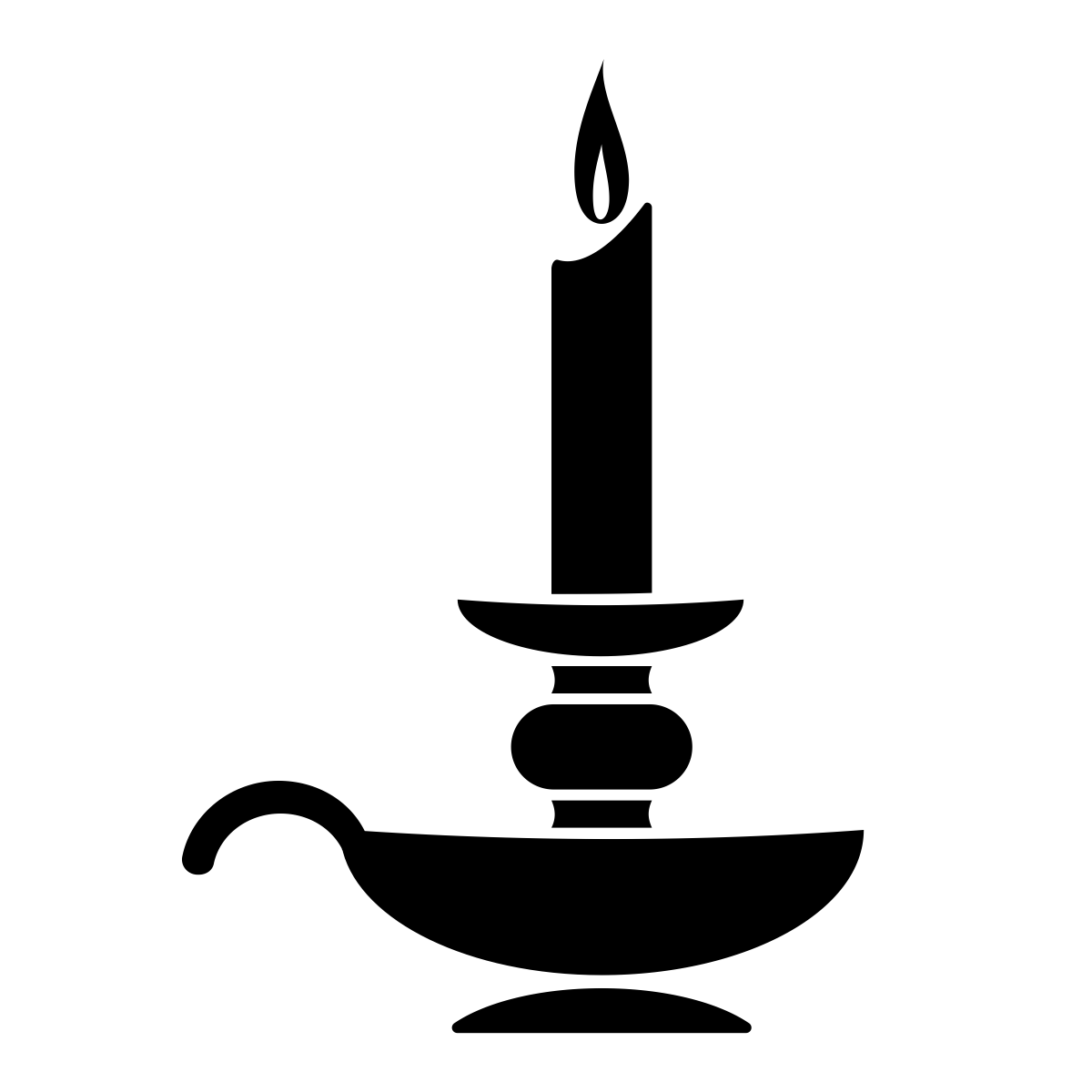 DEVELOPMENT
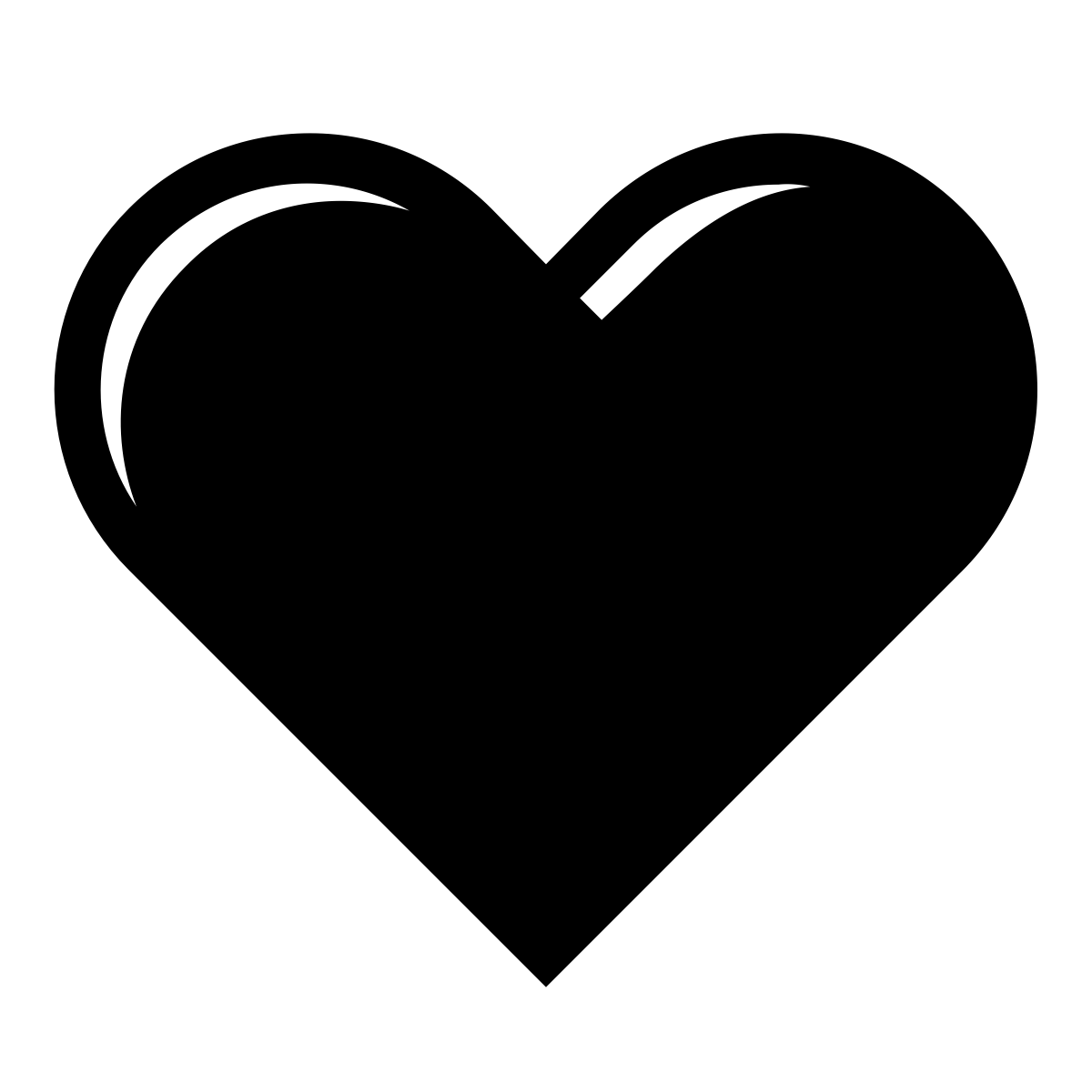 HEART-FELT
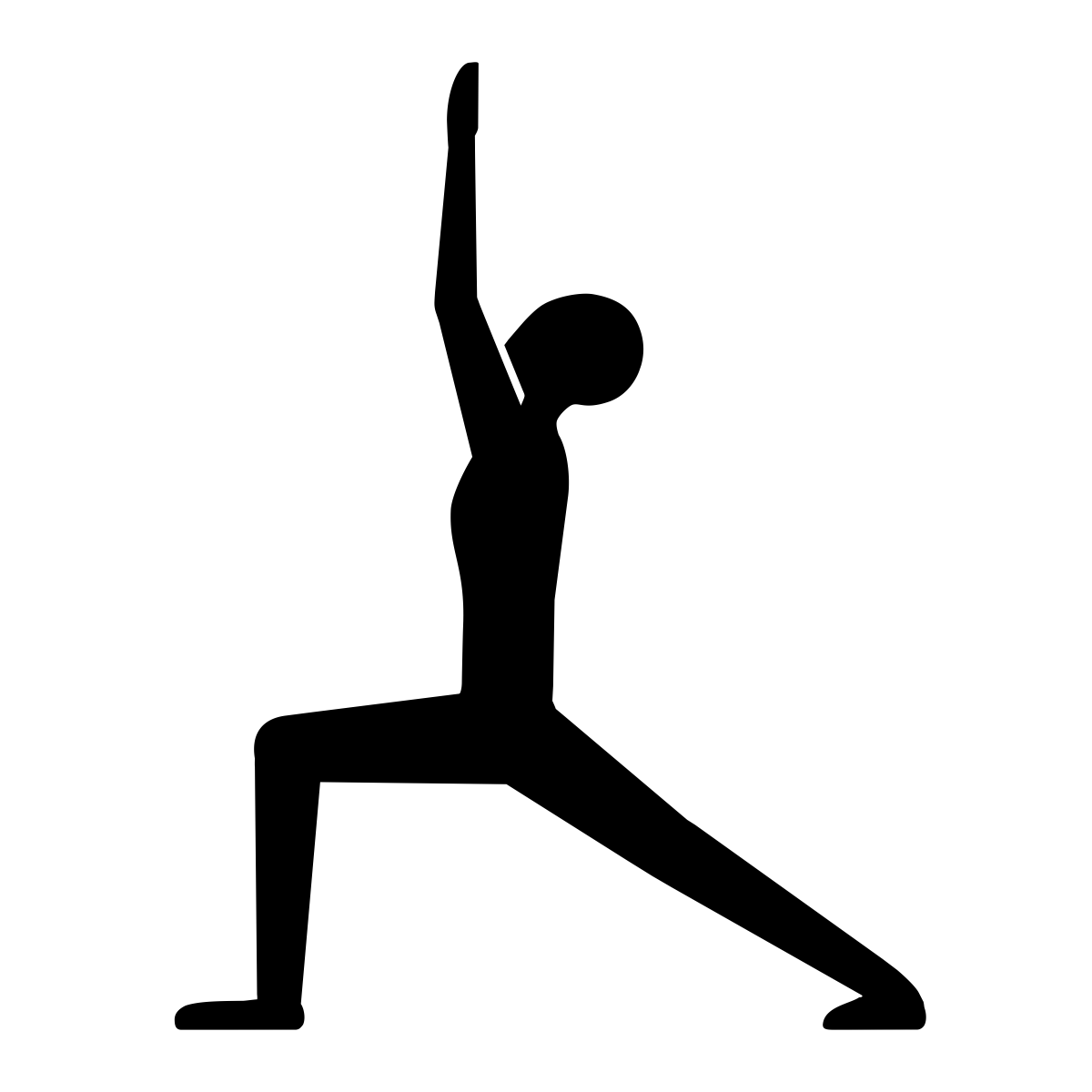 PRACTICE
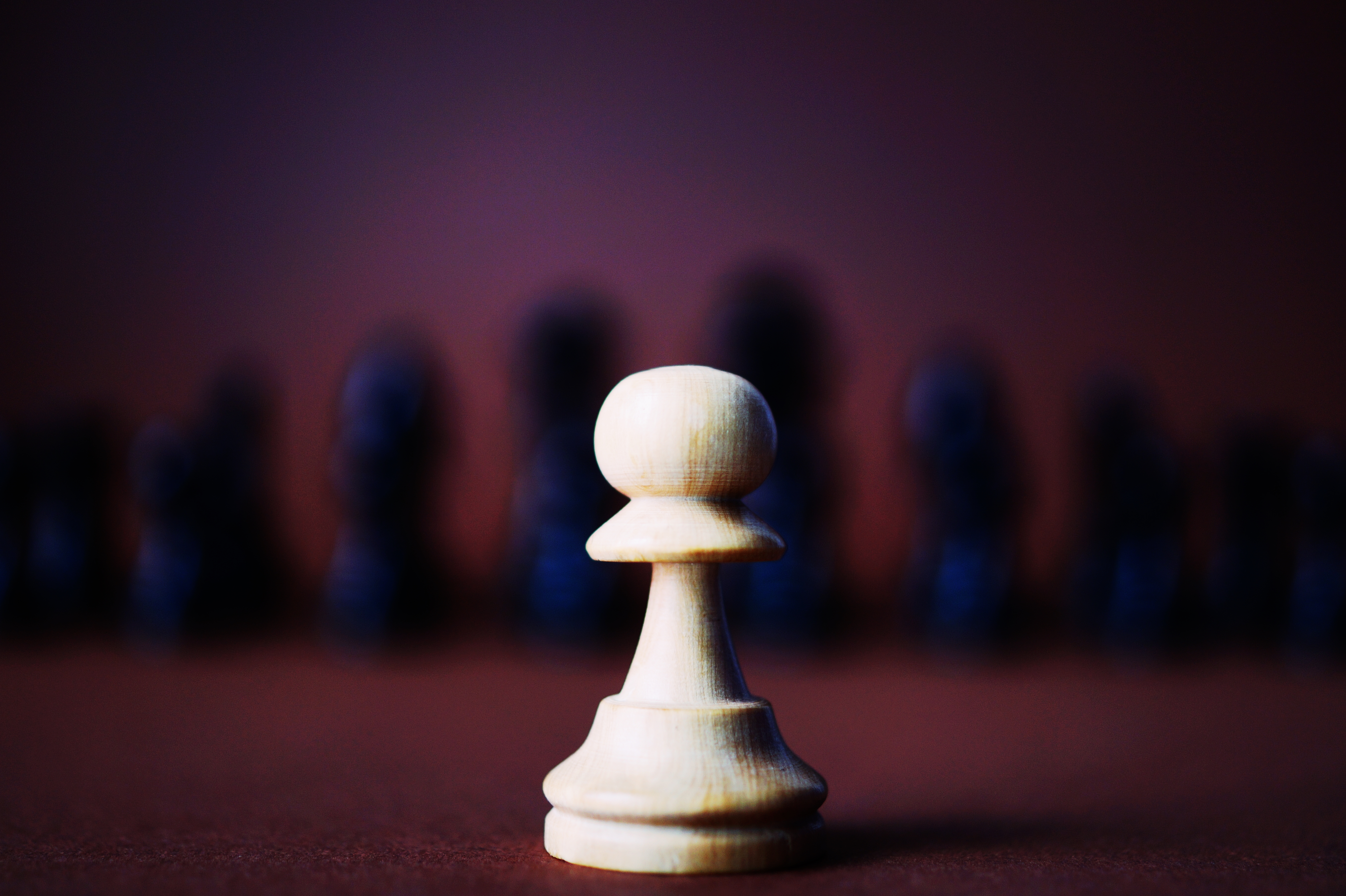 YOUR BUSINESS
Entrepreneur: 

Someone who jumps off a cliff and builds a plane on the way down
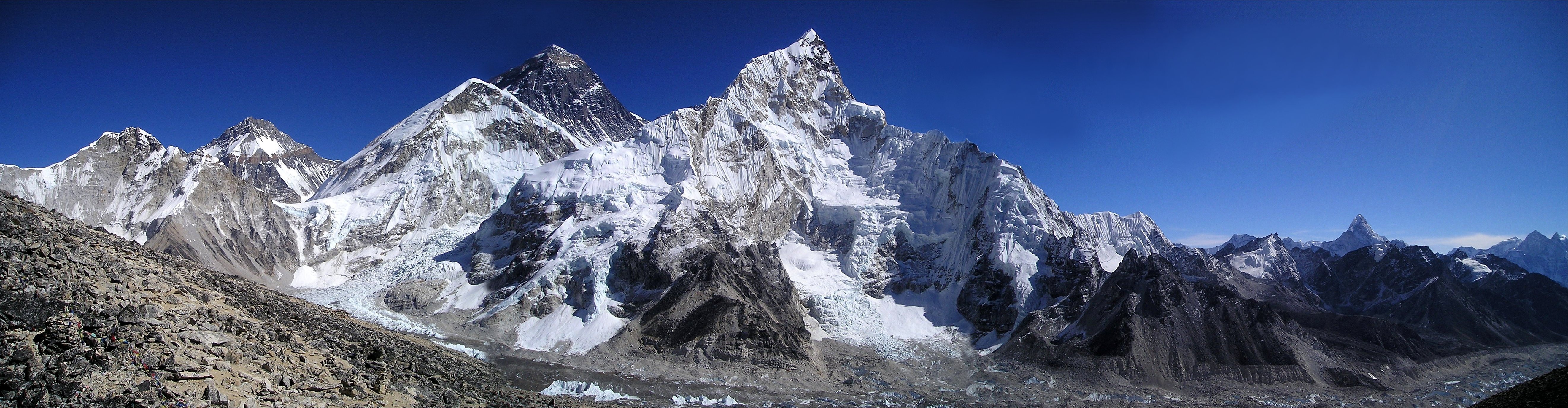 WHY LEADERSHIP?
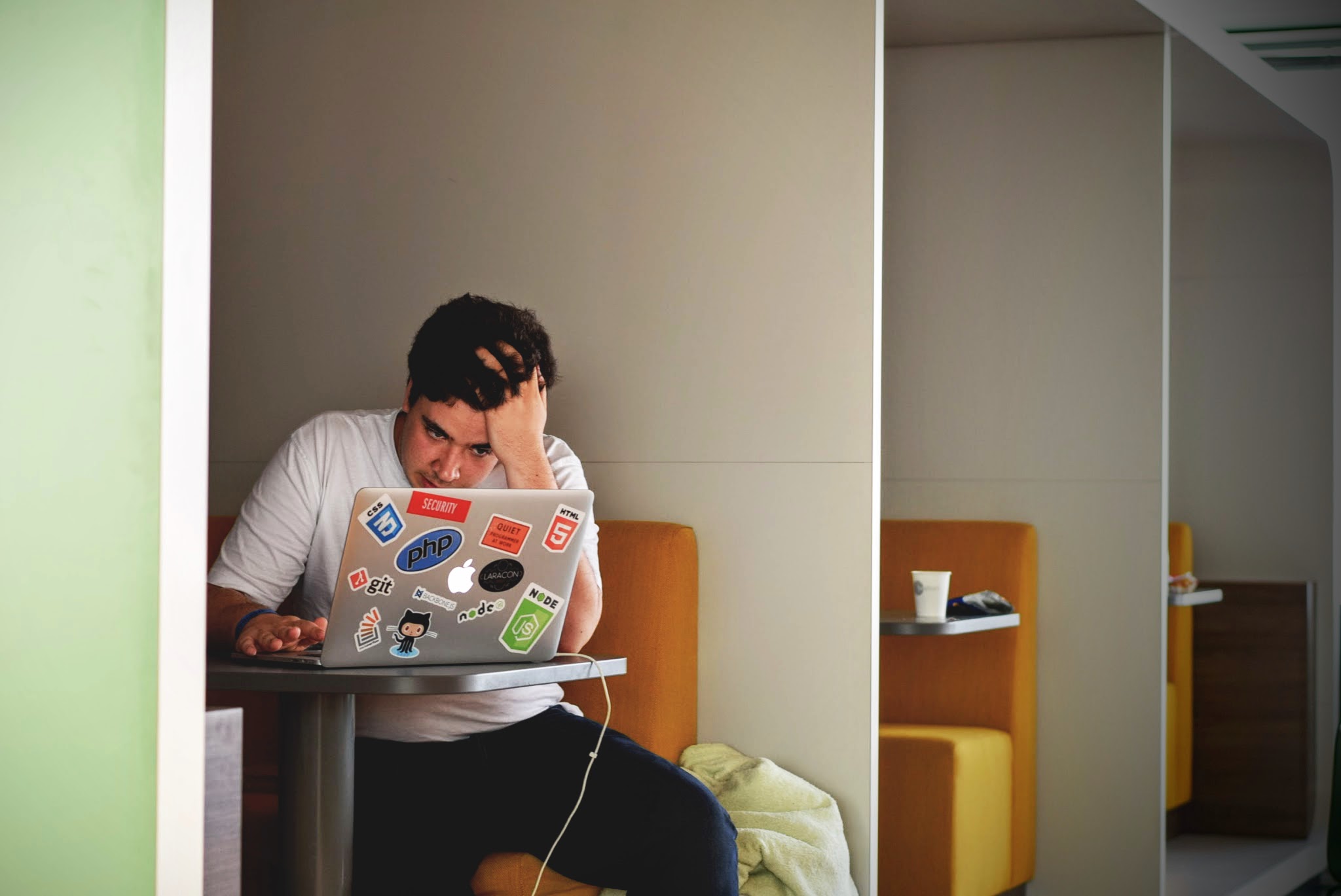 THIS GOT ME HERE
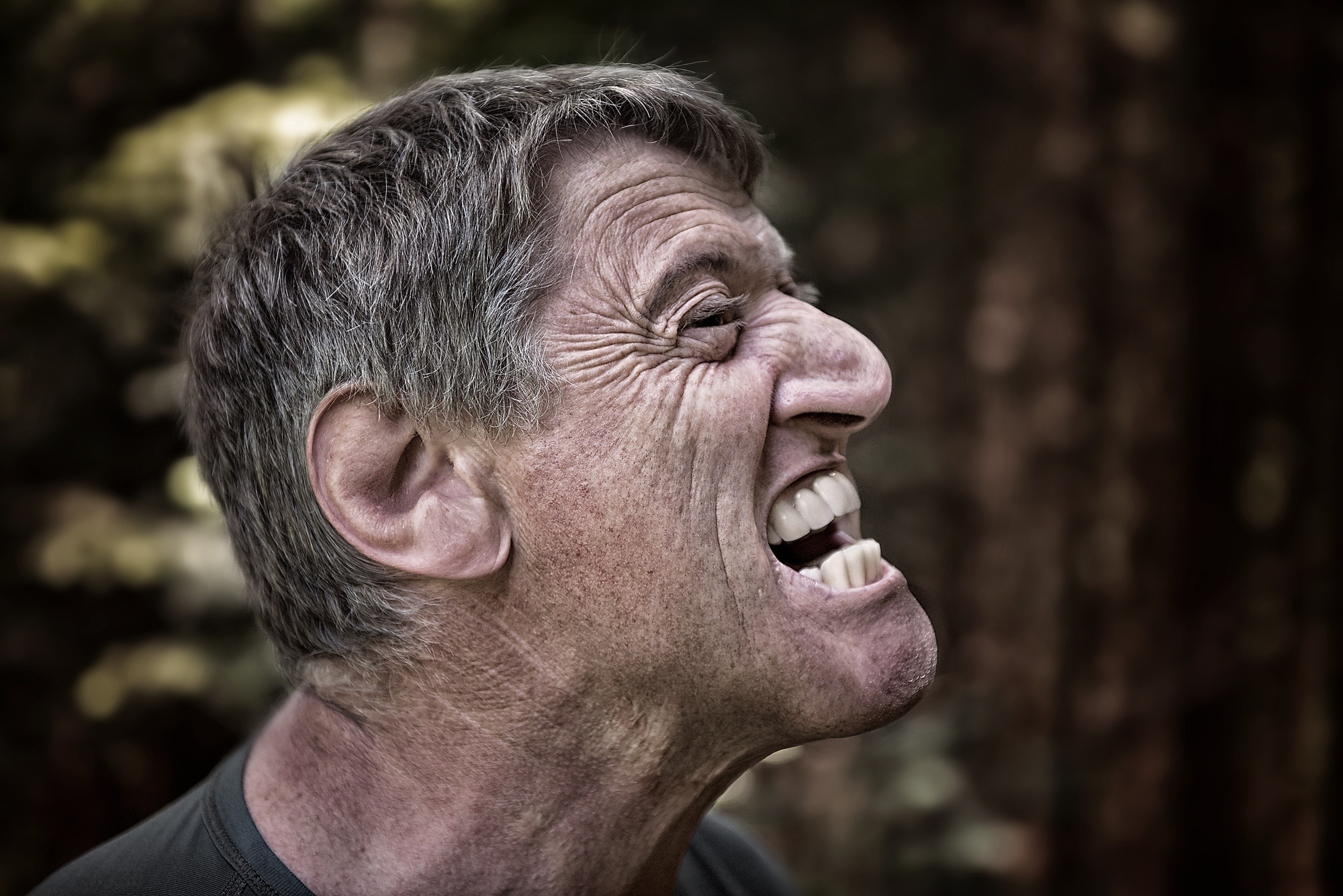 AND SO DID THIS
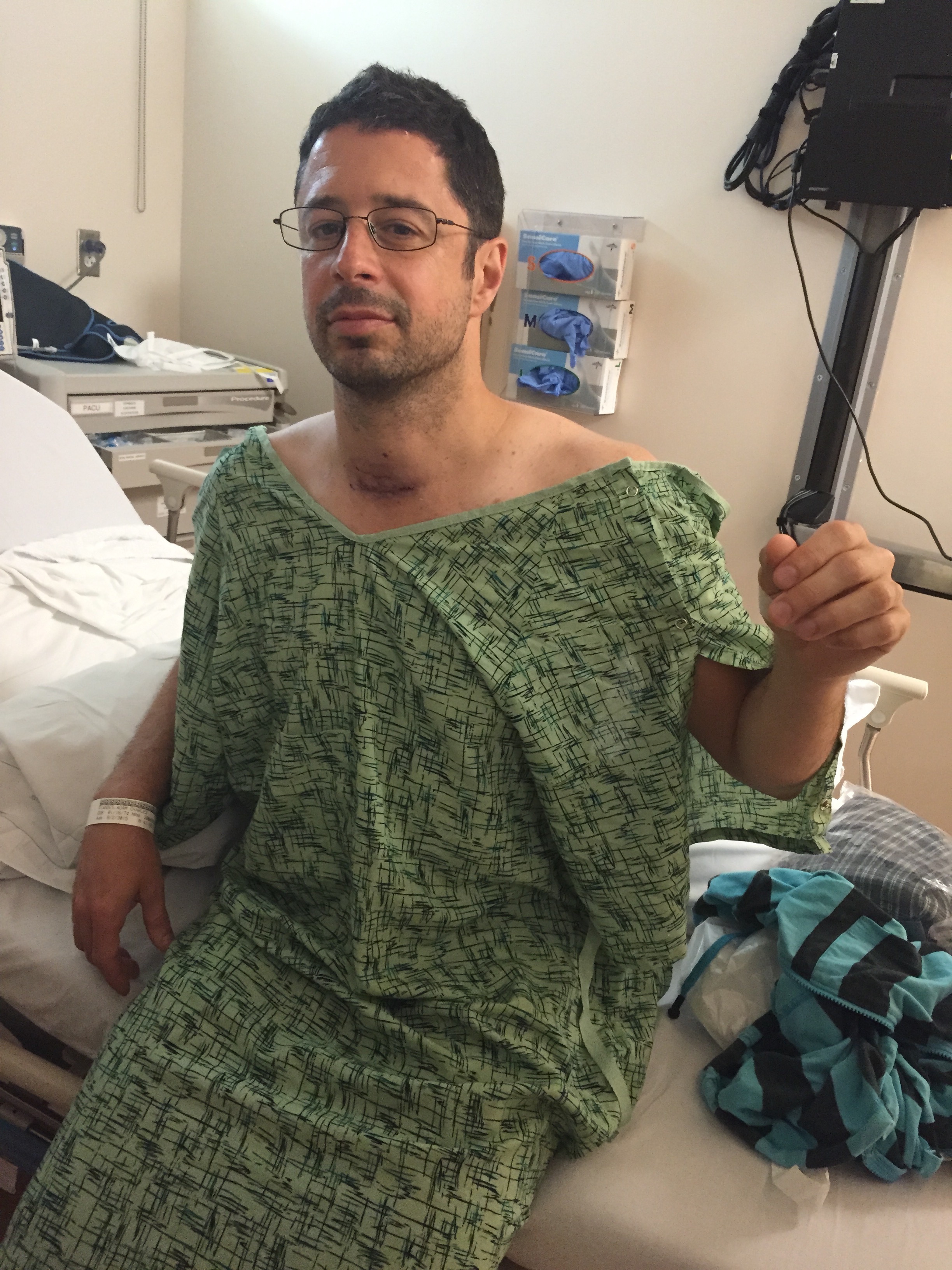 SEPTEMBER 2015
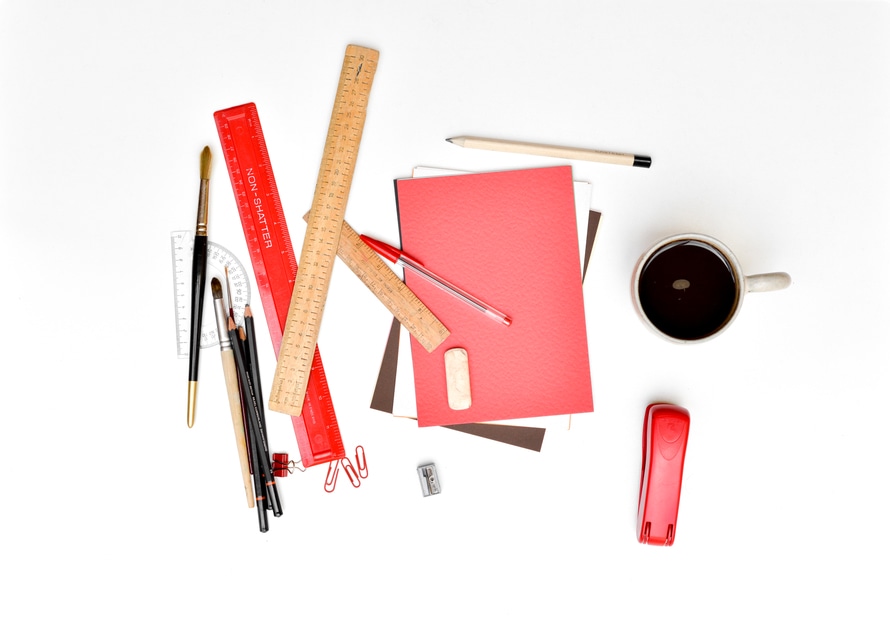 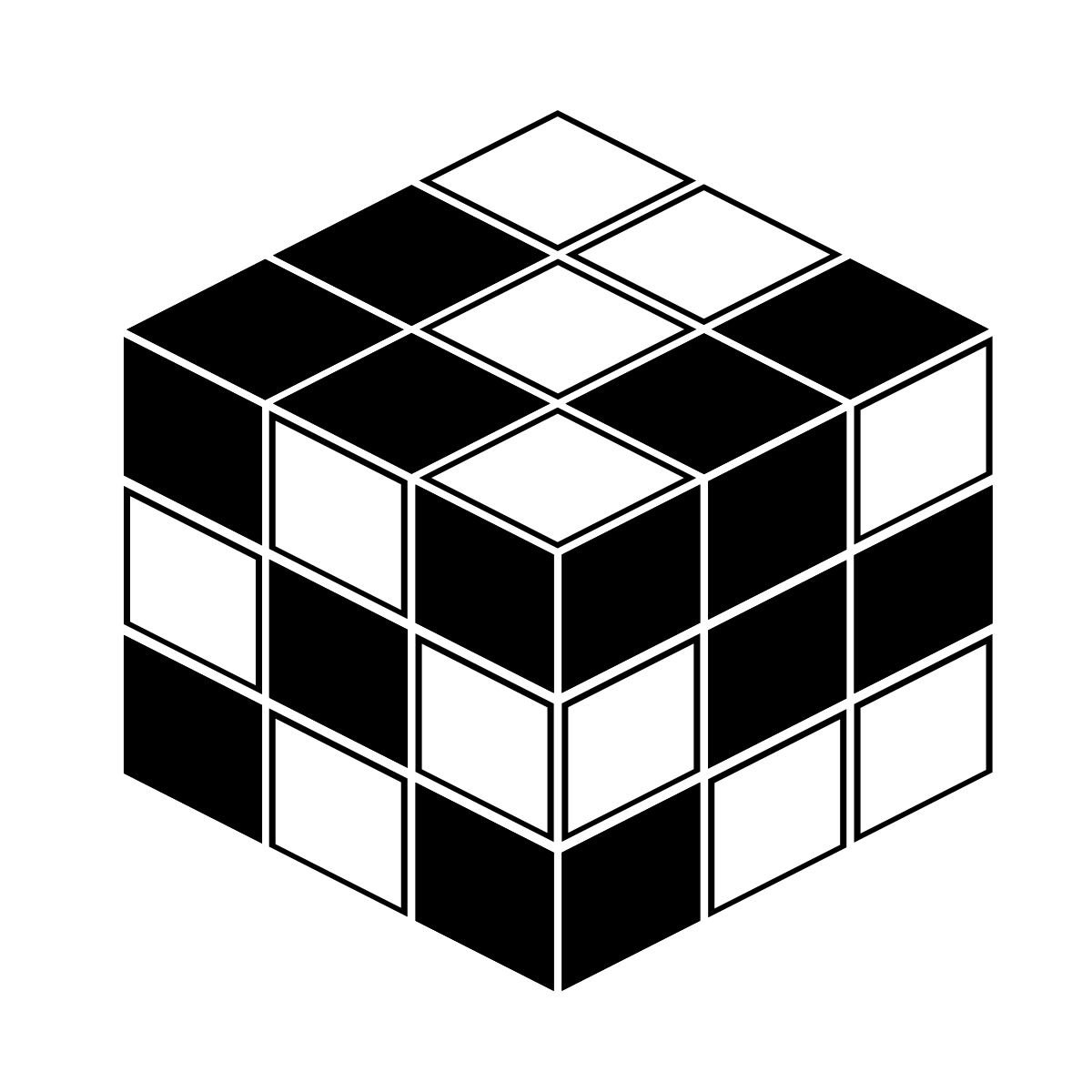 Current Challenges
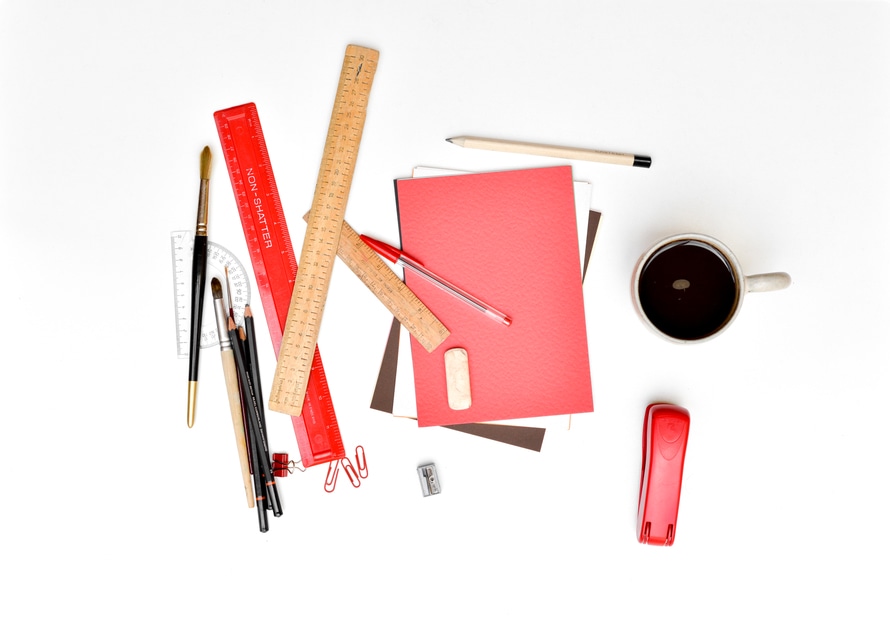 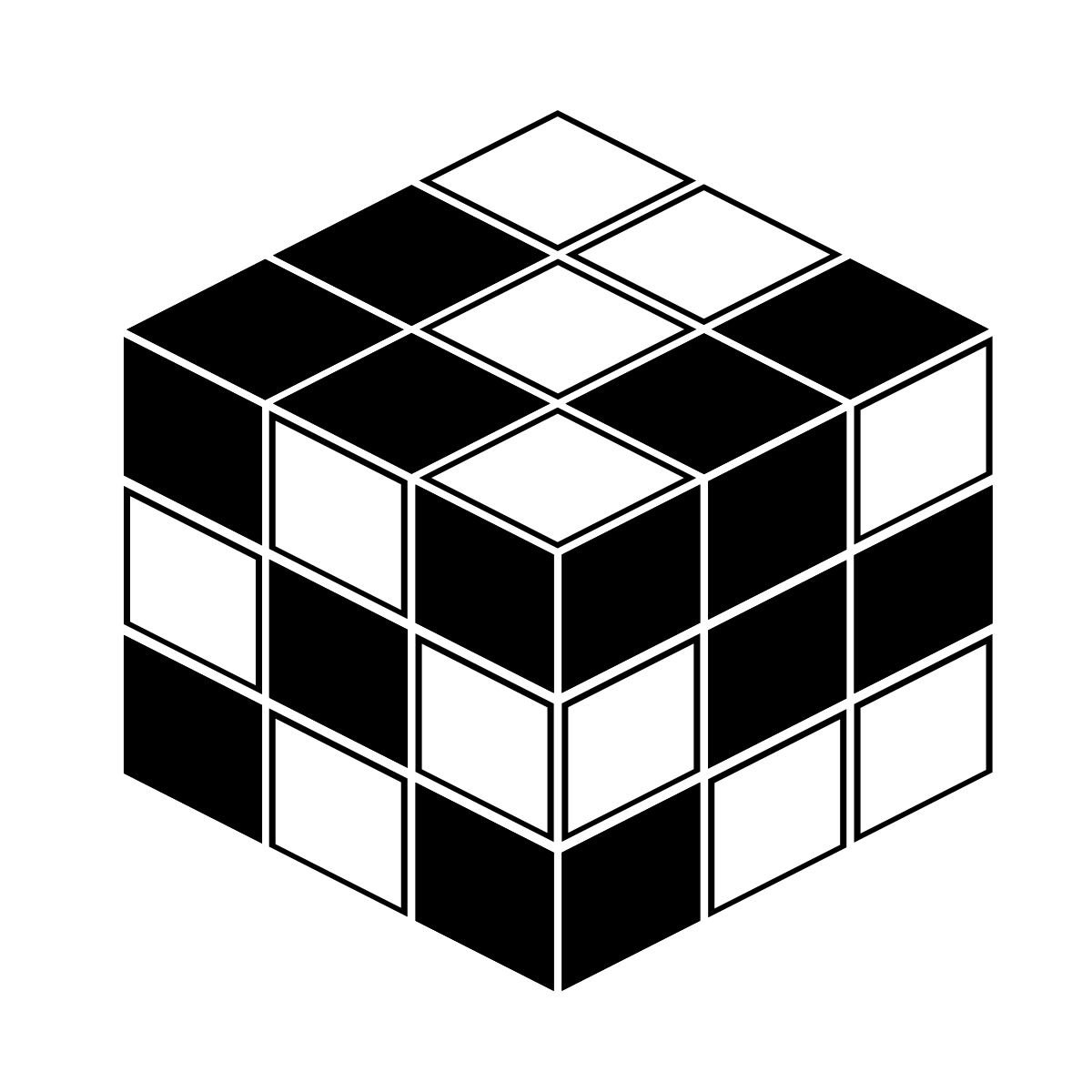 Current Challenges
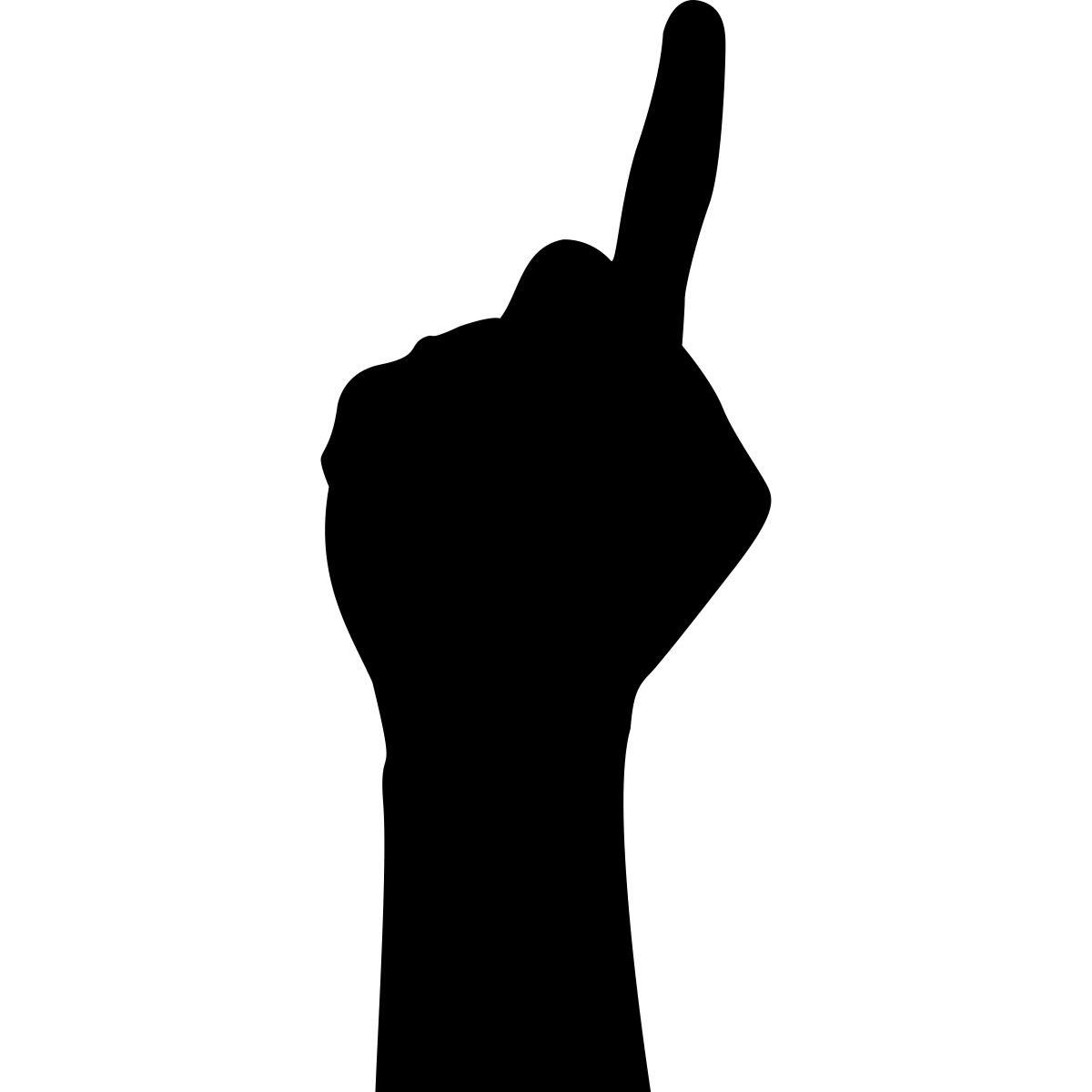 Overwhelm
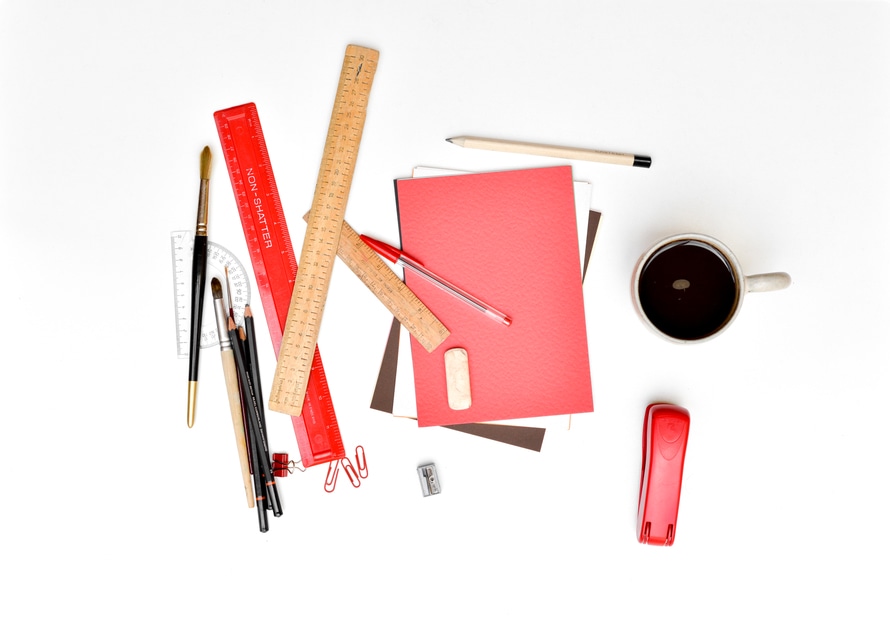 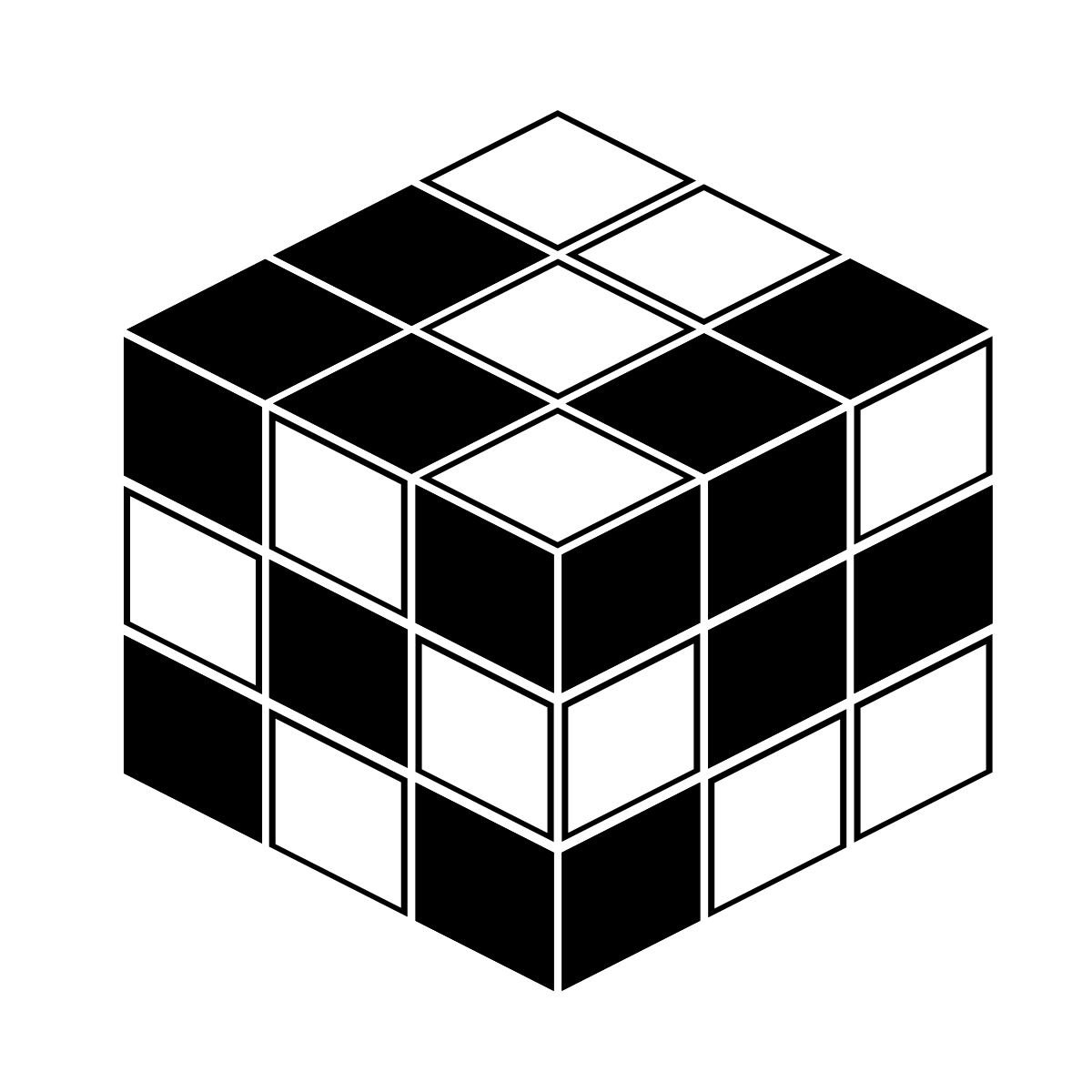 Current Challenges
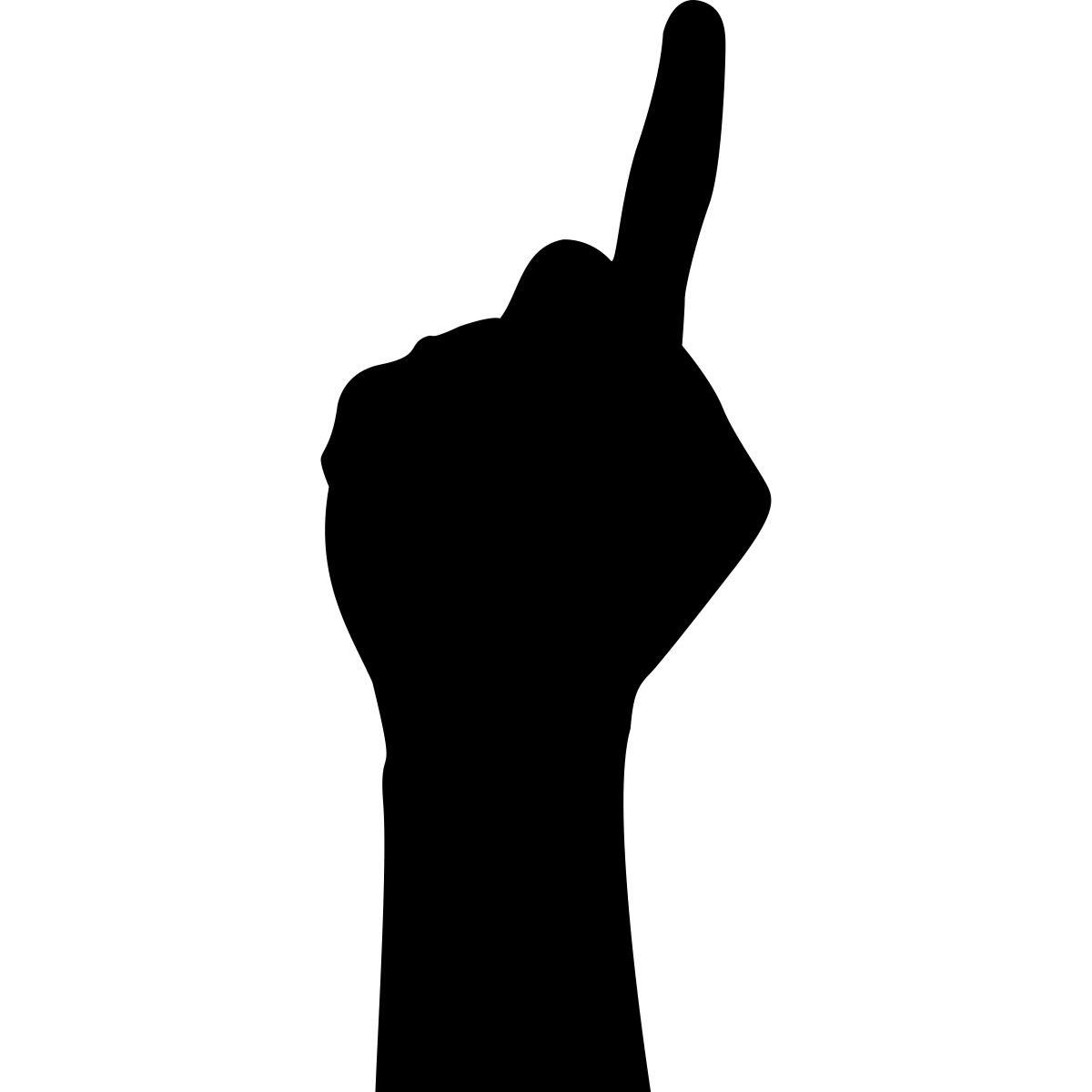 Overwhelm
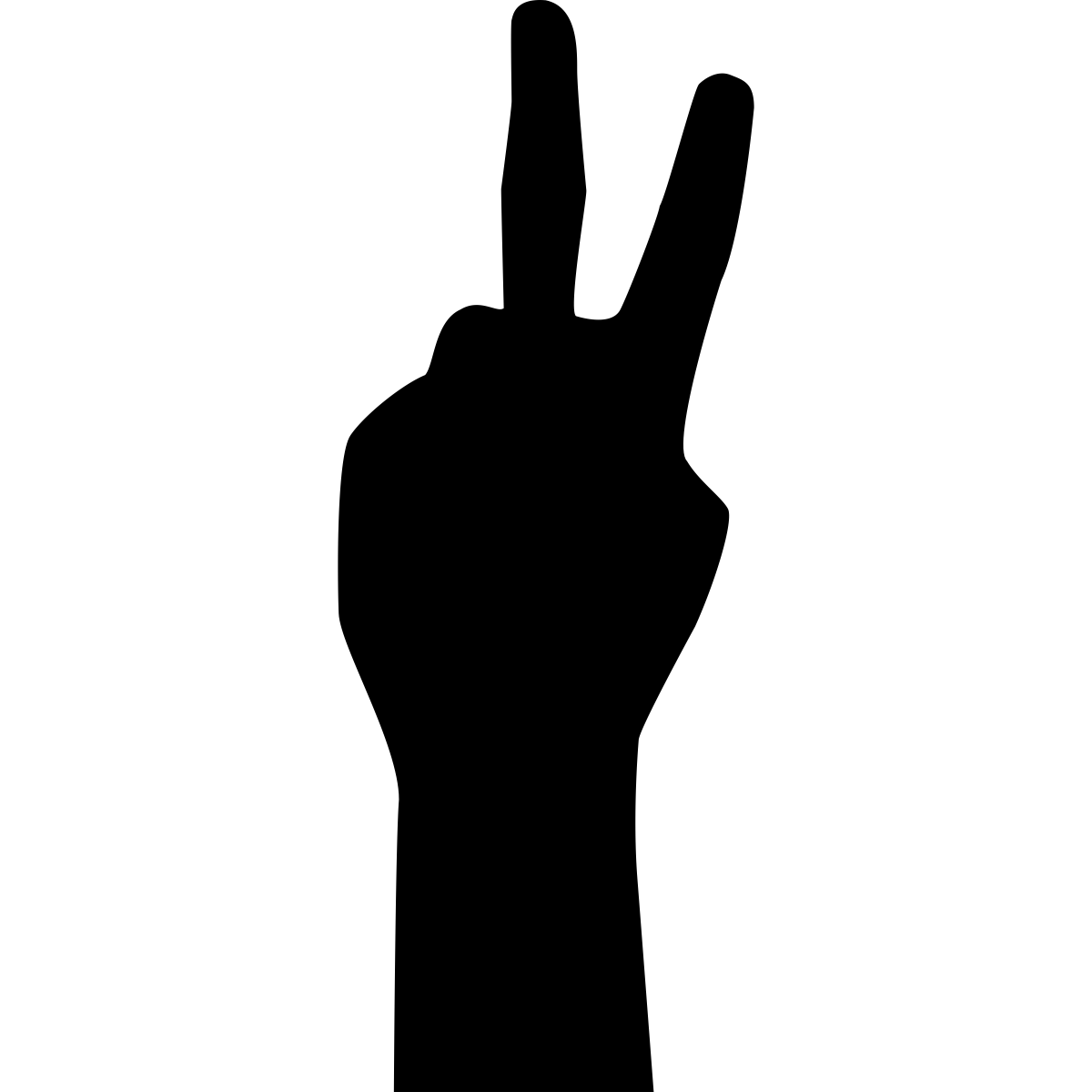 Scarcity
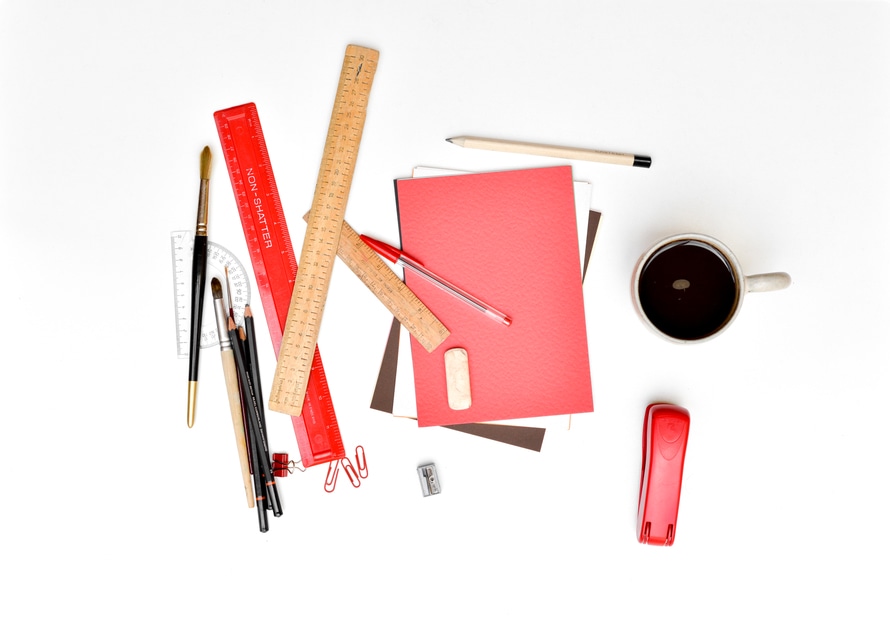 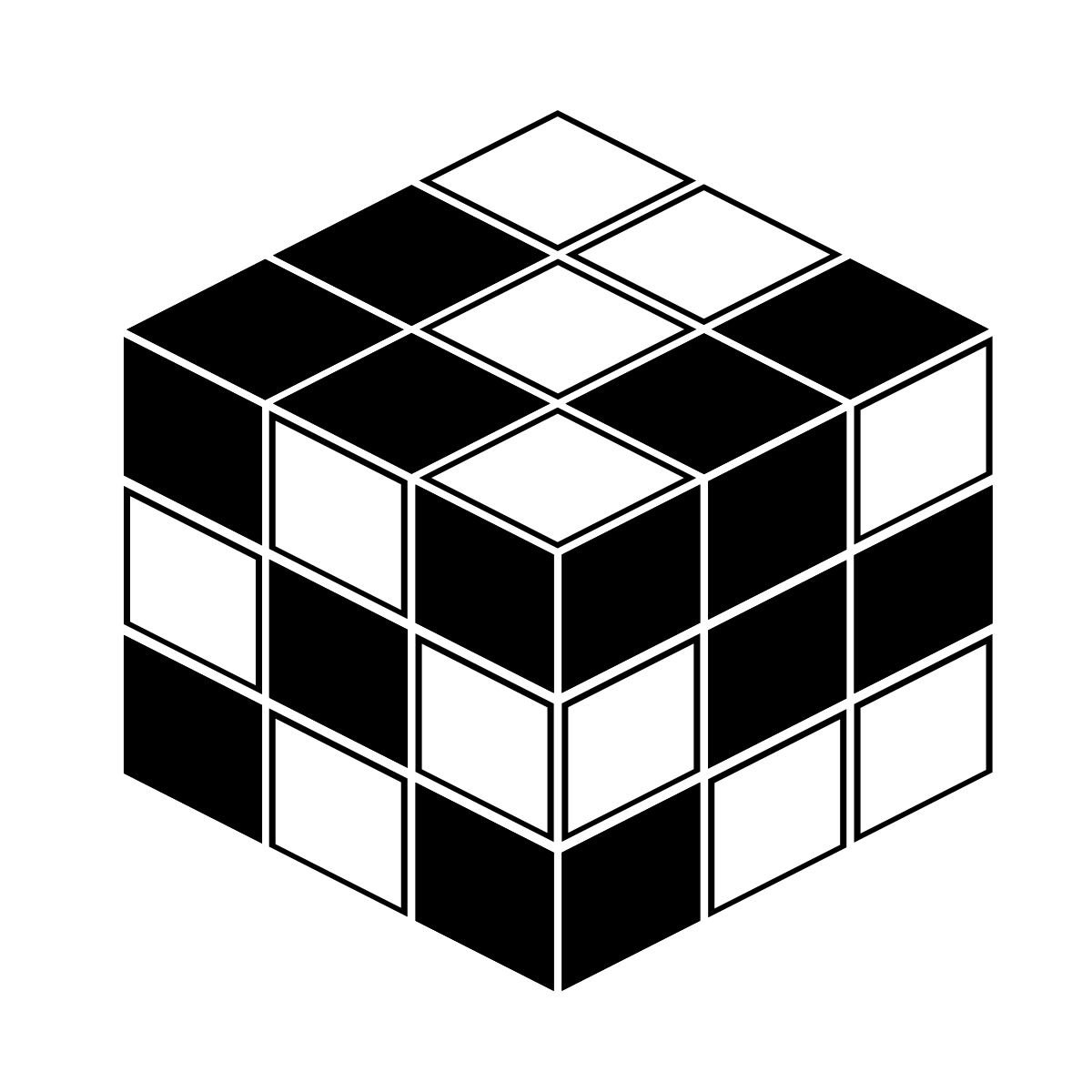 Current Challenges
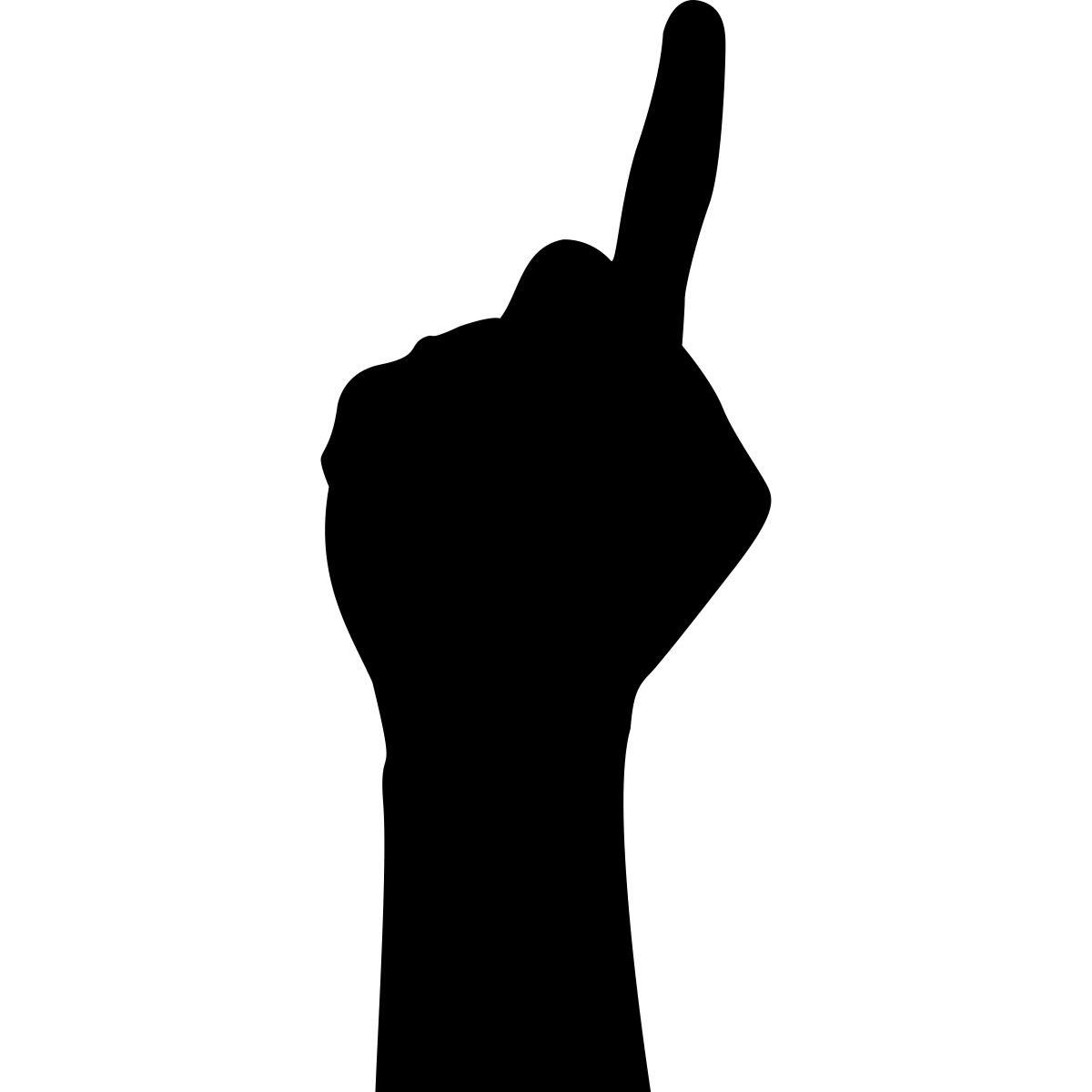 Overwhelm
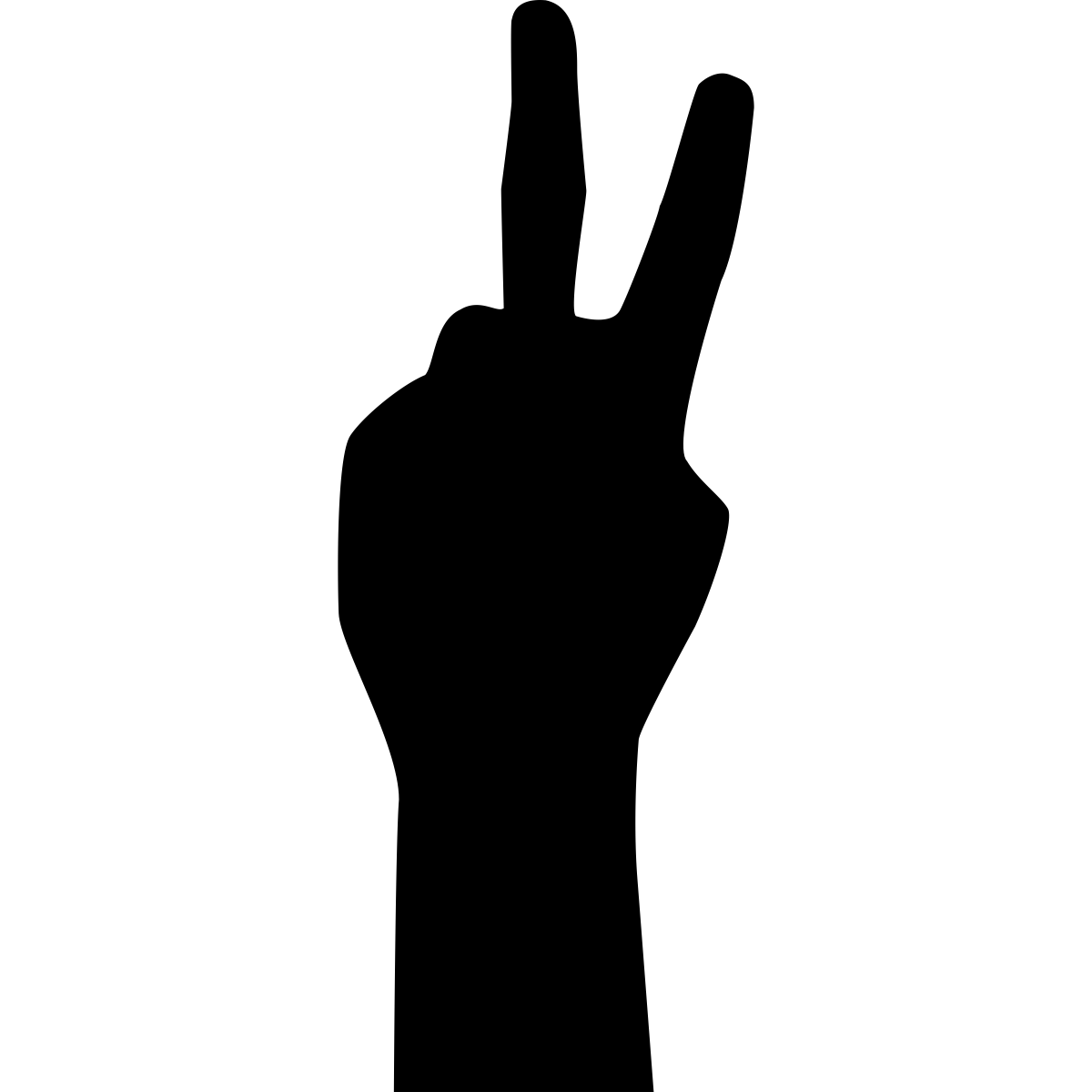 Scarcity
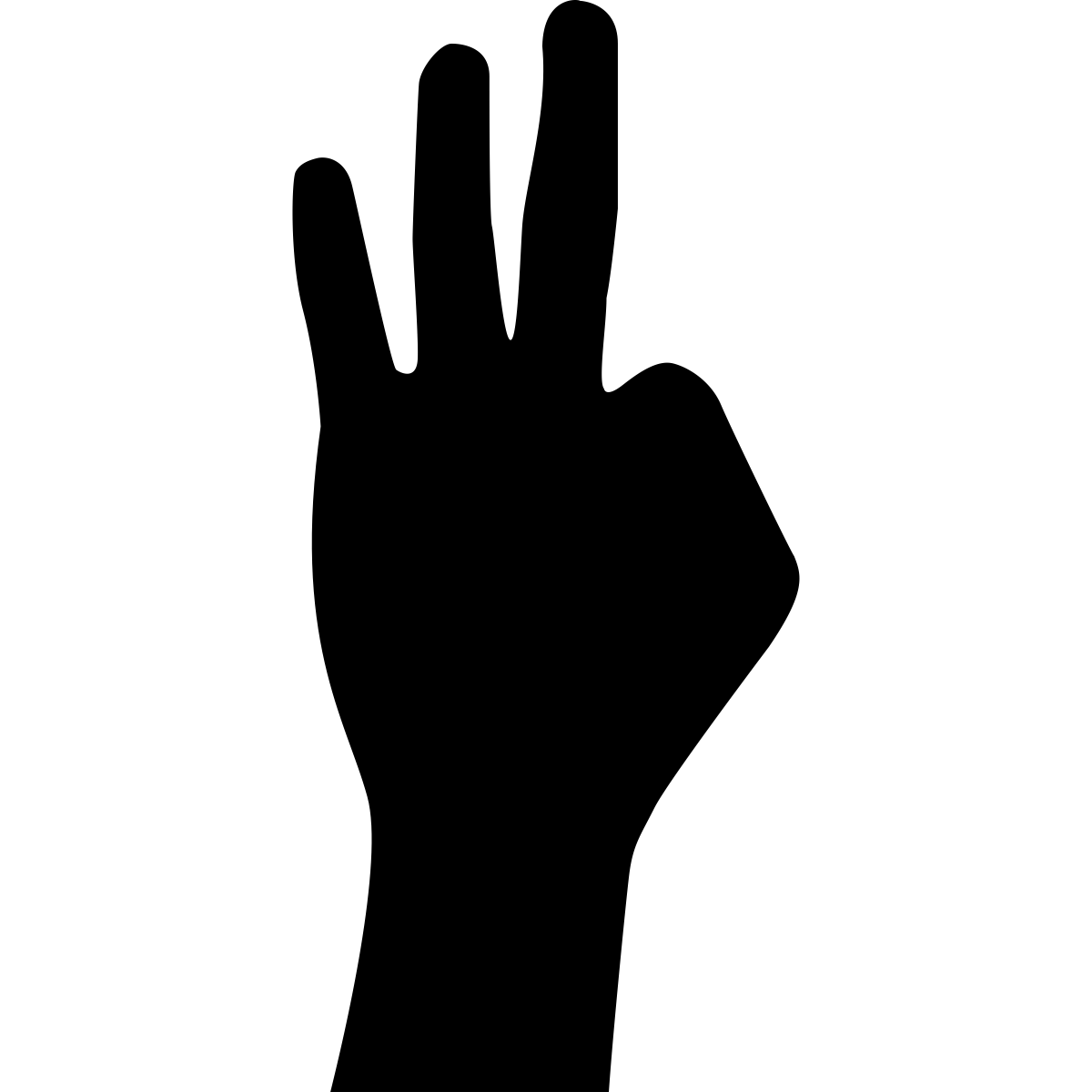 Structure
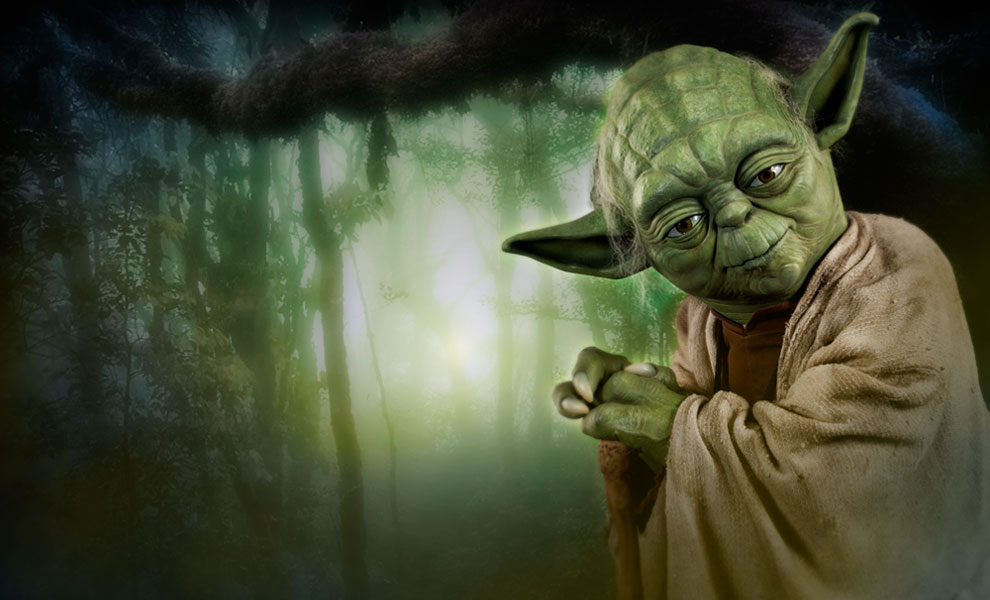 Fear is the path to the dark side…fear leads to anger...anger leads to hate...hate leads to suffering
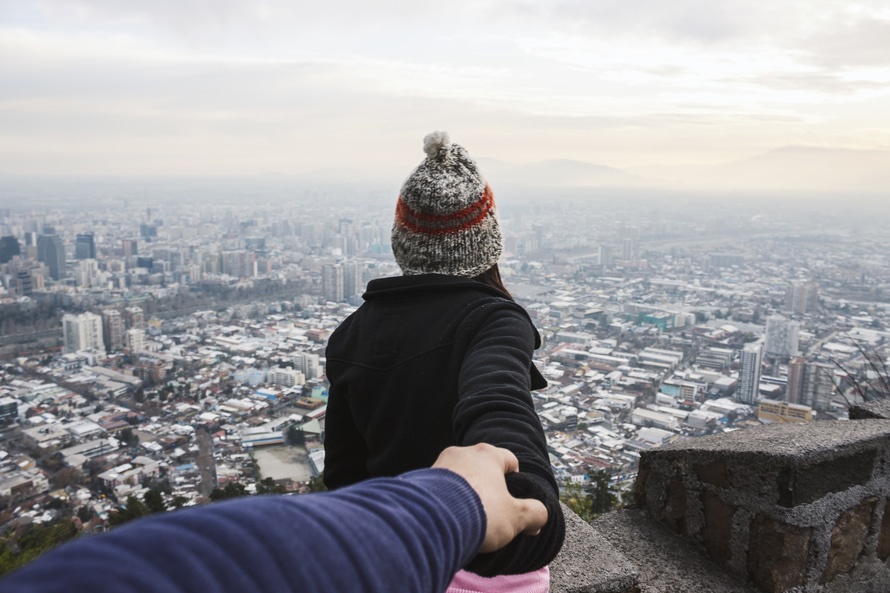 1) TRUST THAT EVERYTHING IS AN OPPORTUNITY FOR LEARNING AND GROWTH
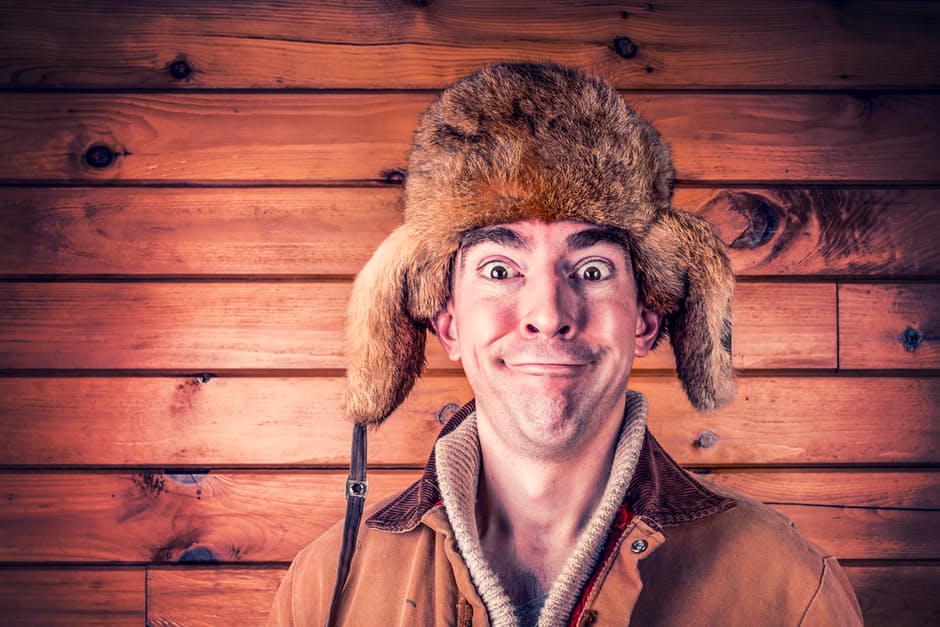 2) COMMIT TO BEING PERSONALLY RESPONSIBLE FOR YOUR EMOTIONS
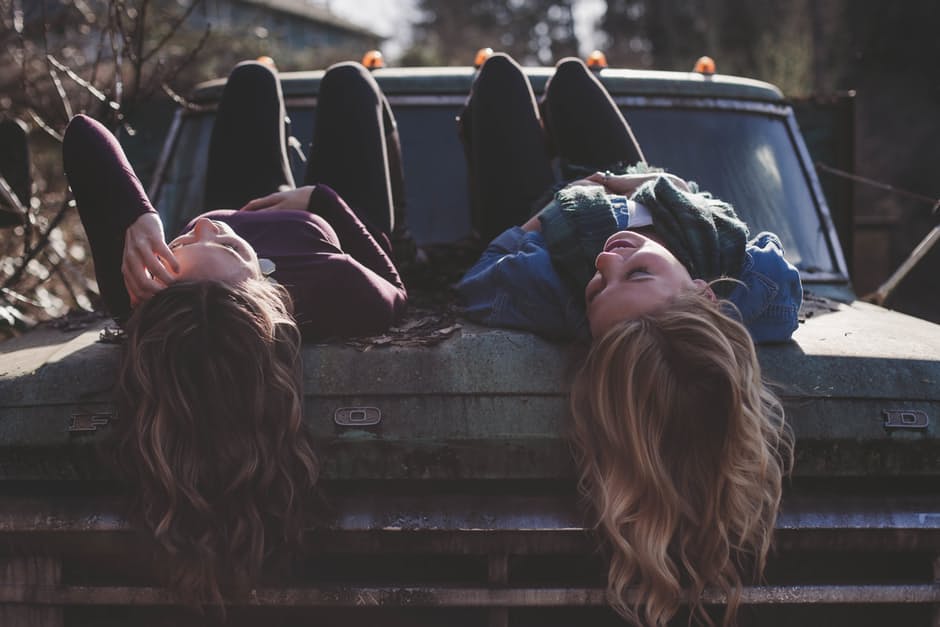 3) LISTEN WITHOUT AN AGENDA
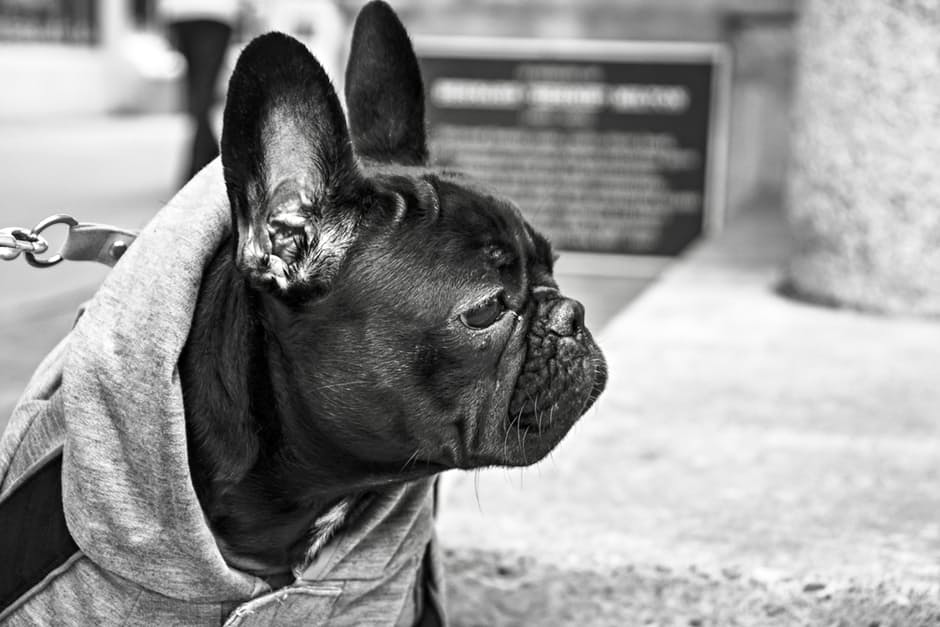 4) OBSERVE FROM A PLACE OF NEUTRALITY
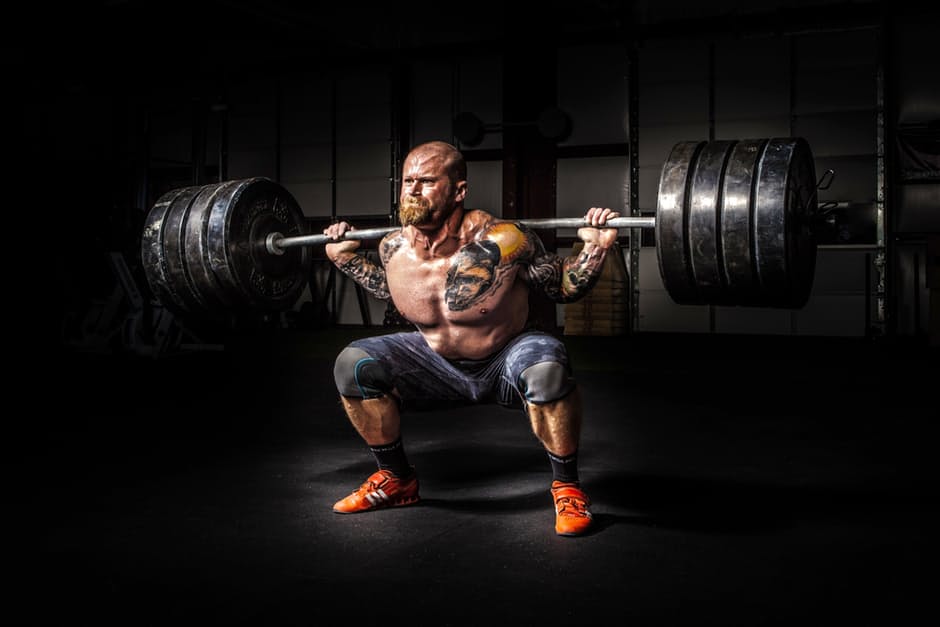 5) ASK POWERFUL QUESTIONS
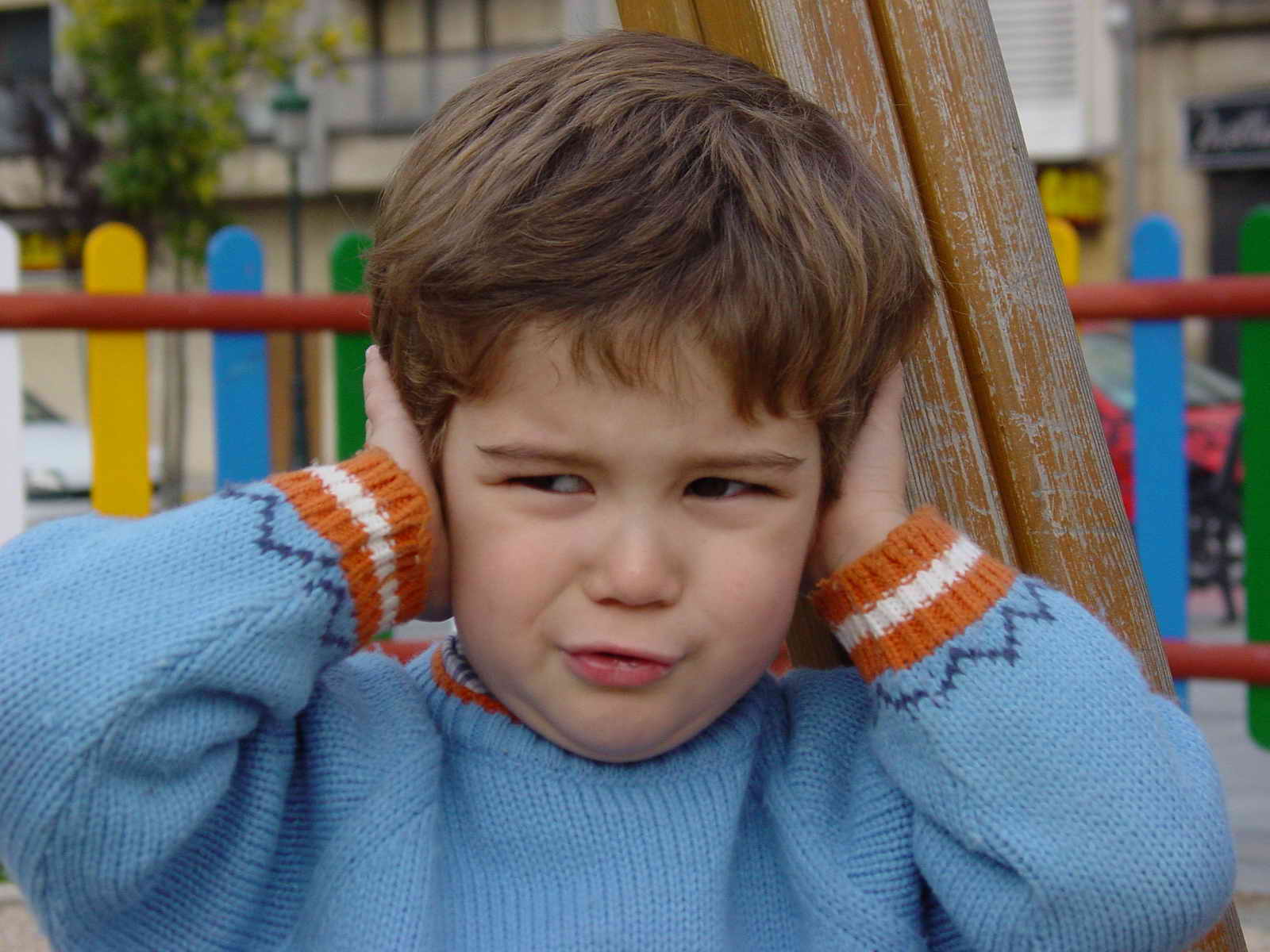 LOTS OF NOISE THESE DAYS
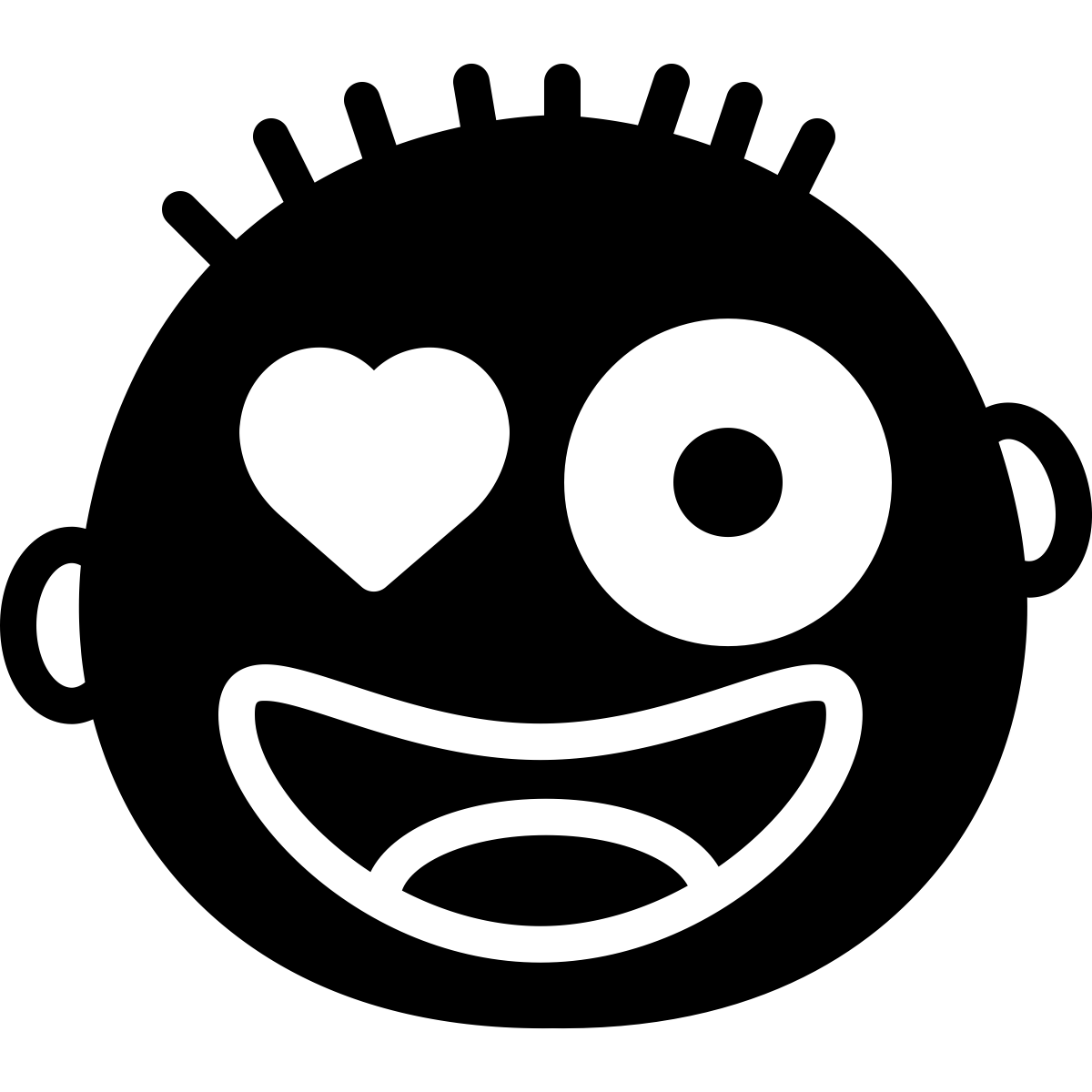 EMAIL
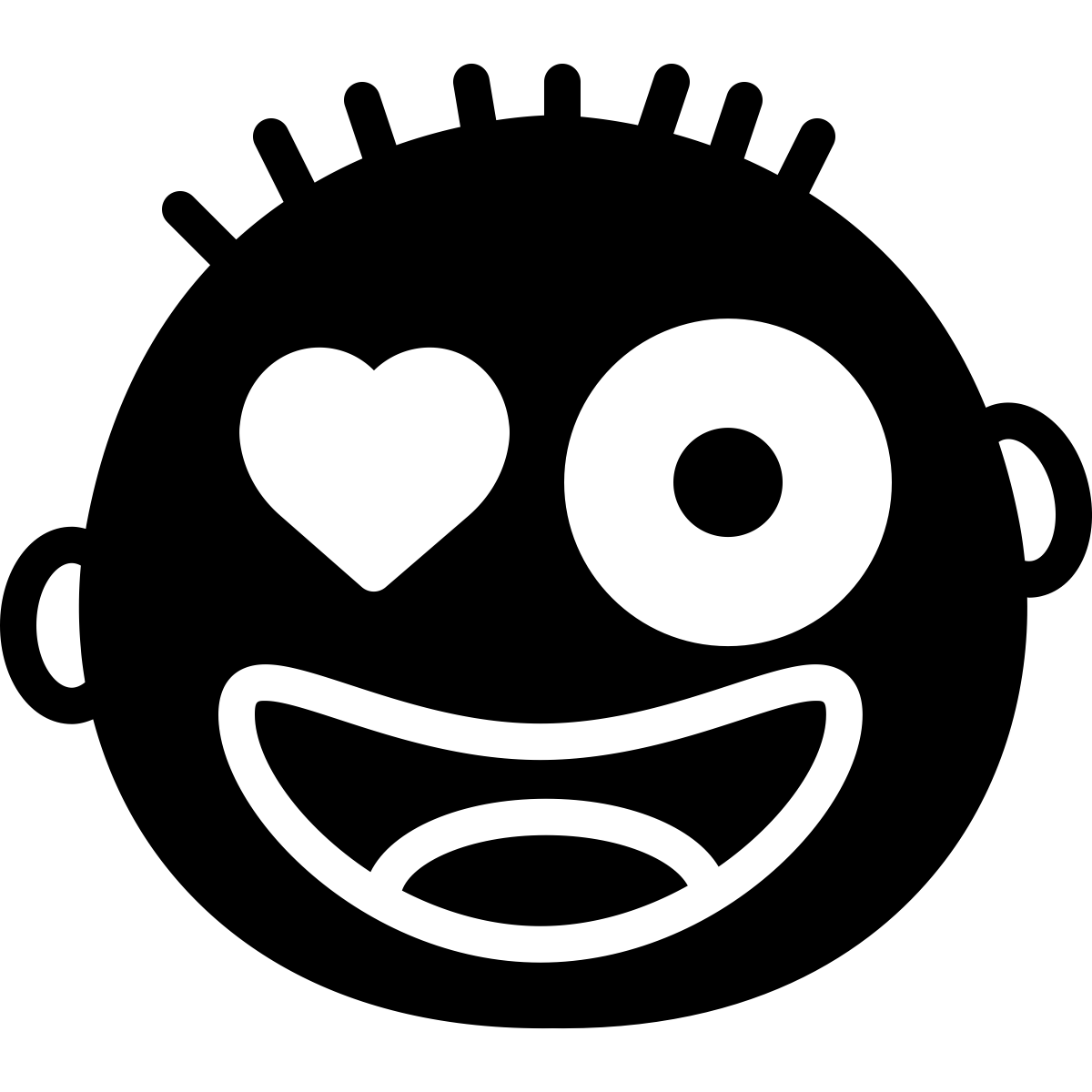 FAMILY
EMAIL
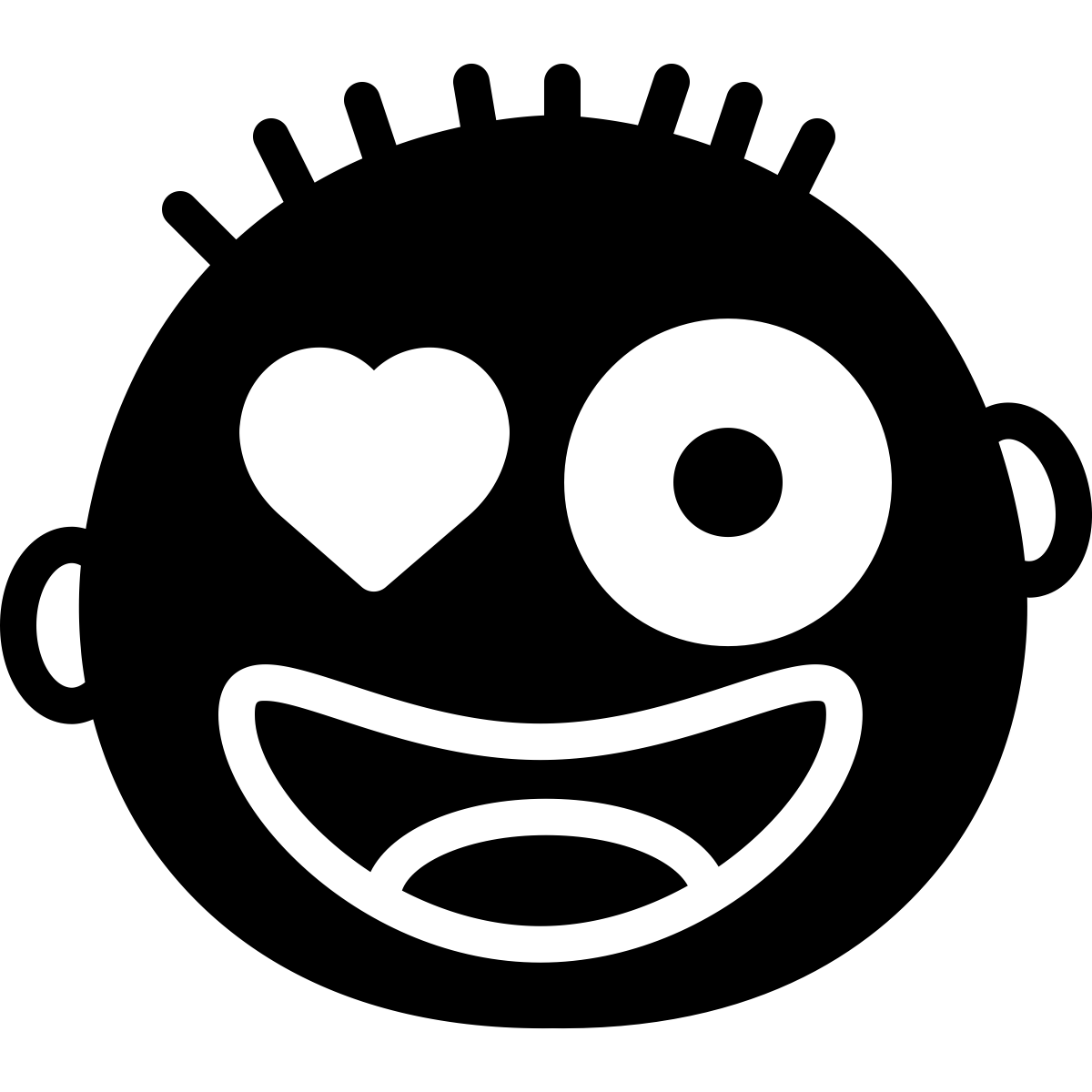 FAMILY
EMAIL
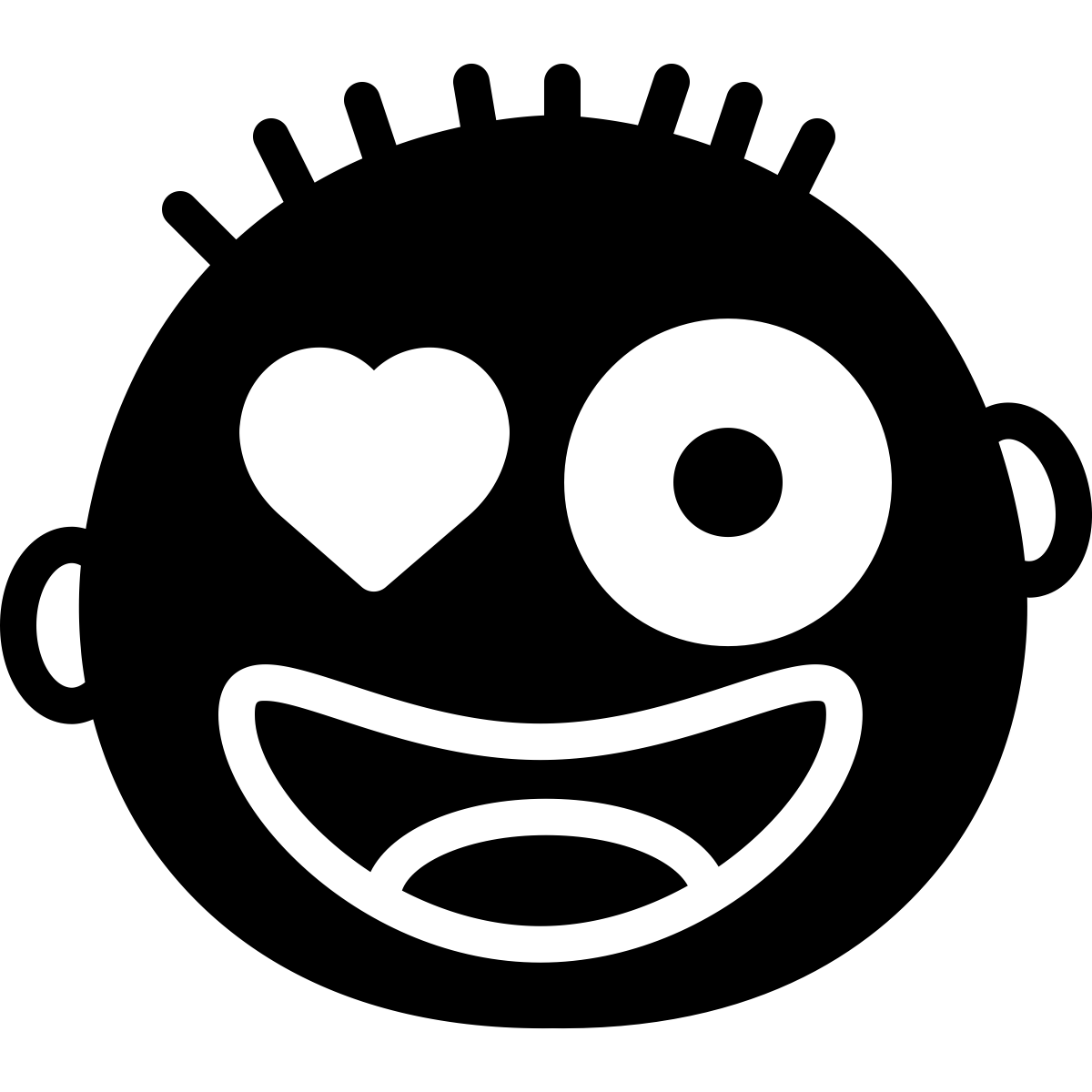 PARTNER
FAMILY
EMAIL
POLITICS
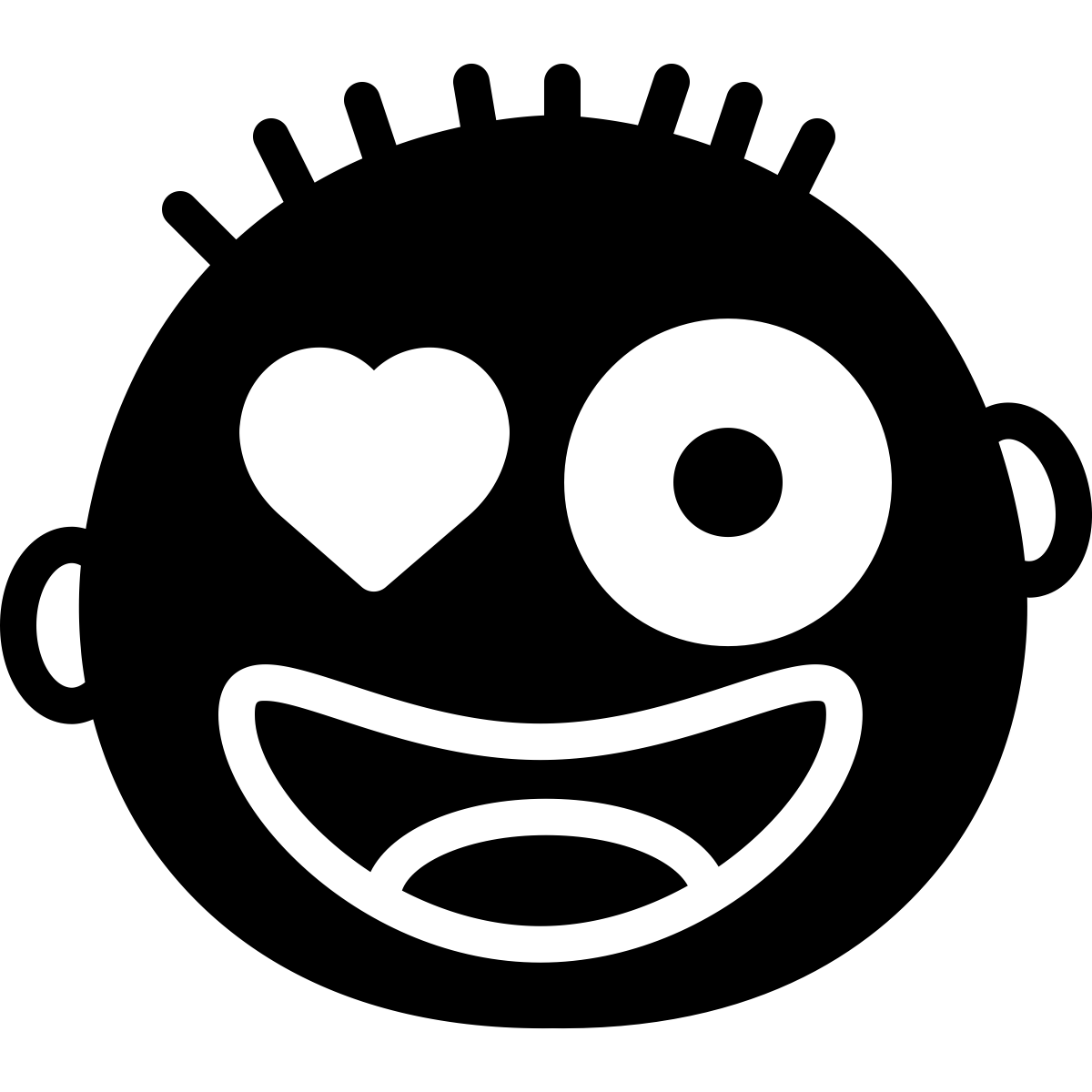 PARTNER
FAMILY
EMAIL
POLITICS
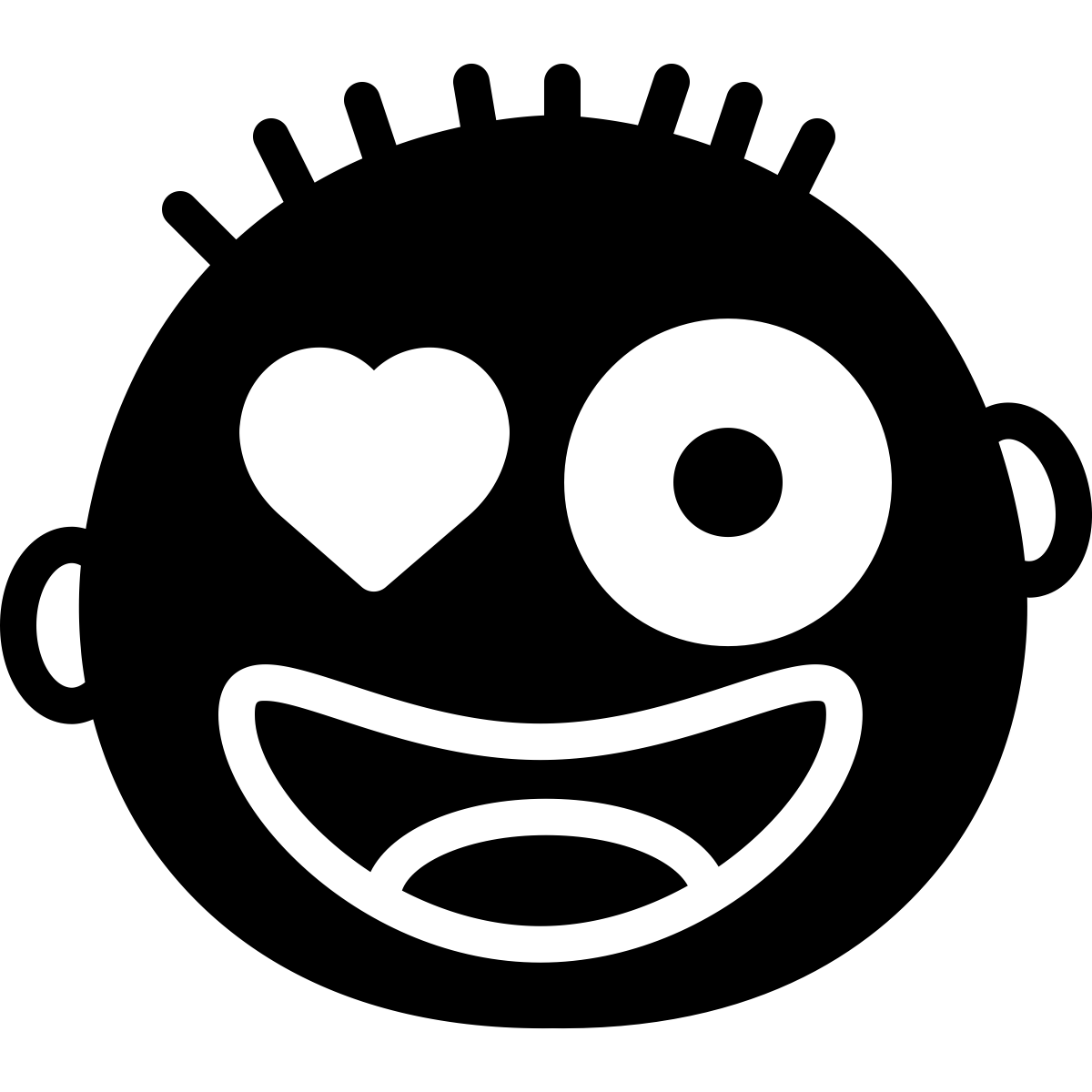 PARTNER
FACEBOOK
FAMILY
EMAIL
POLITICS
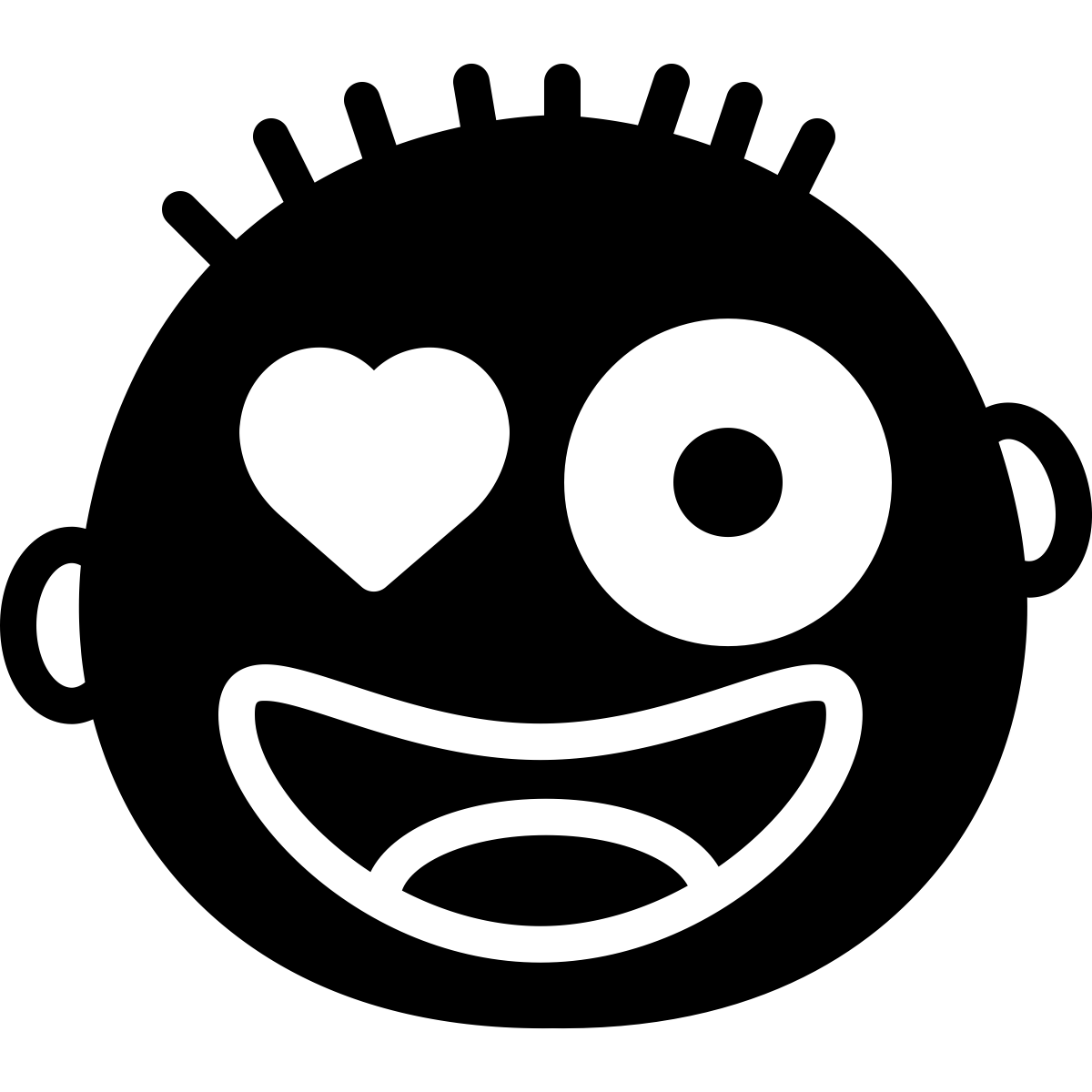 PARTNER
TRAUMA
FACEBOOK
FAMILY
EMAIL
POLITICS
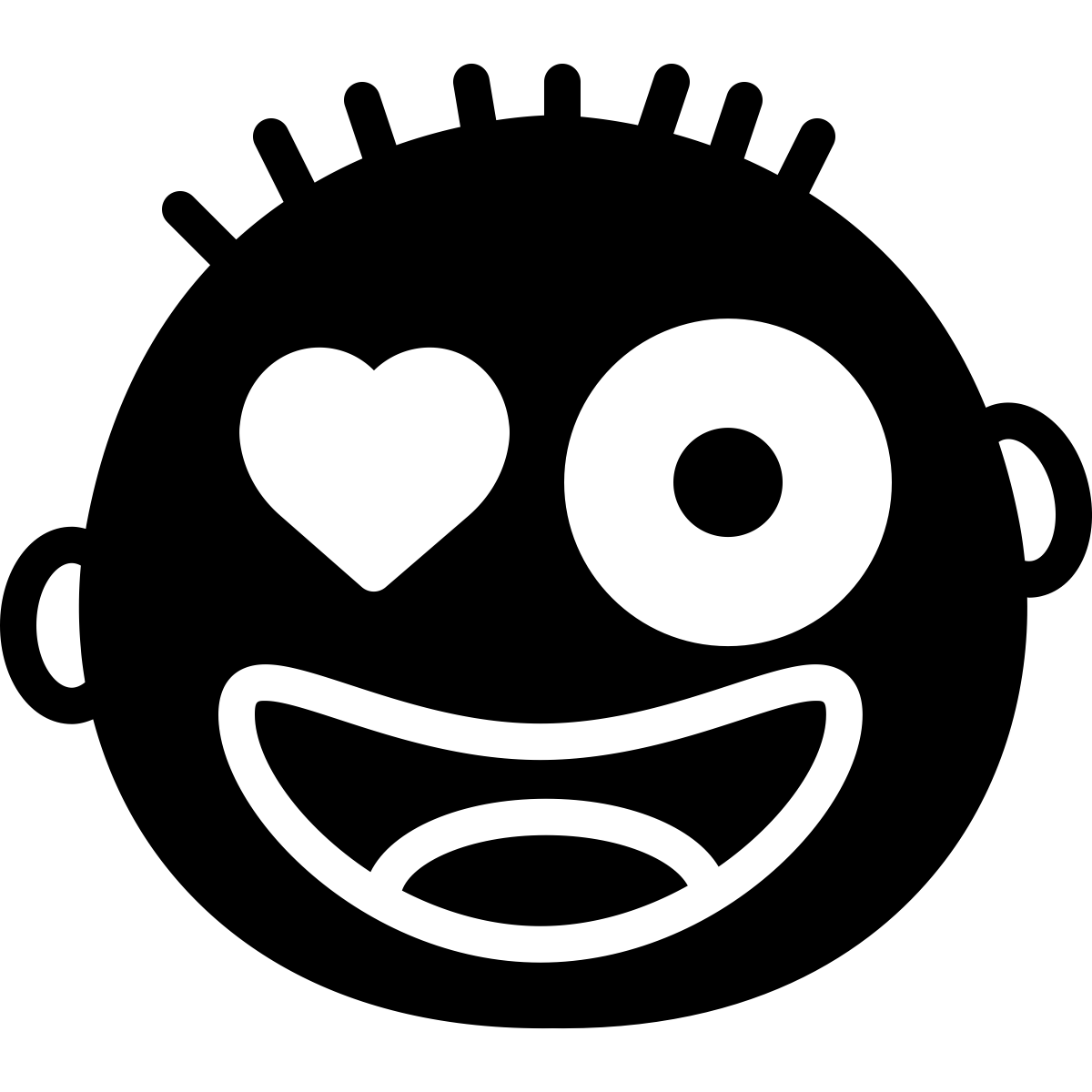 PARTNER
TRAUMA
FACEBOOK
WORK
INSECURE
FAMILY
EMAIL
POLITICS
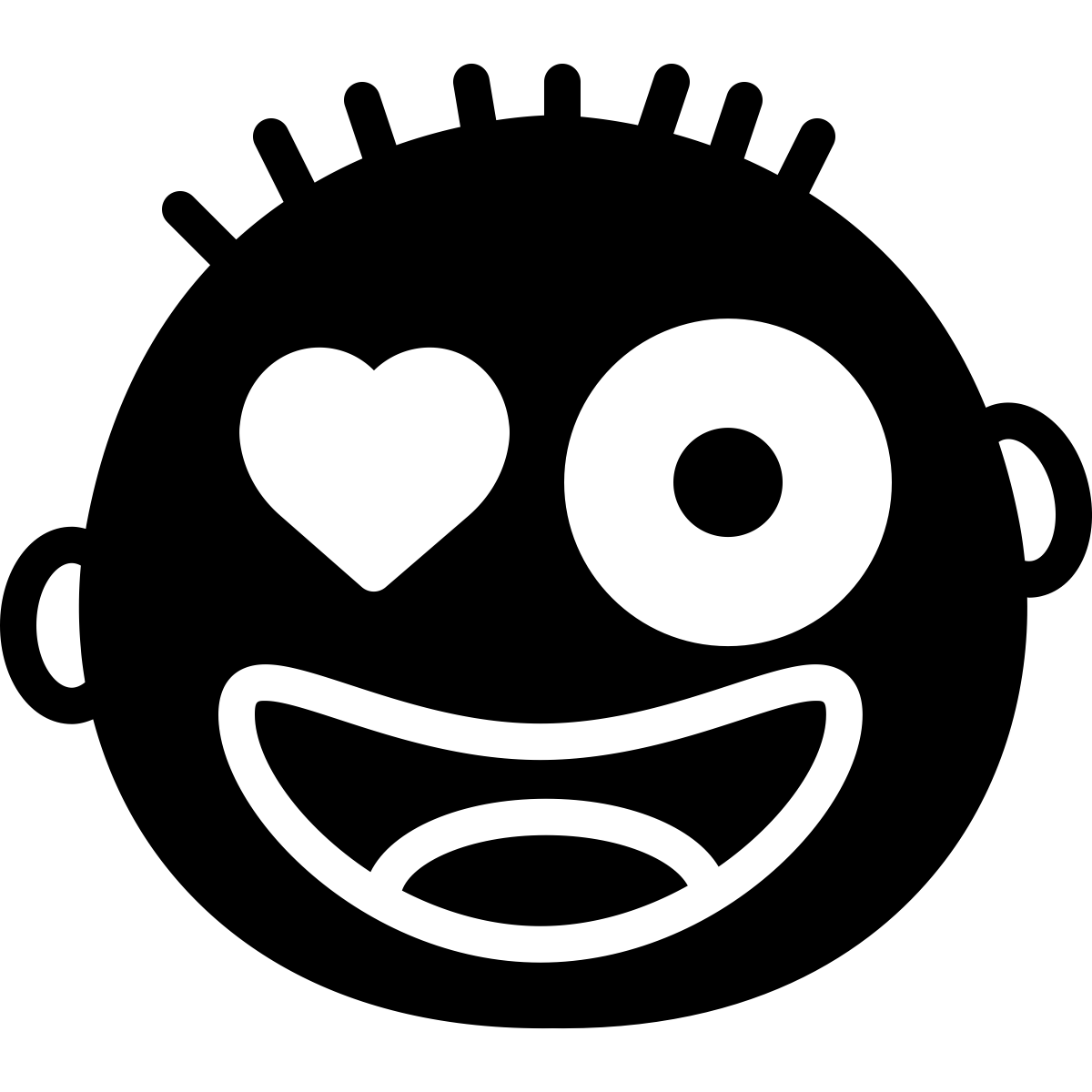 PARTNER
TRAUMA
FACEBOOK
WORK
INSECURE
FAMILY
EMAIL
POLITICS
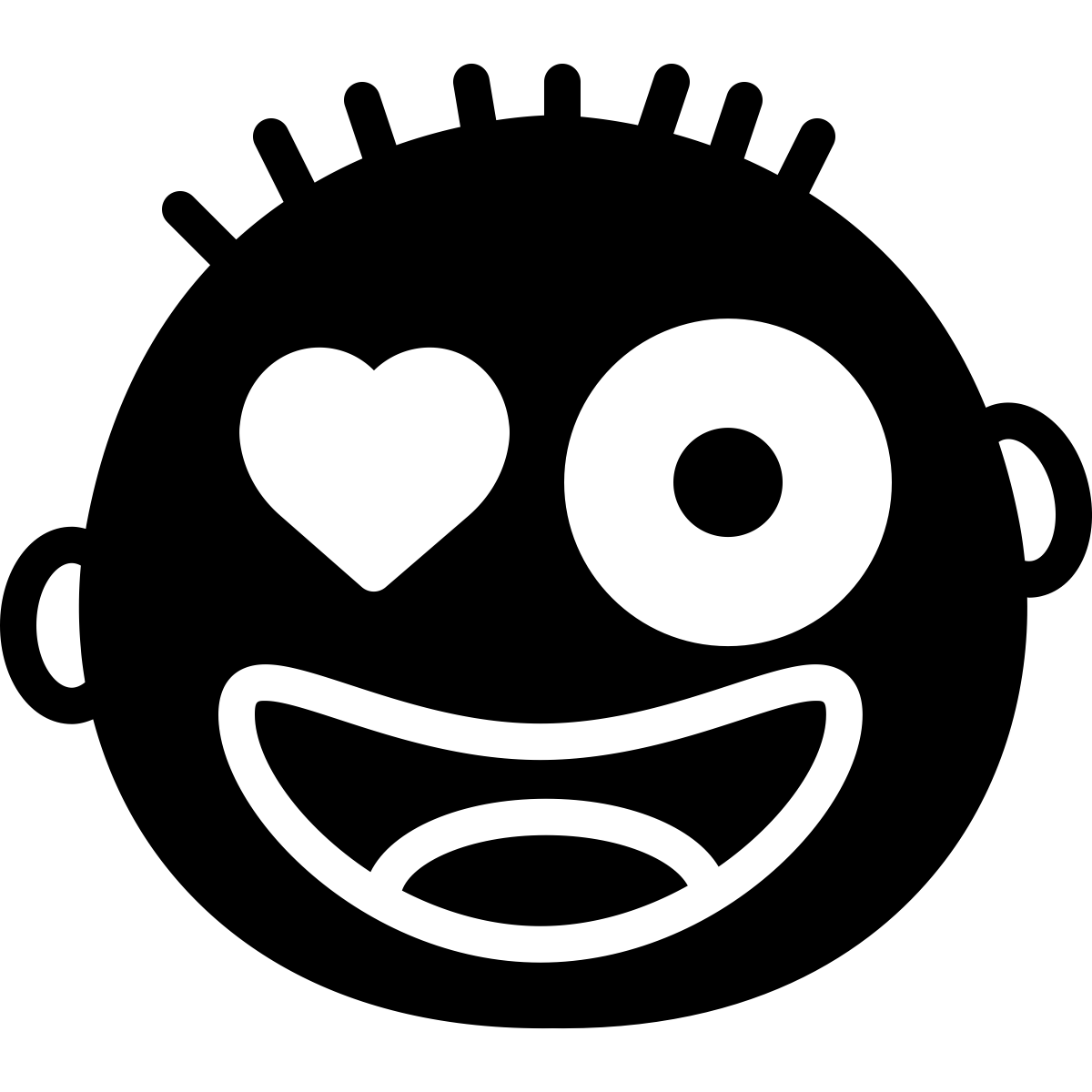 PARTNER
TRAUMA
FACEBOOK
EVENTS
WORK
INSECURE
FAMILY
EMAIL
POLITICS
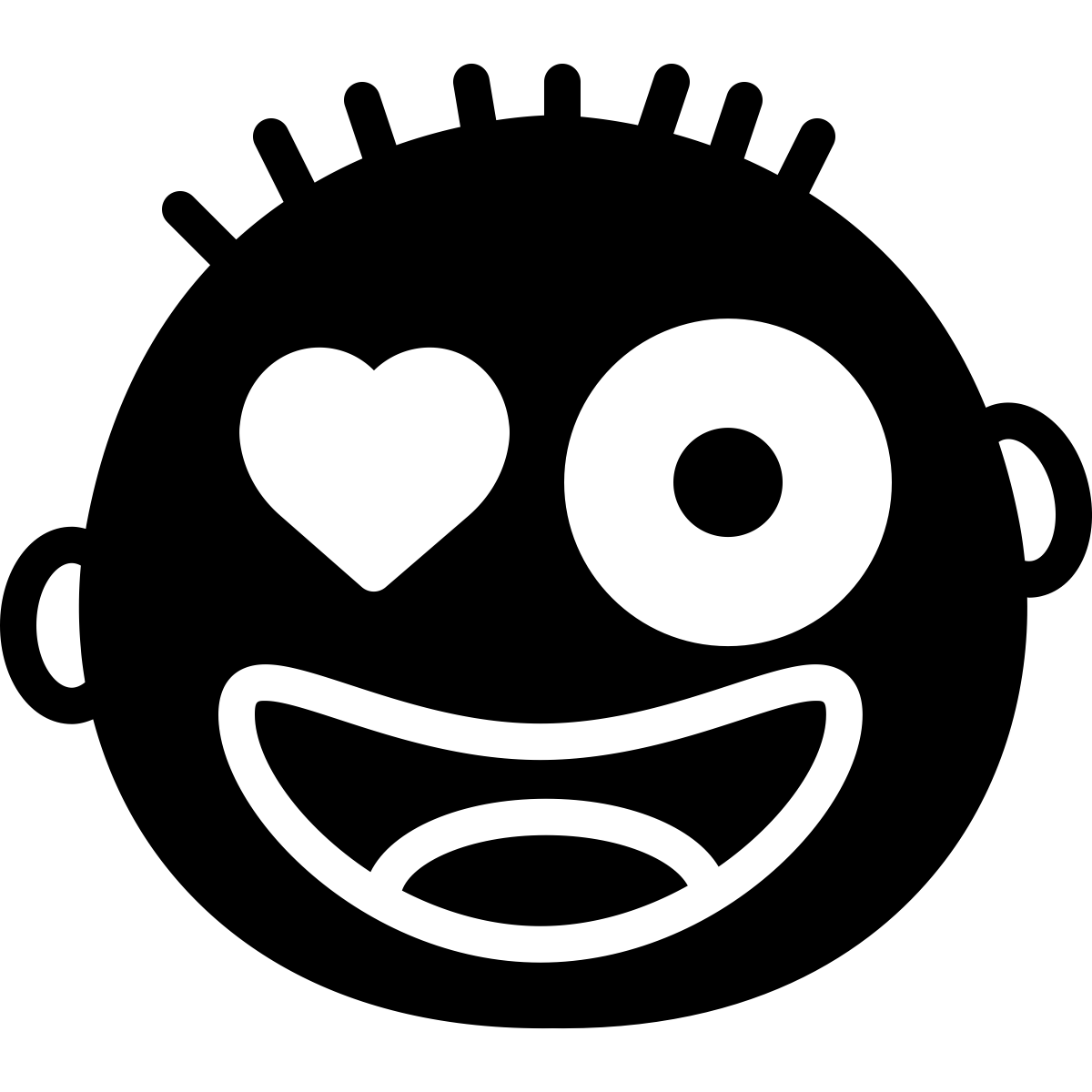 PARTNER
TRAUMA
FACEBOOK
EVENTS
WORK
EGO
INSECURE
FAMILY
EMAIL
POLITICS
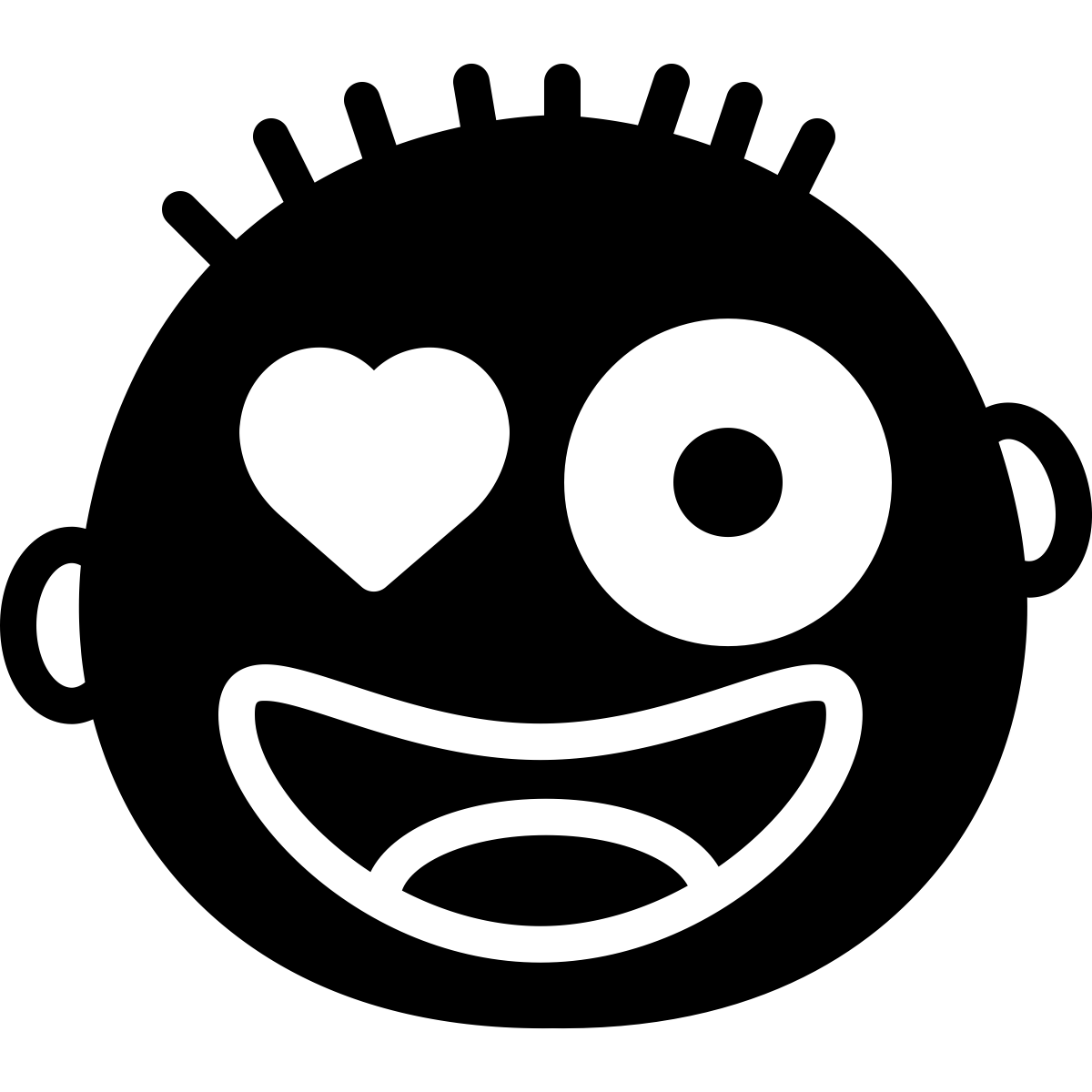 SICK
PARTNER
TRAUMA
FACEBOOK
EVENTS
WORK
EGO
INSECURE
FAMILY
EMAIL
POLITICS
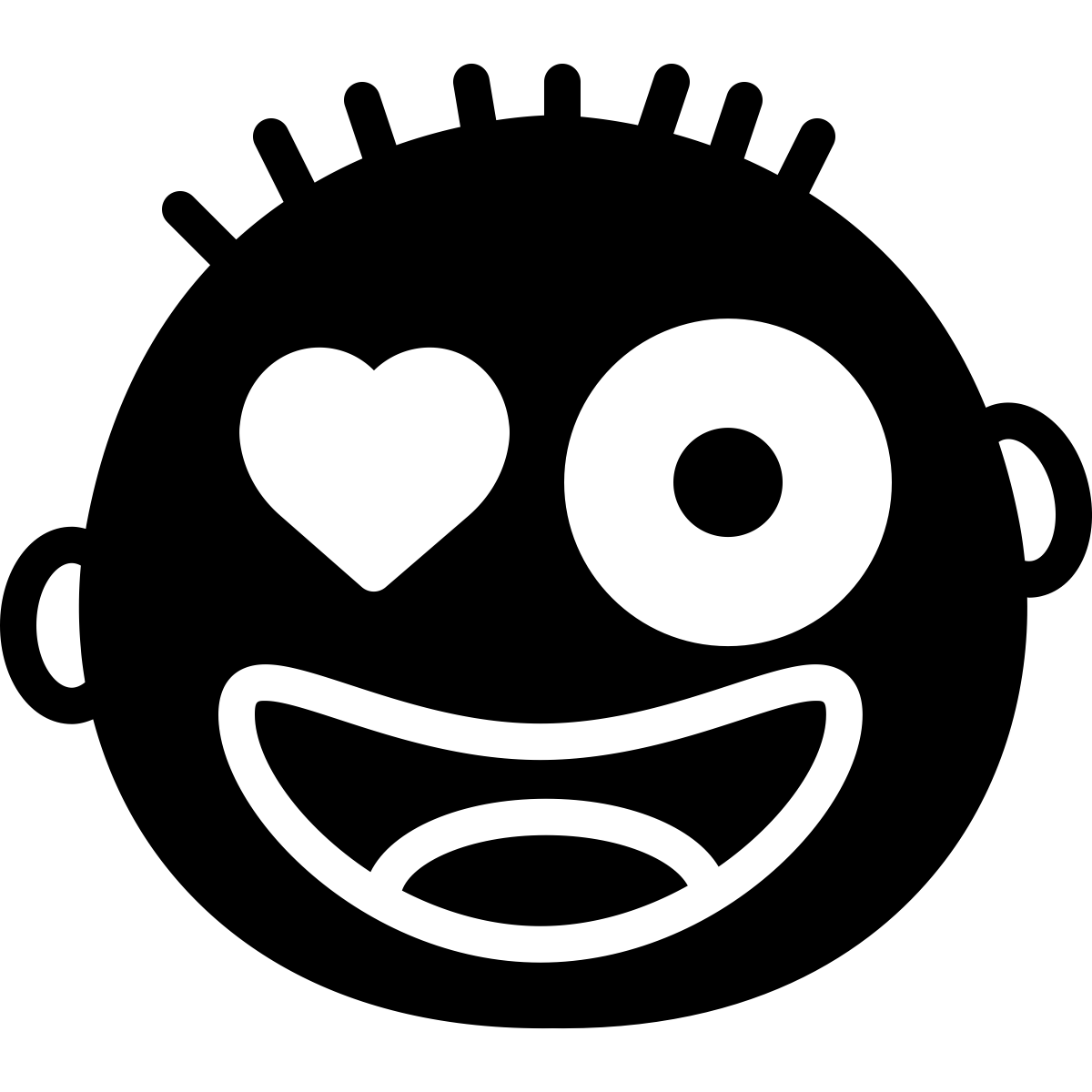 SICK
PARTNER
SELFISH
TRAUMA
FACEBOOK
EVENTS
WORK
EGO
INSECURE
FAMILY
EMAIL
POLITICS
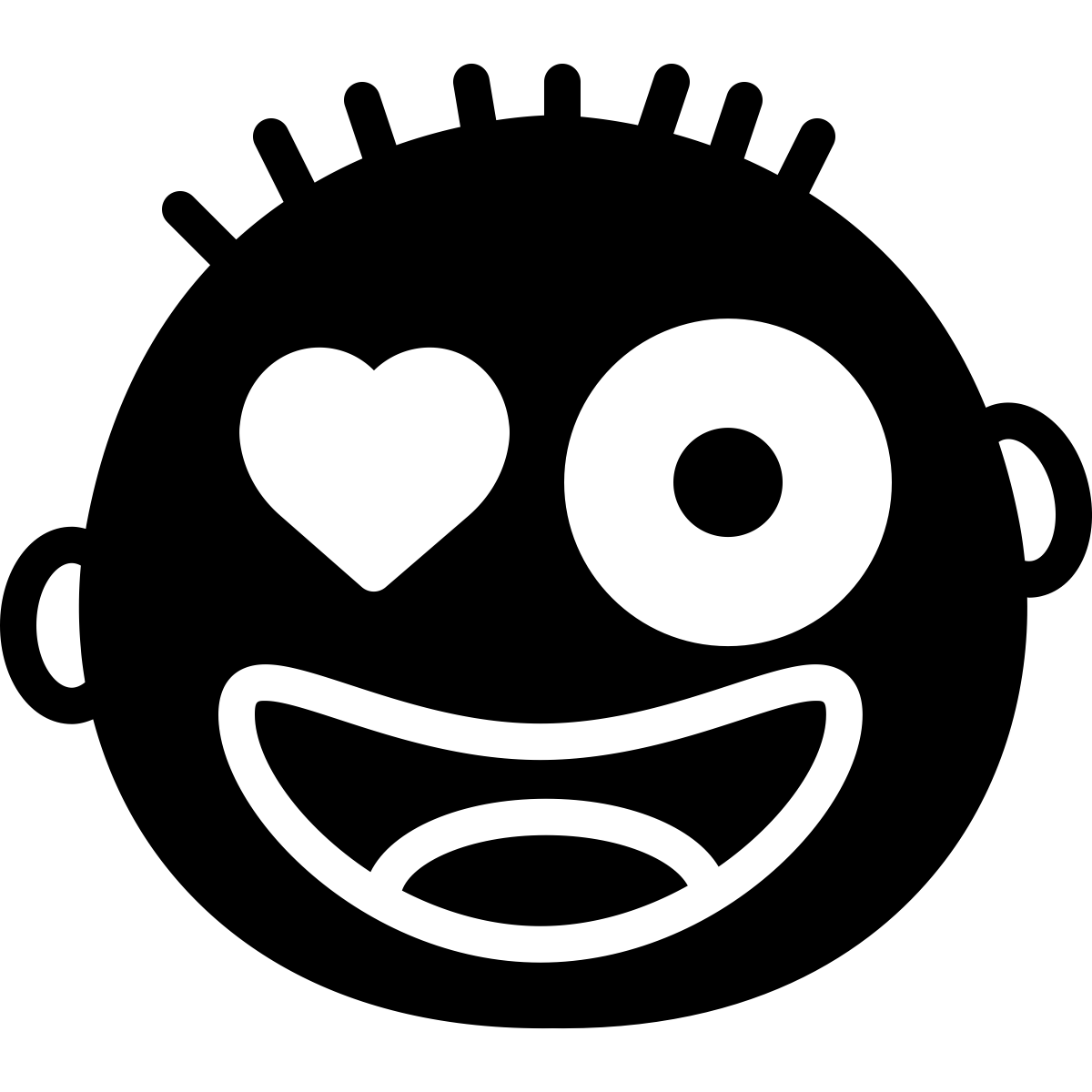 SICK
DISTRACTIONS
PARTNER
SELFISH
TRAUMA
FACEBOOK
EVENTS
WORK
EGO
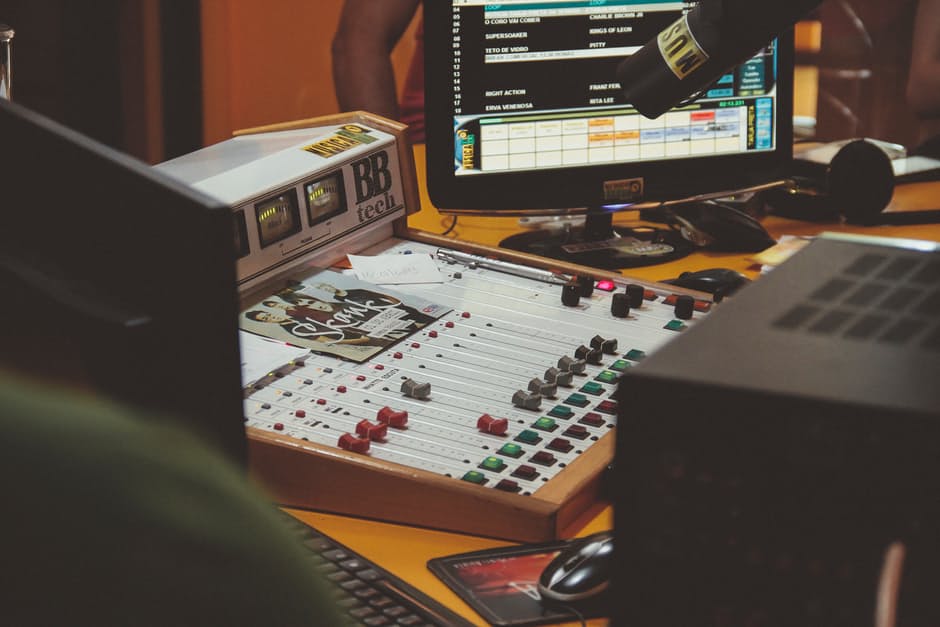 3 LEVELS OF LISTENING
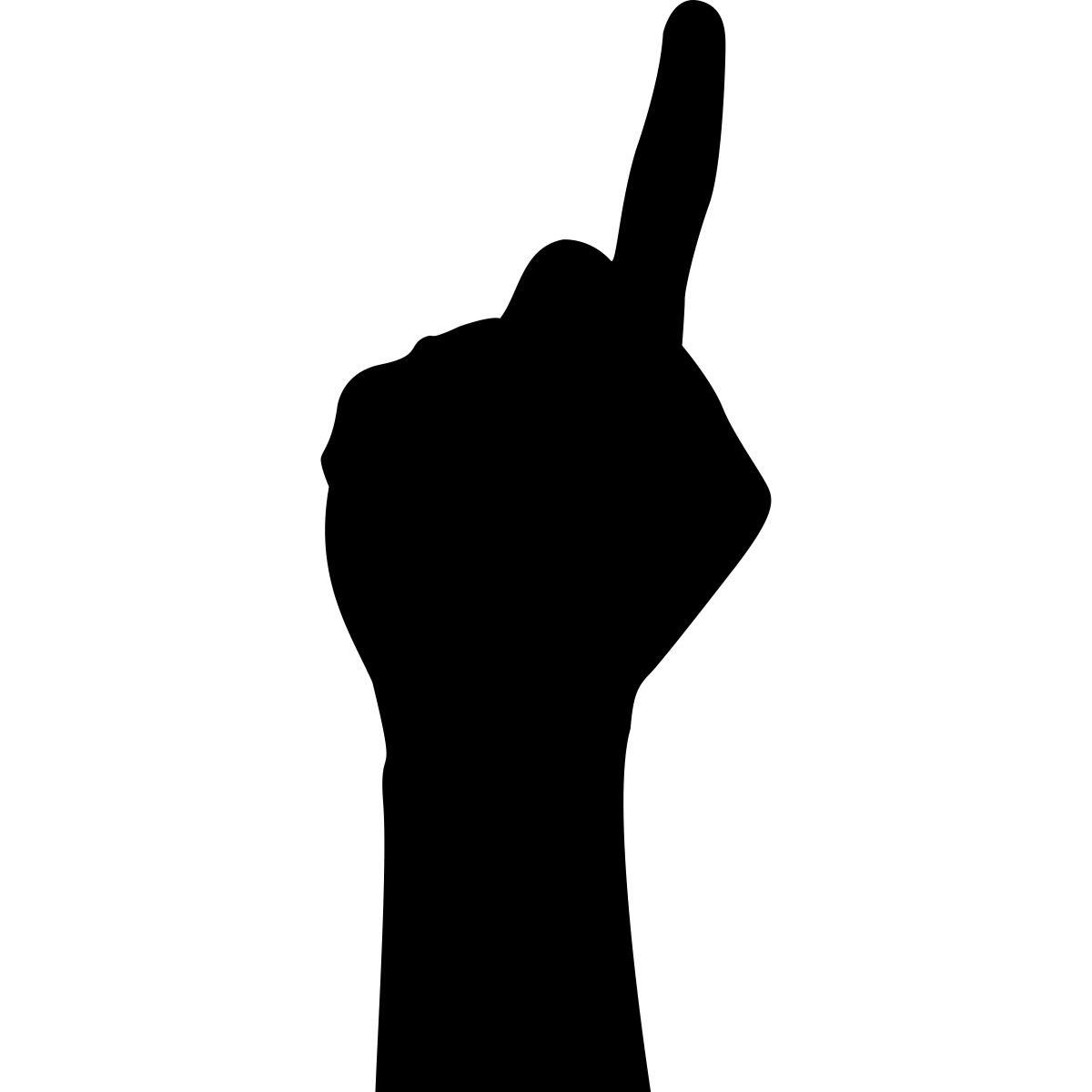 LEVEL
1
“The message sent is not always the message received”

										- Virginia Satir
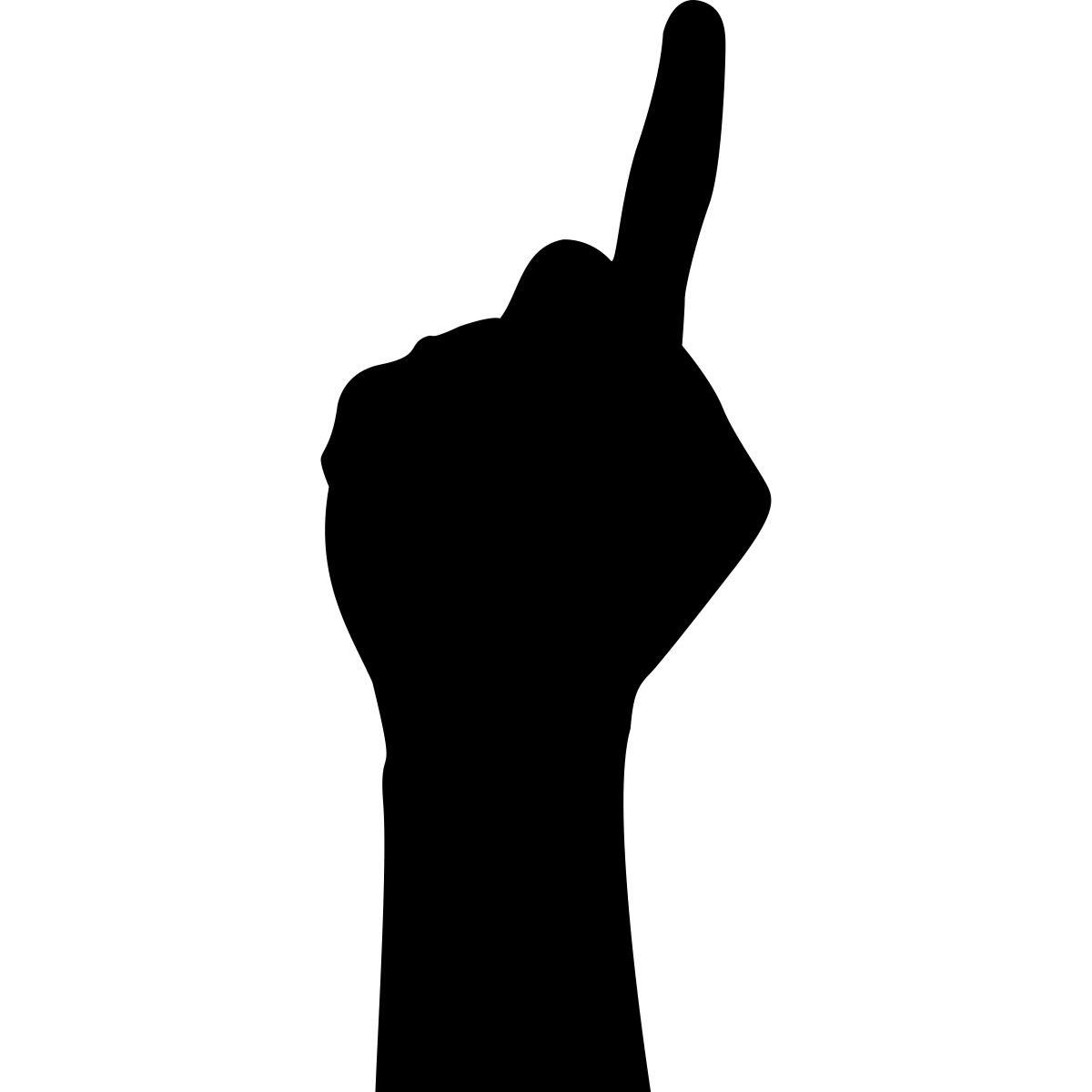 WHAT ABOUT ME?!
1
WHAT ABOUT ME?!
TRAUMA
INSECURE
WHAT ABOUT ME?!
TRAUMA
INSECURE
WHAT ABOUT ME?!
TRAUMA
EGO
INSECURE
WHAT ABOUT ME?!
SELFISH
TRAUMA
EGO
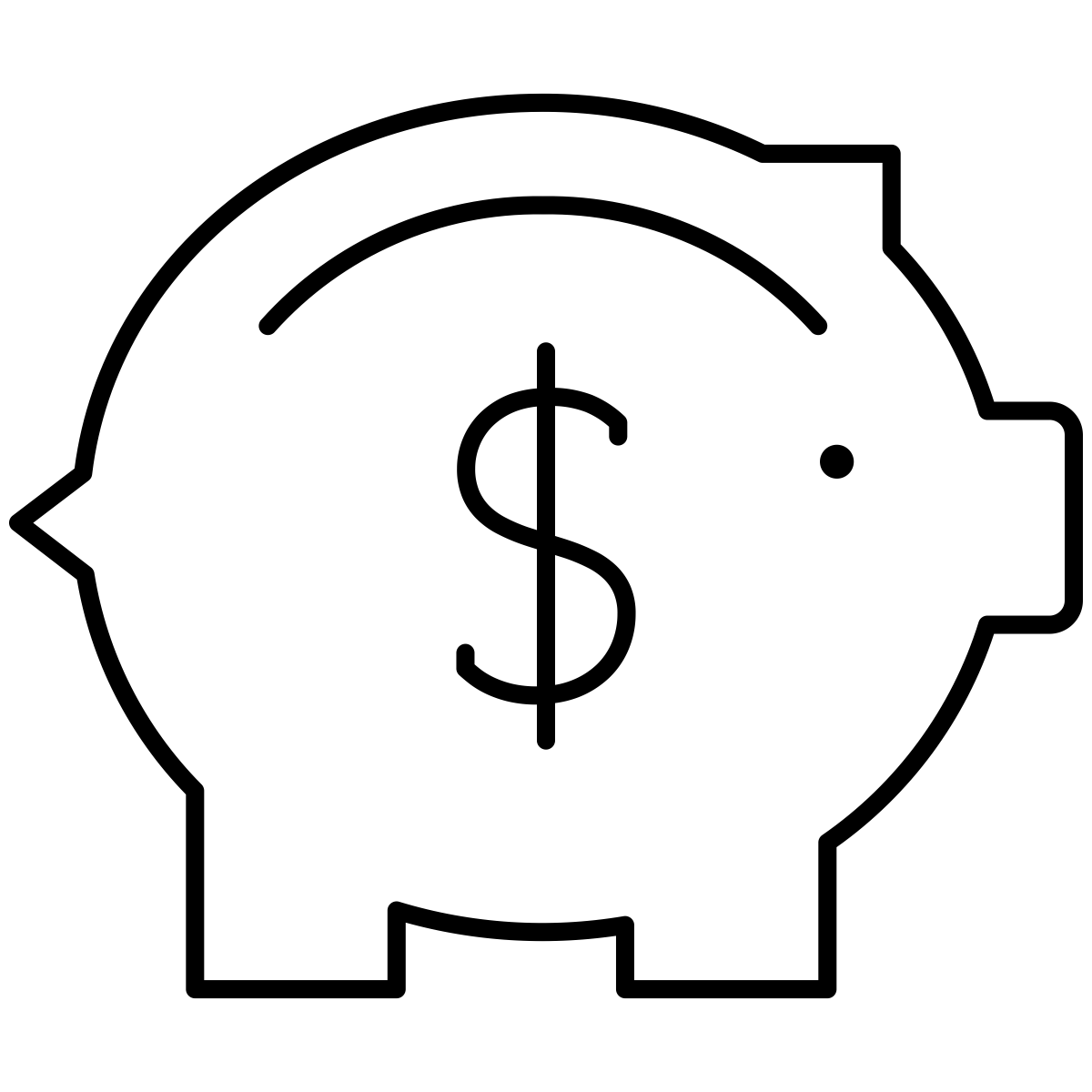 HOW DOES THIS RELATE TO SALES?
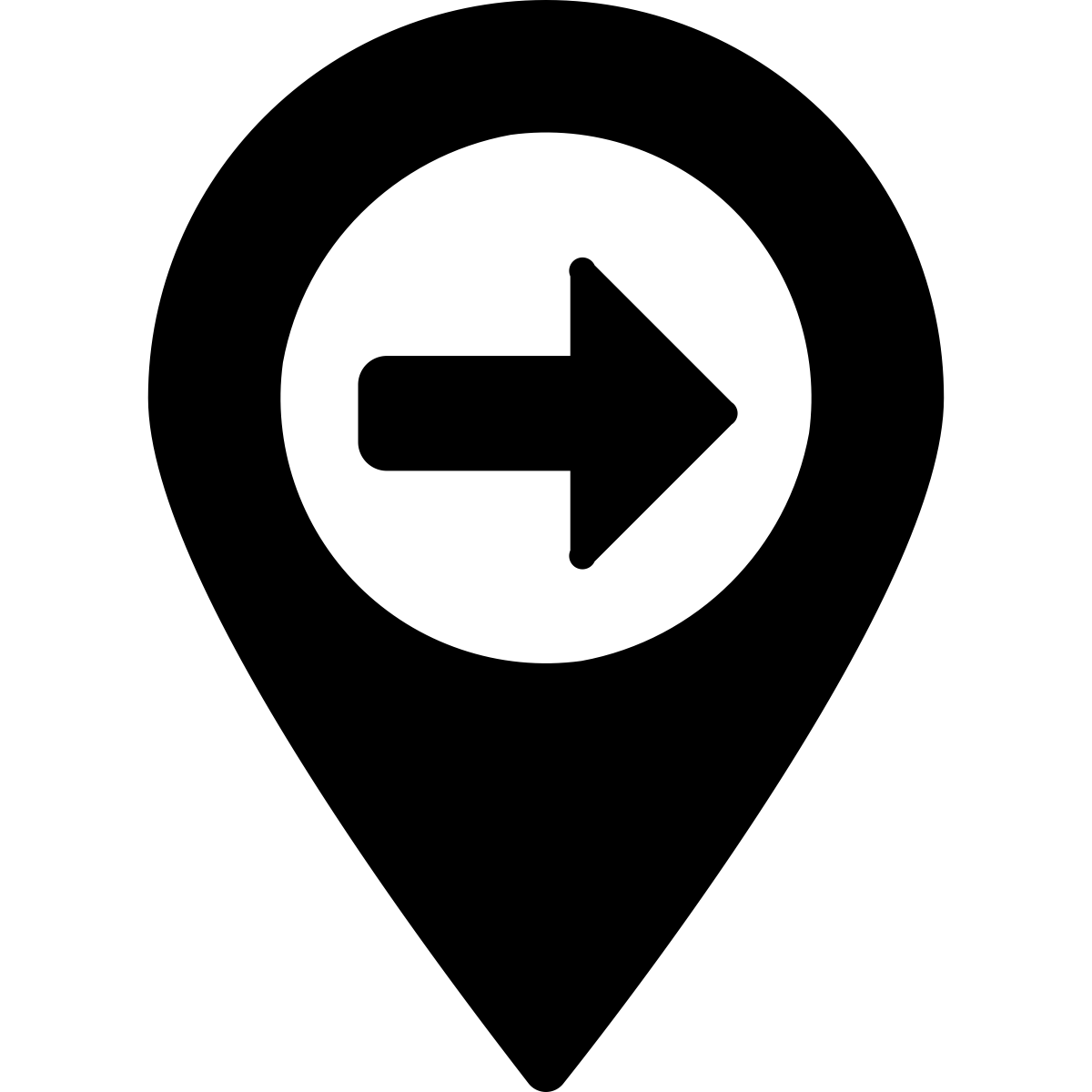 Anticipate what’s next
LEVEL 1
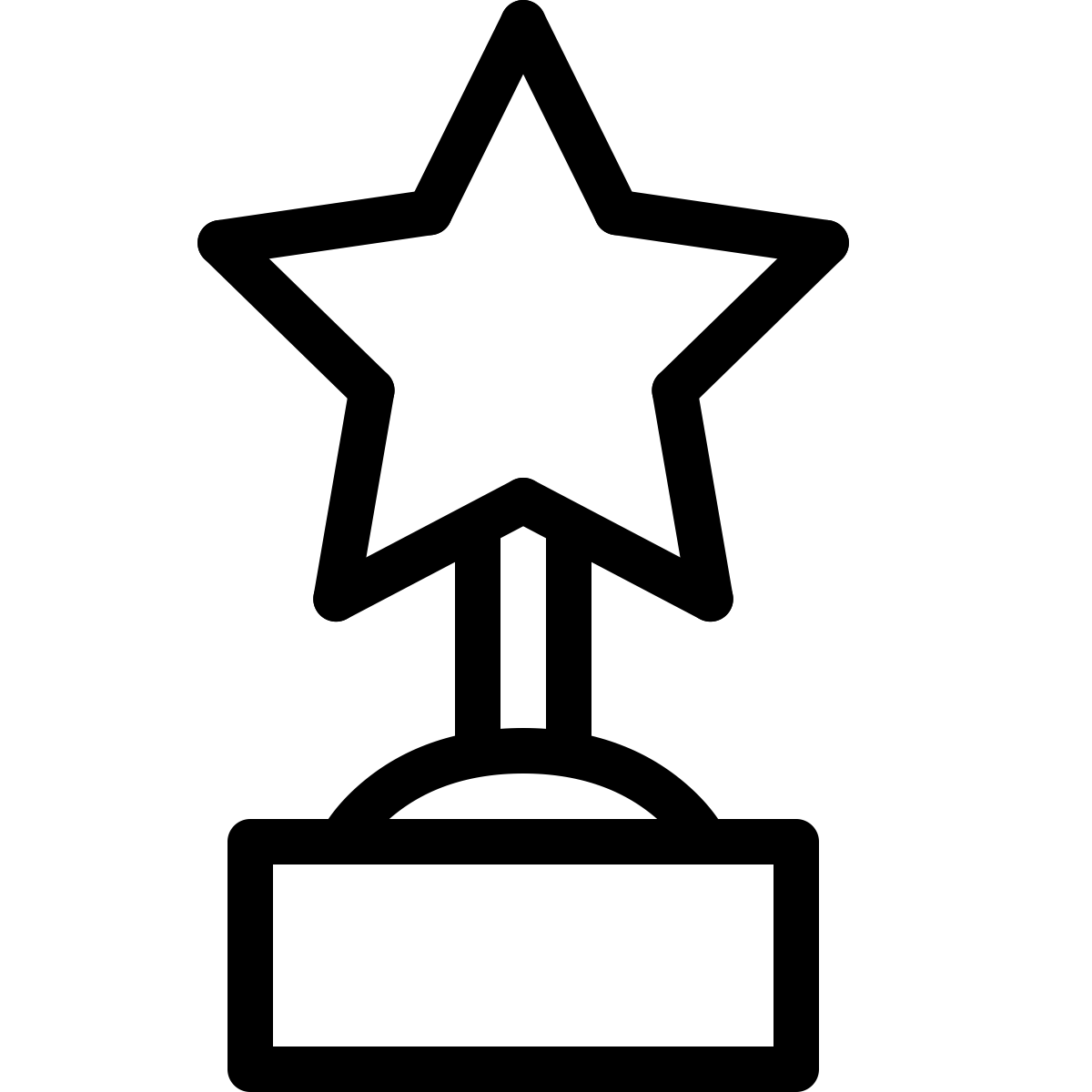 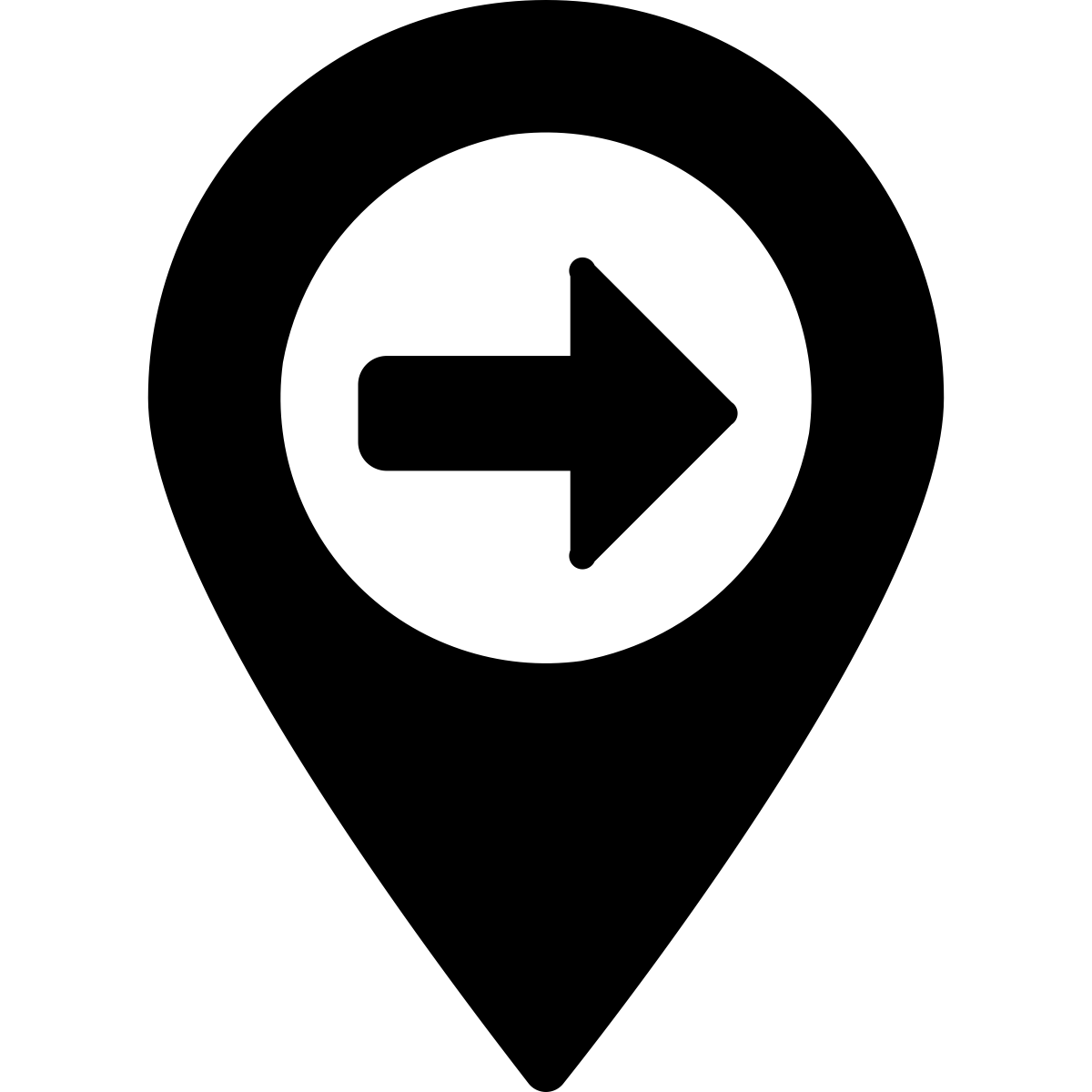 Anticipate what’s next
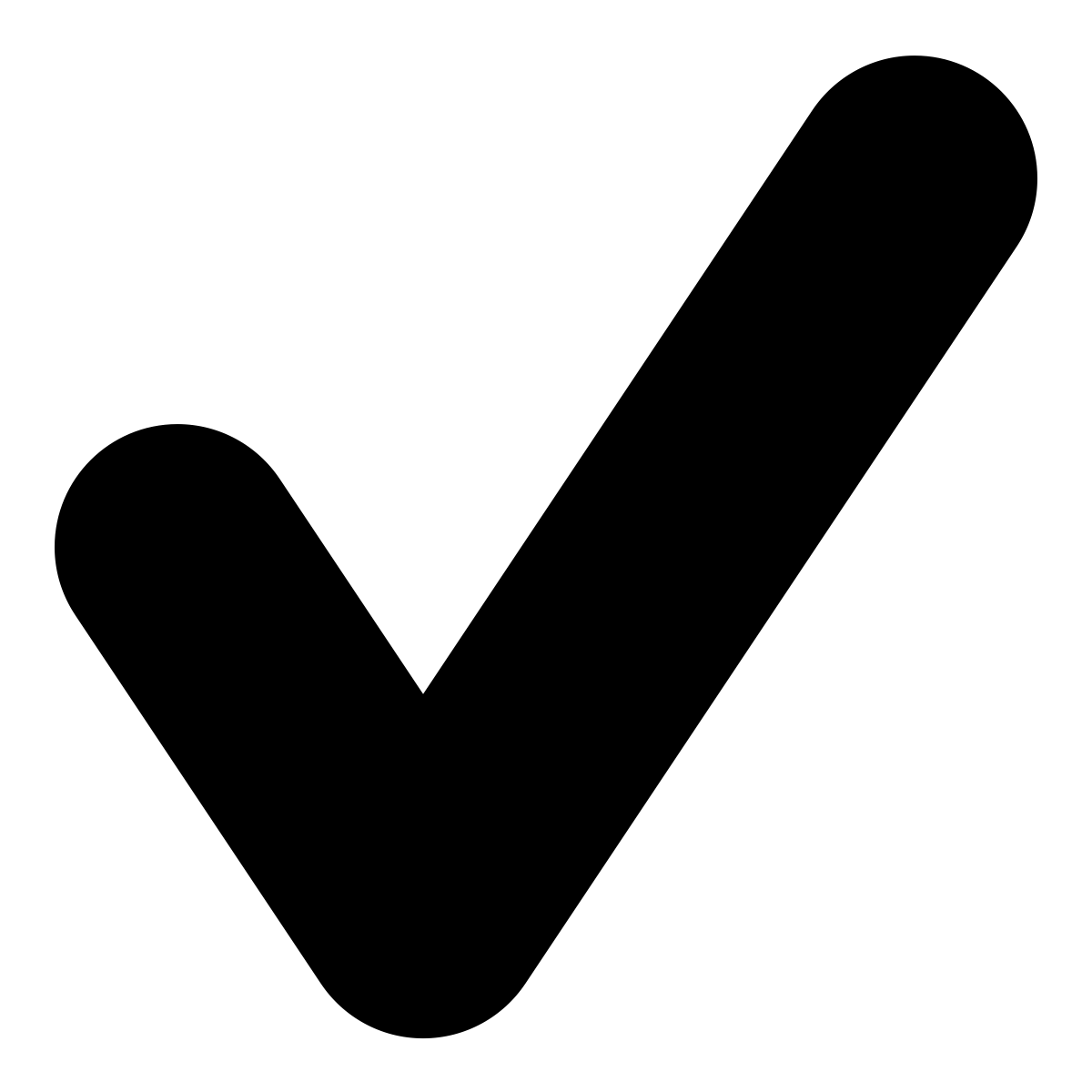 I know what you need
LEVEL 1
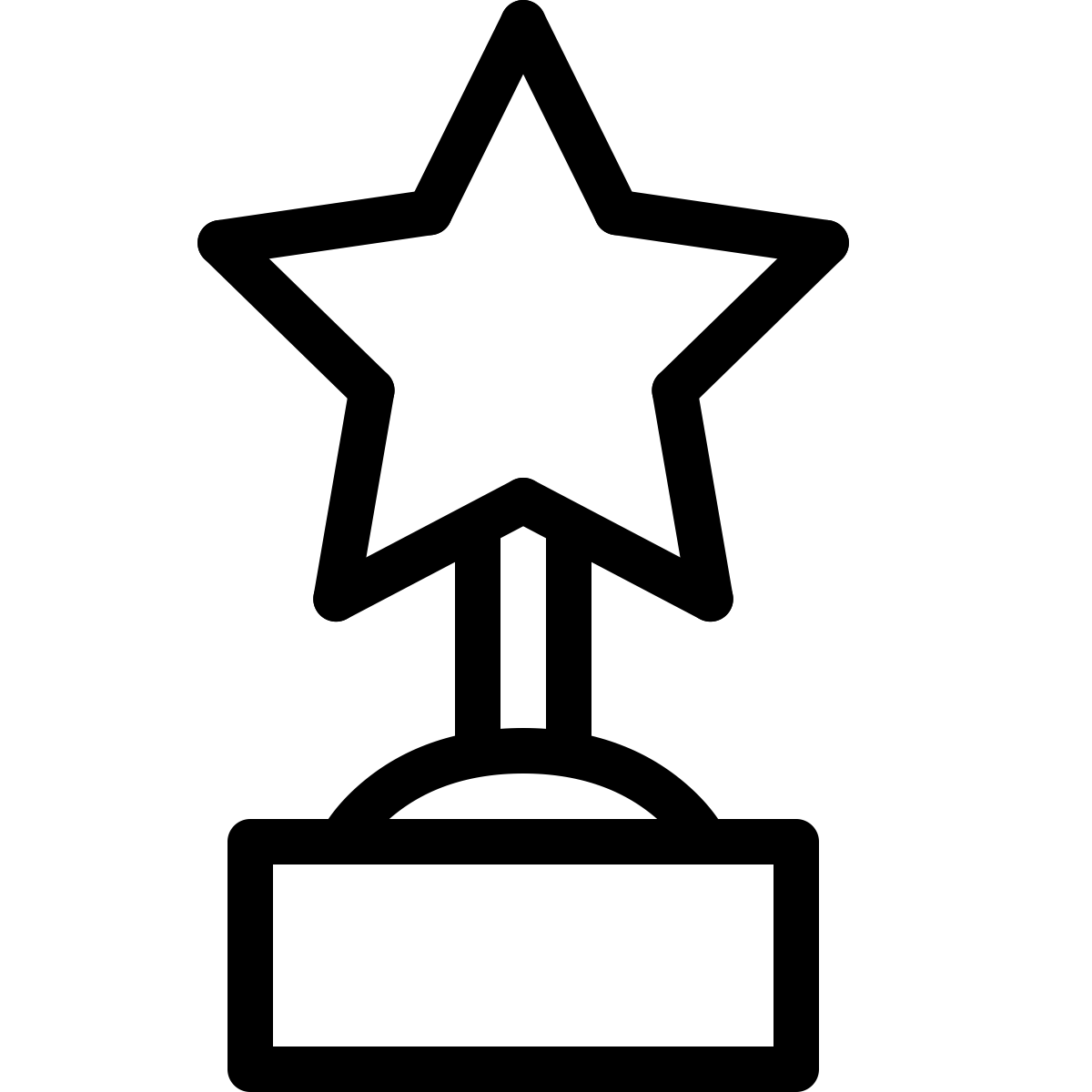 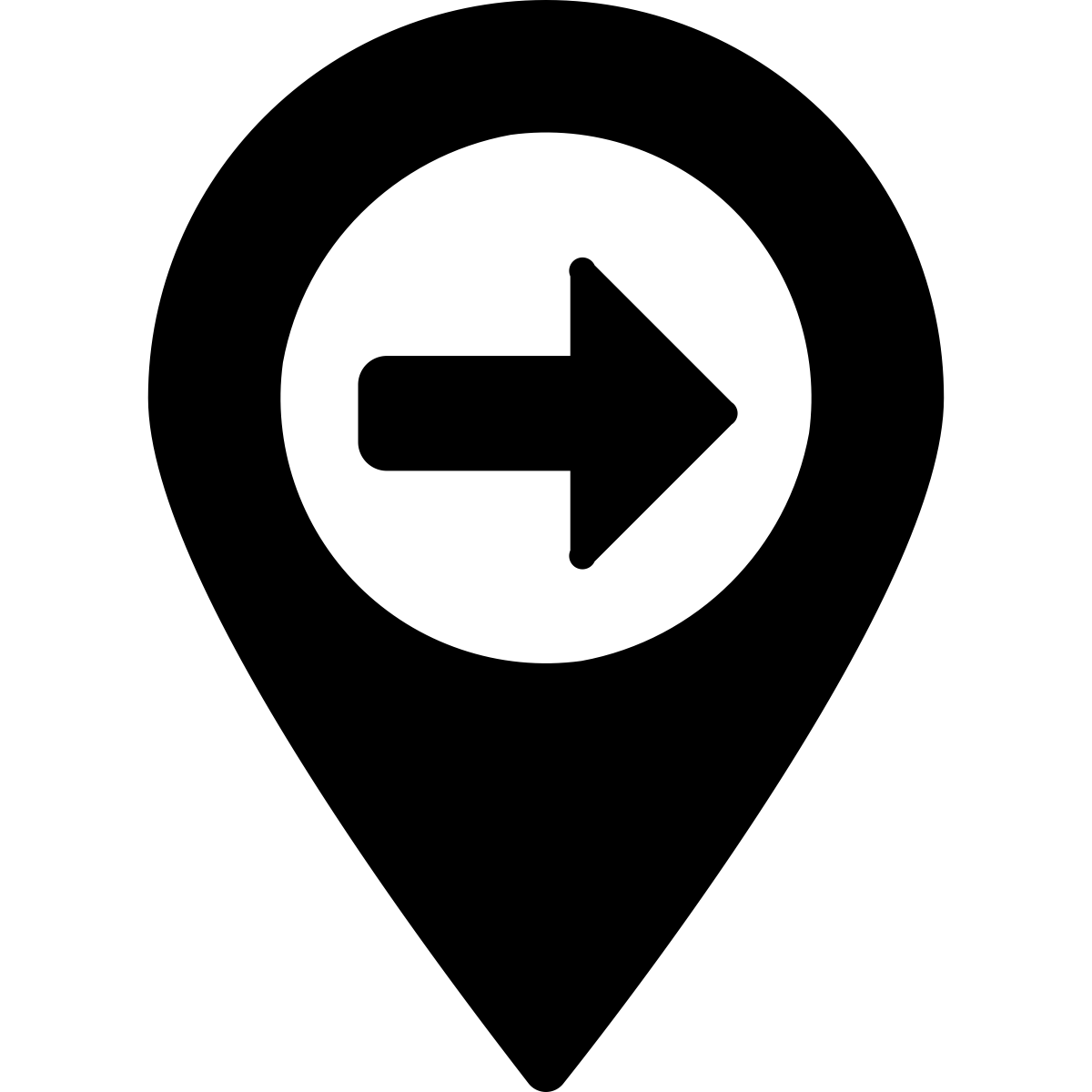 Anticipate what’s next
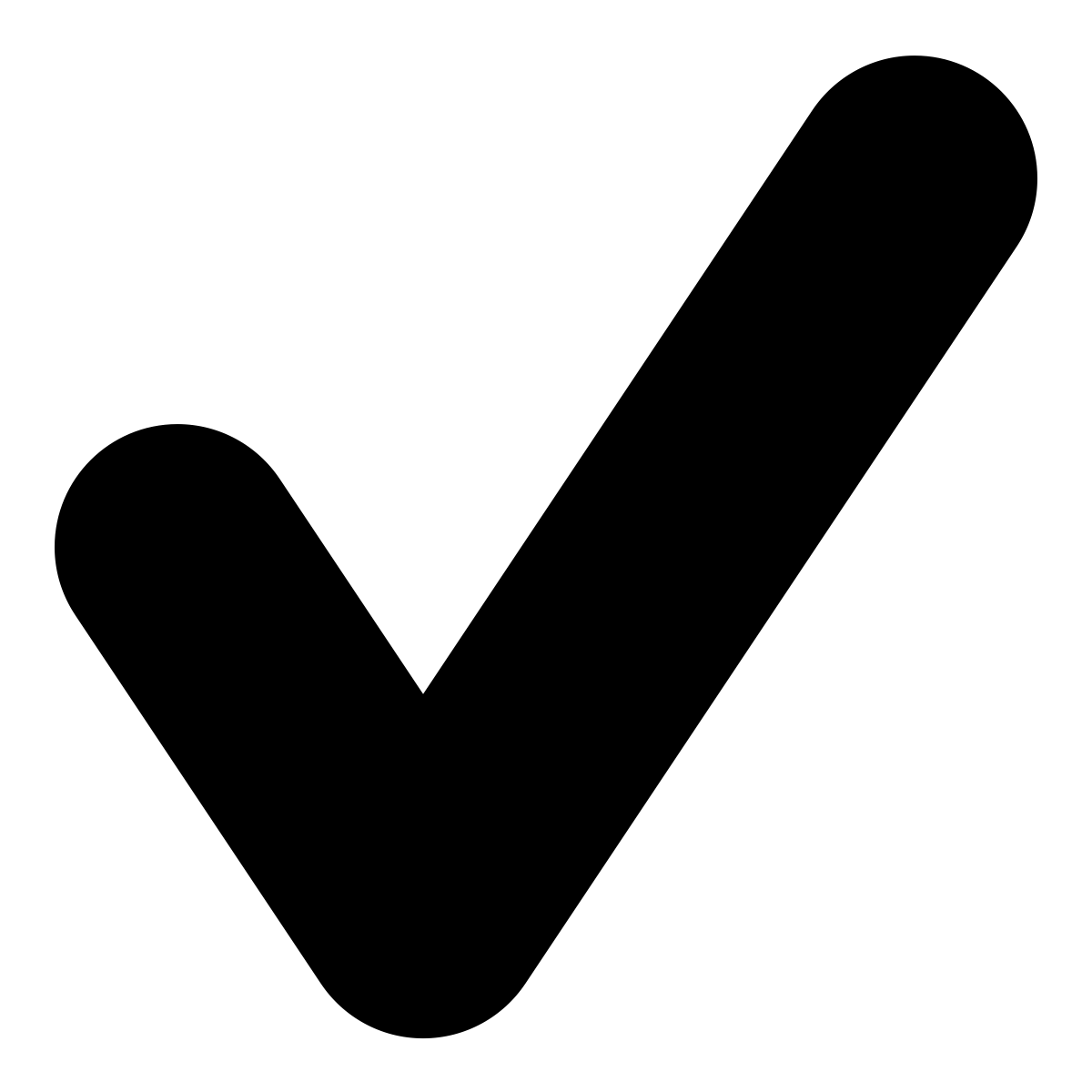 I know what you need
LEVEL 1
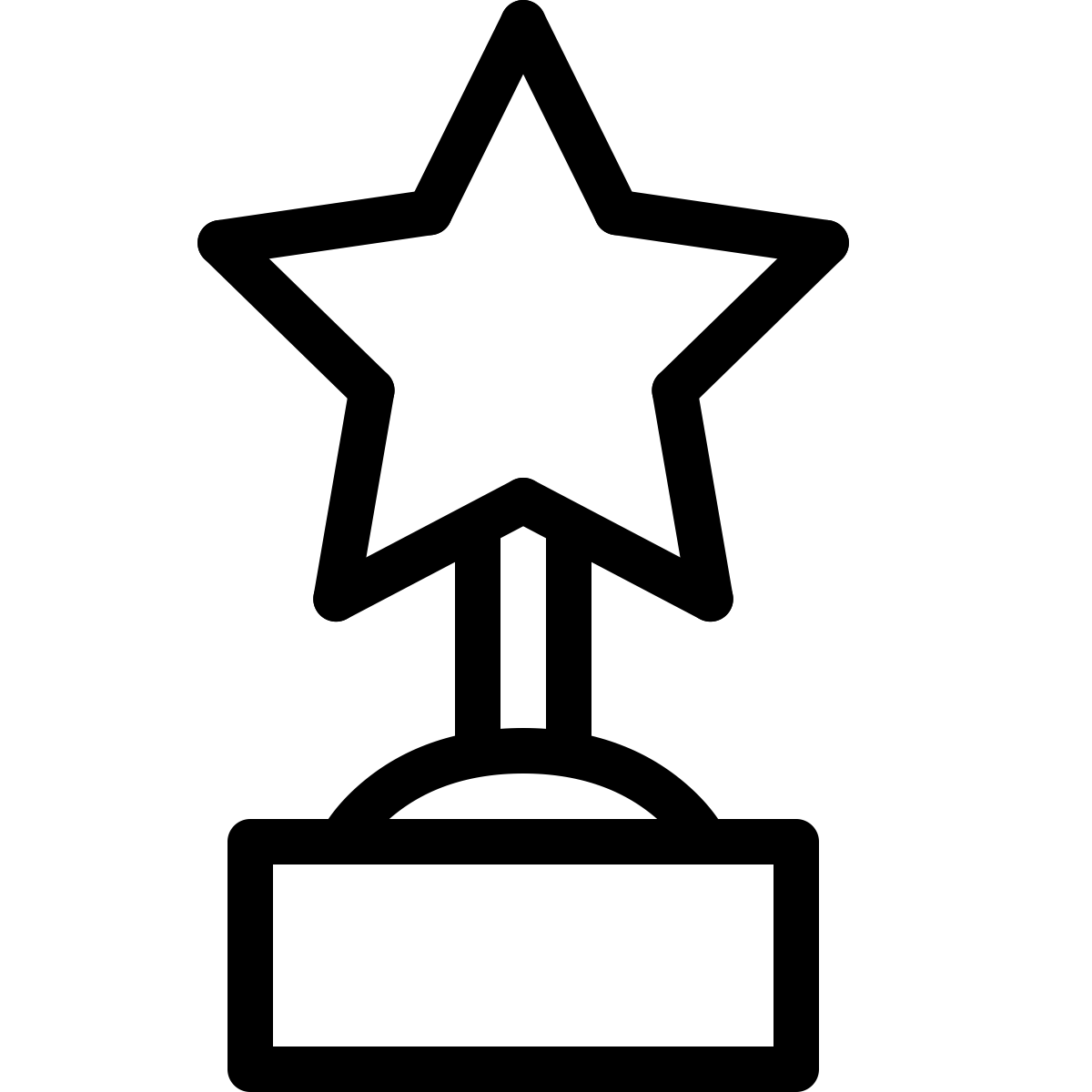 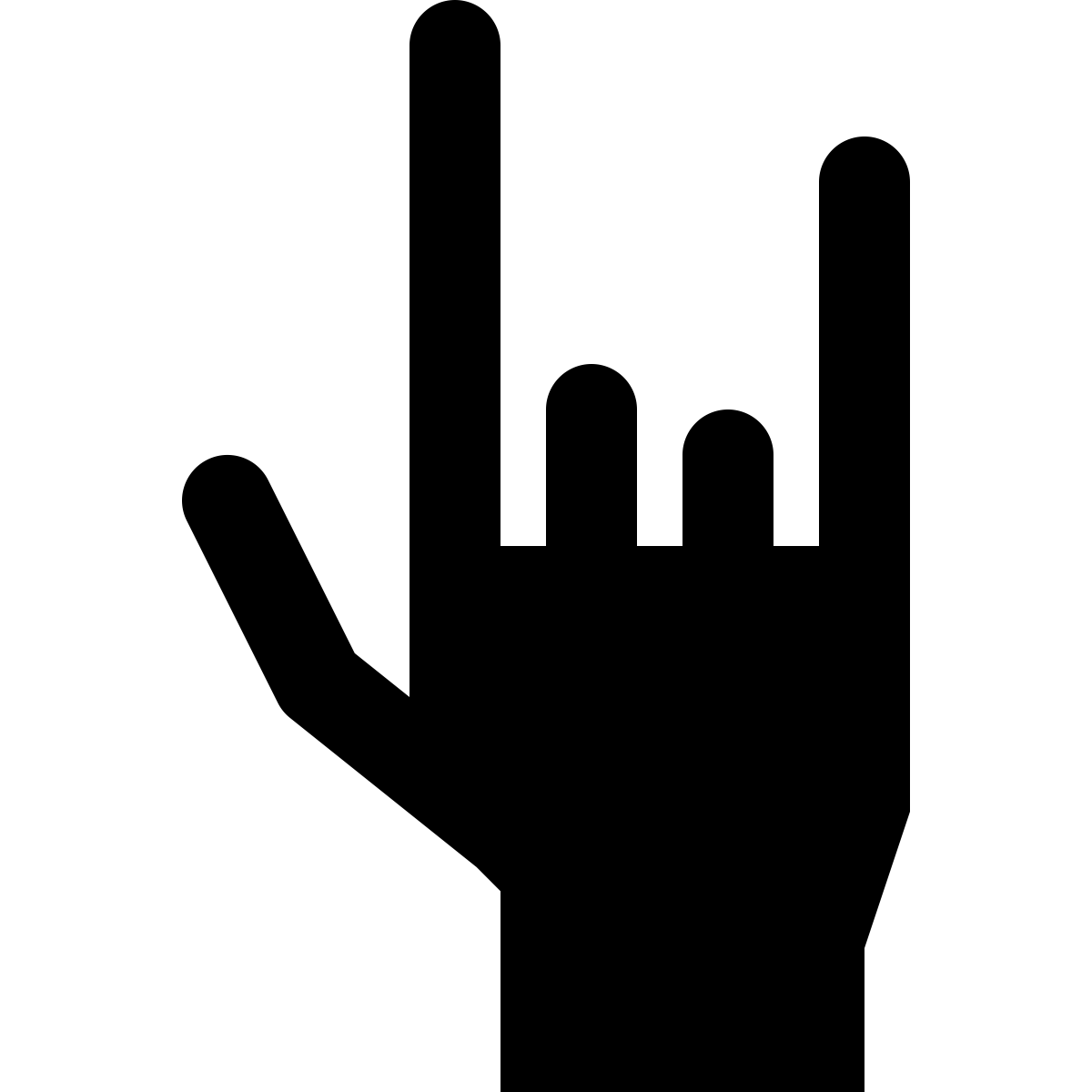 Totally…..me too!
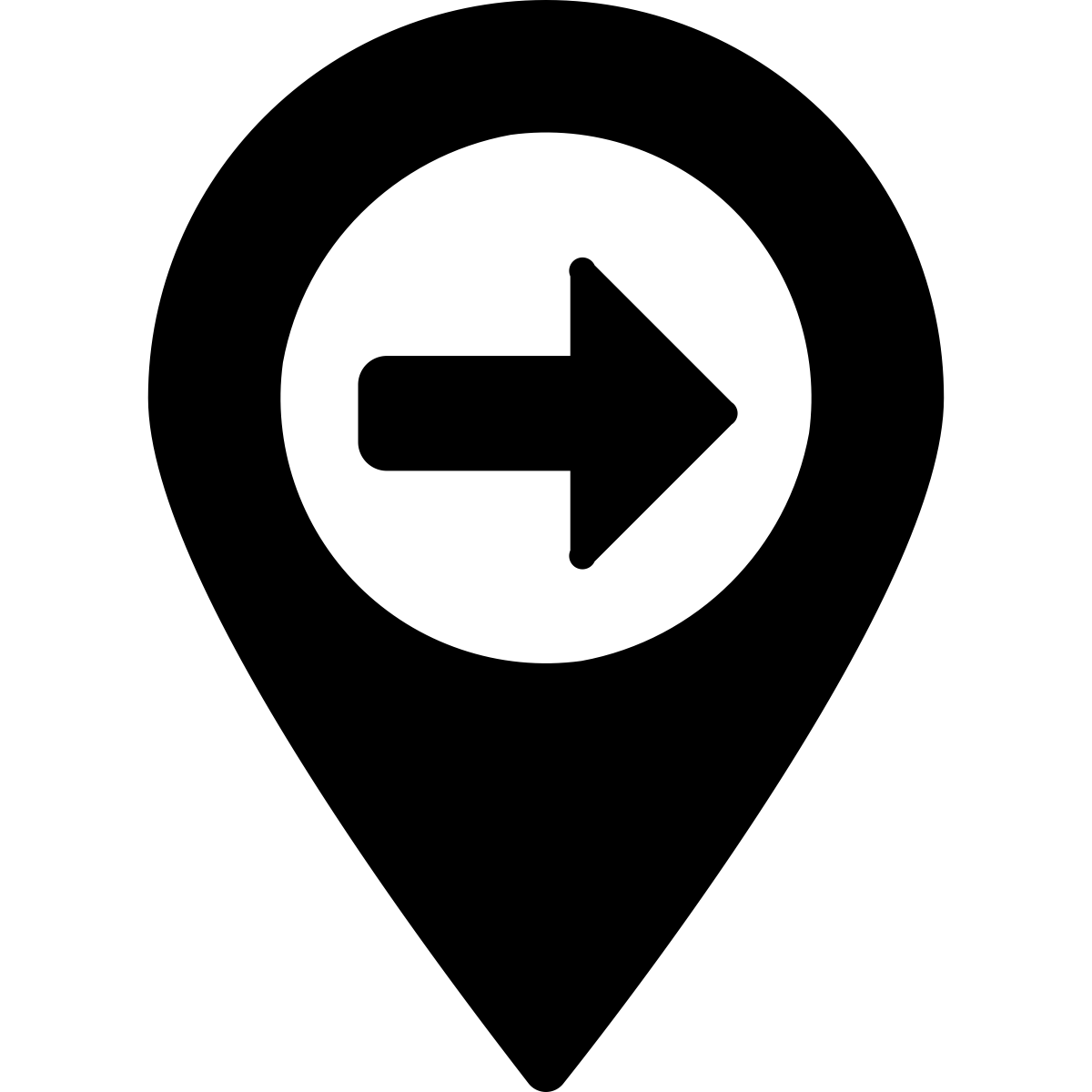 Anticipate what’s next
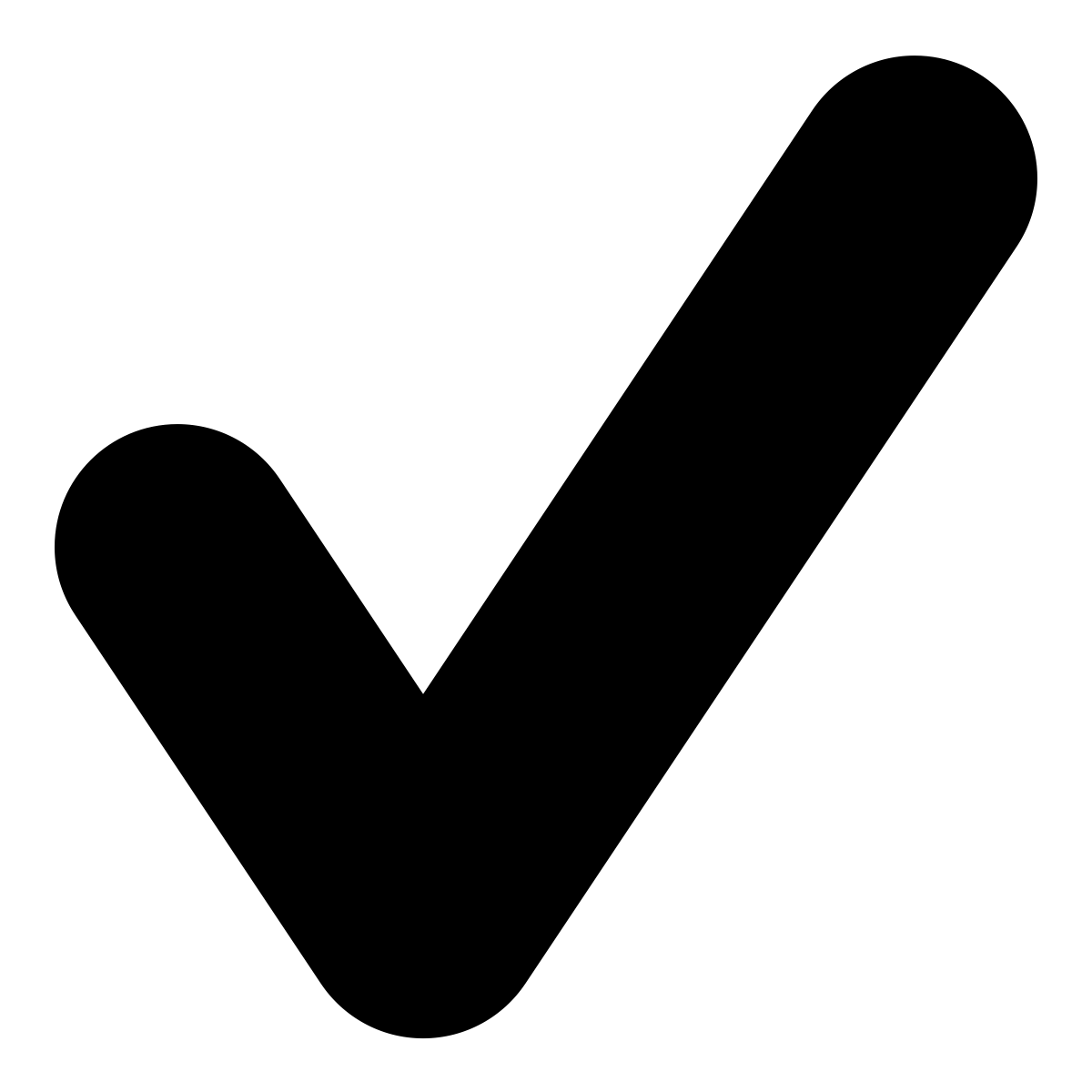 I know what you need
LEVEL 1
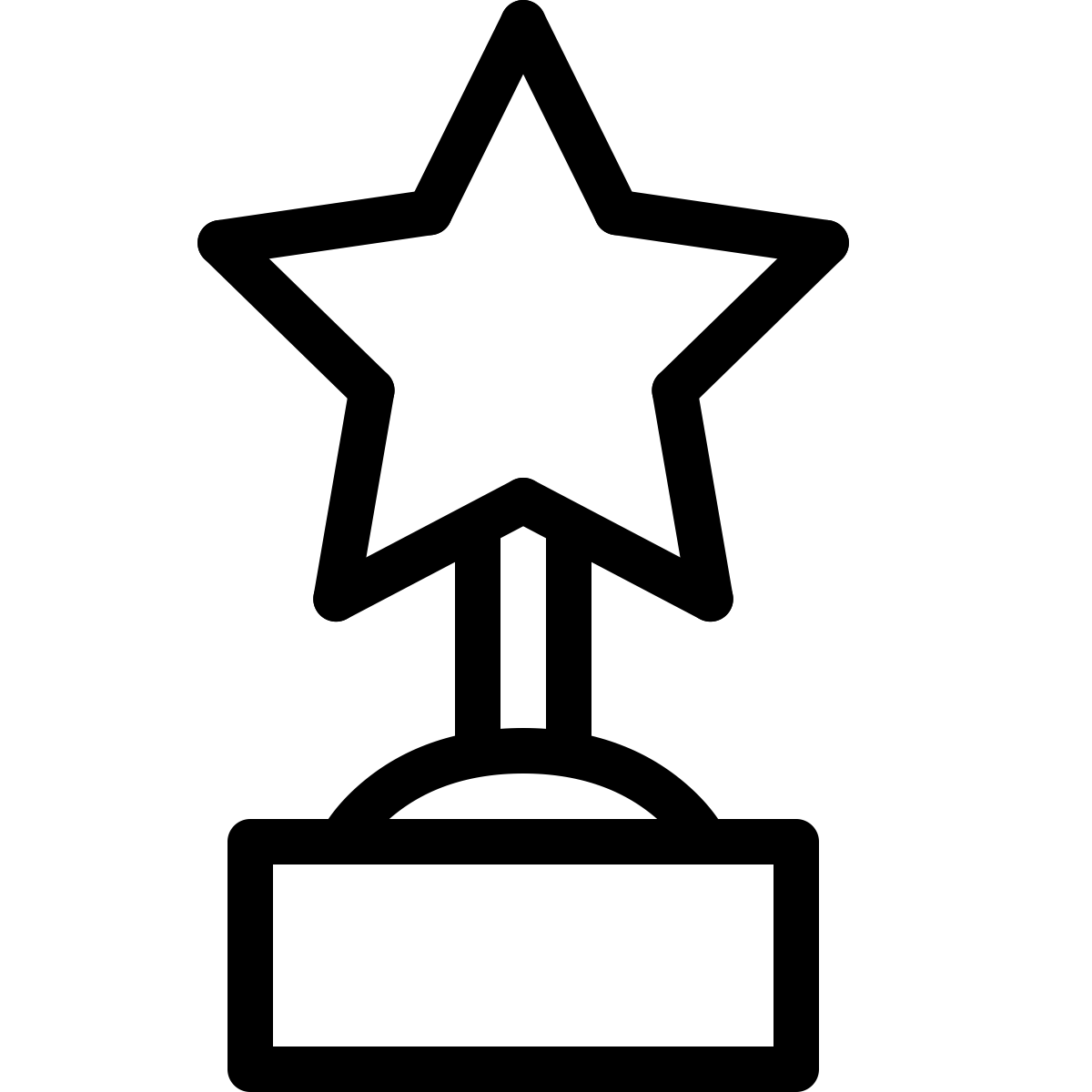 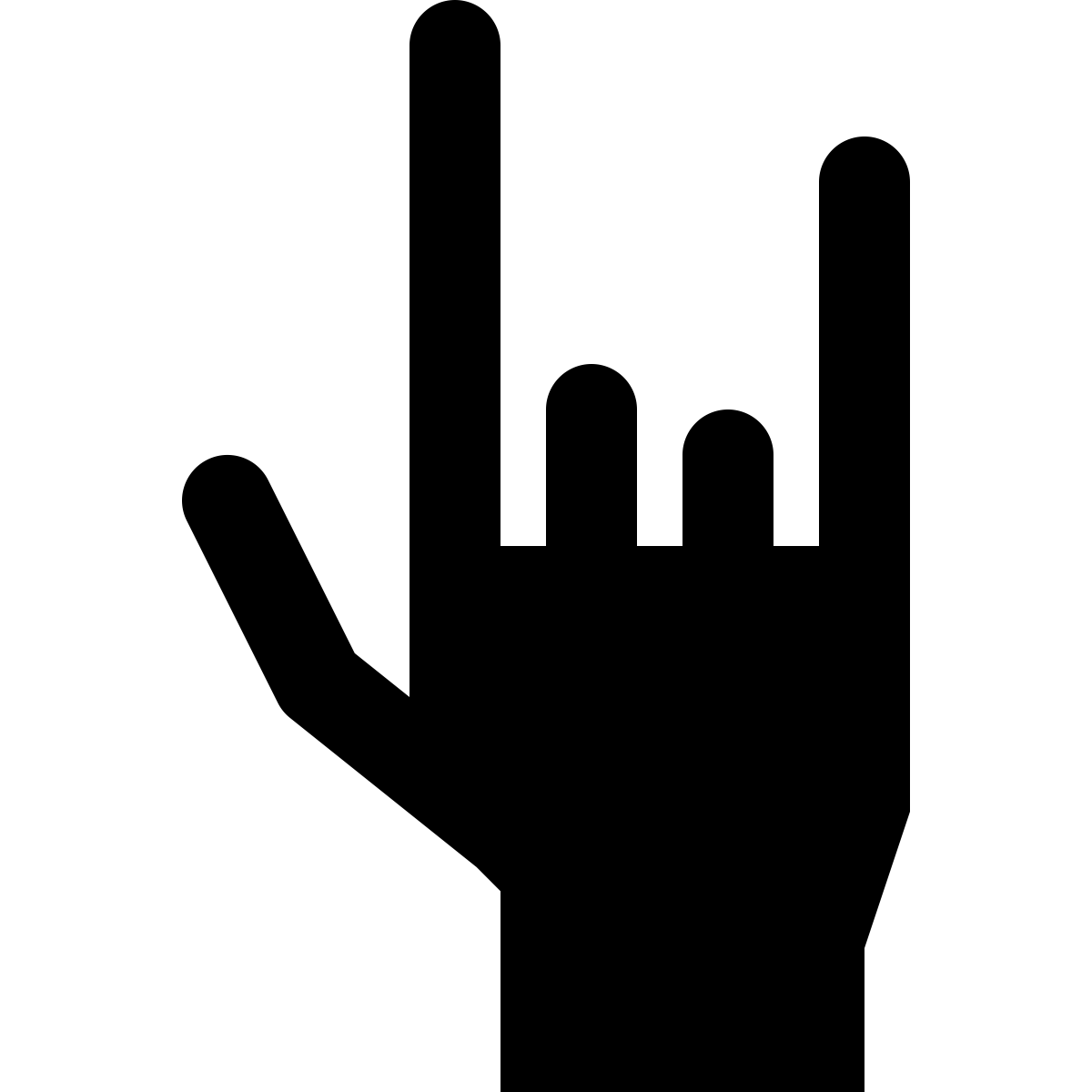 Totally…..me too!
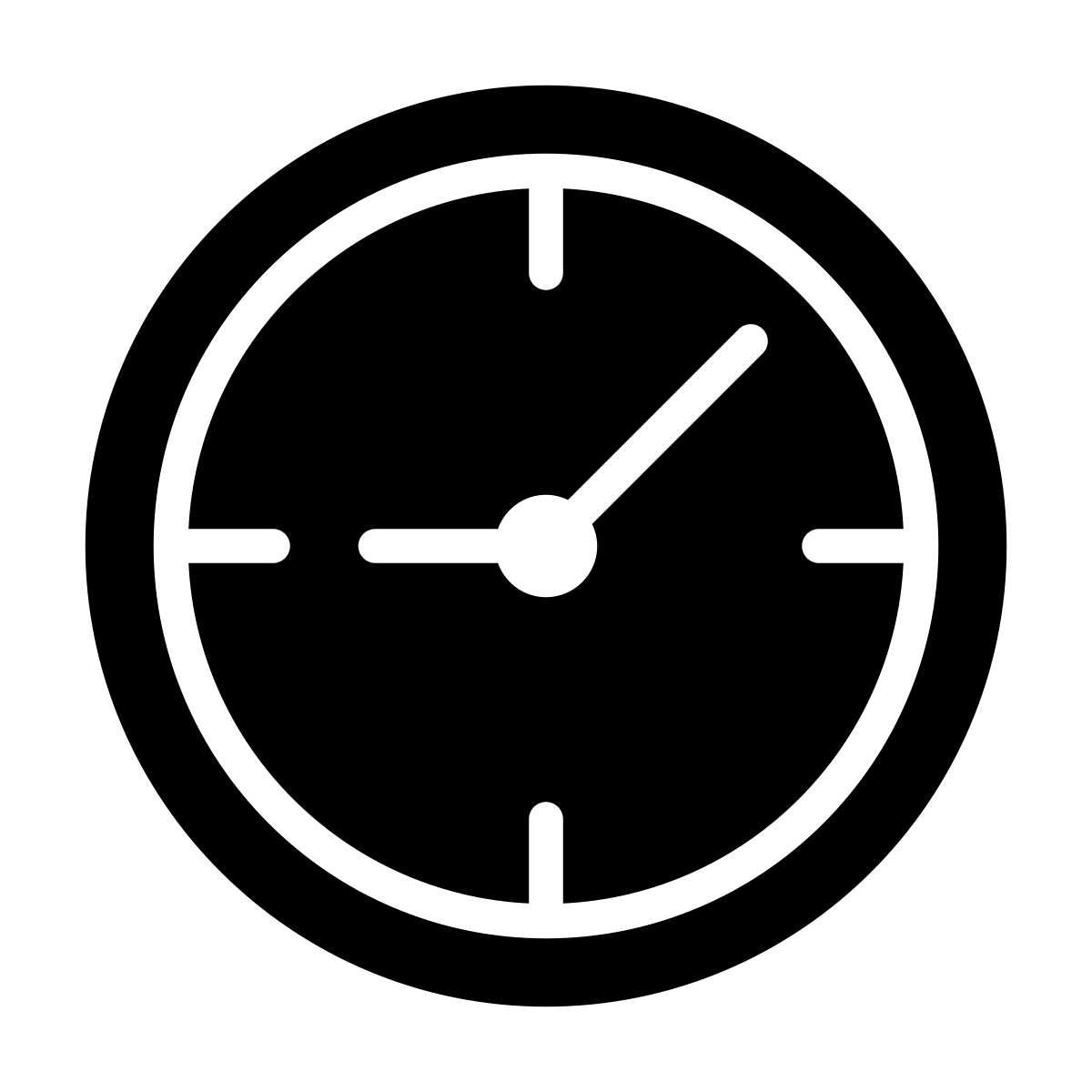 Gotta be somewhere
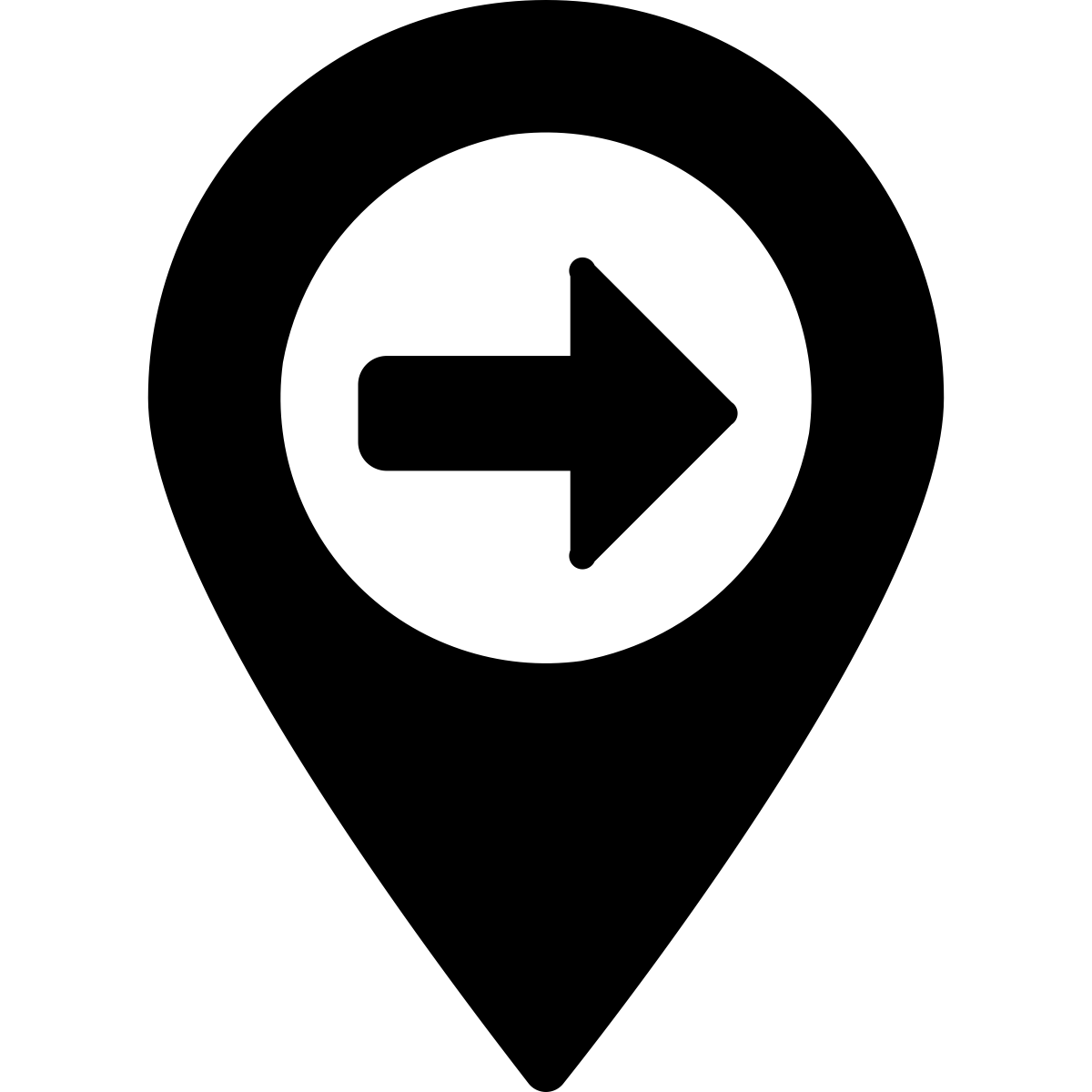 Anticipate what’s next
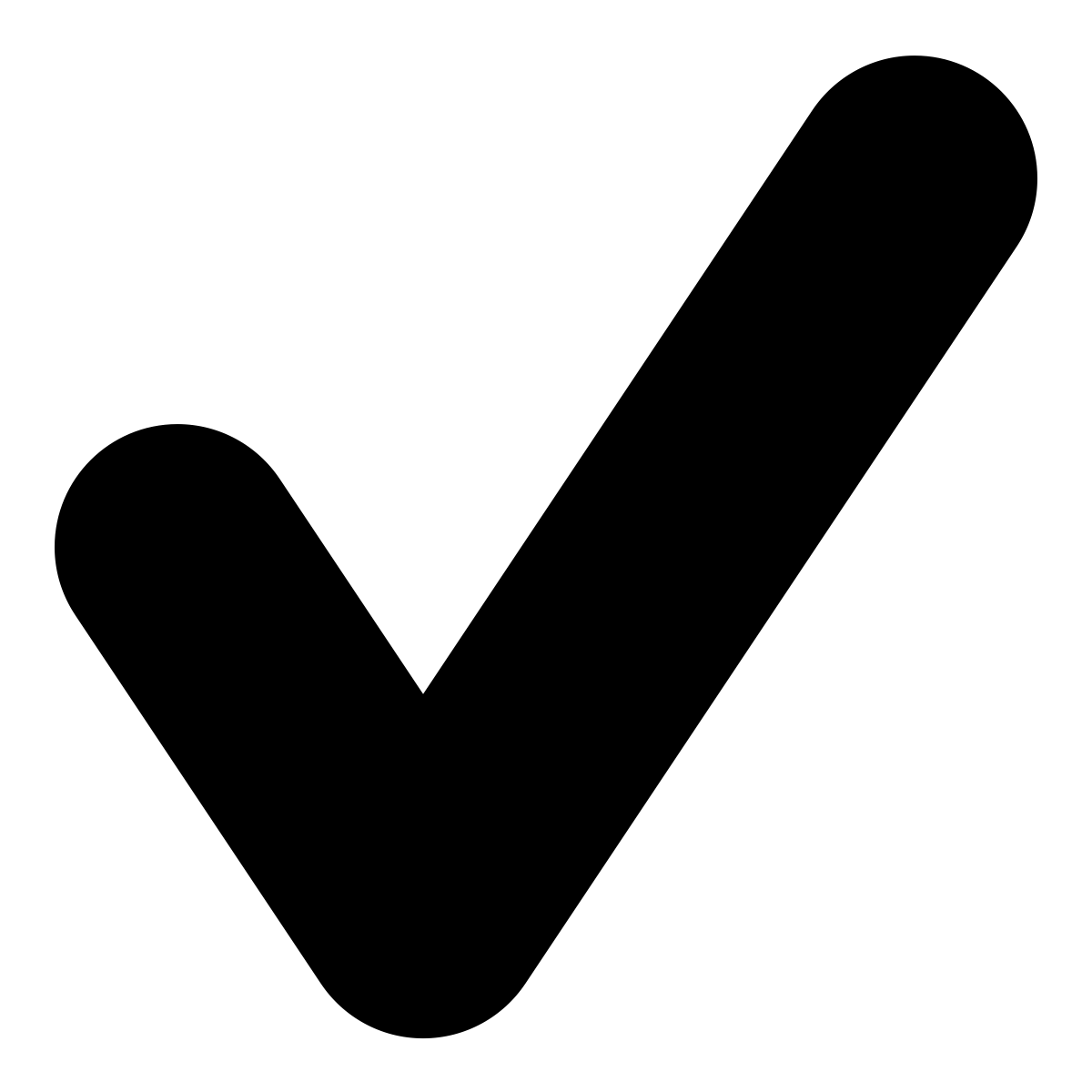 I know what you need
LEVEL 1
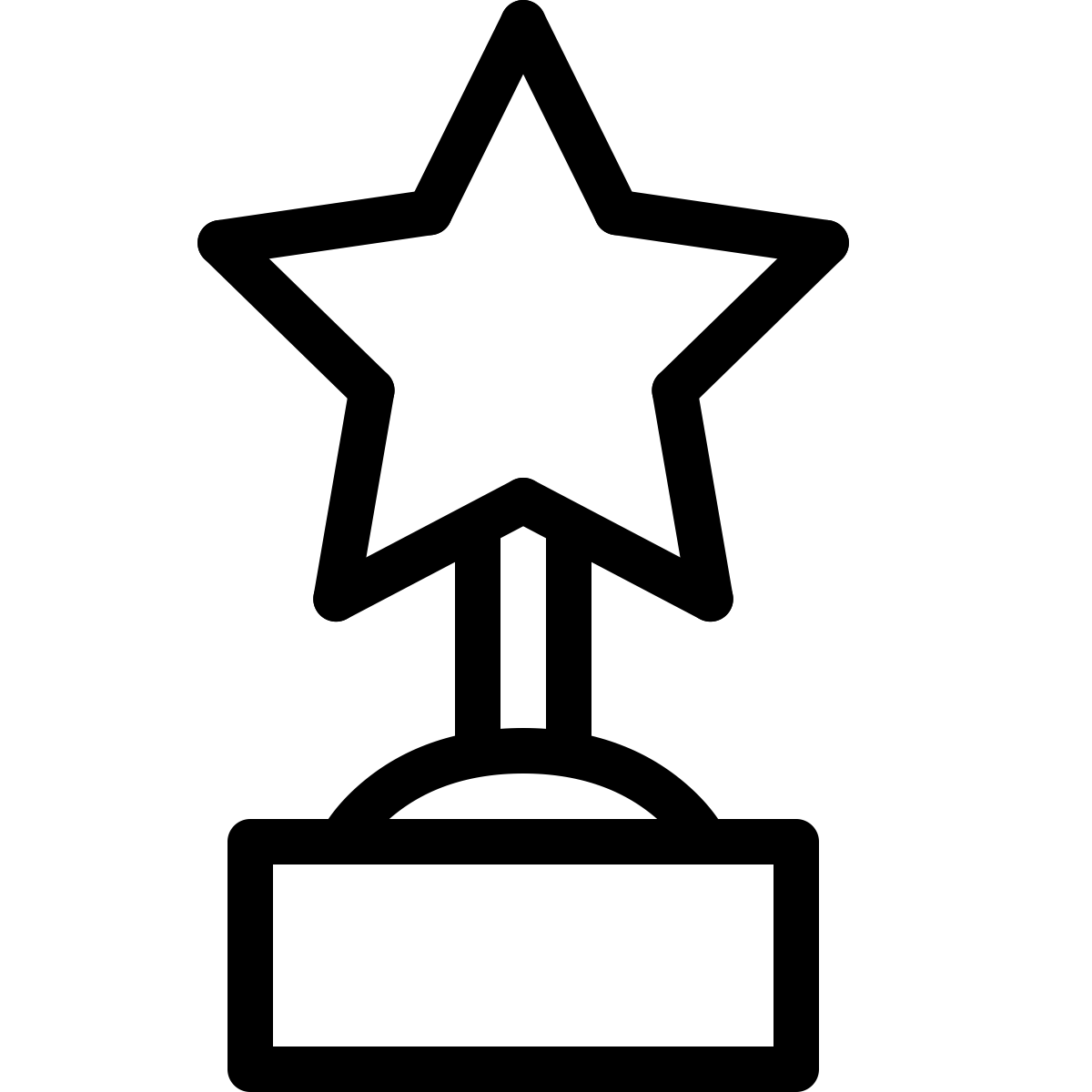 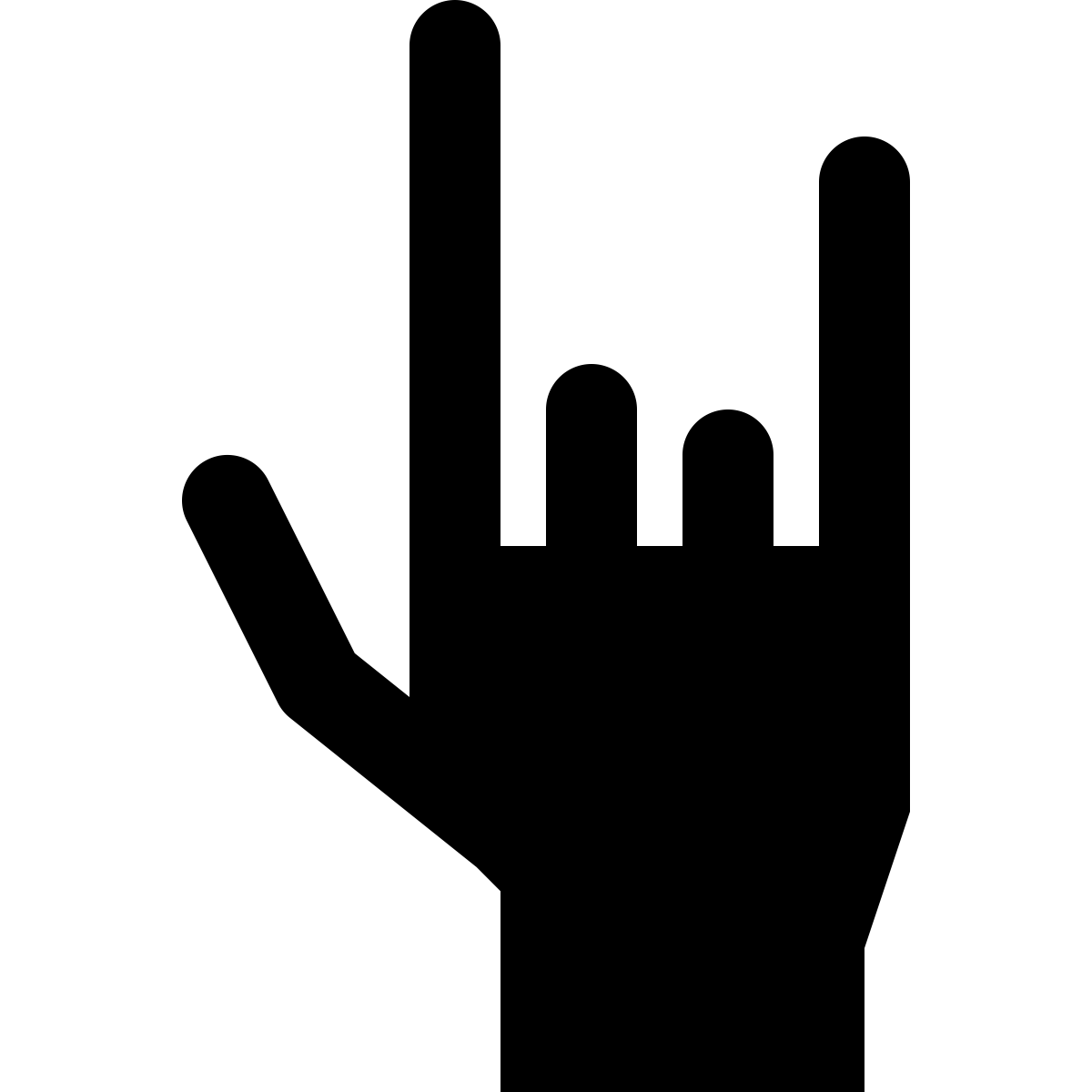 Totally…..me too!
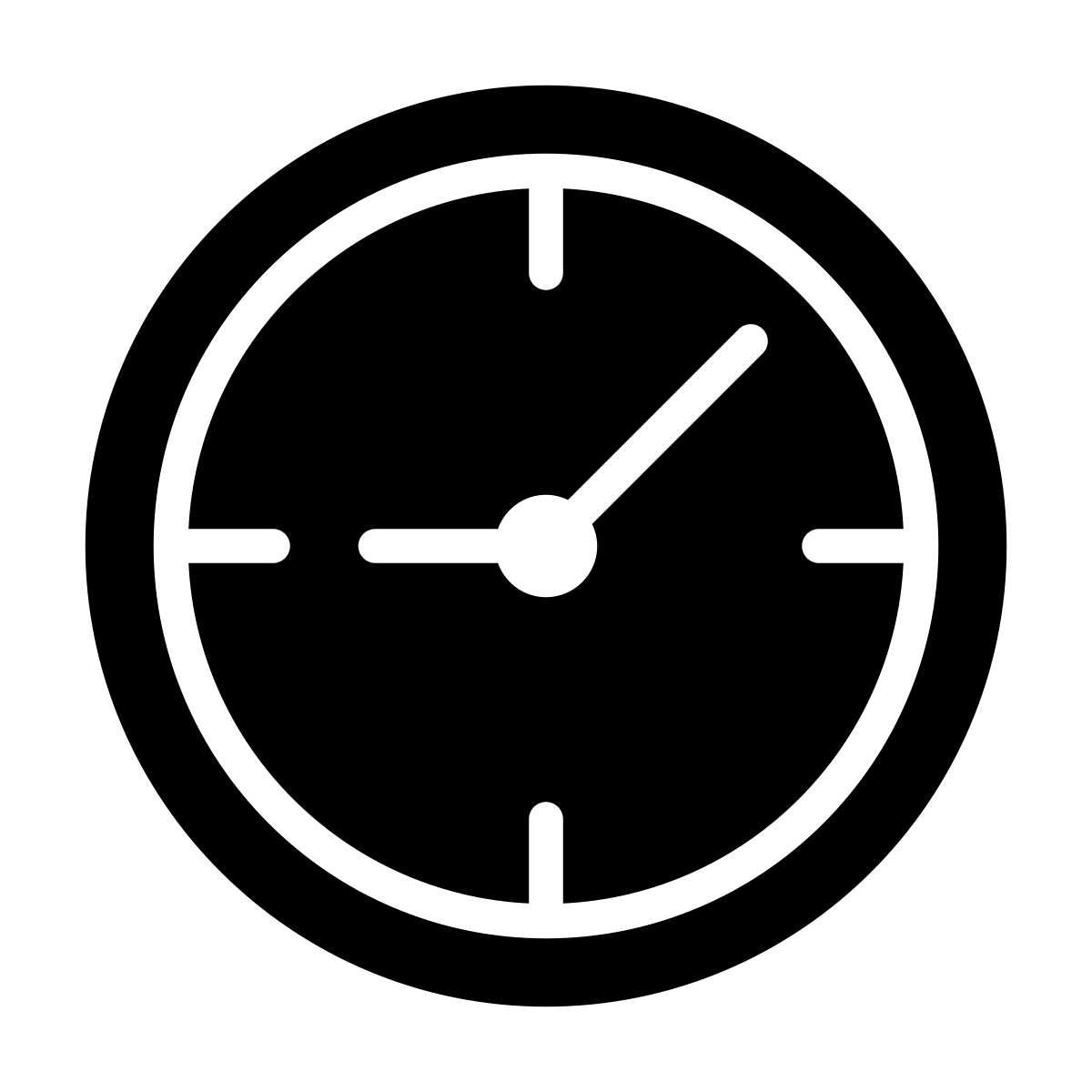 Gotta be somewhere
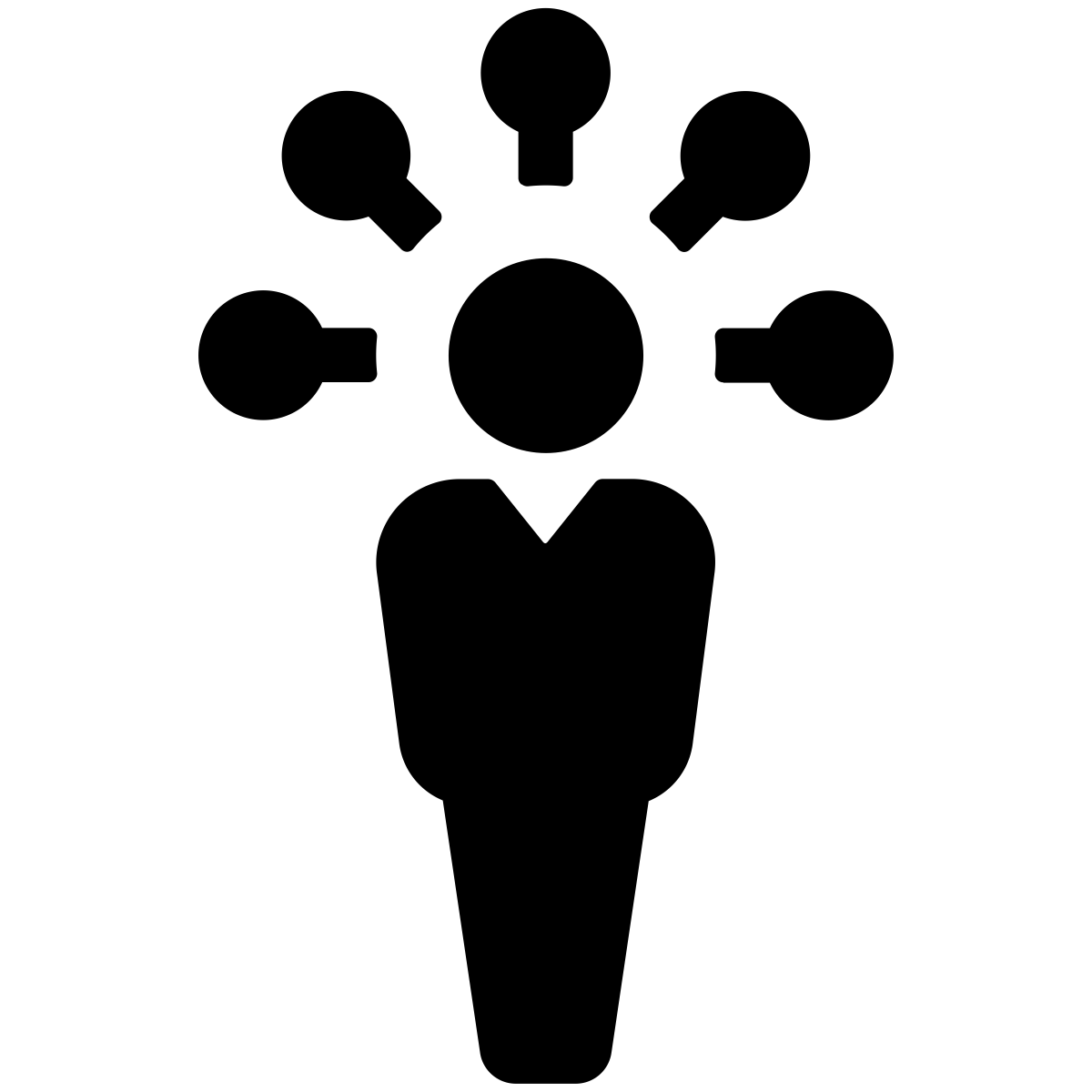 What about the plan
When’s the last time you found yourself in the level 1 with a friend?
1
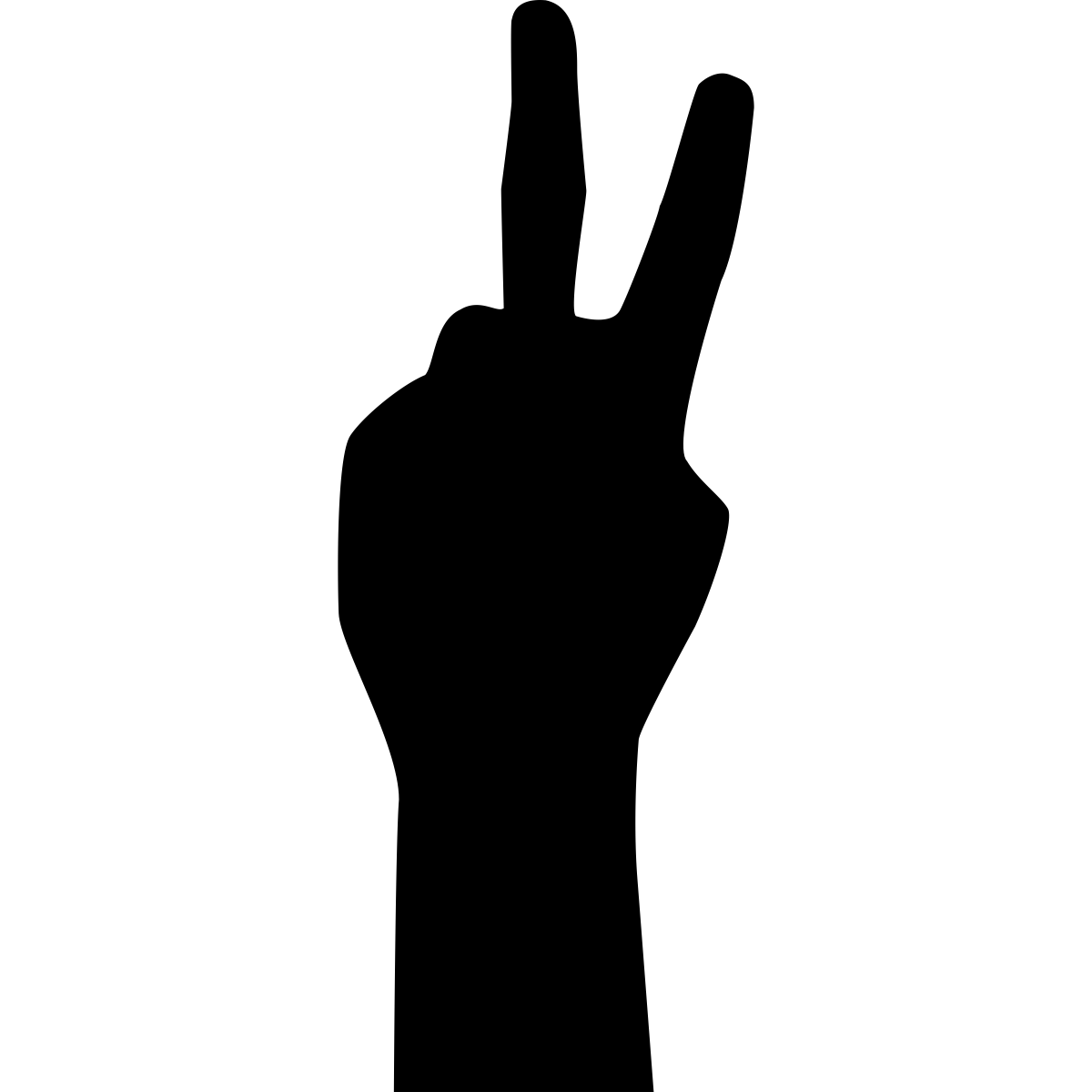 LEVEL
2
“Listening is a magnetic and strange thing, a creative force. When people really listen to each other in a quiet, fascinated attention, the creative fountain inside each of us begins to spring and cast up new thoughts and unexpected wisdom”

								- Brenda Ueland
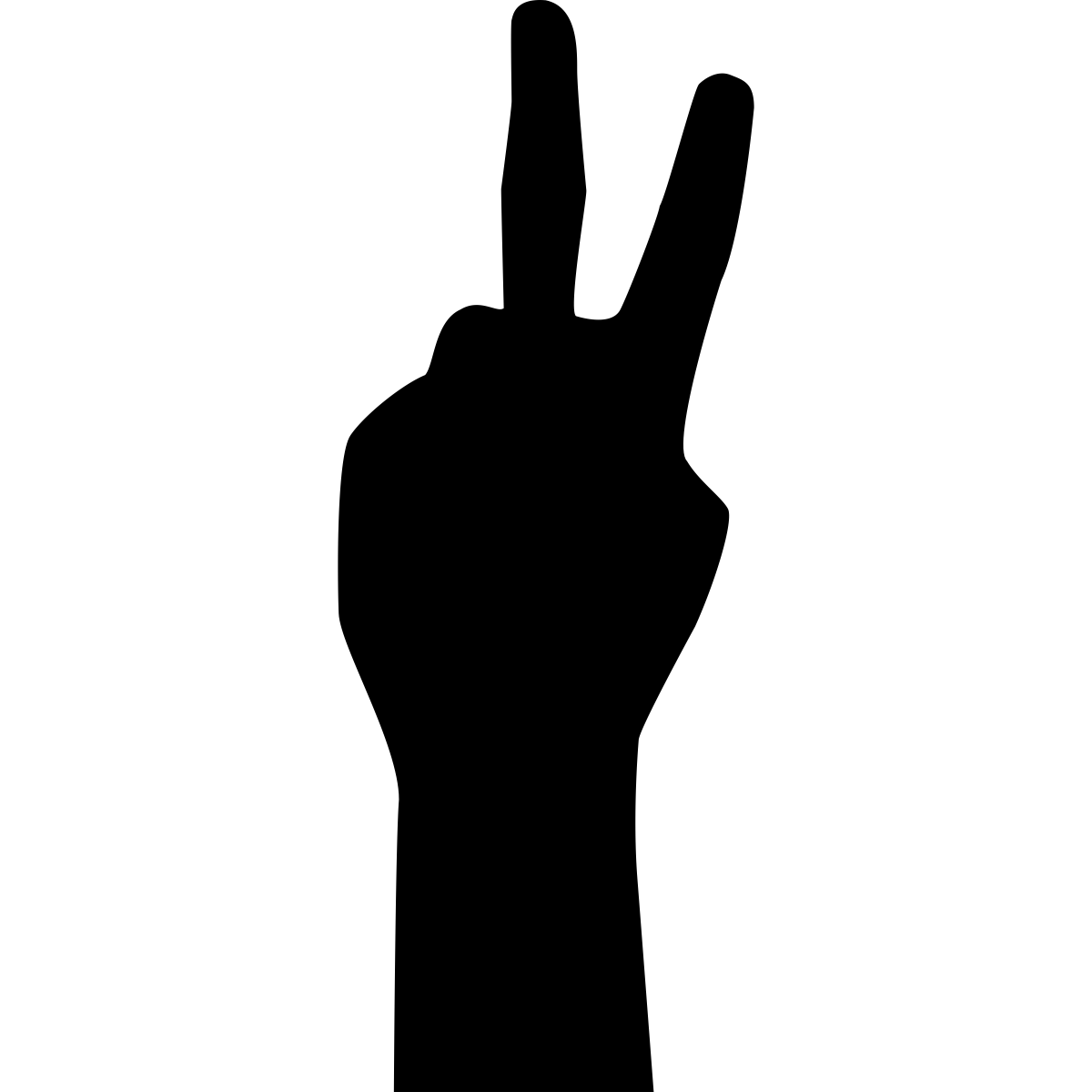 I HEAR YOU
2
I HEAR YOU
TRAUMA
INSECURE
I HEAR YOU
I HEAR YOU
EGO
I HEAR YOU
SELFISH
I HEAR YOU
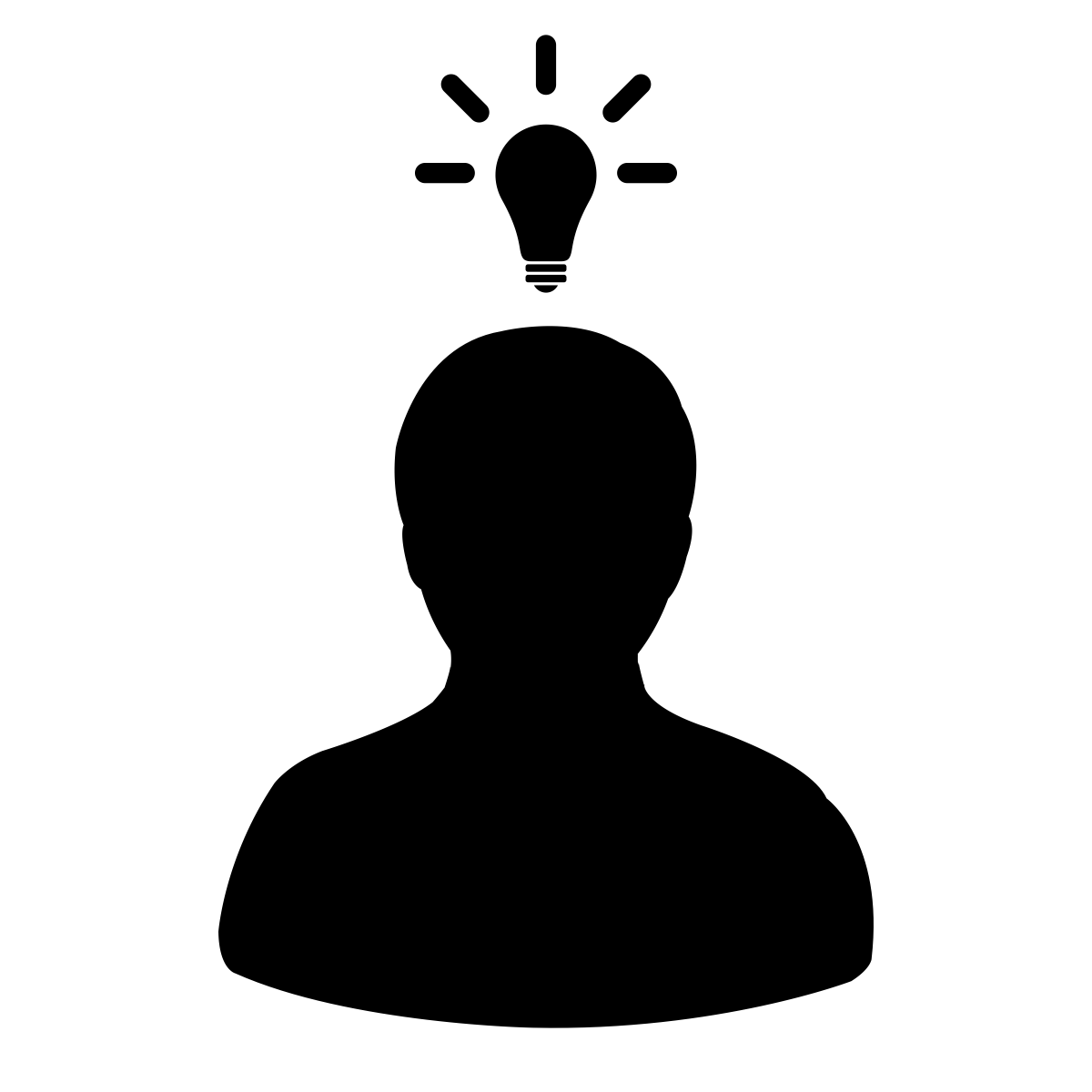 Being Intentional
LEVEL 2
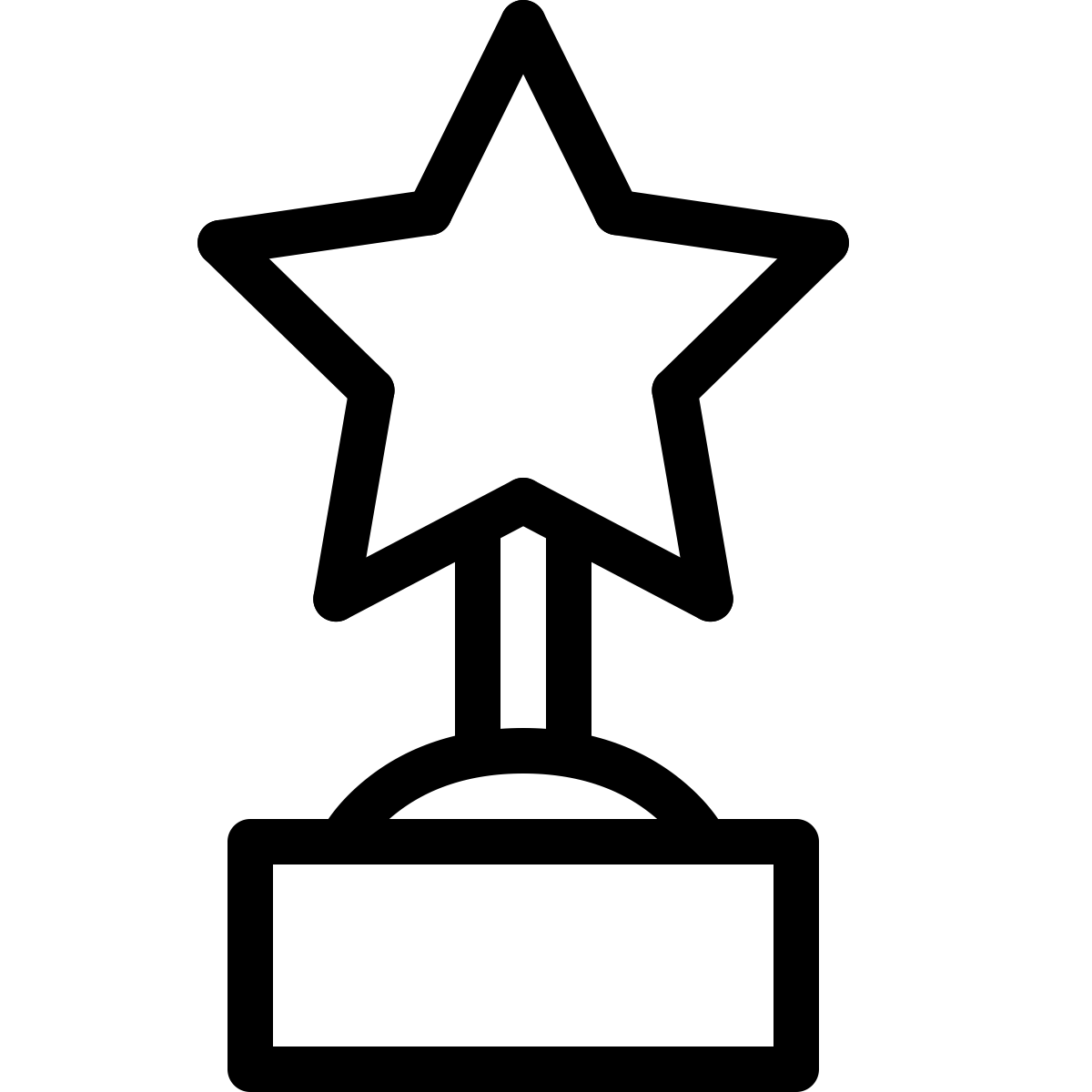 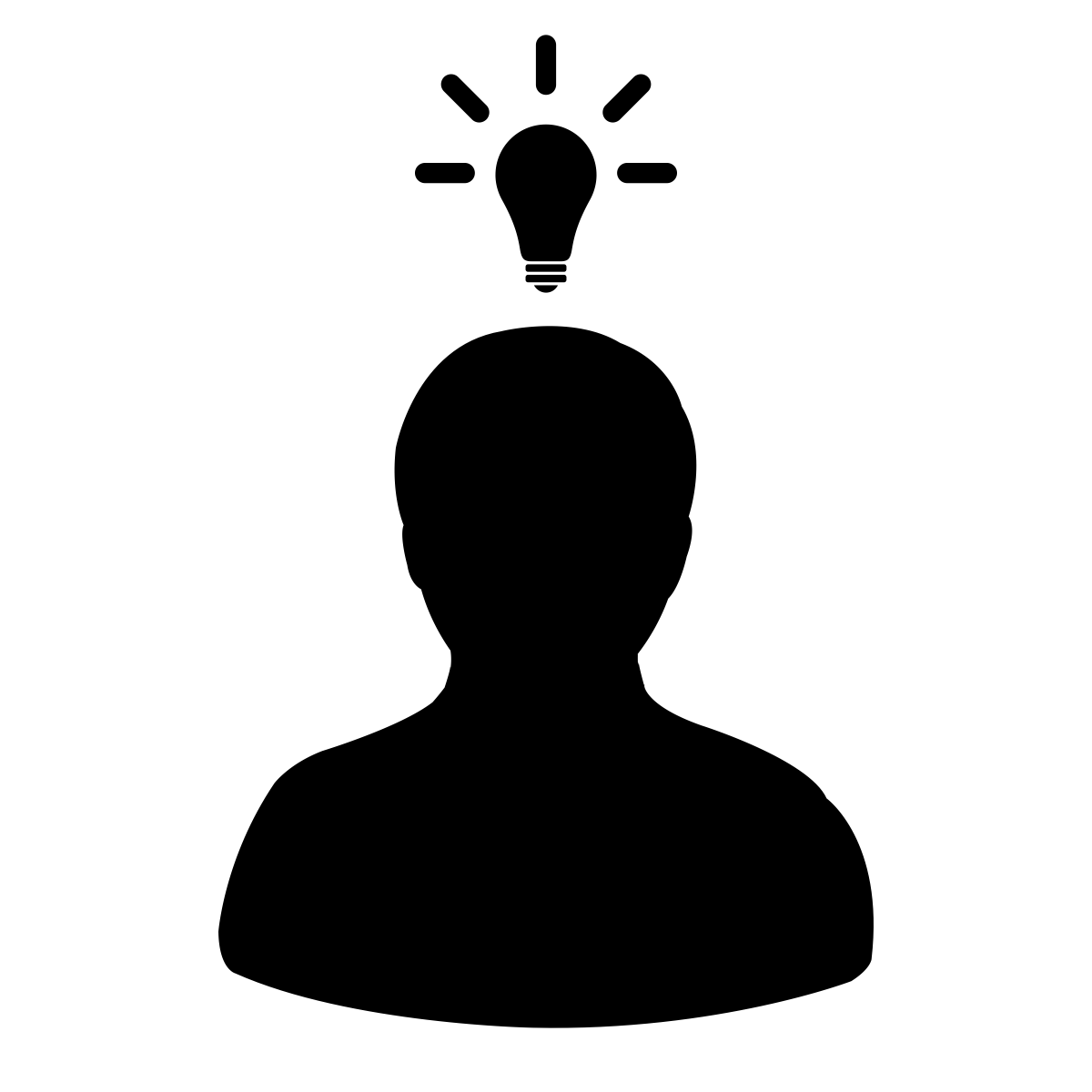 Being Intentional
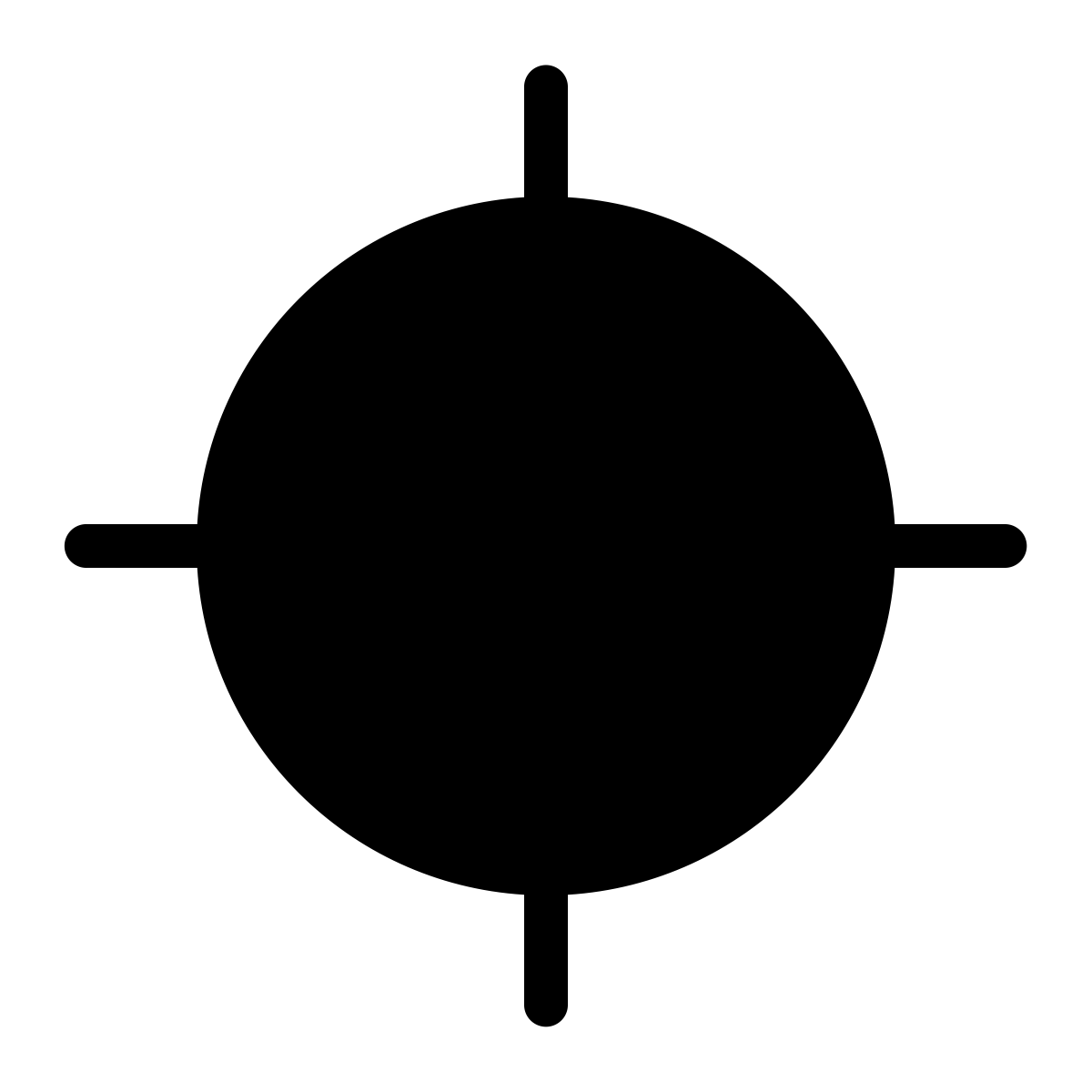 Focus on other person
LEVEL 2
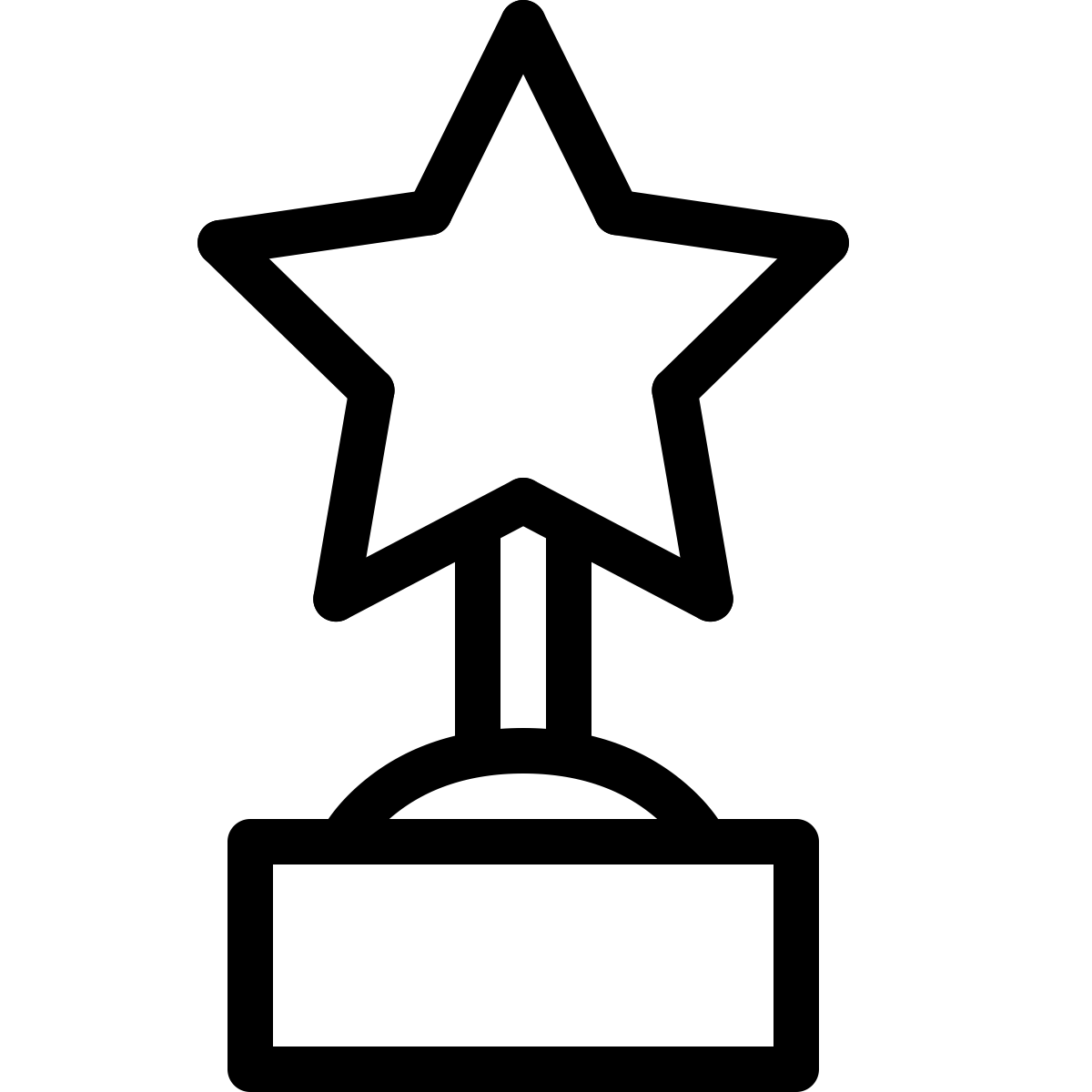 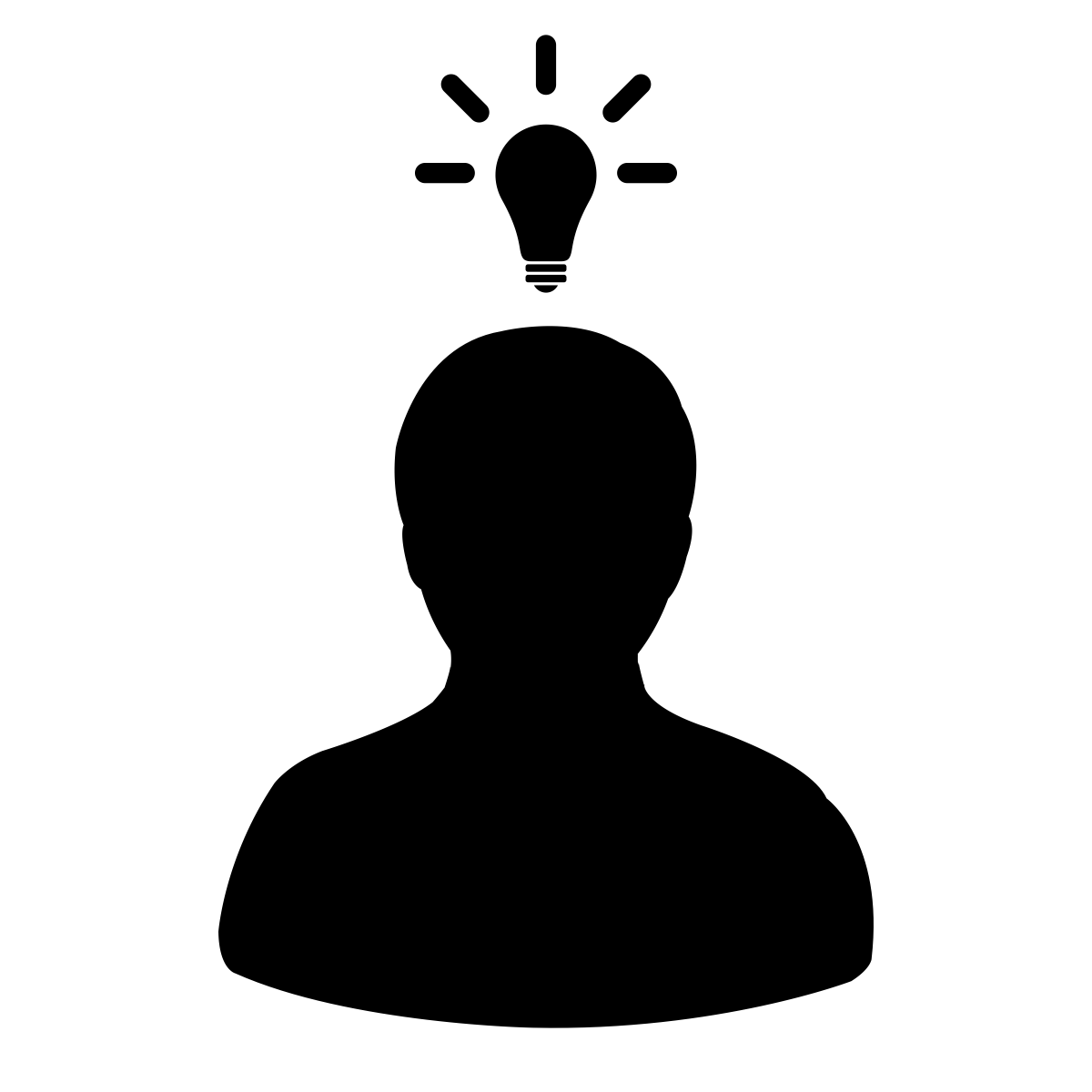 Being Intentional
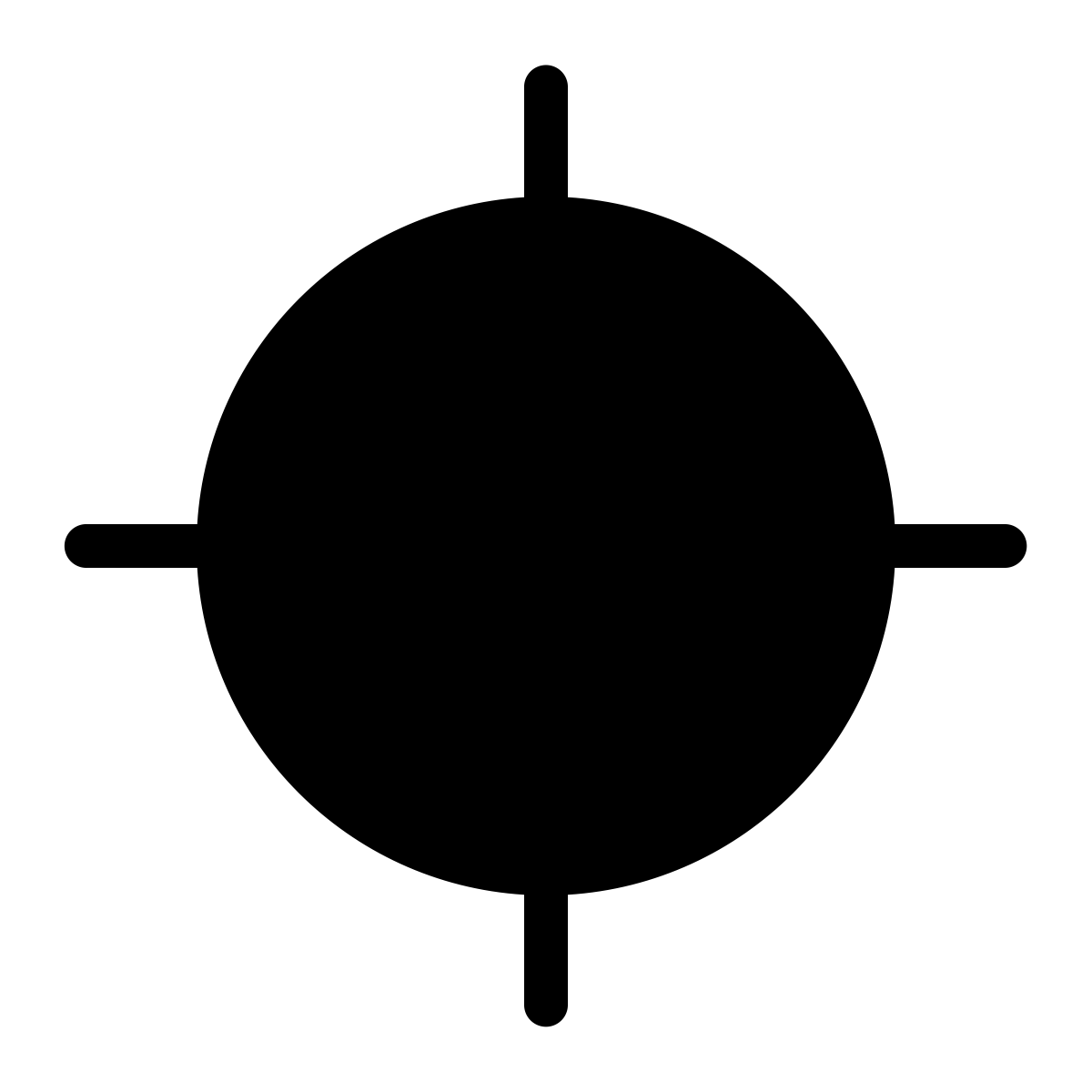 Focus on other person
LEVEL 2
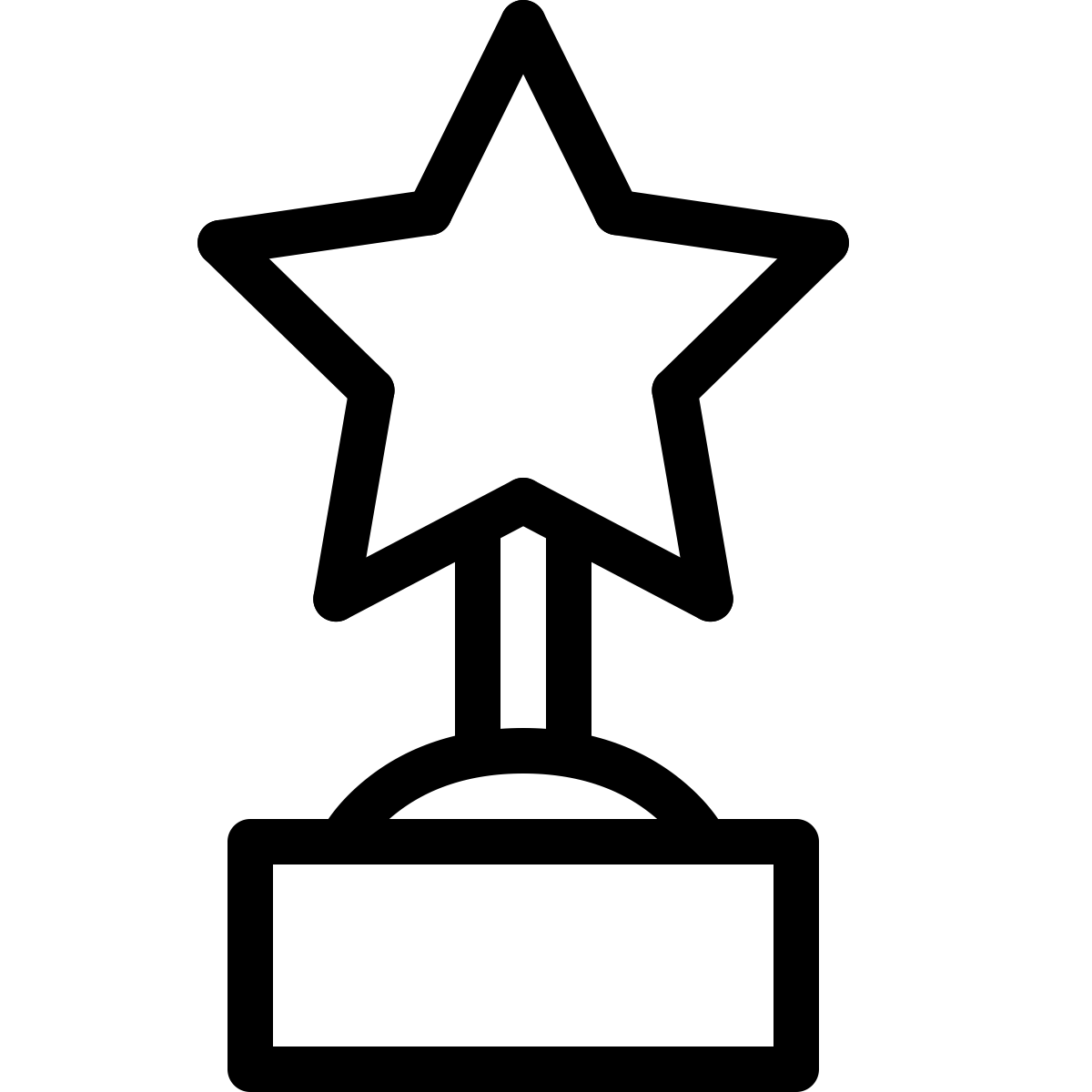 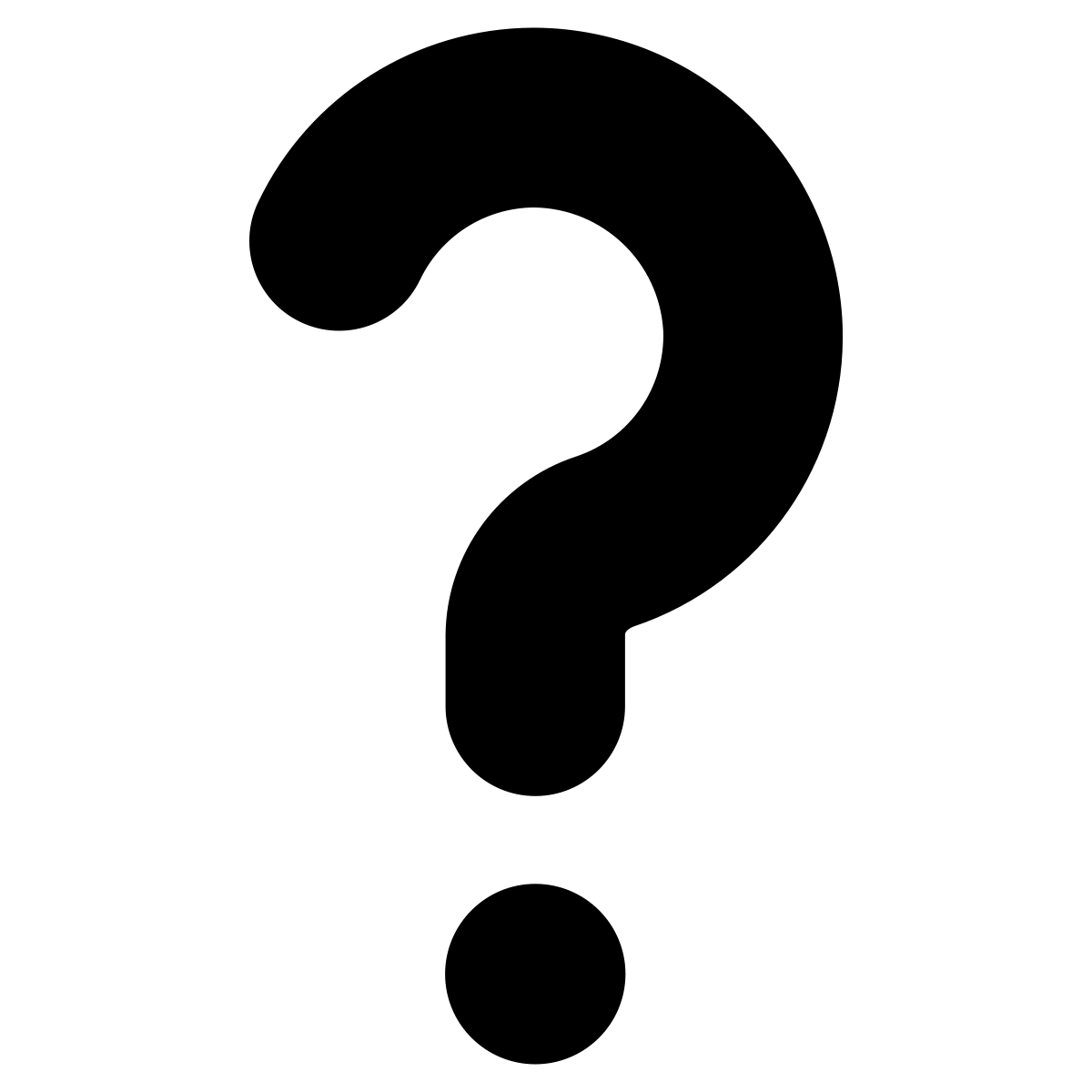 What mean for speaker
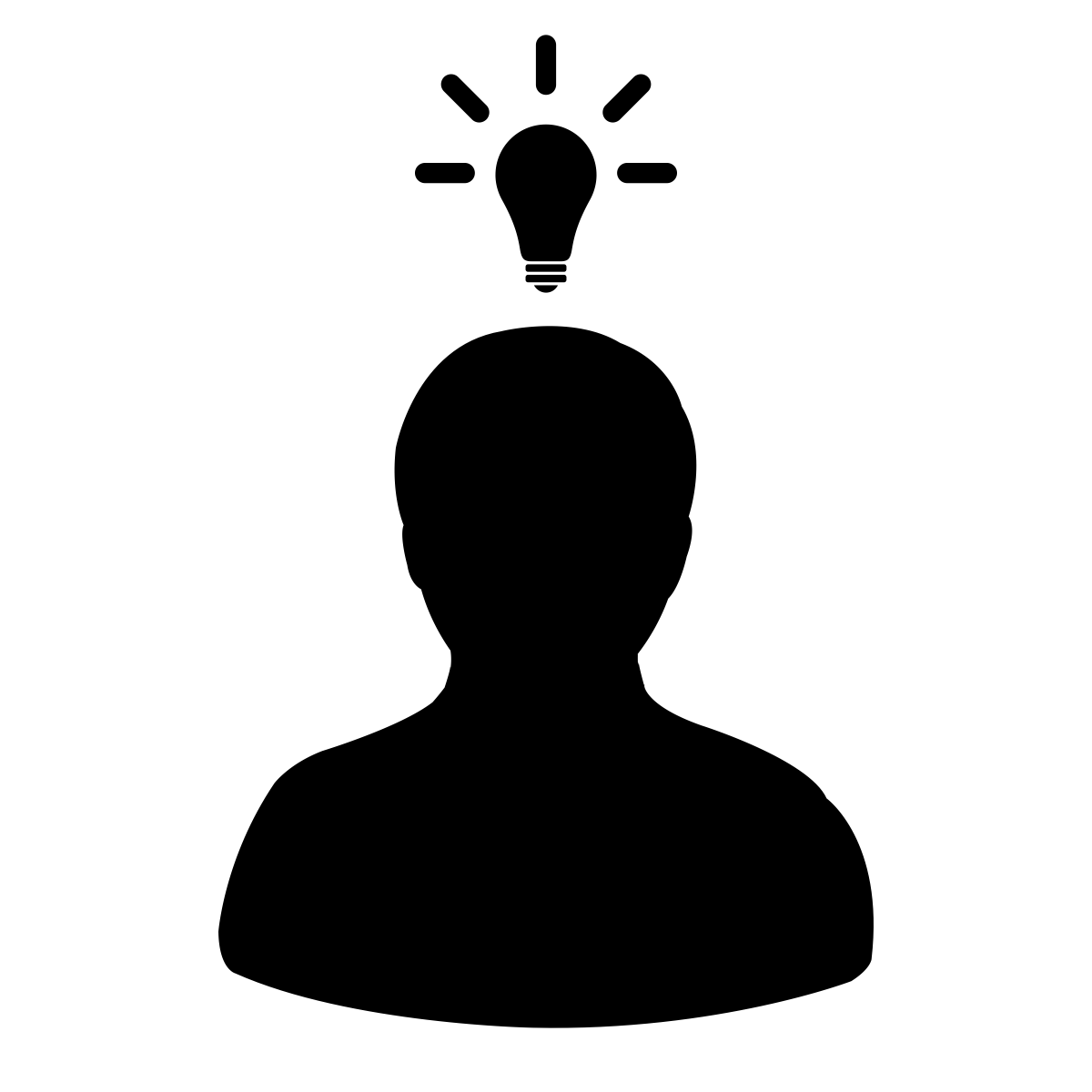 Being Intentional
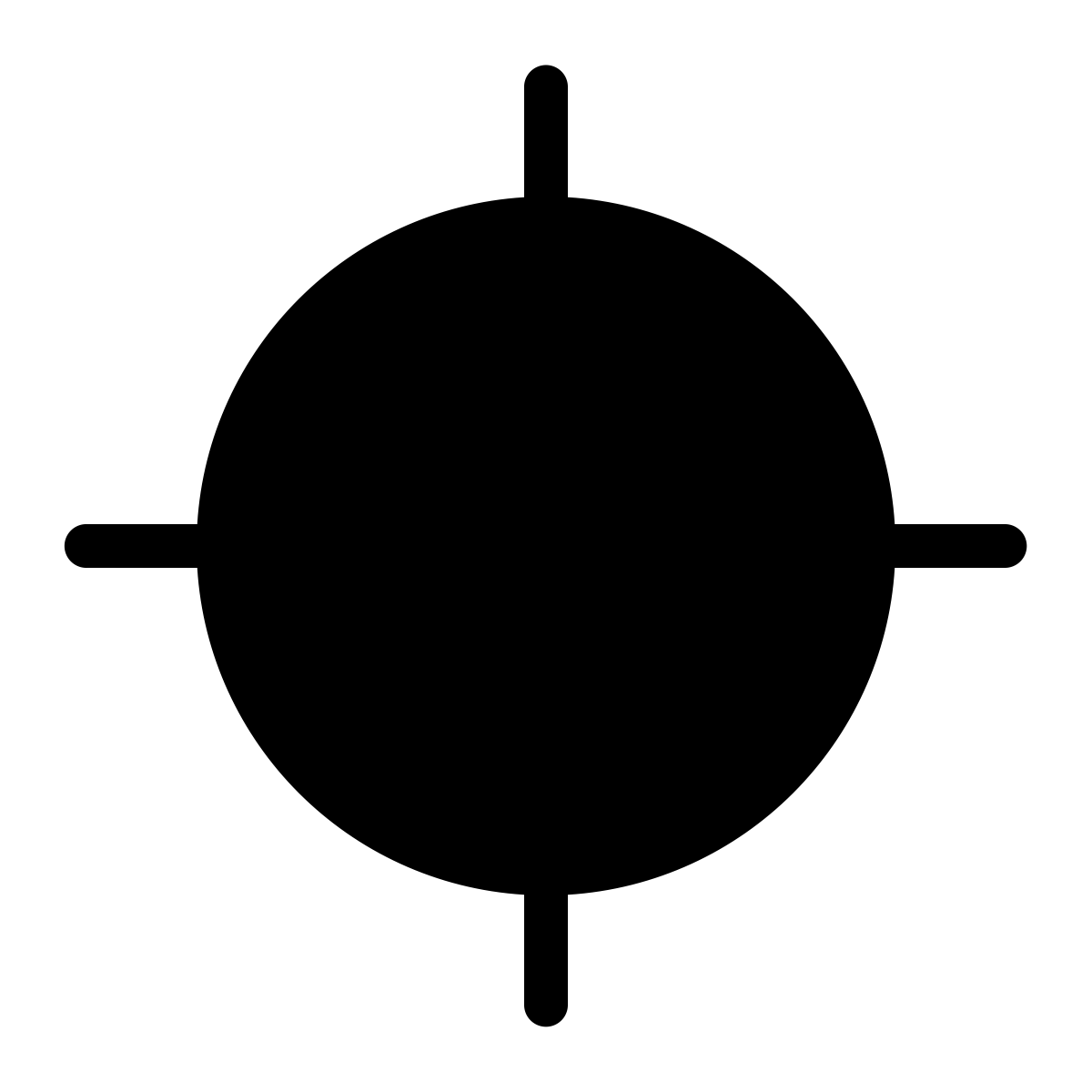 Focus on other person
LEVEL 2
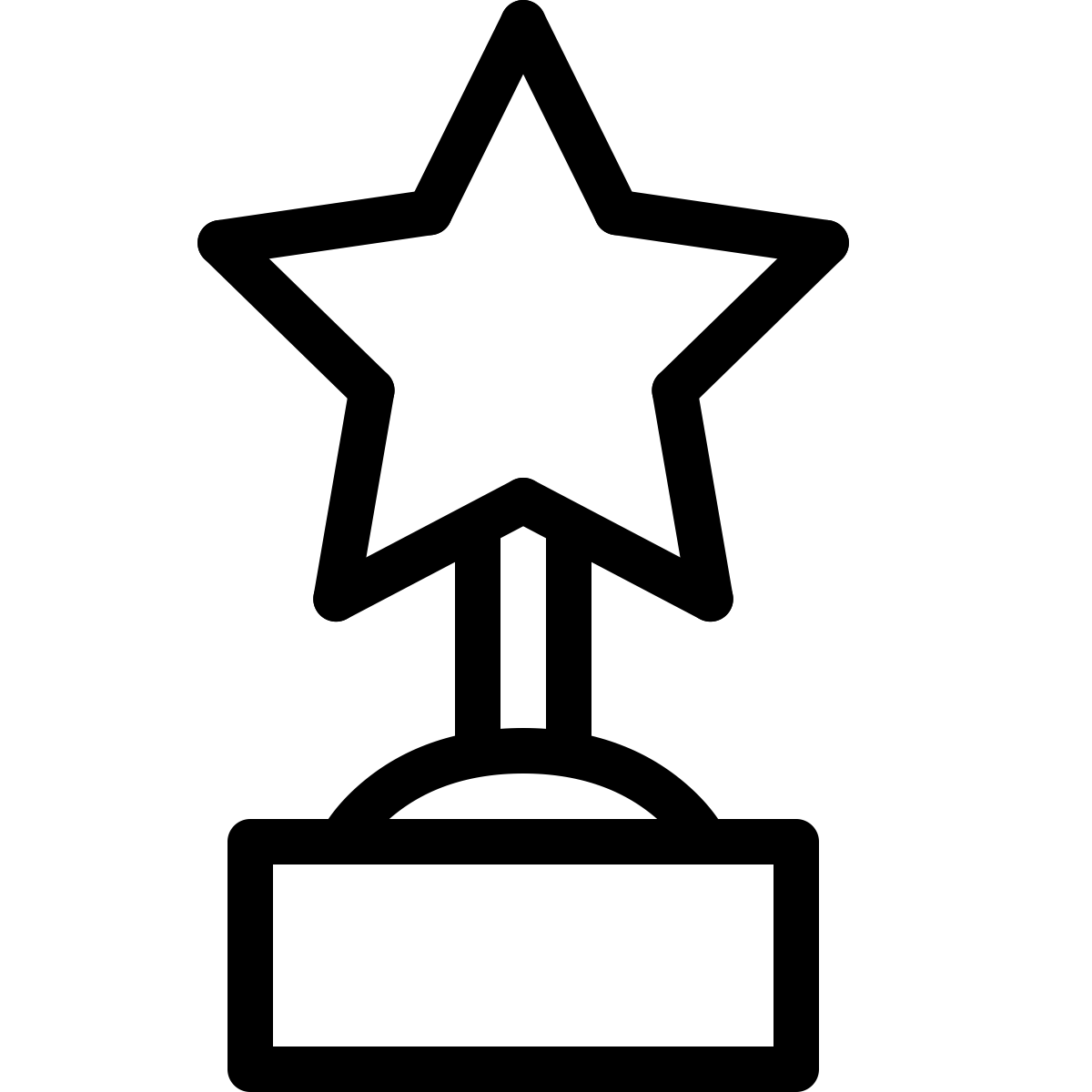 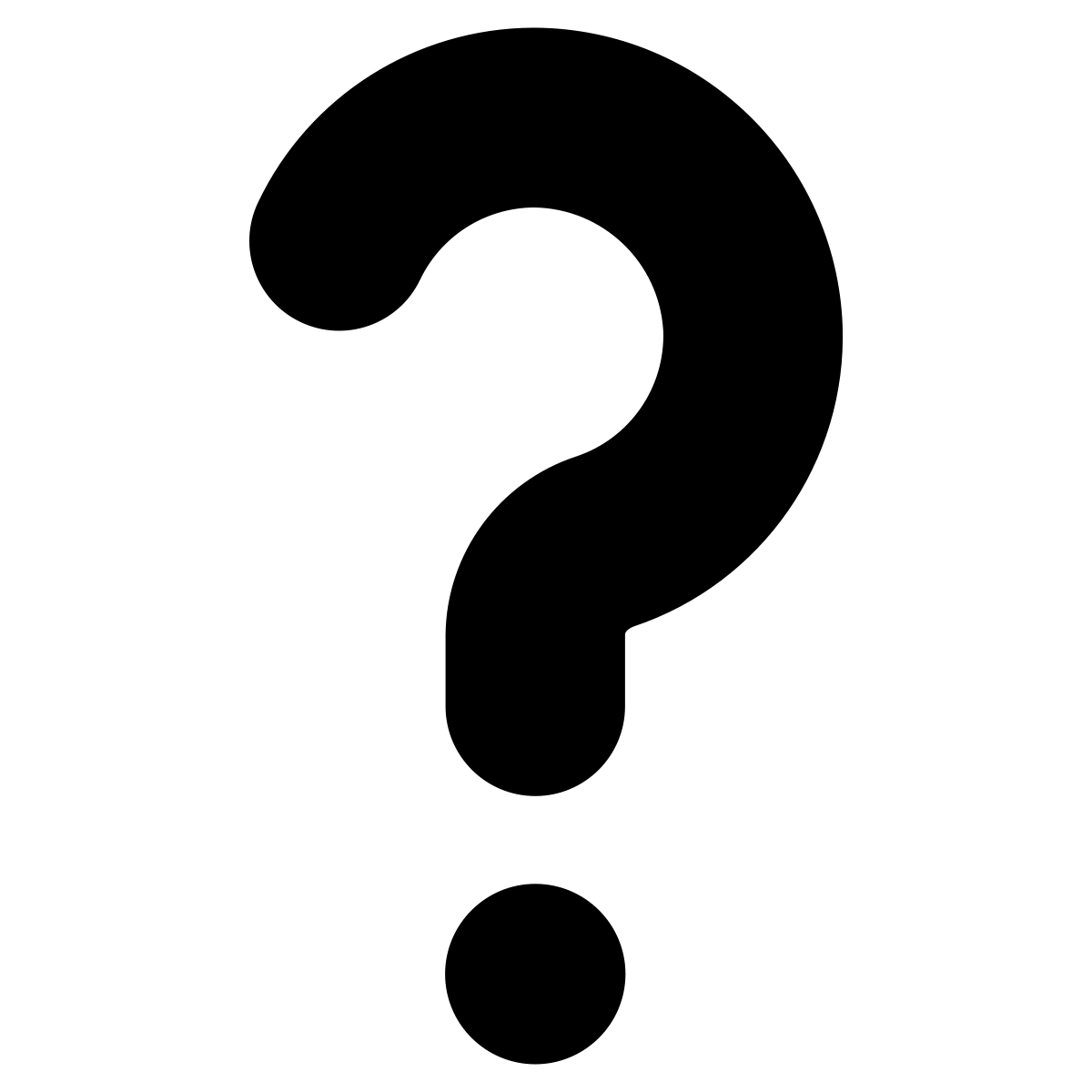 What mean for speaker
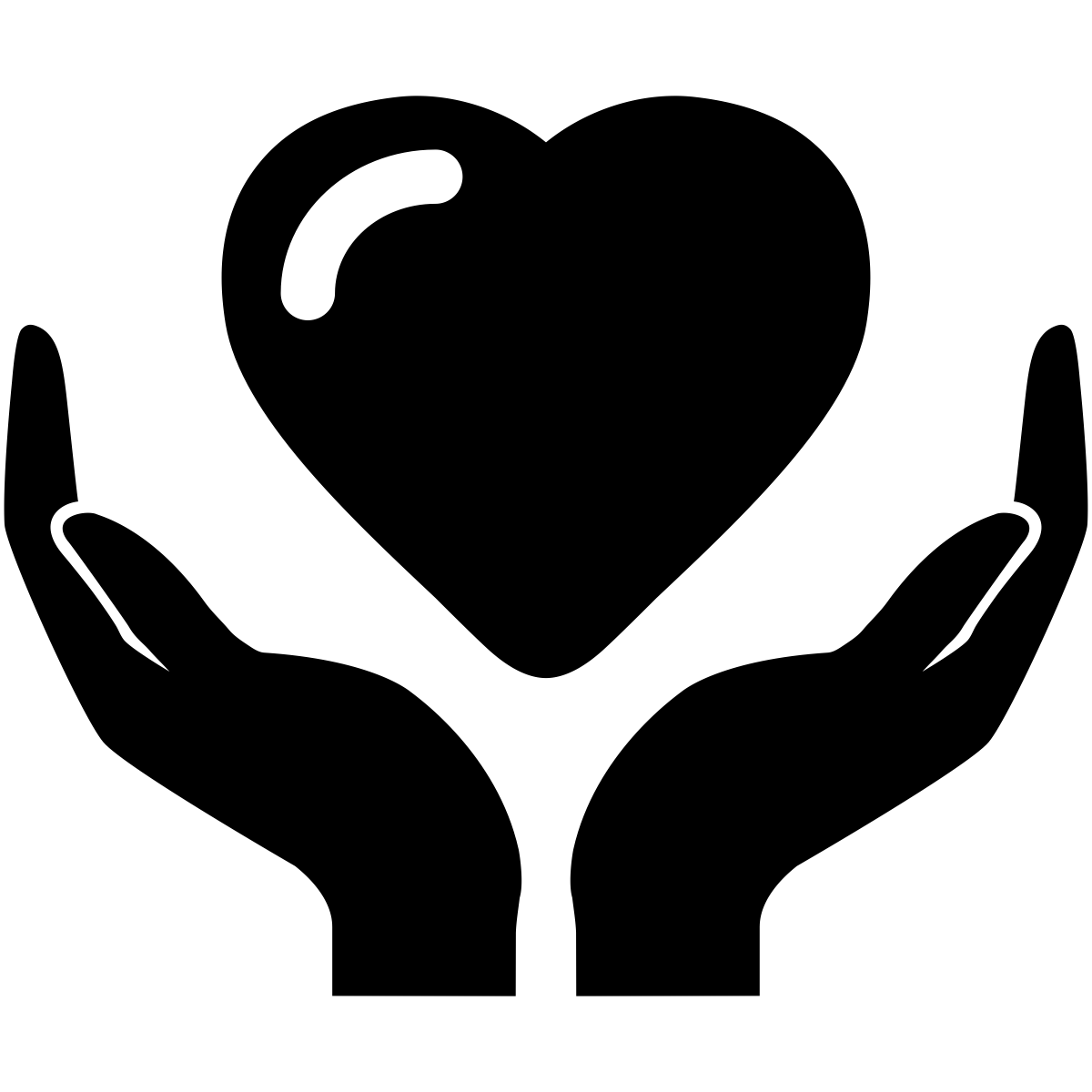 Being Present
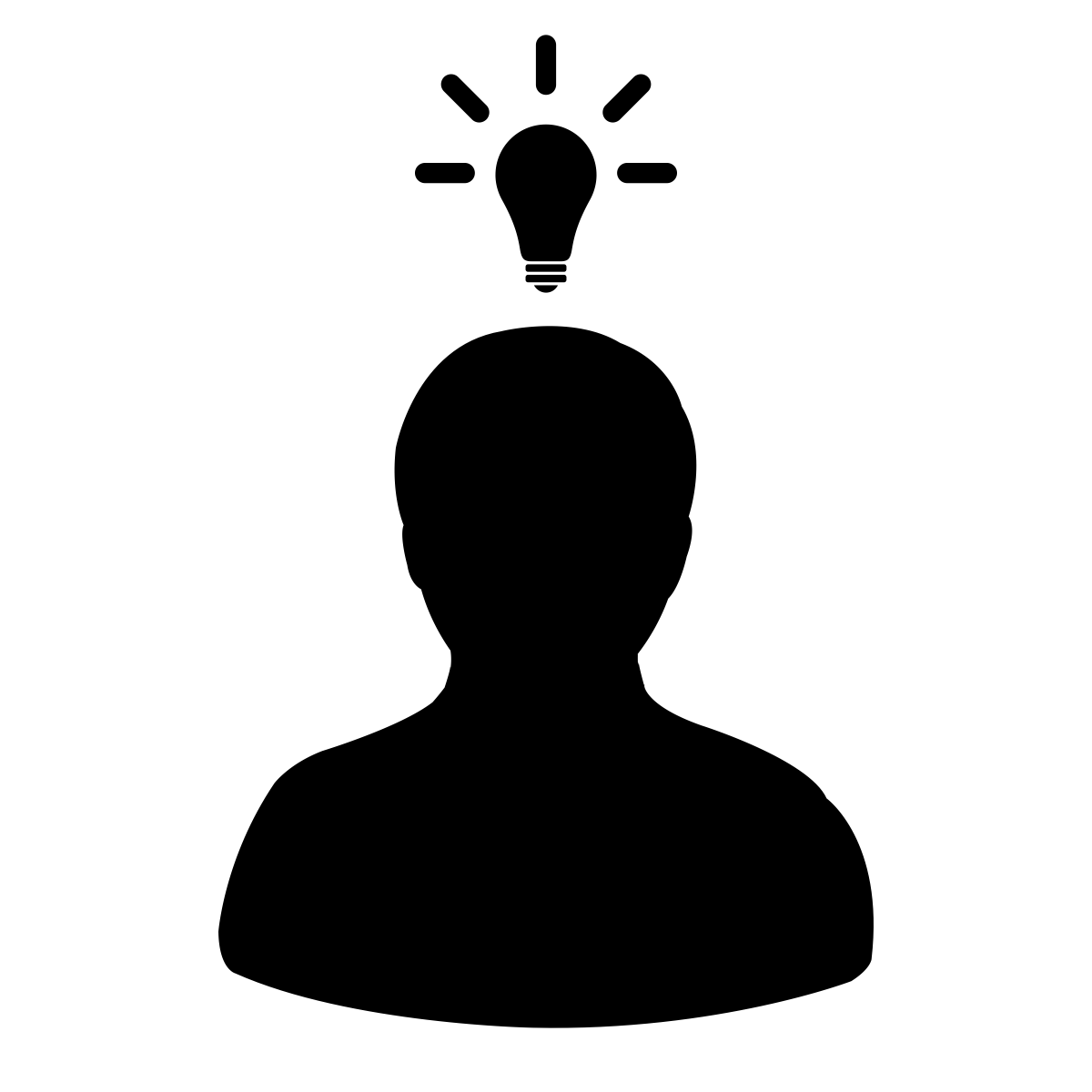 Being Intentional
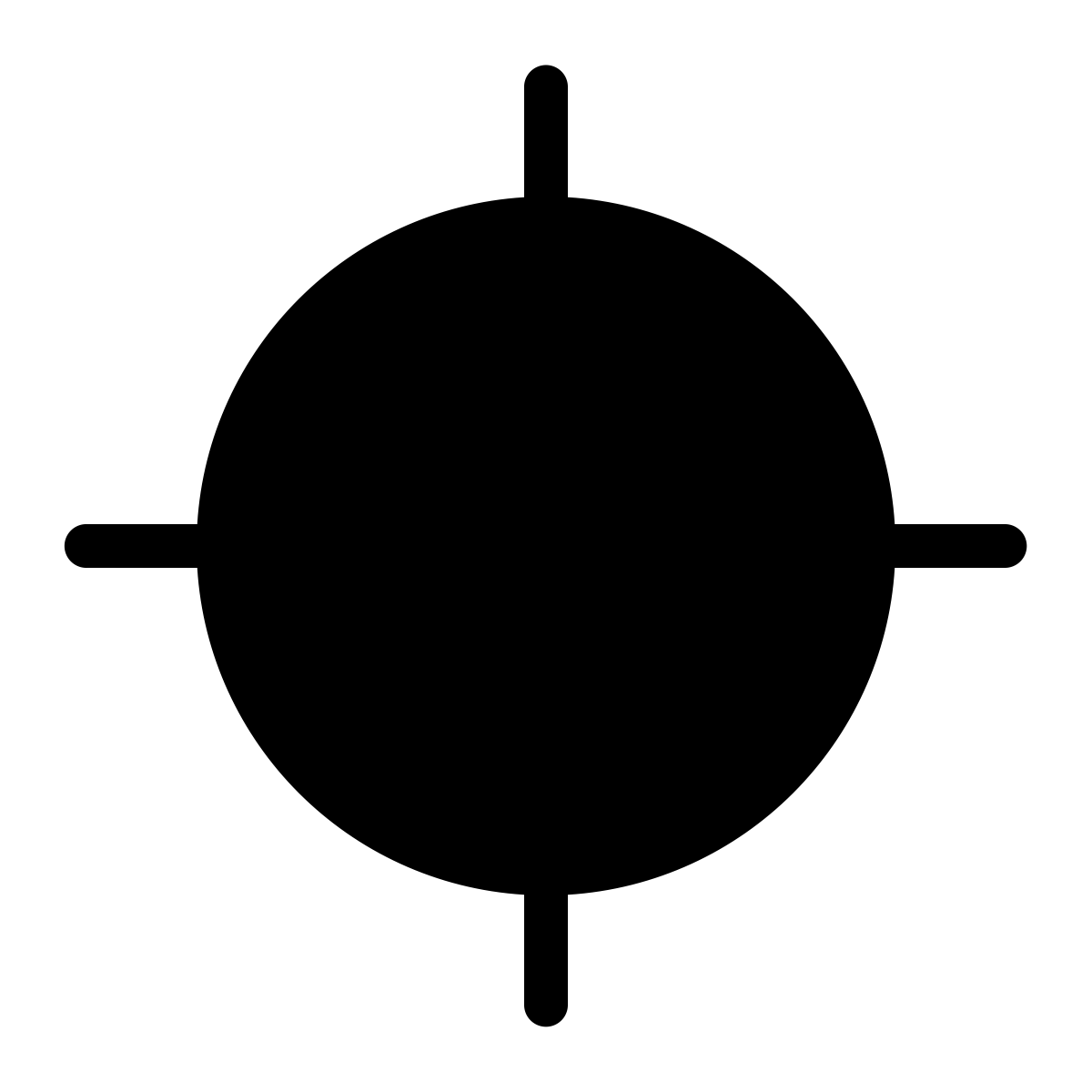 Focus on other person
LEVEL 2
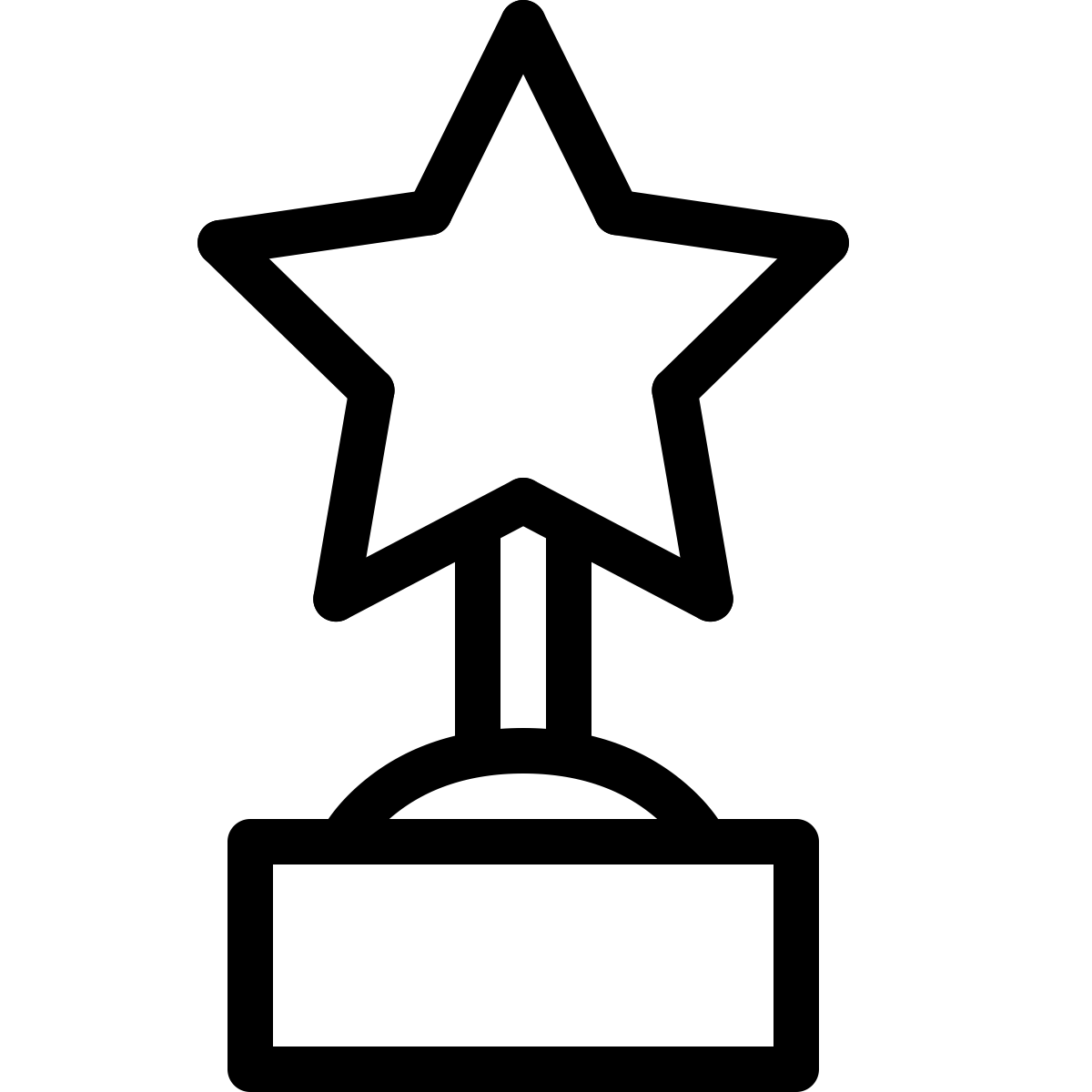 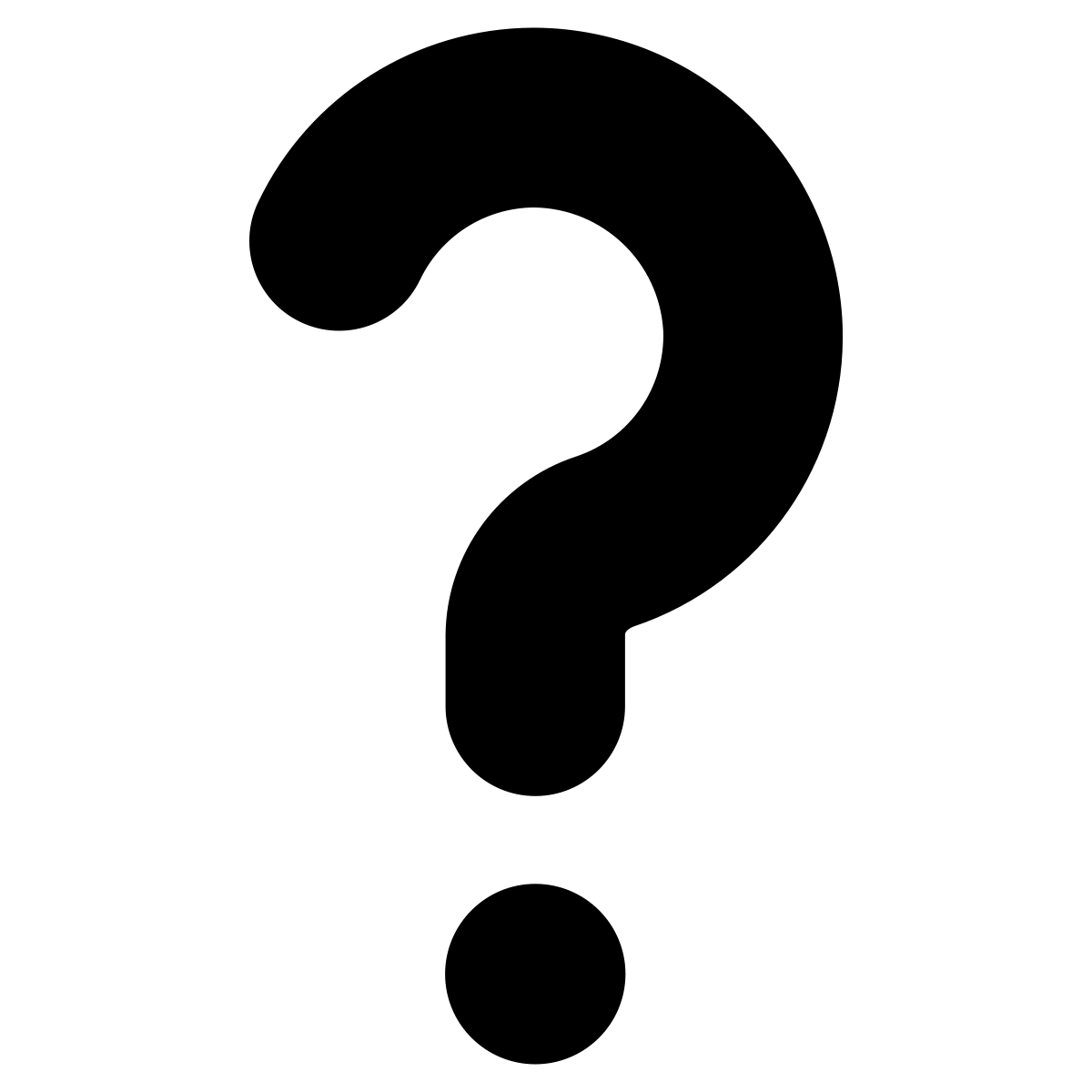 What mean for speaker
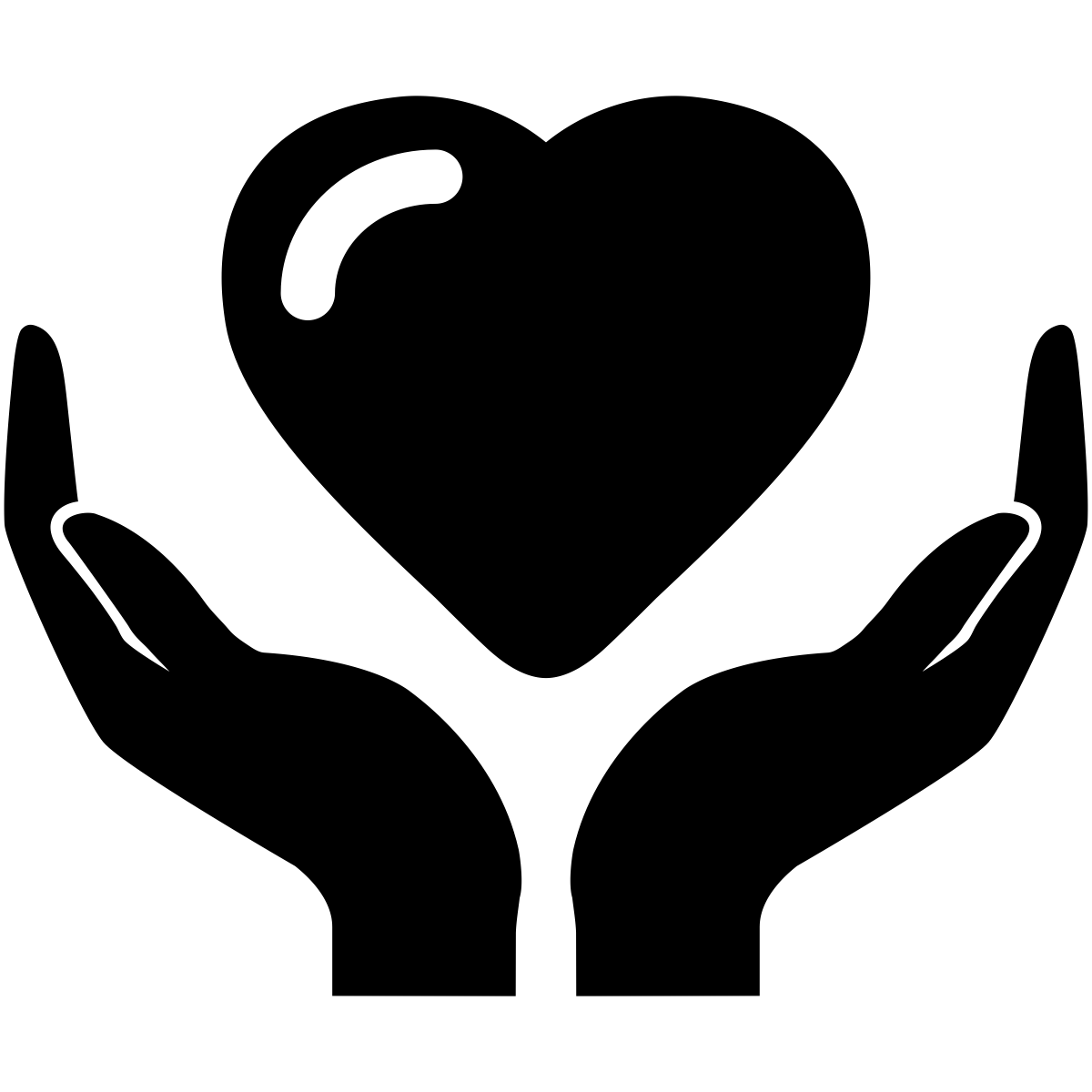 Being Present
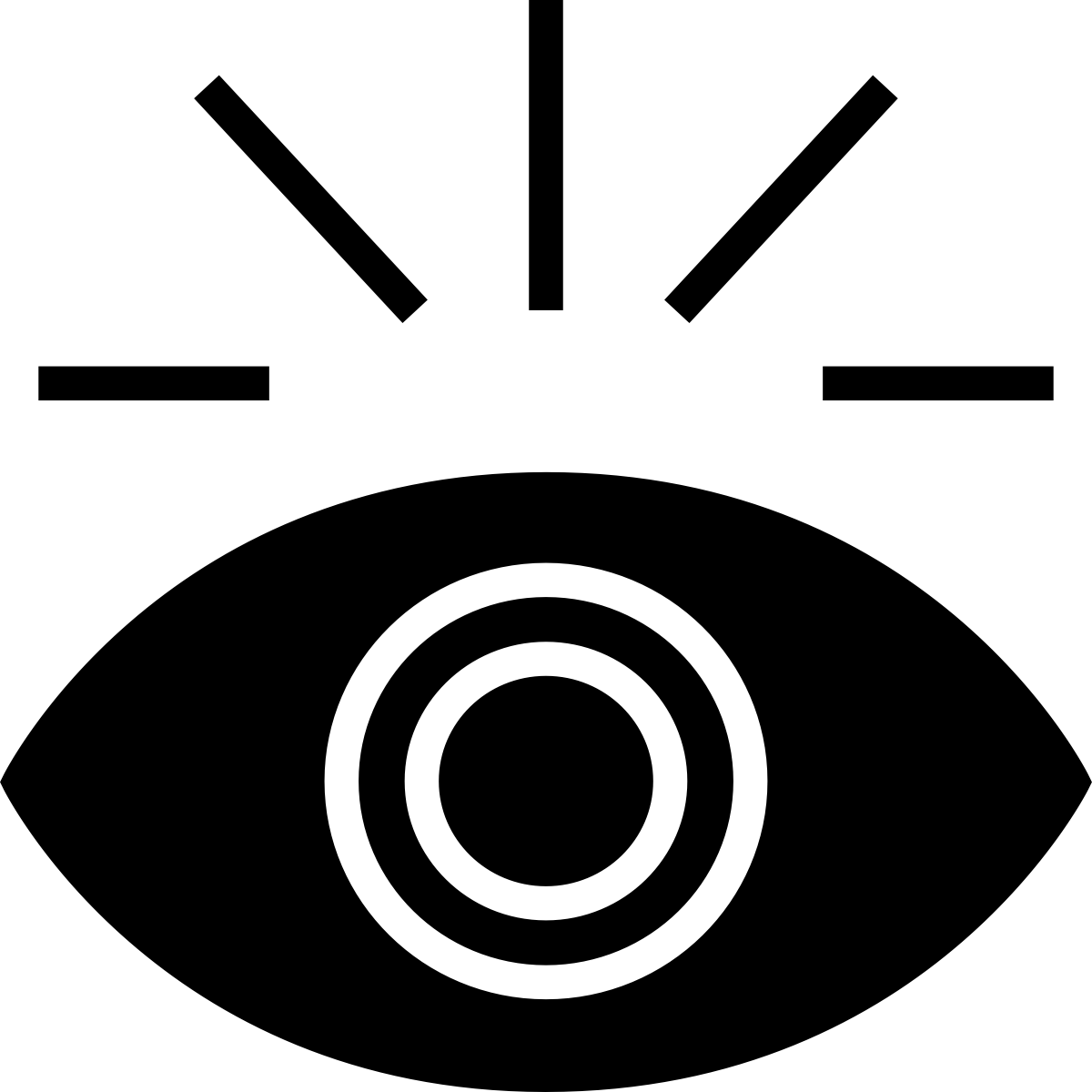 Perception Checking
Name one way on how being in the Level 2 will improve your days
2
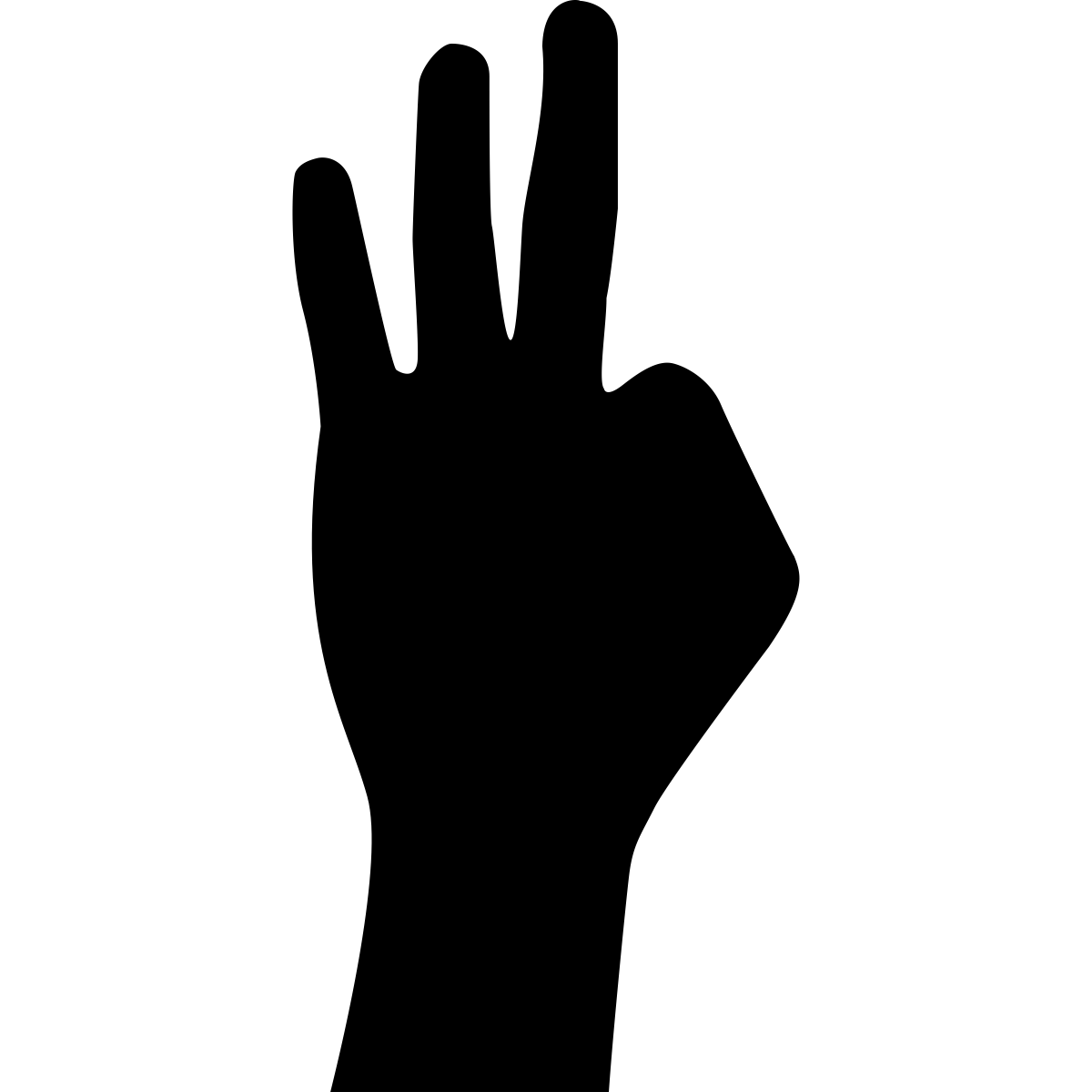 LEVEL
3
“Listen and attend with the ear of your heart”

									- Saint Benedict
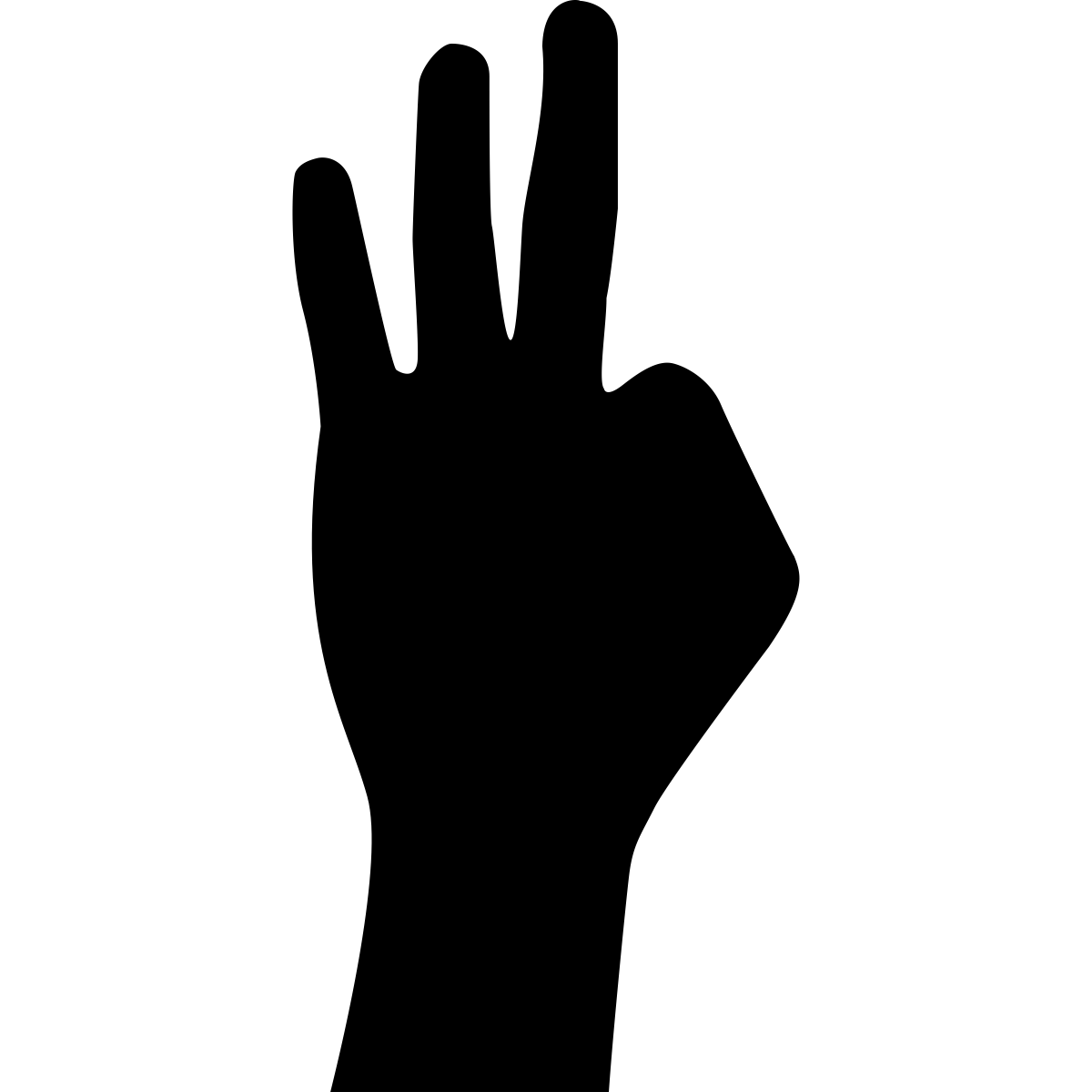 I FEEL YOU
3
I FEEL YOU
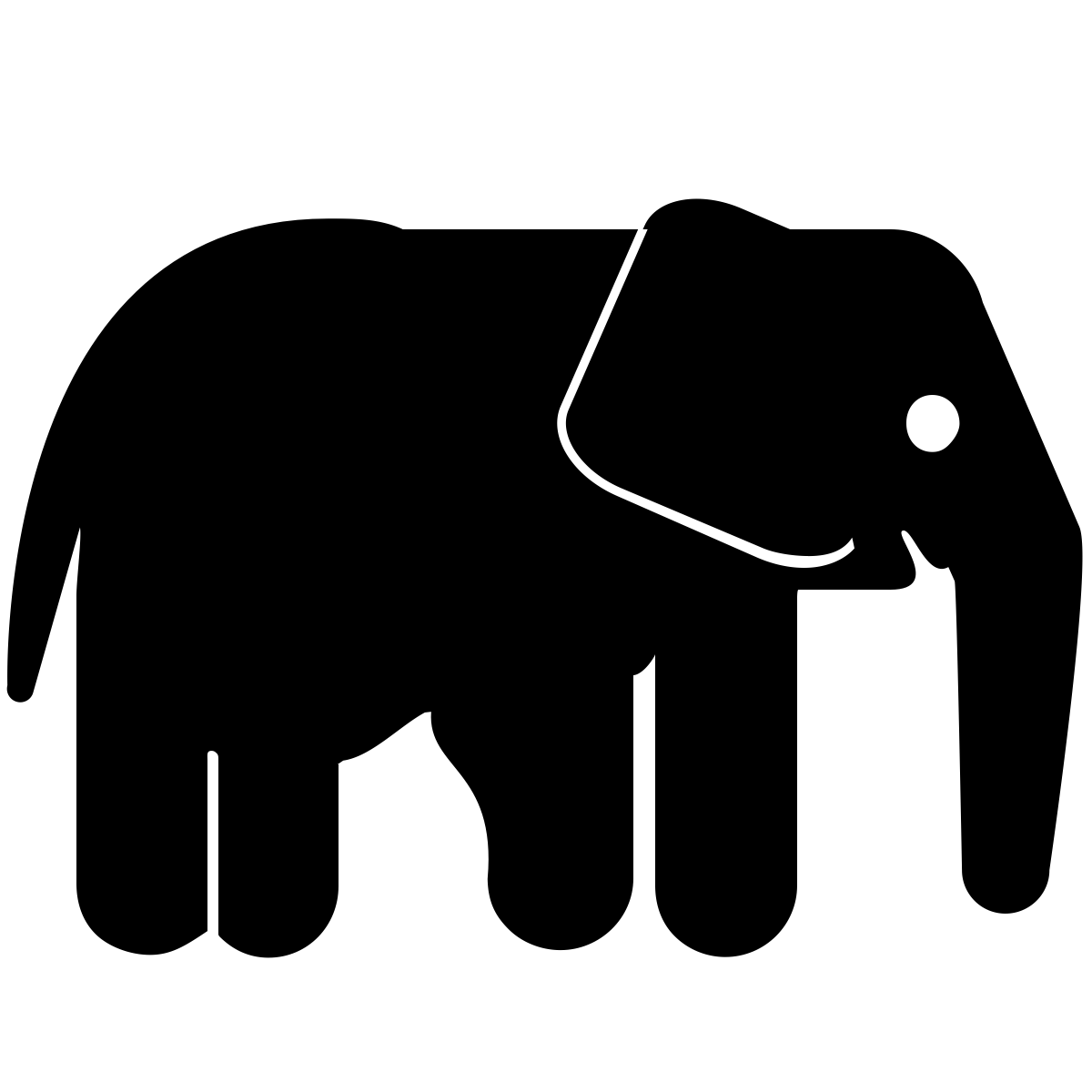 I FEEL YOU
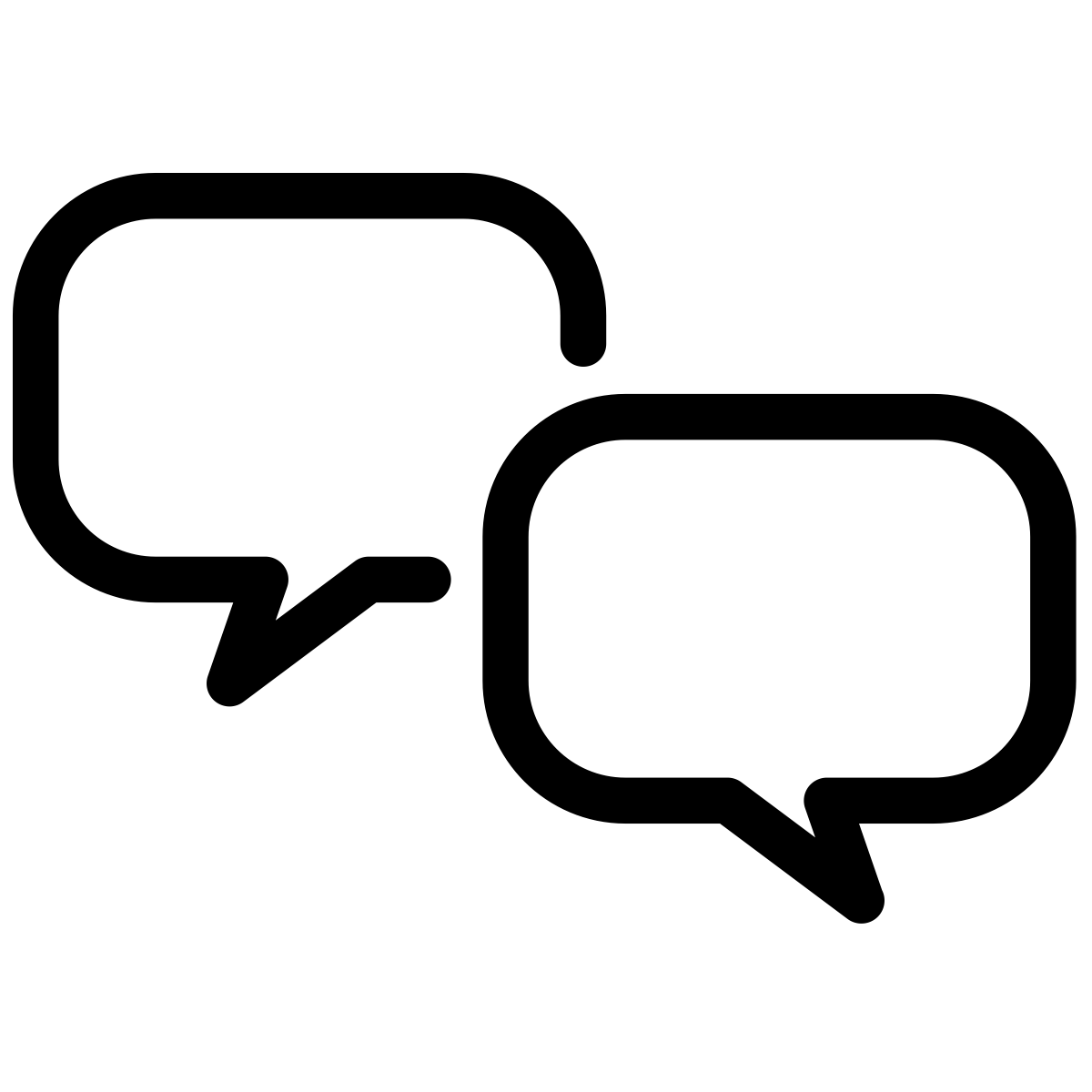 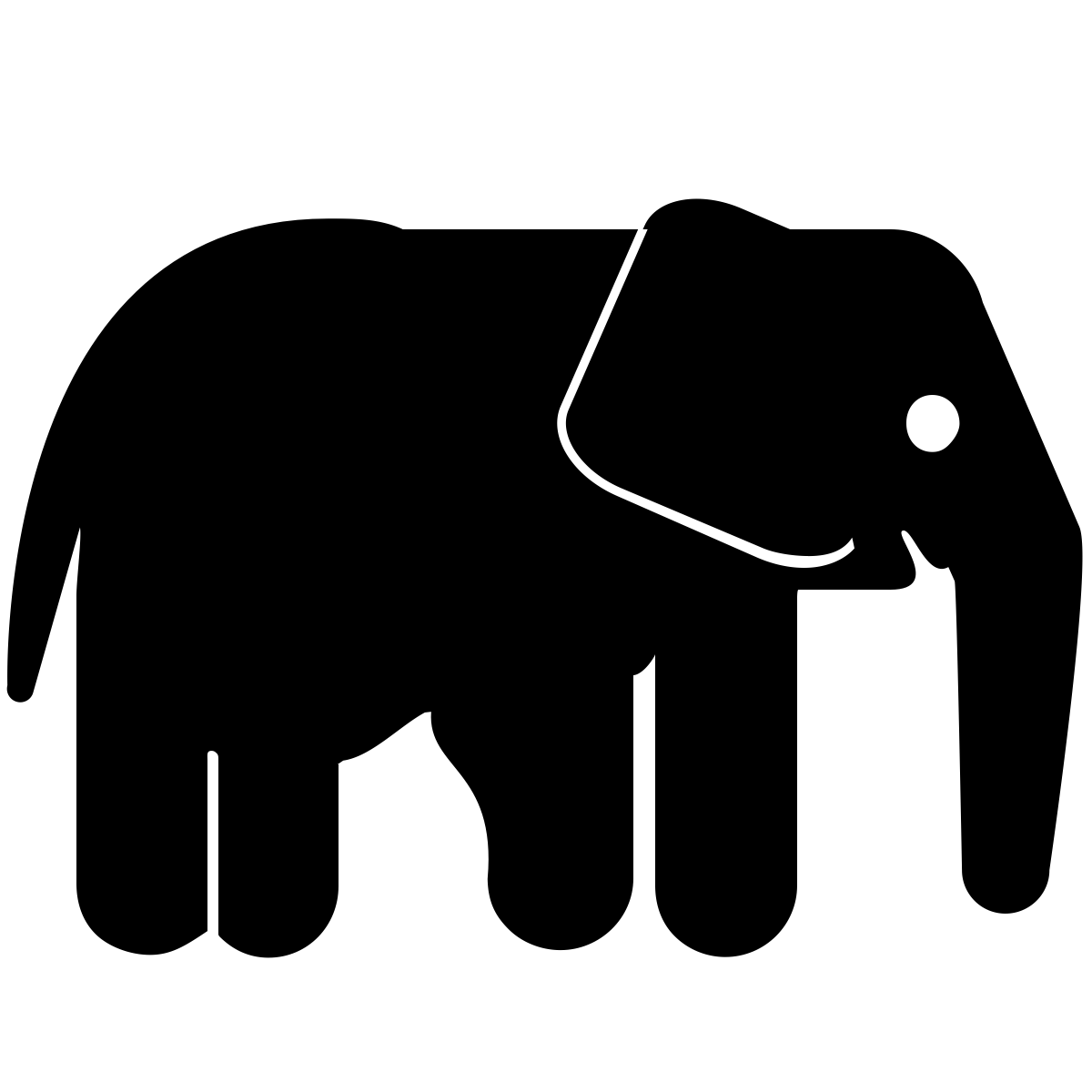 I FEEL YOU
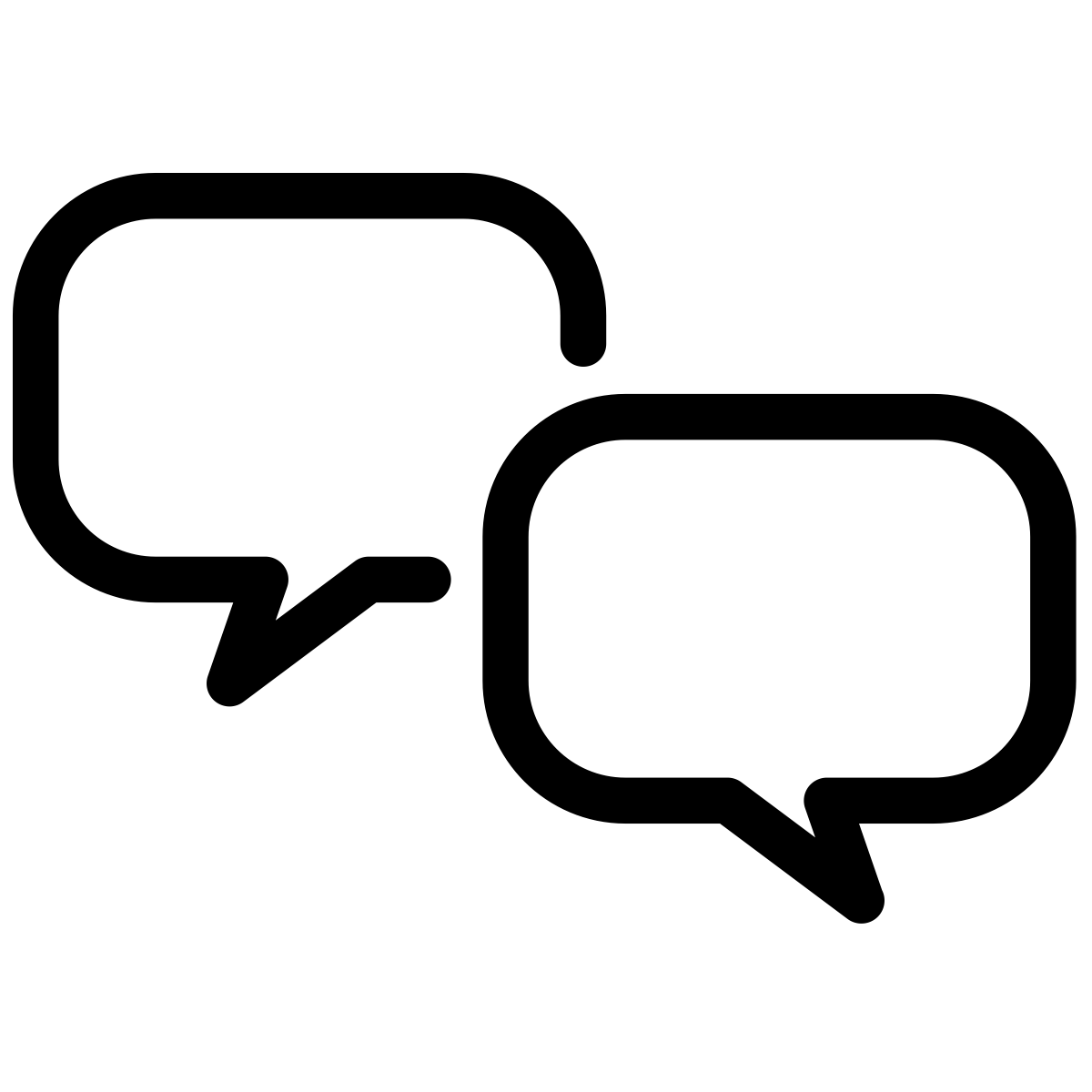 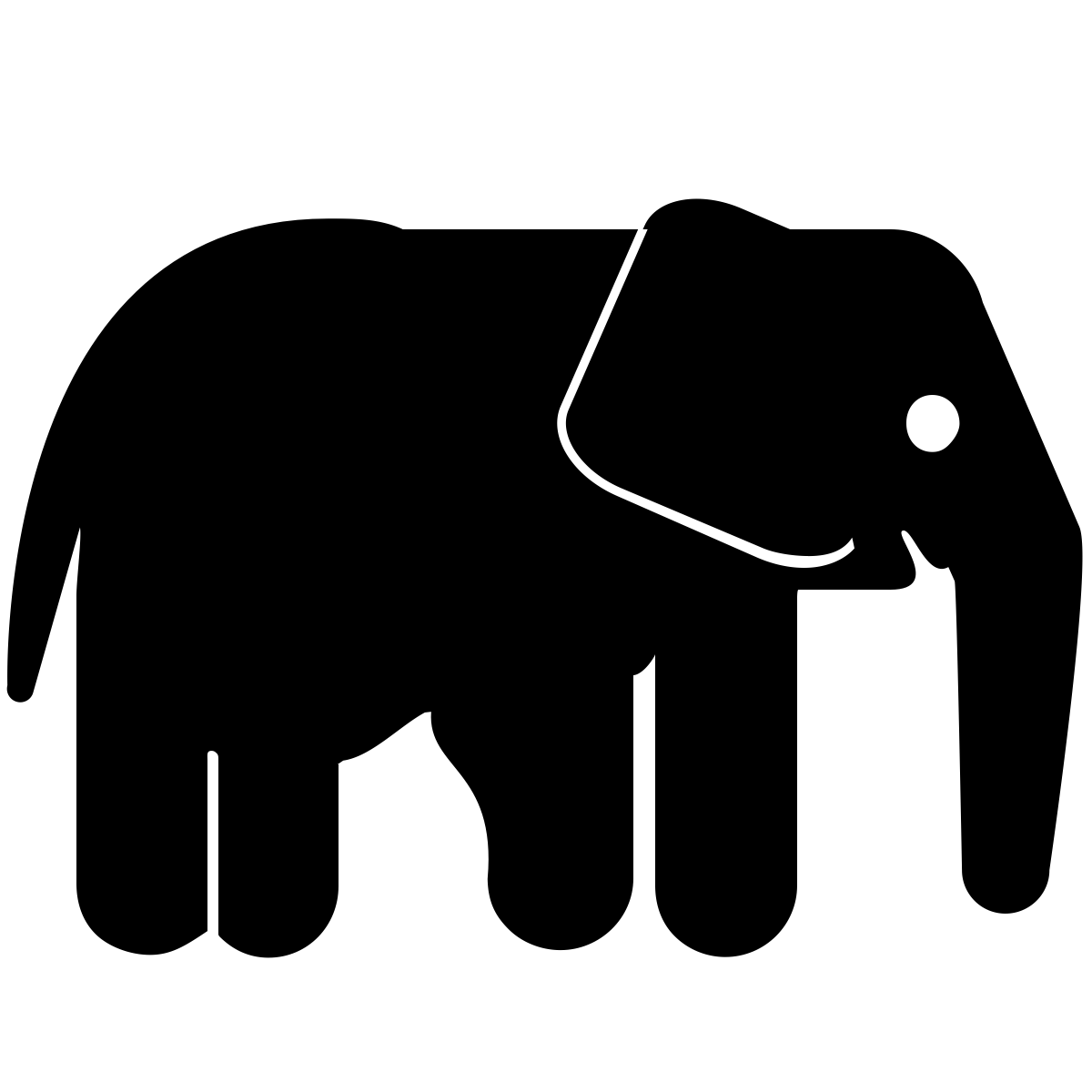 I FEEL YOU
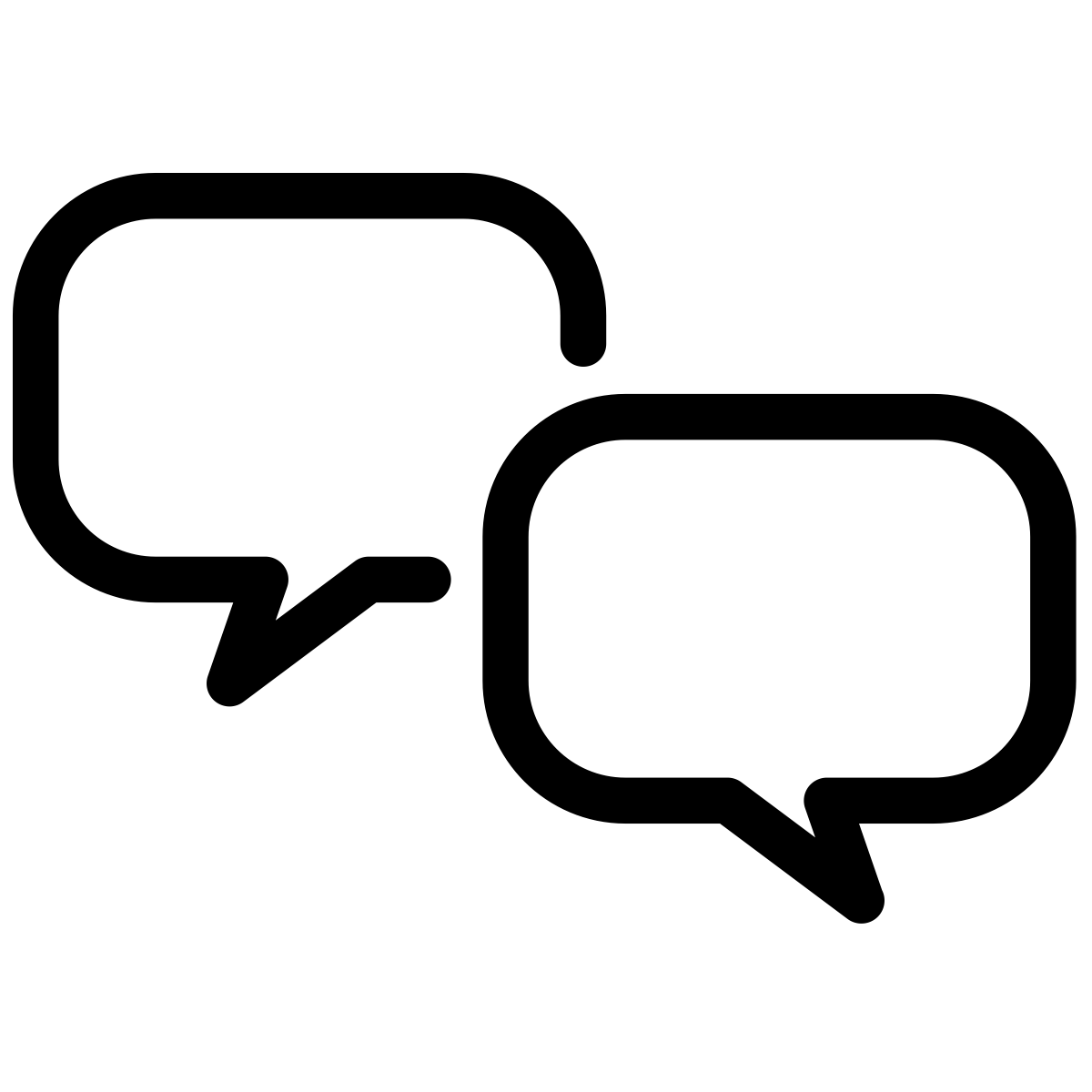 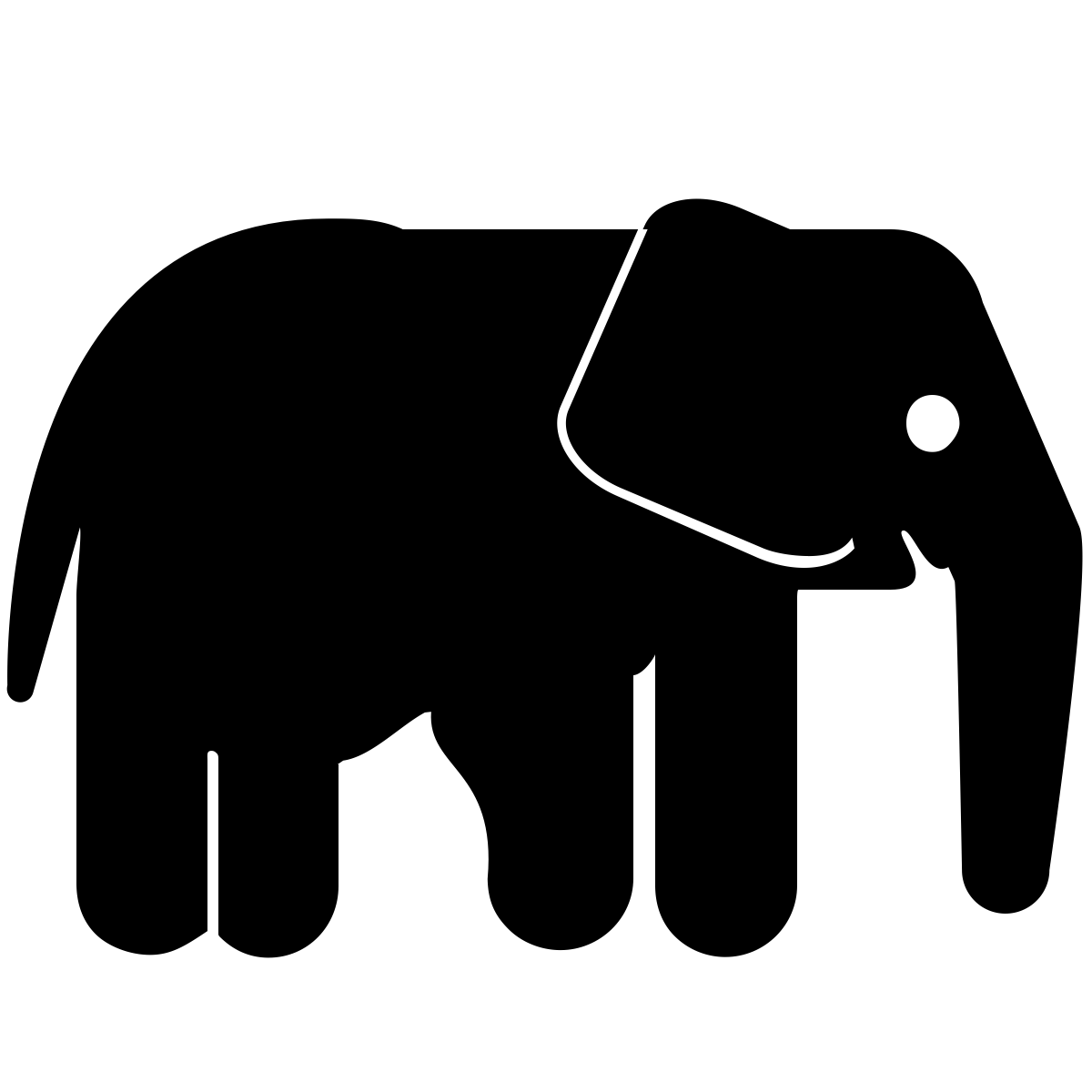 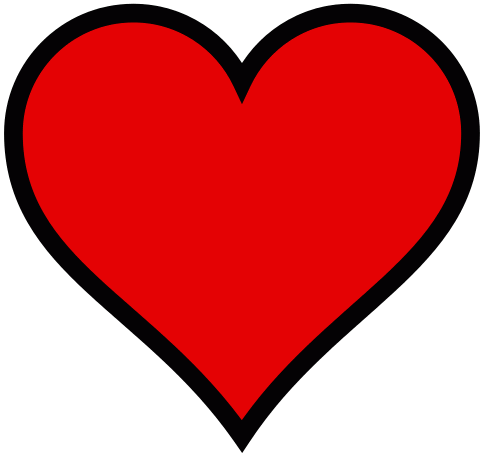 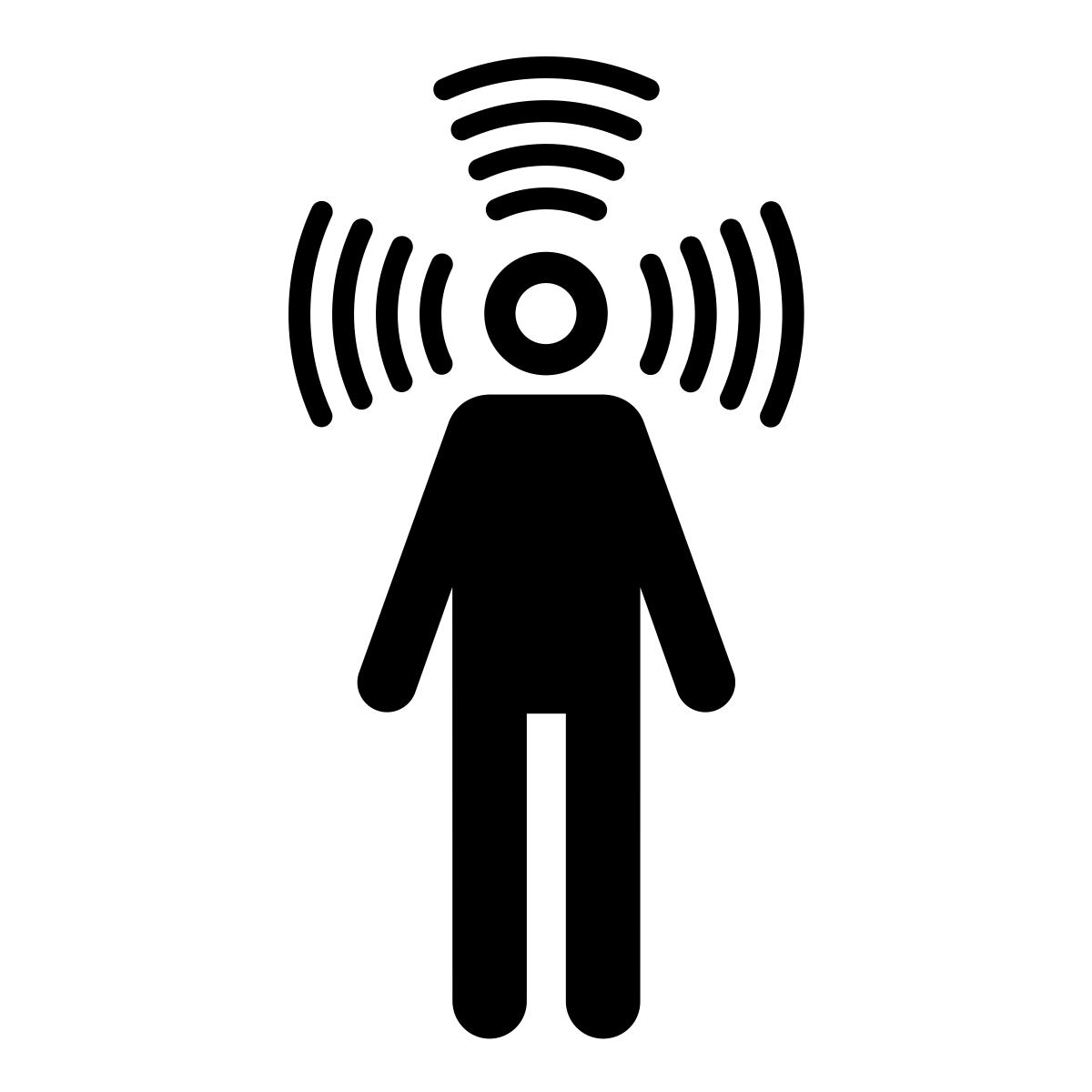 Intuition
LEVEL 3
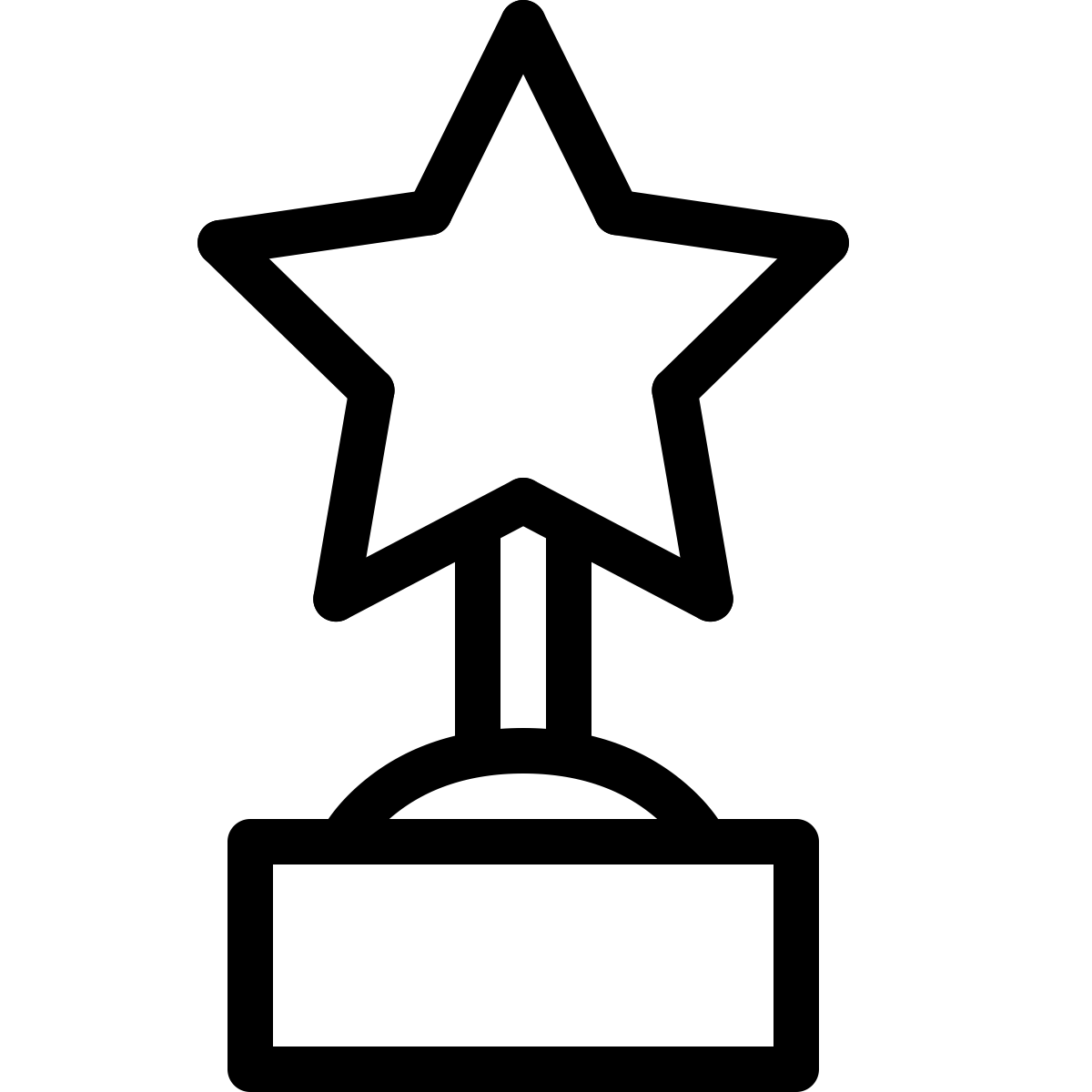 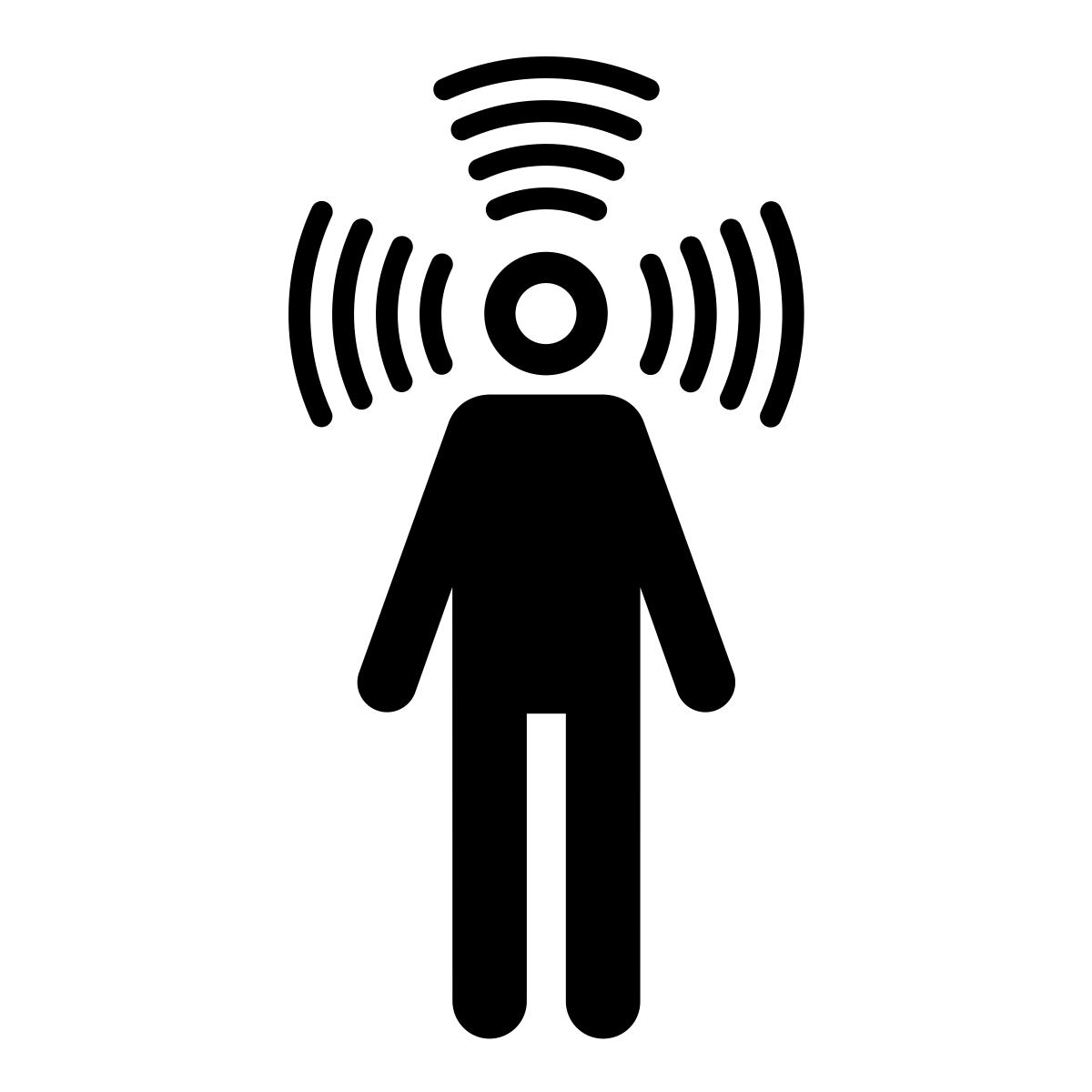 Intuition
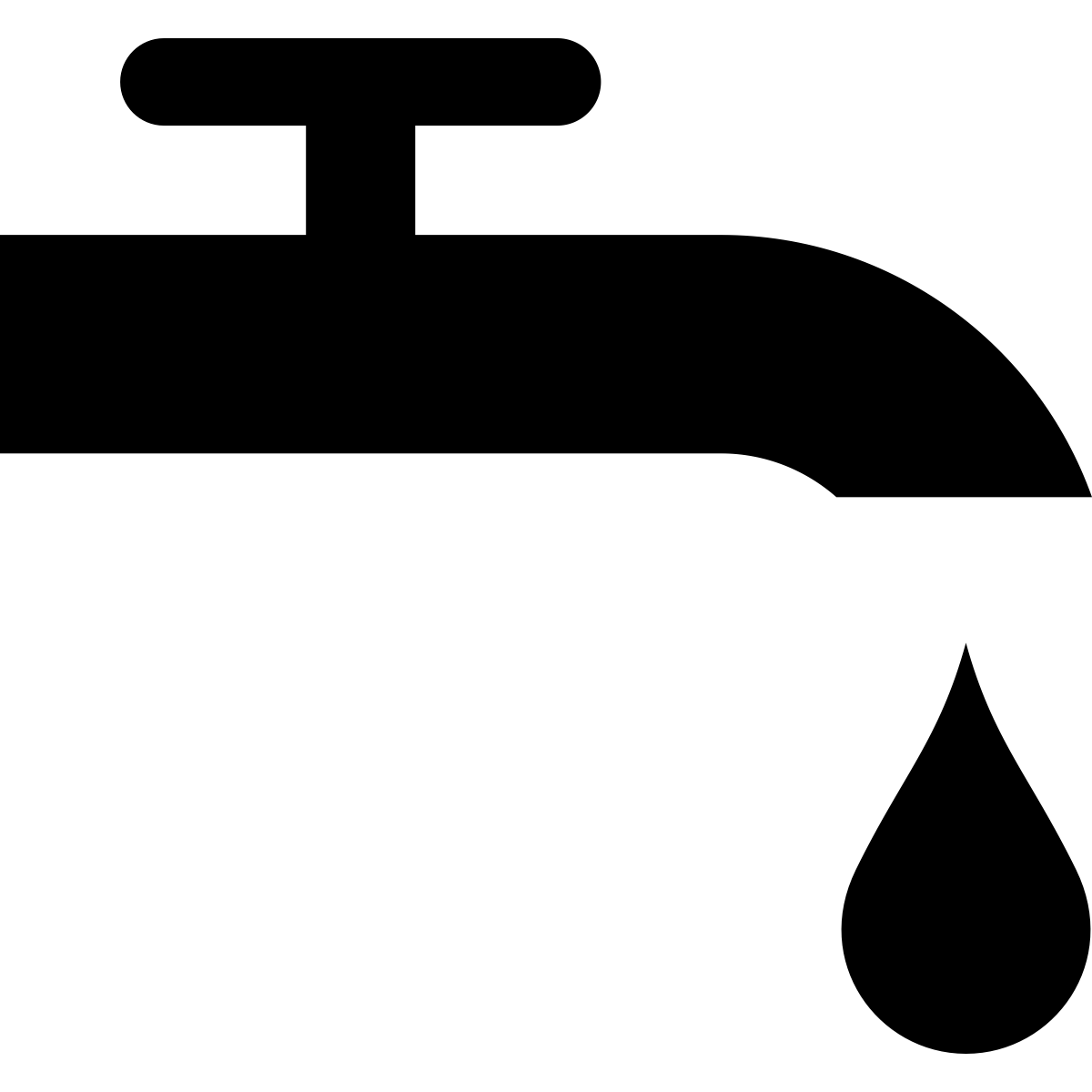 Below Waterline
LEVEL 3
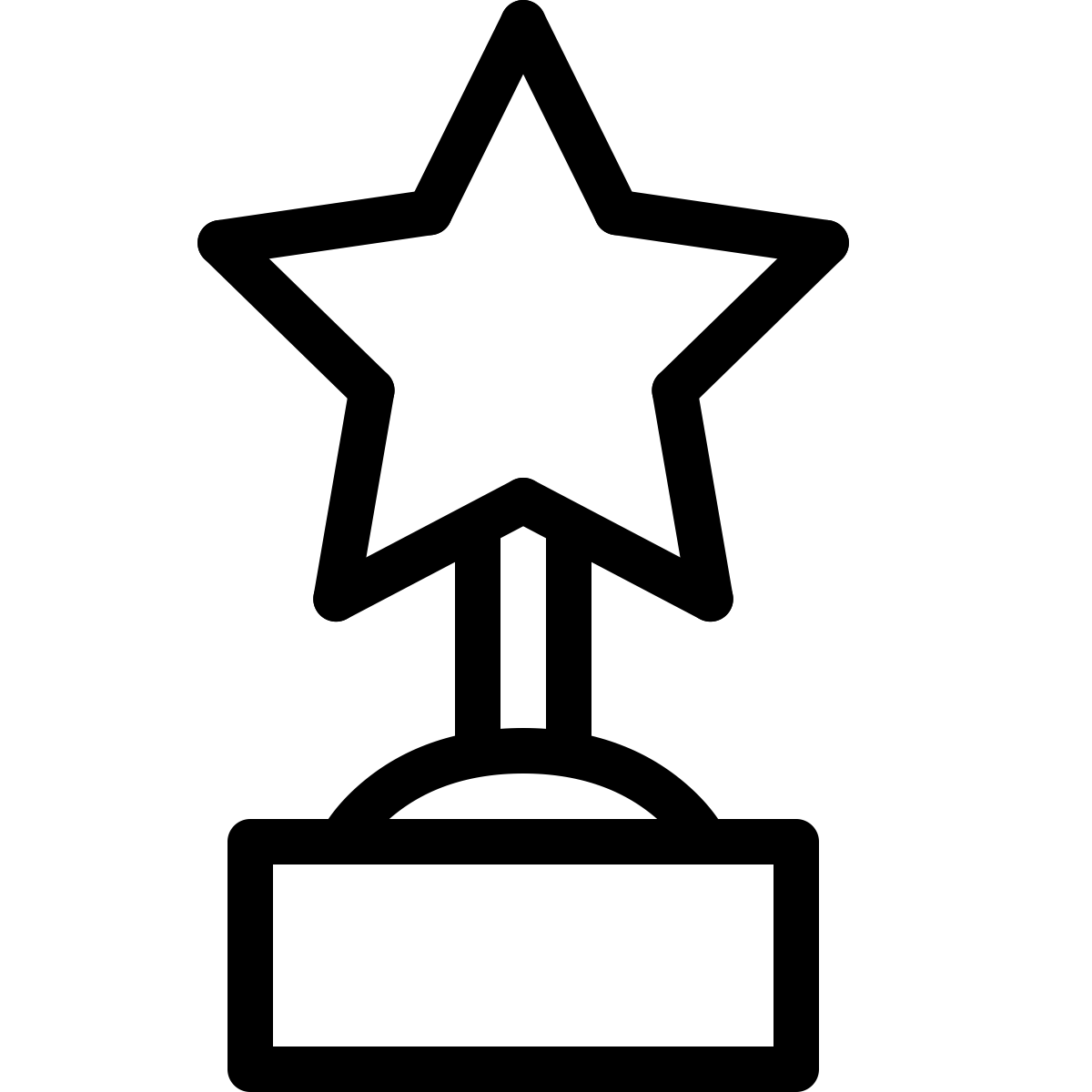 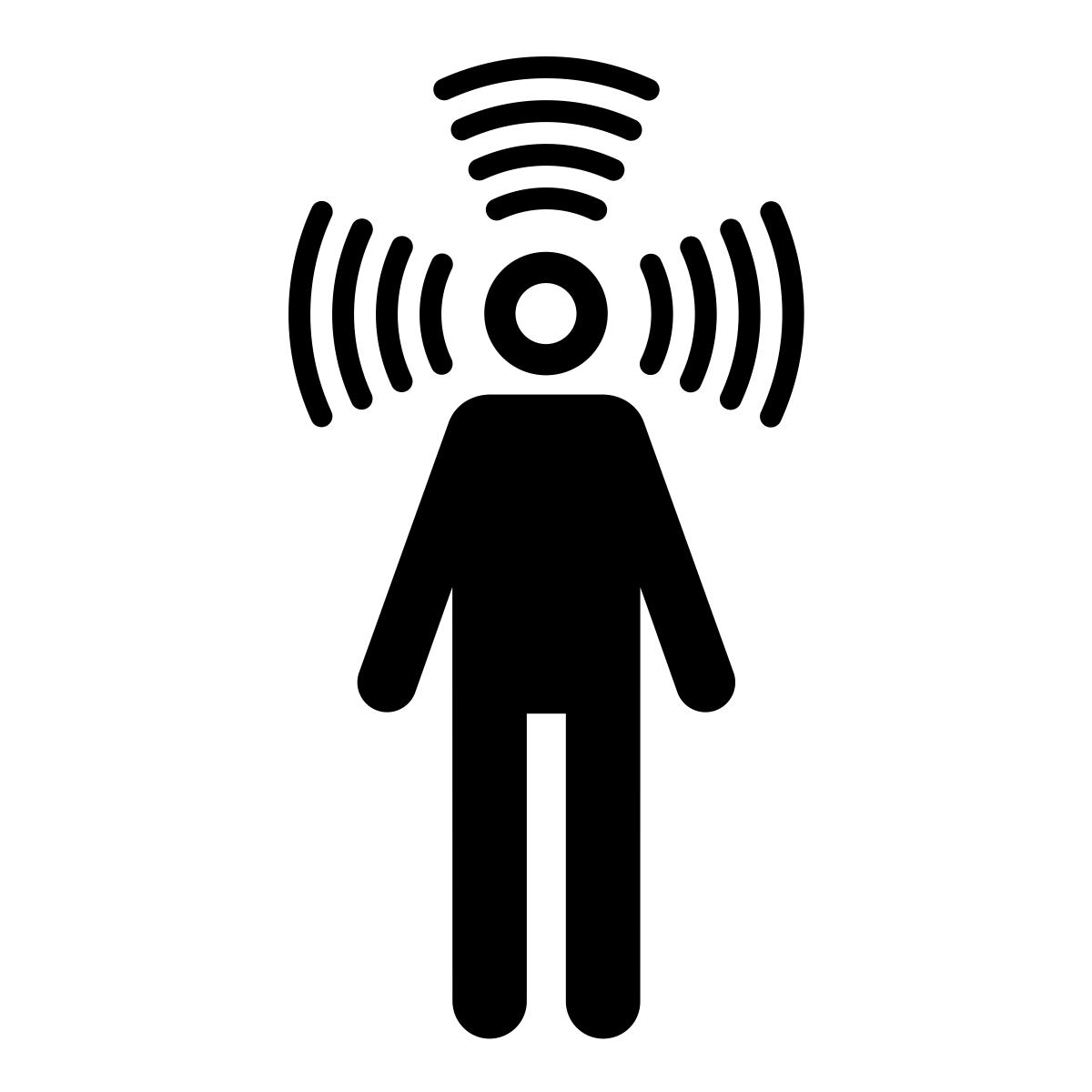 Intuition
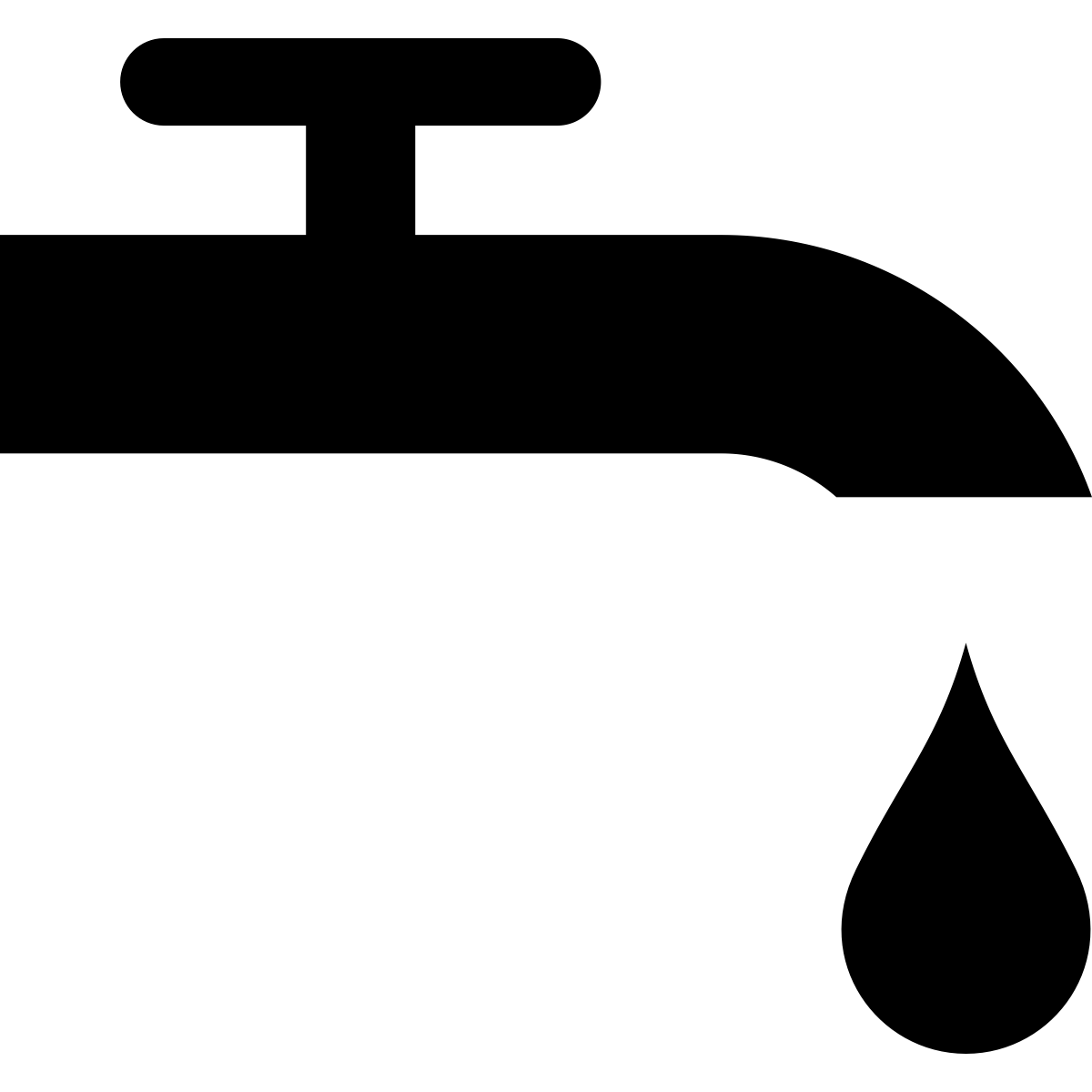 Below Waterline
LEVEL 3
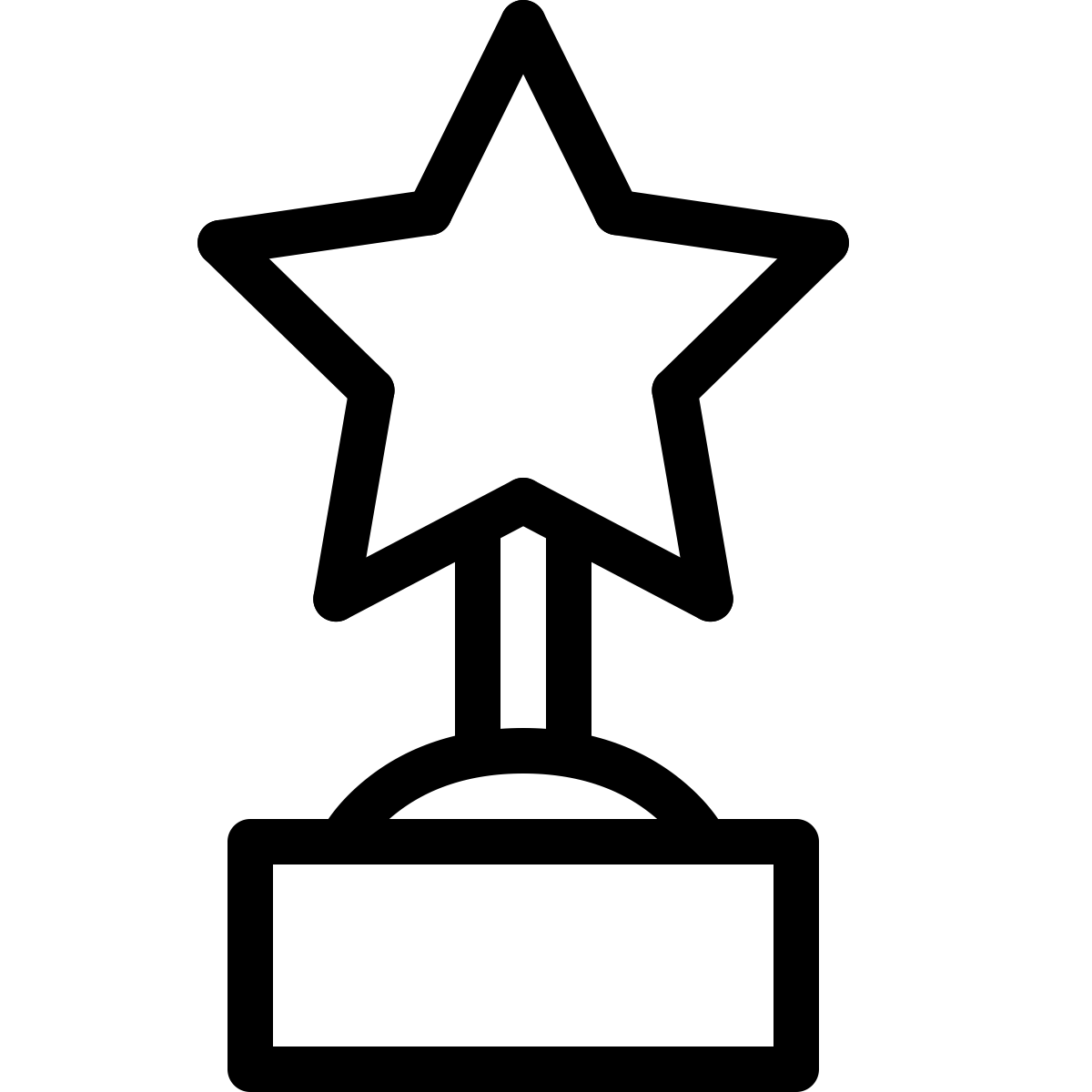 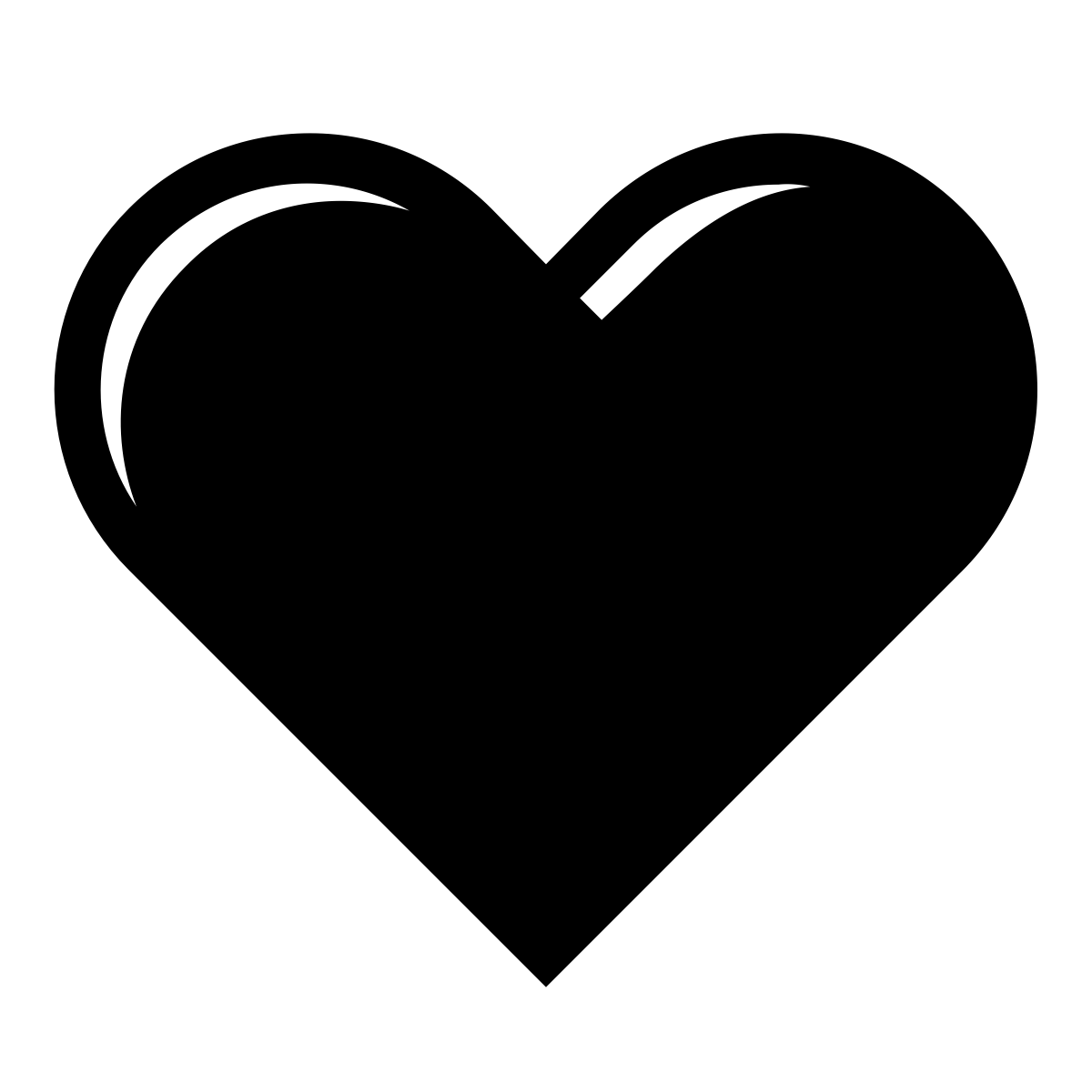 Feeling Emotions
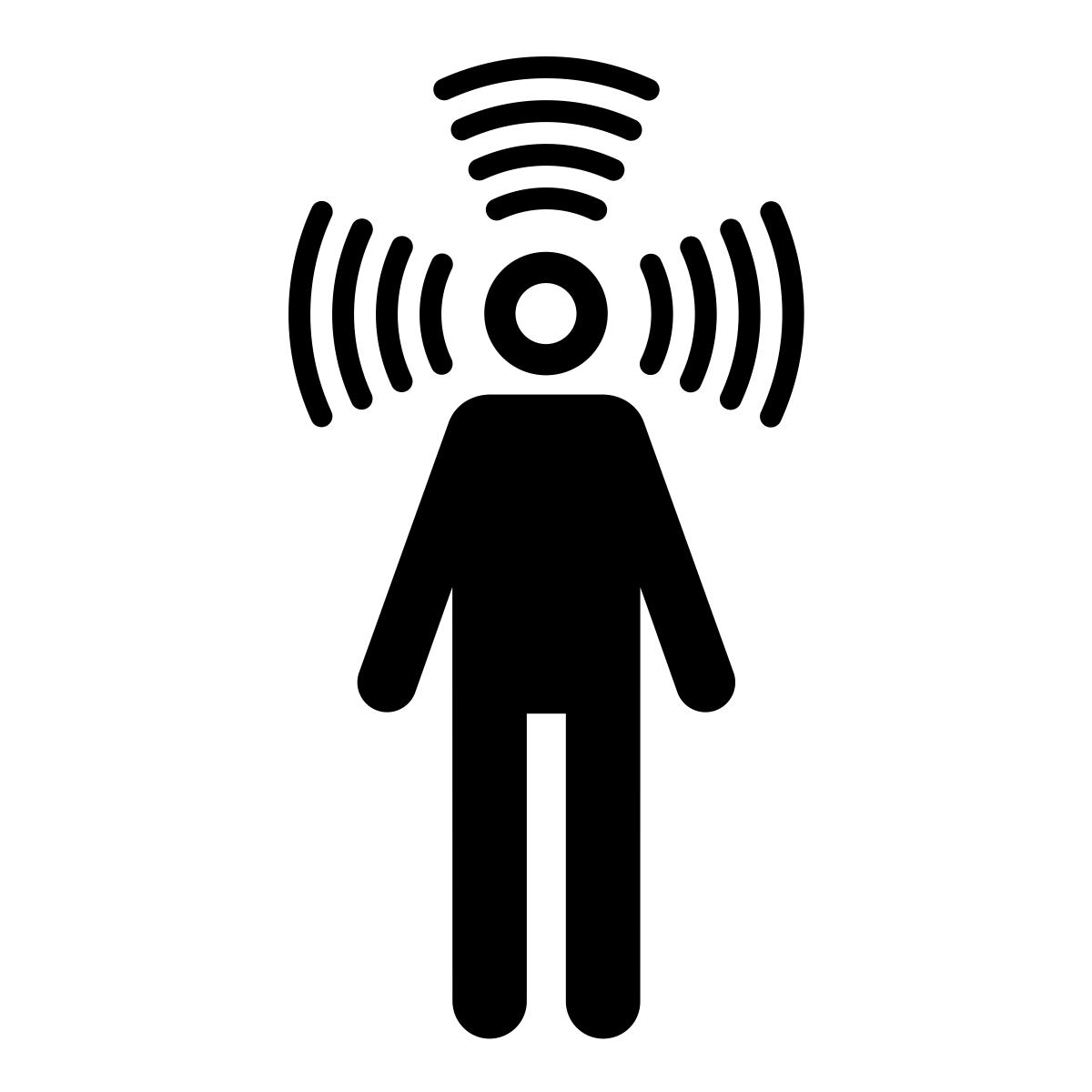 Intuition
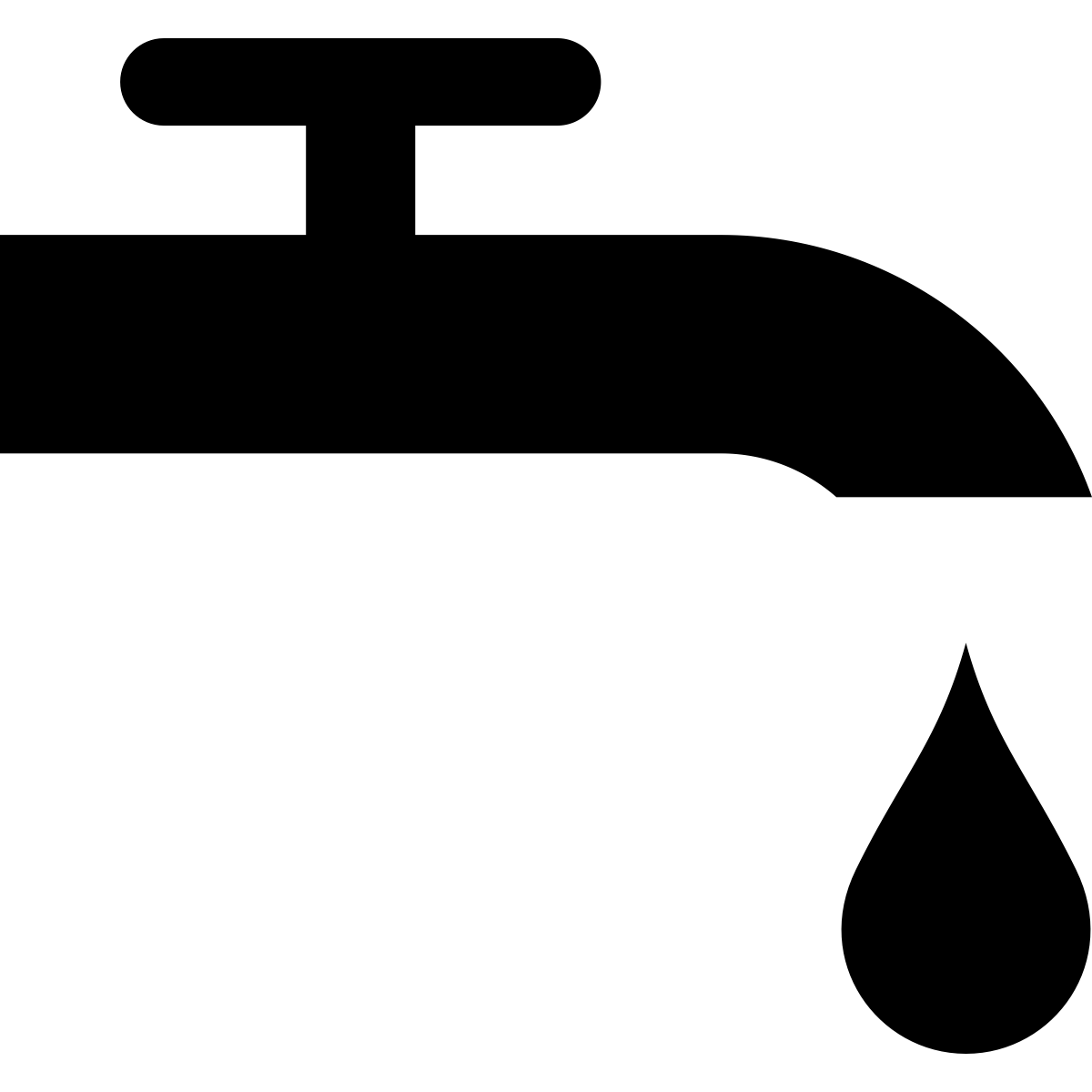 Below Waterline
LEVEL 3
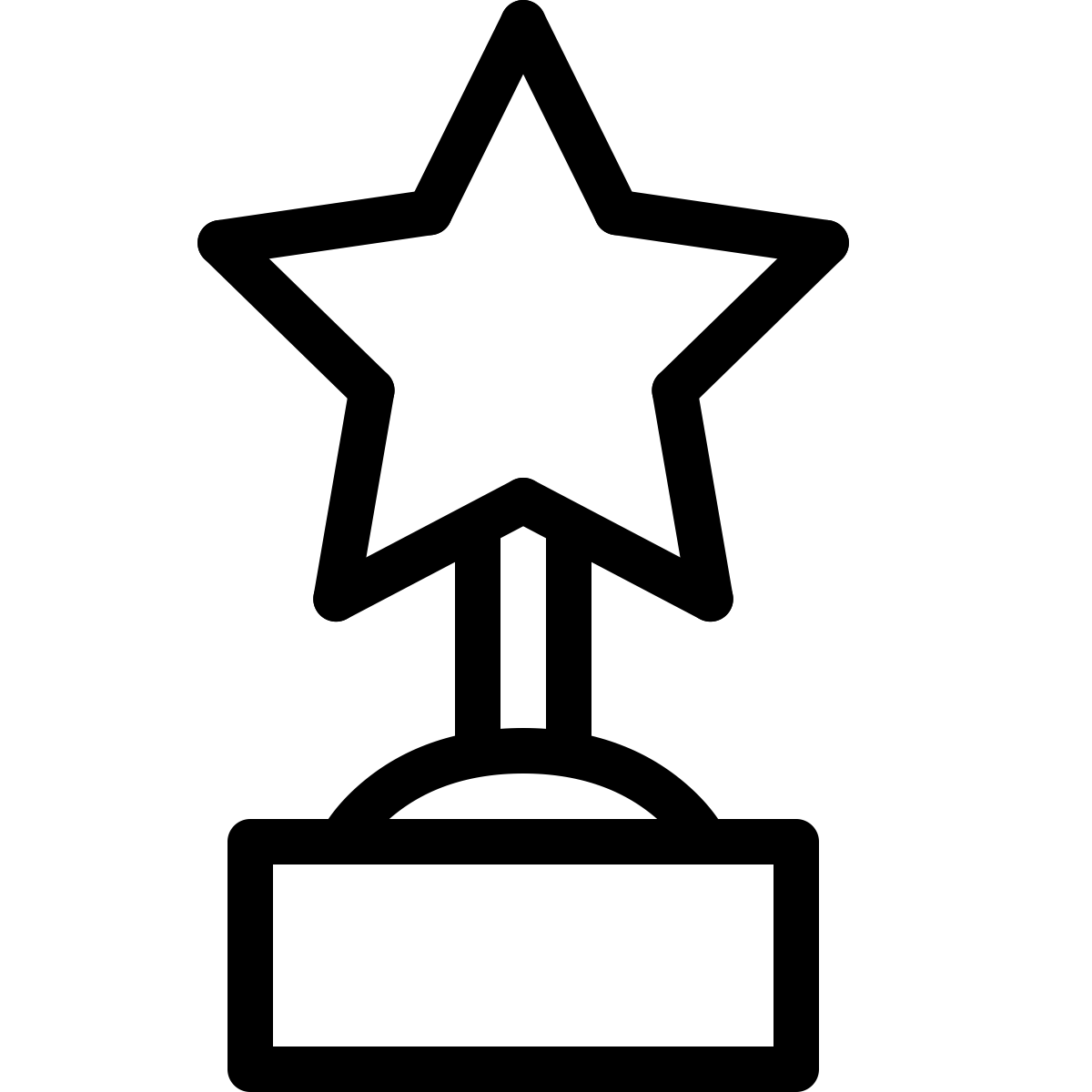 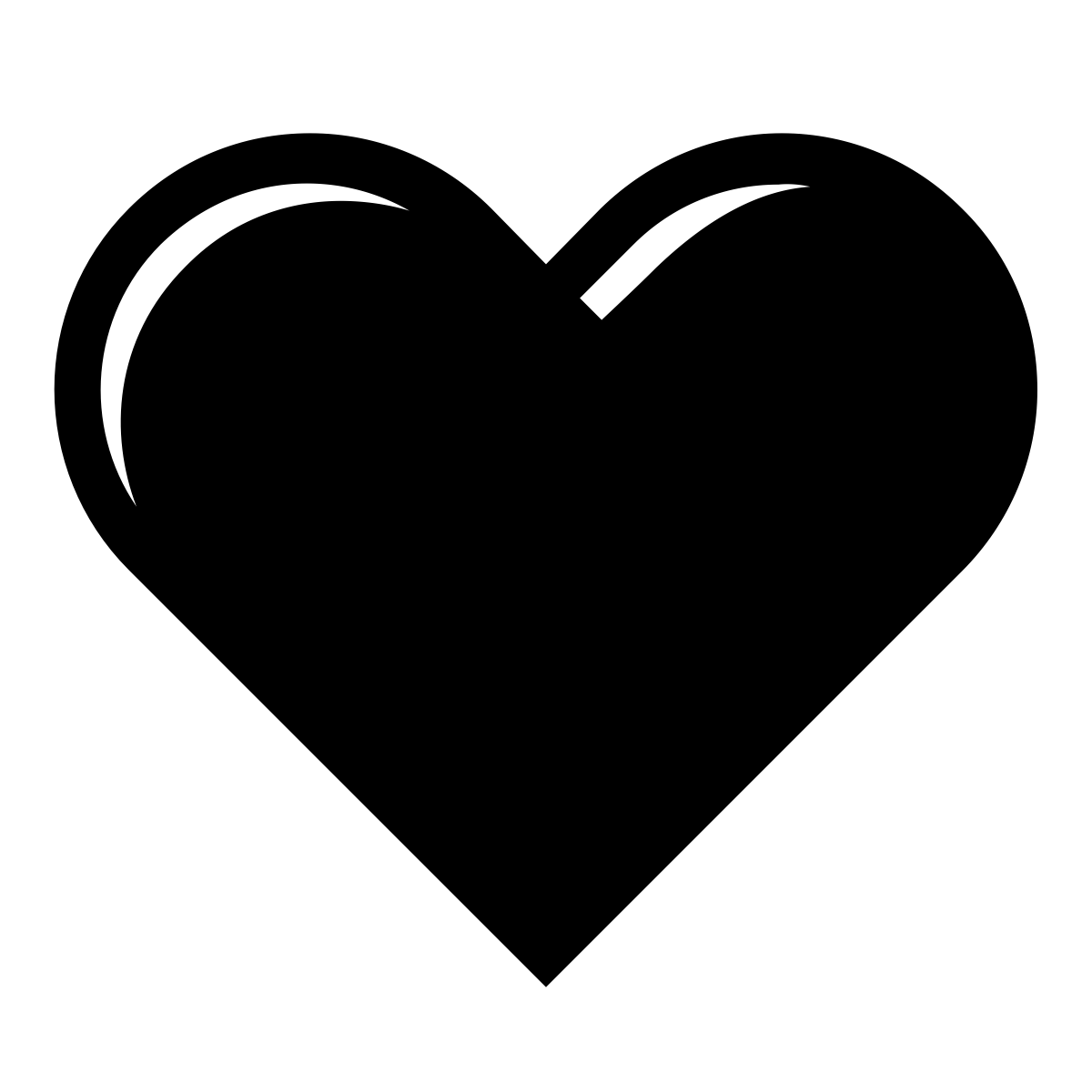 Feeling Emotions
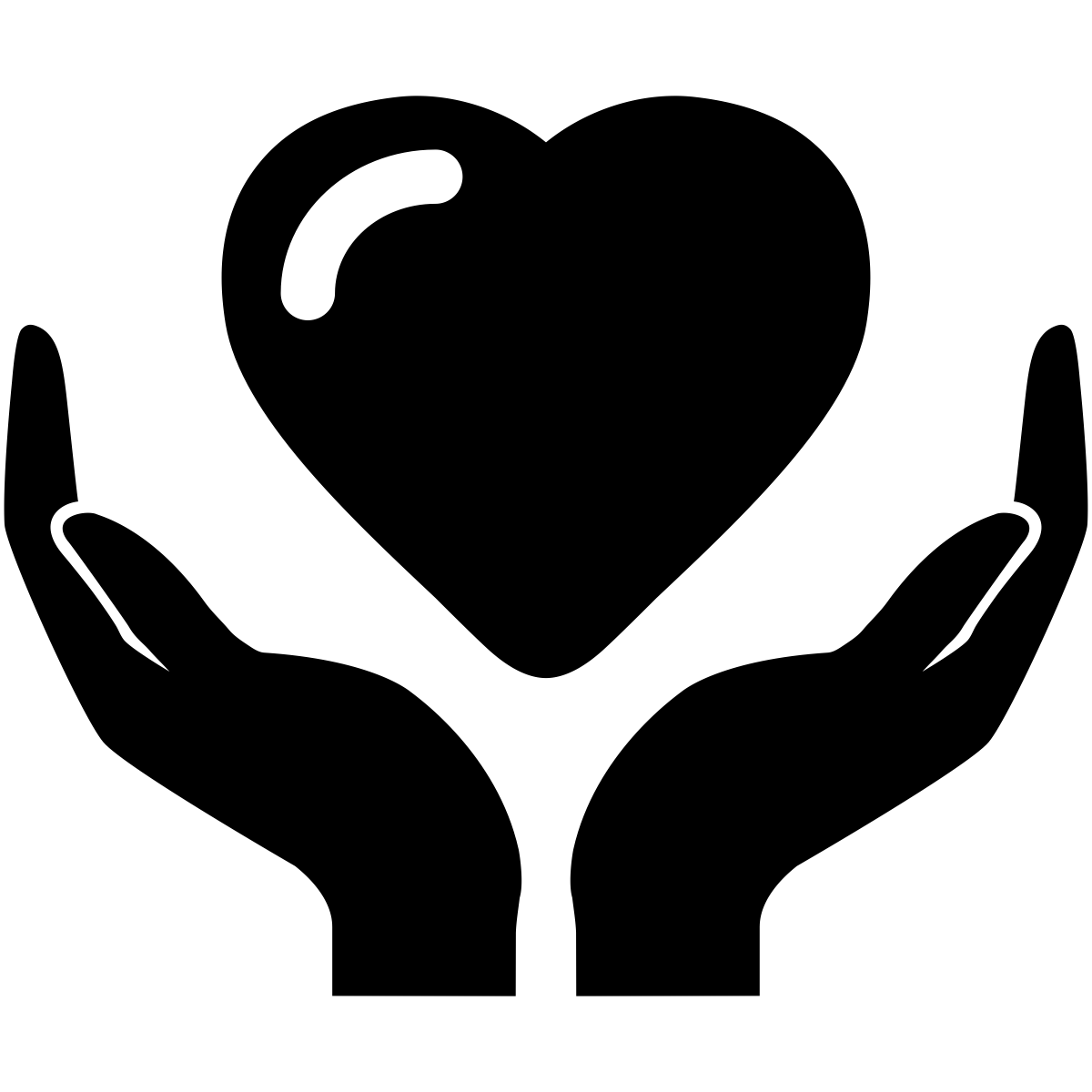 Connecting Deeper
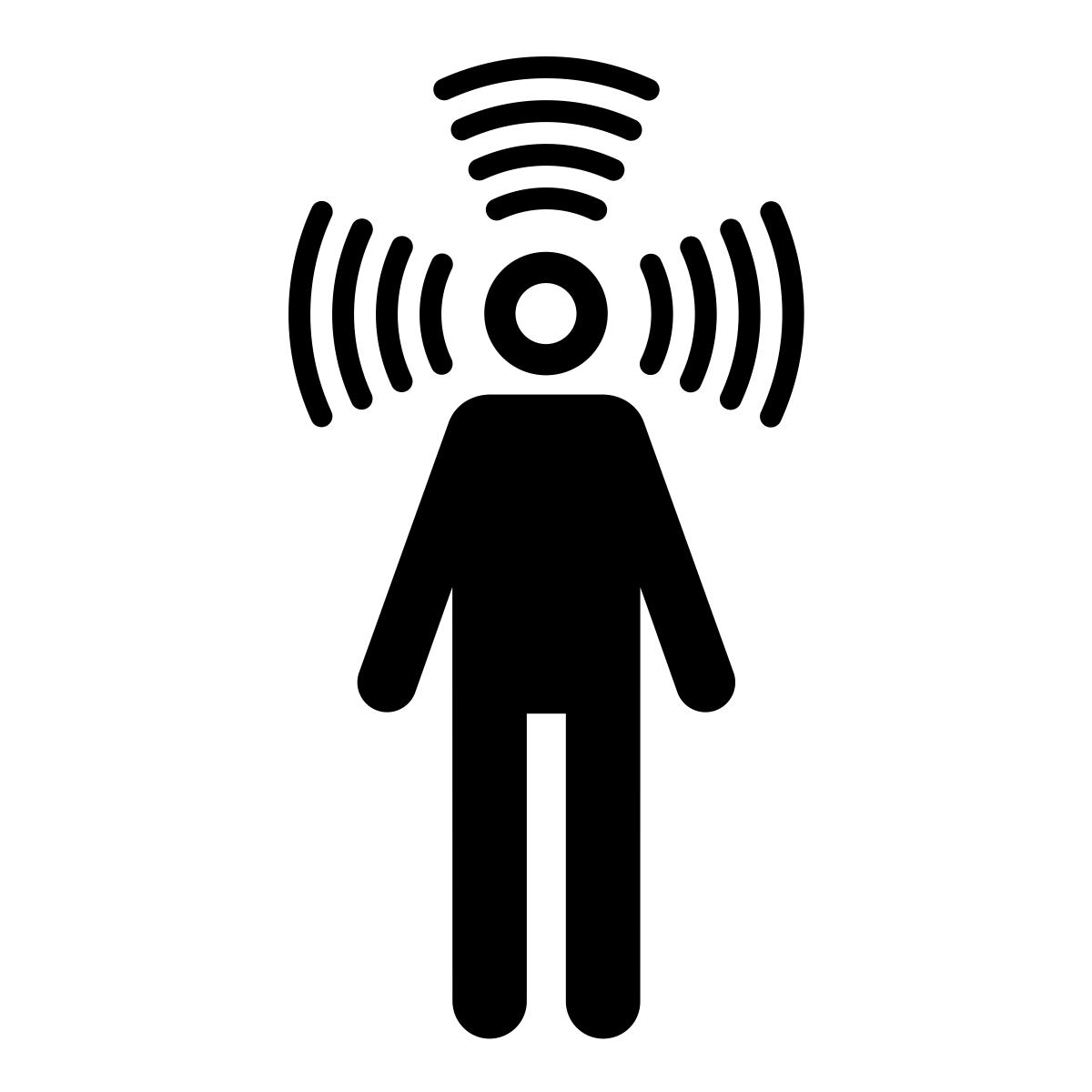 Intuition
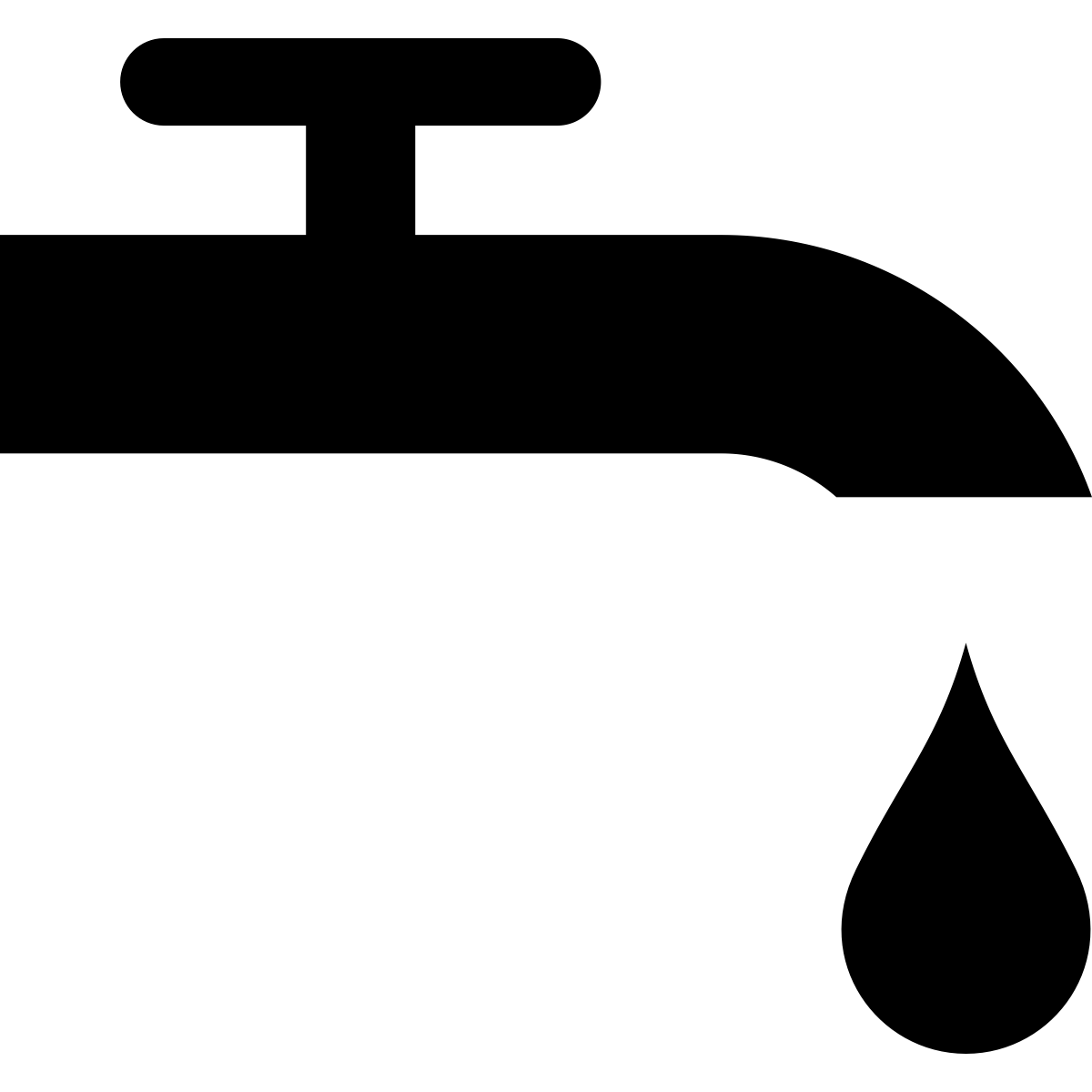 Below Waterline
LEVEL 3
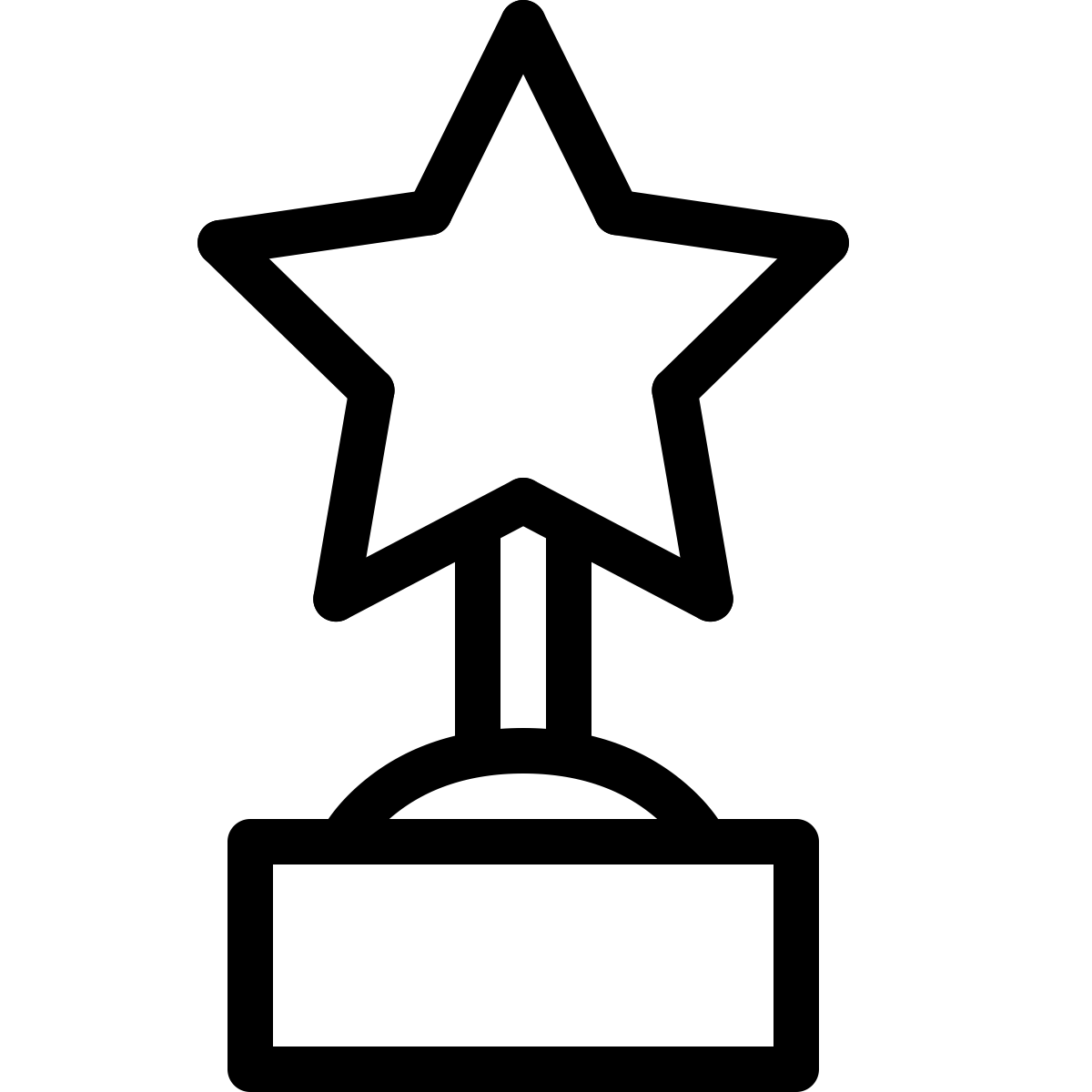 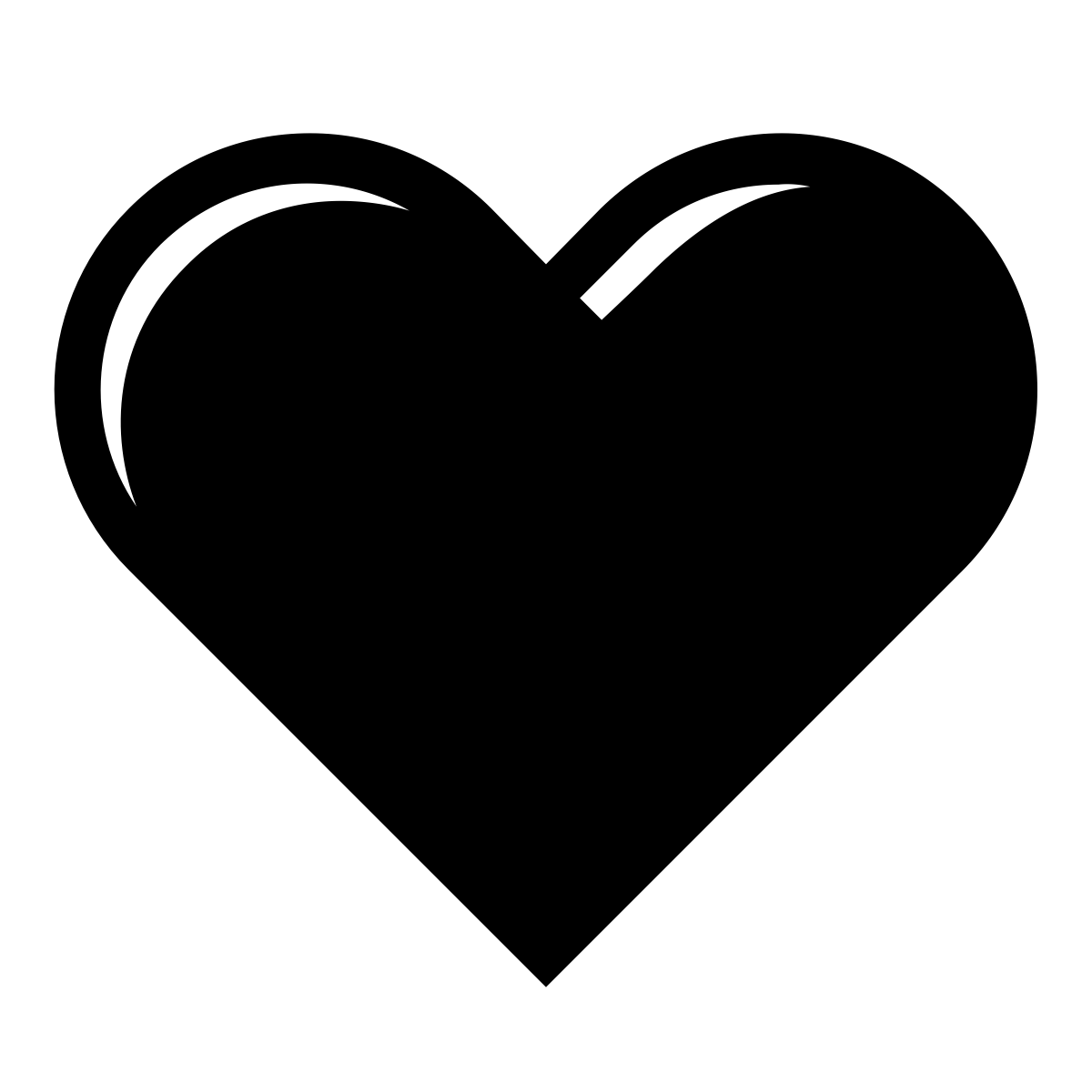 Feeling Emotions
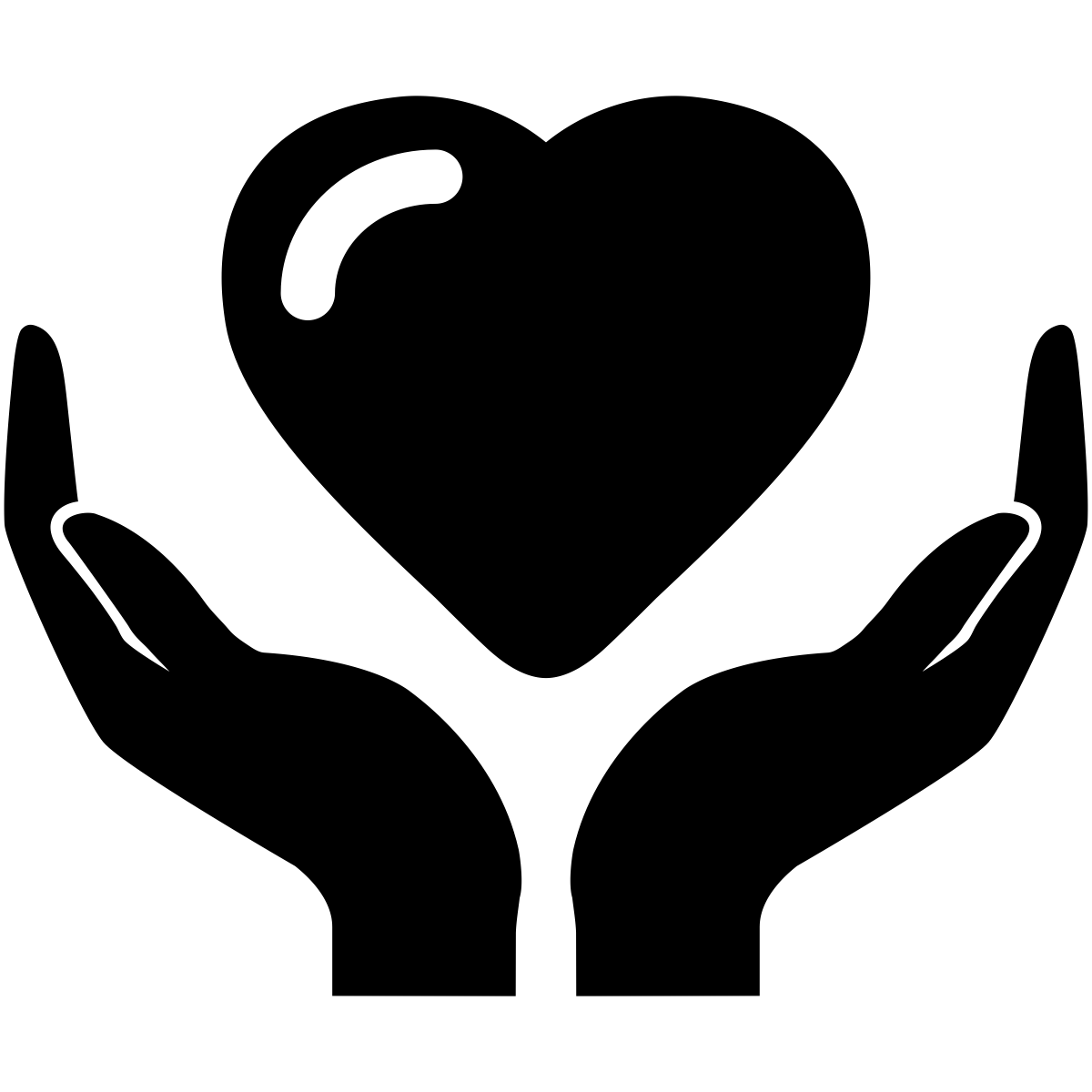 Connecting Deeper
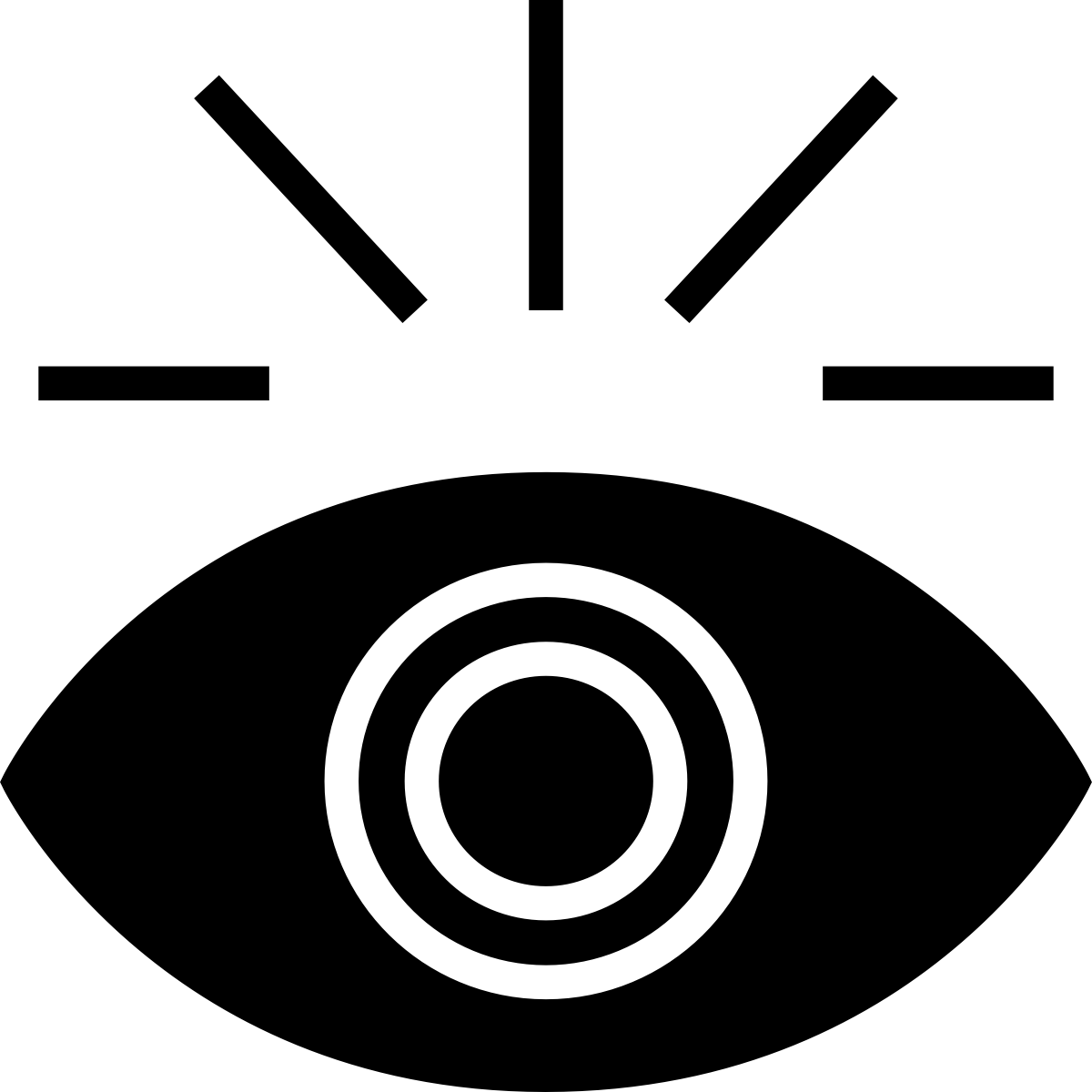 Underlying Meaning
3
Name a time at school when you listened in Level 3 and how it benefited you
1 WHAT ABOUT ME?!
1 WHAT ABOUT ME?!


2 I HEAR YOU
1 WHAT ABOUT ME?!


2 I HEAR YOU


3 I FEEL YOU
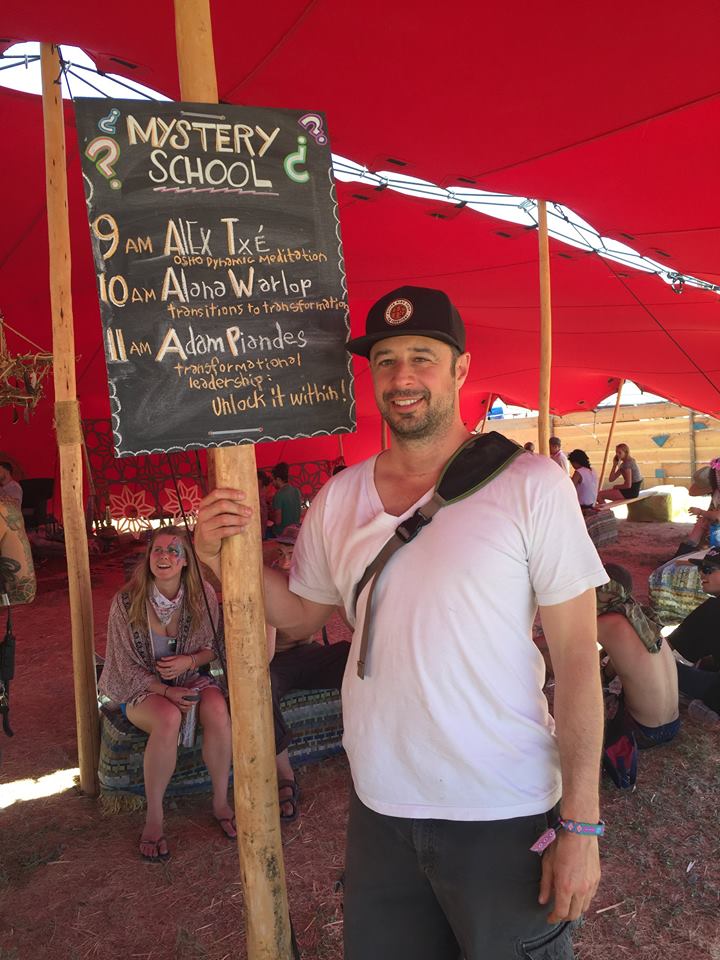 Contact
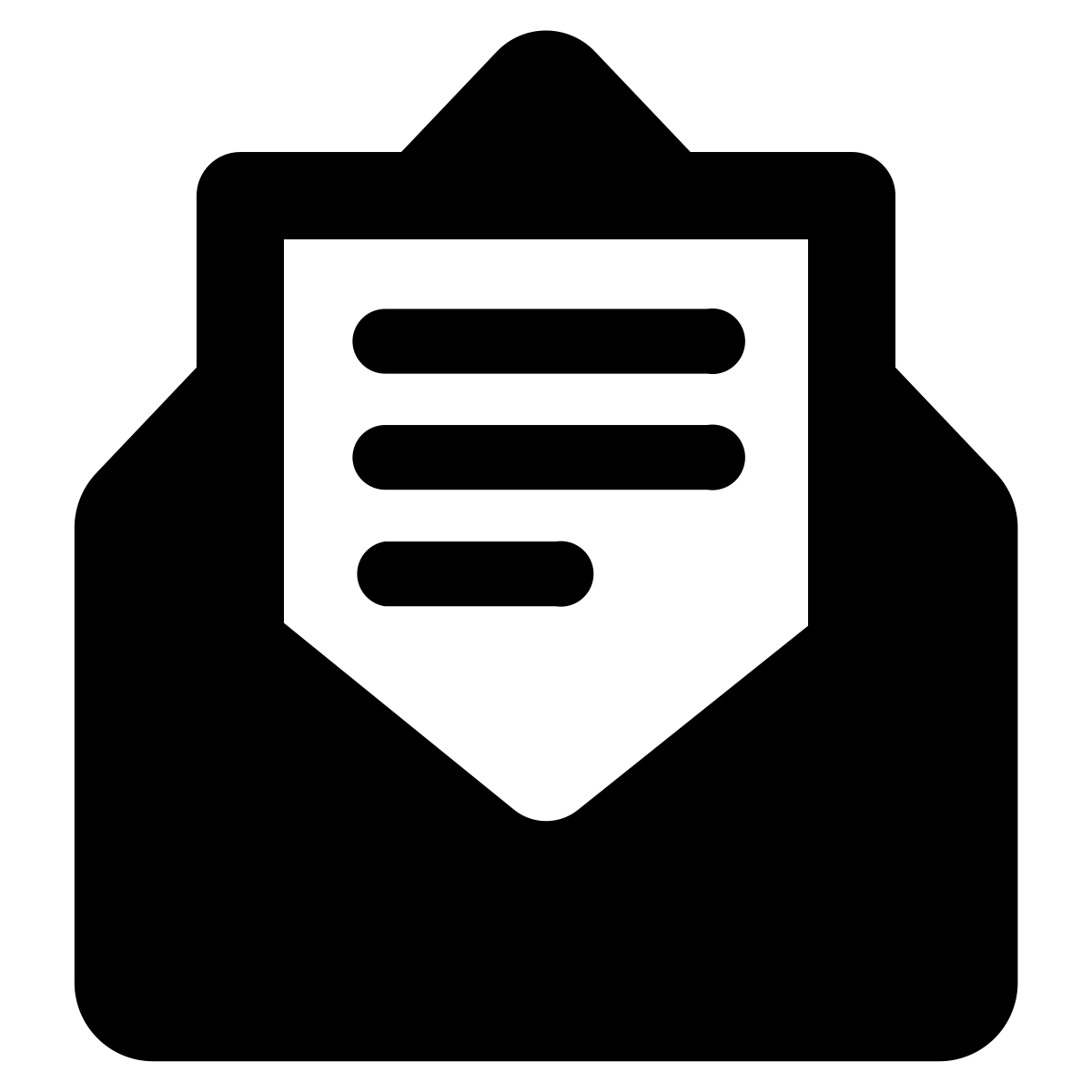 adam@adampiandes.com